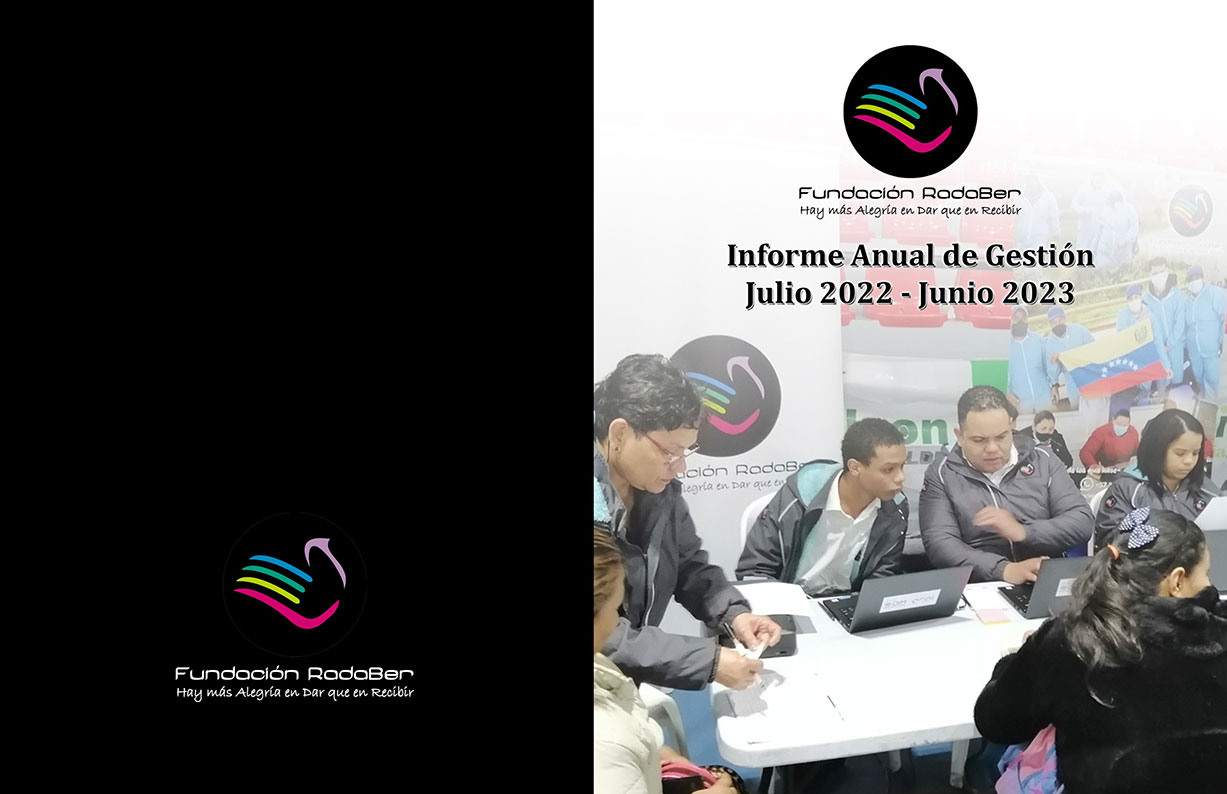 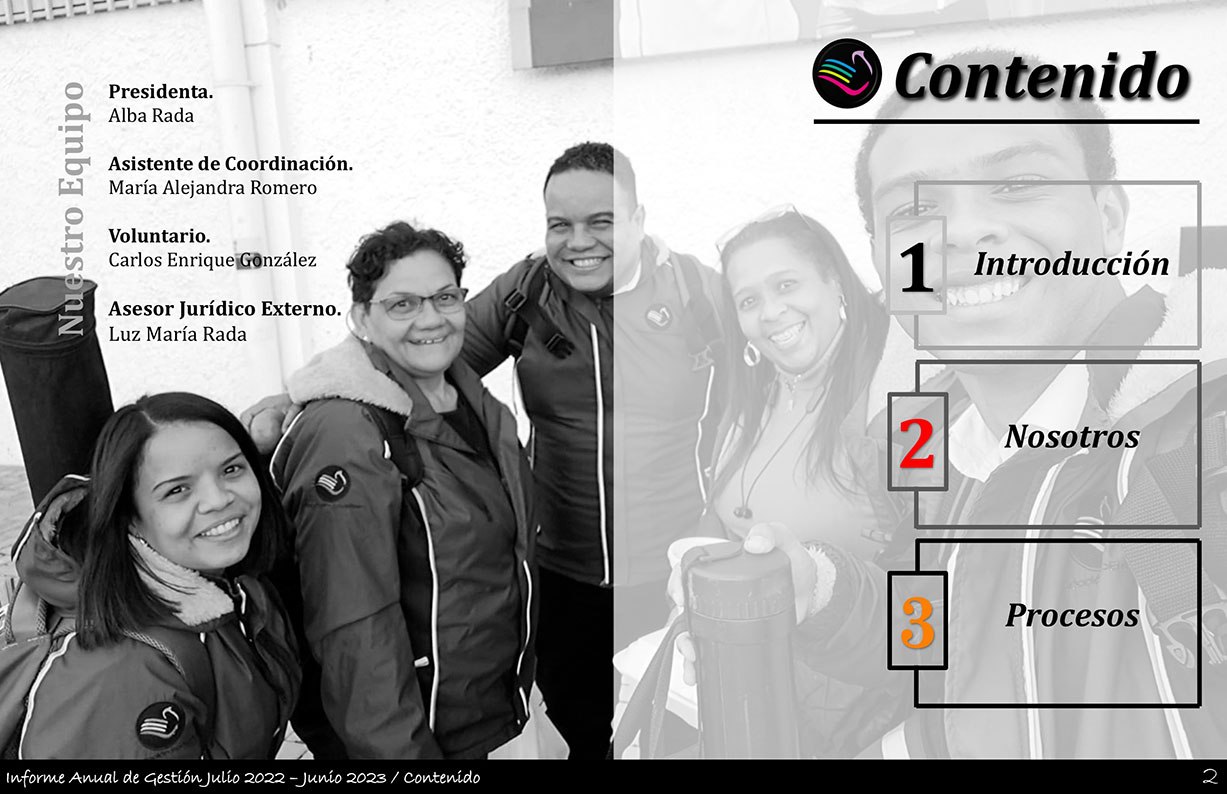 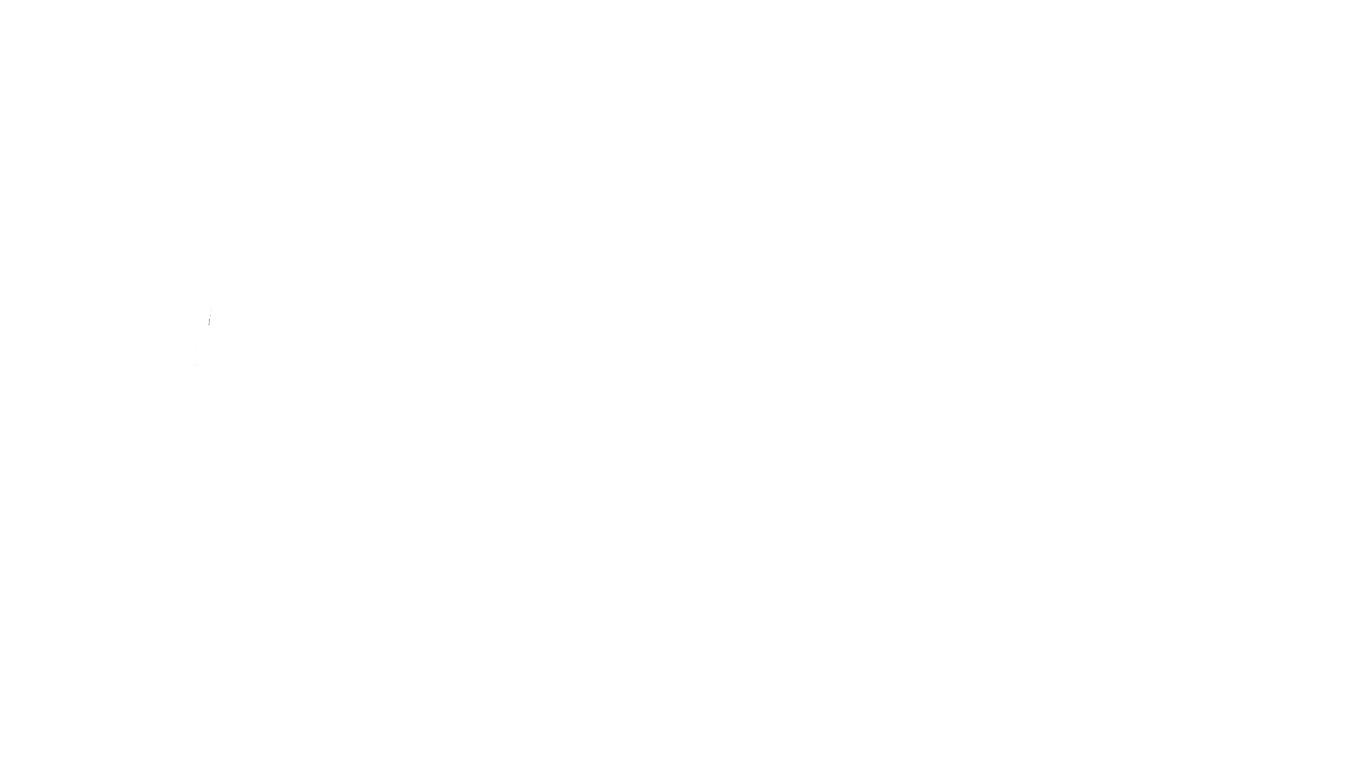 Fundación RadaBer
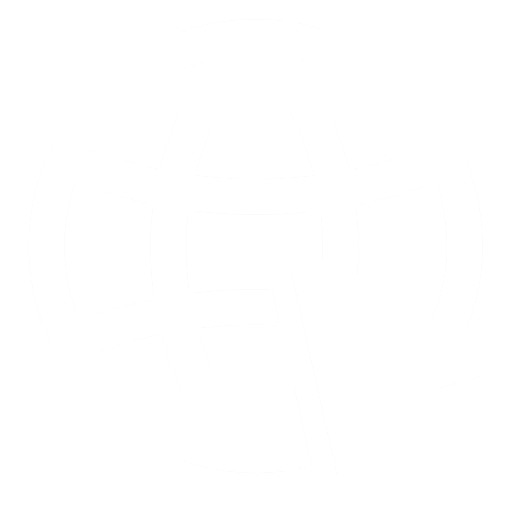 @FundaciónRadaBer
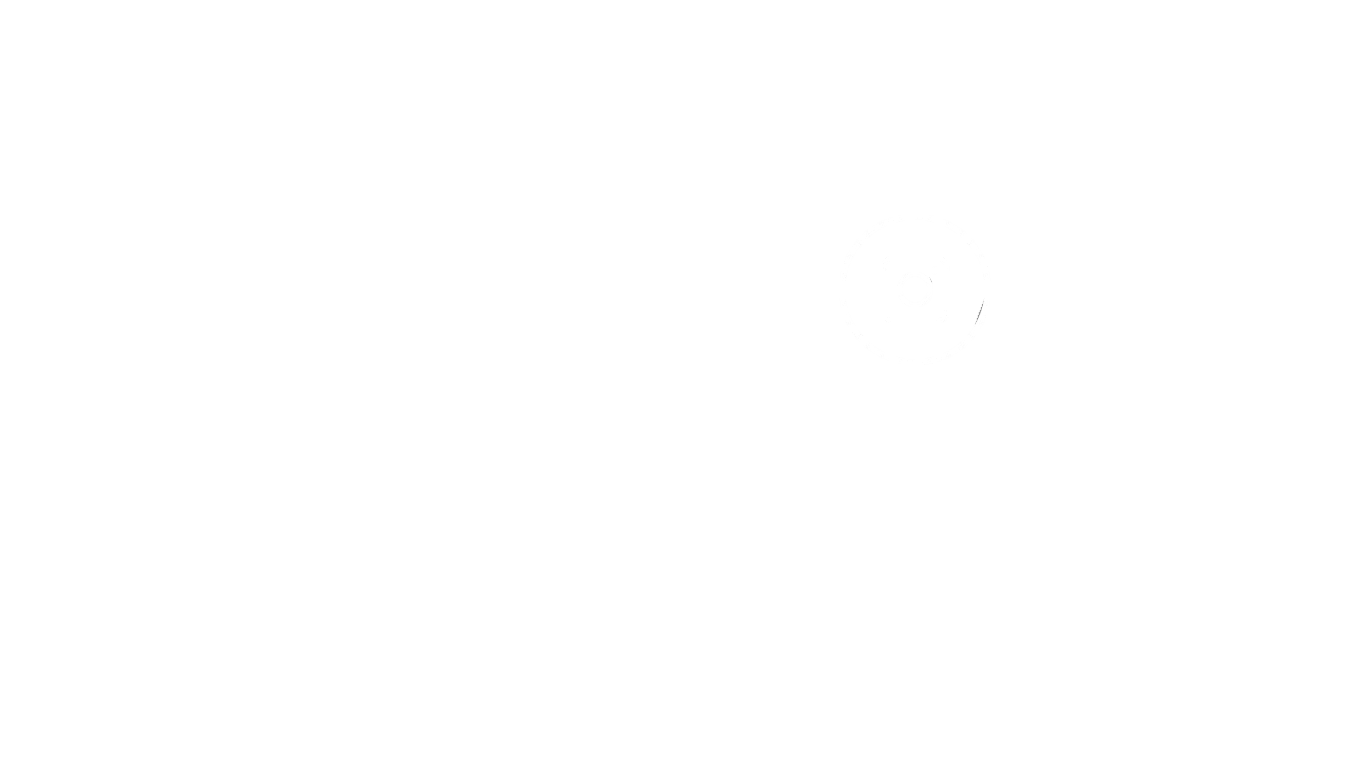 https://fundacionradaber.org/
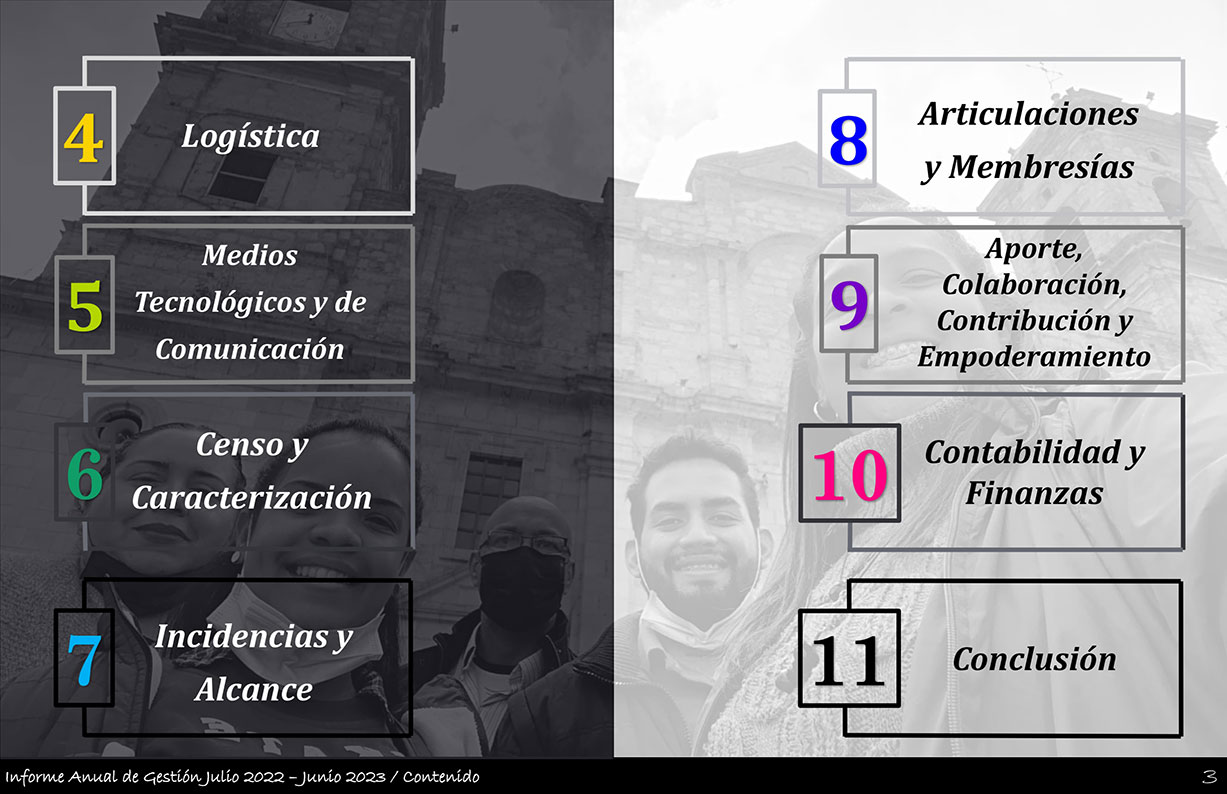 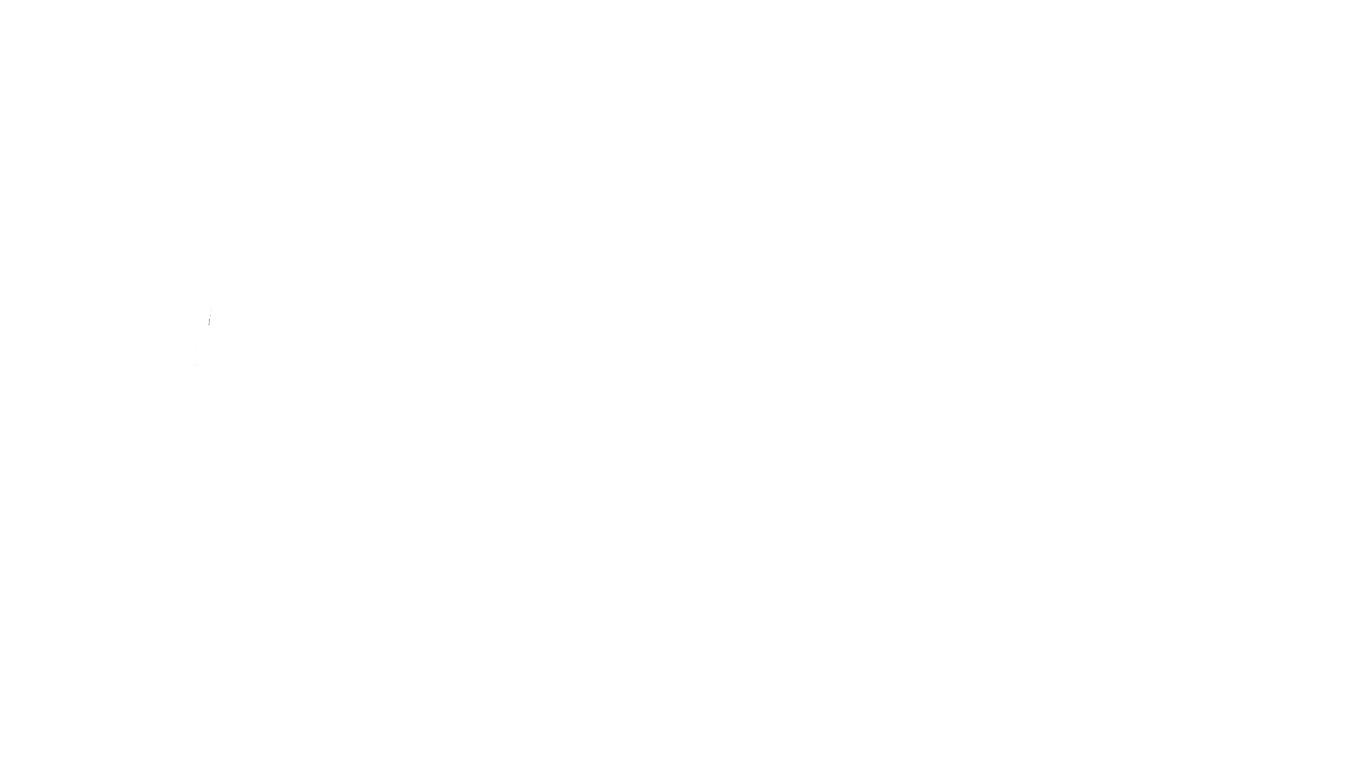 Fundación RadaBer
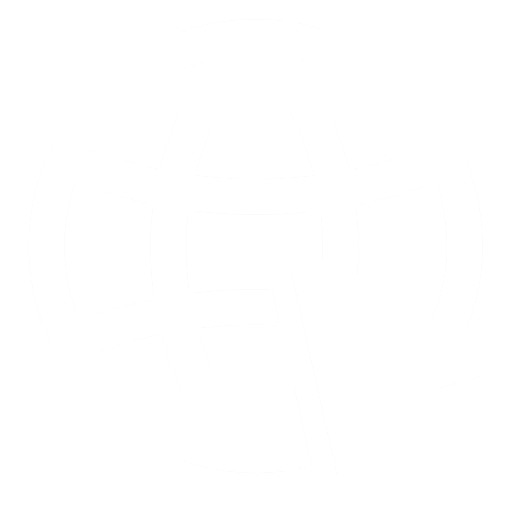 @FundaciónRadaBer
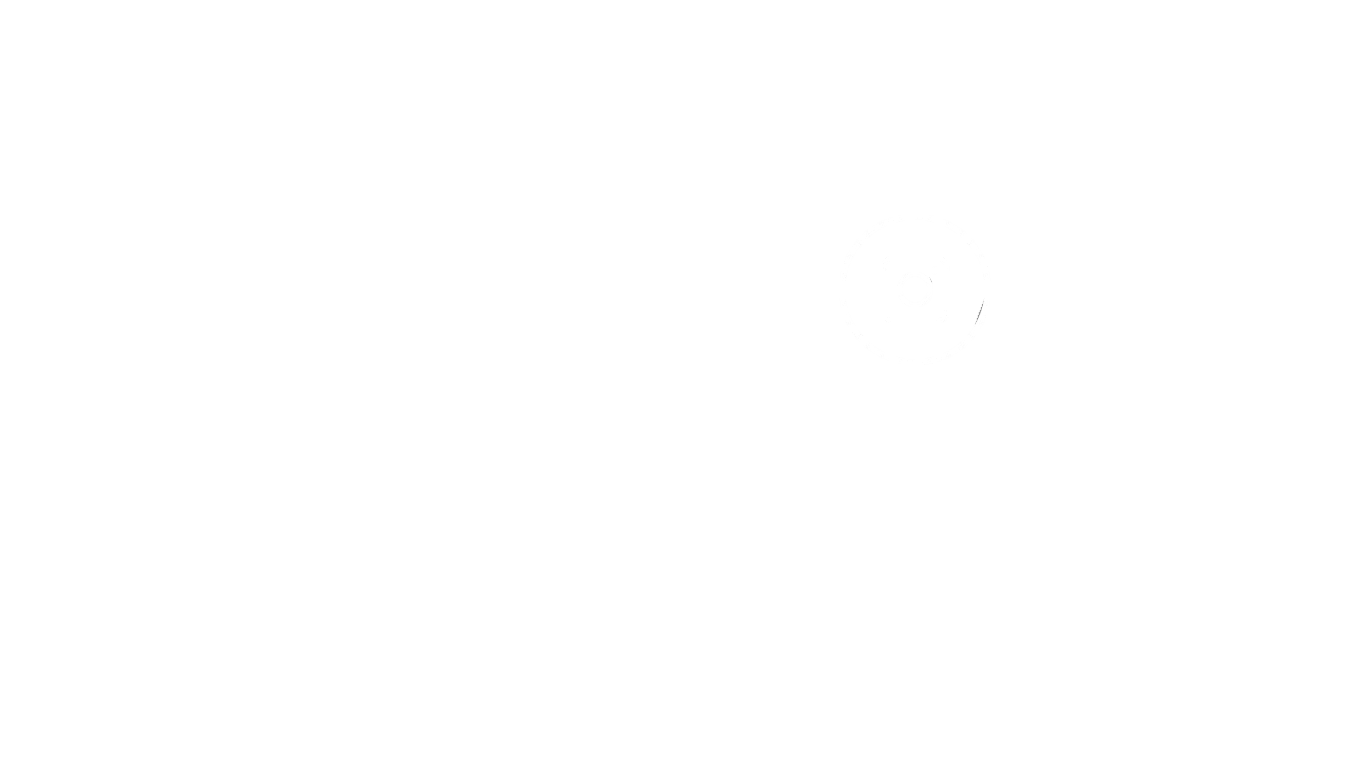 https://fundacionradaber.org/
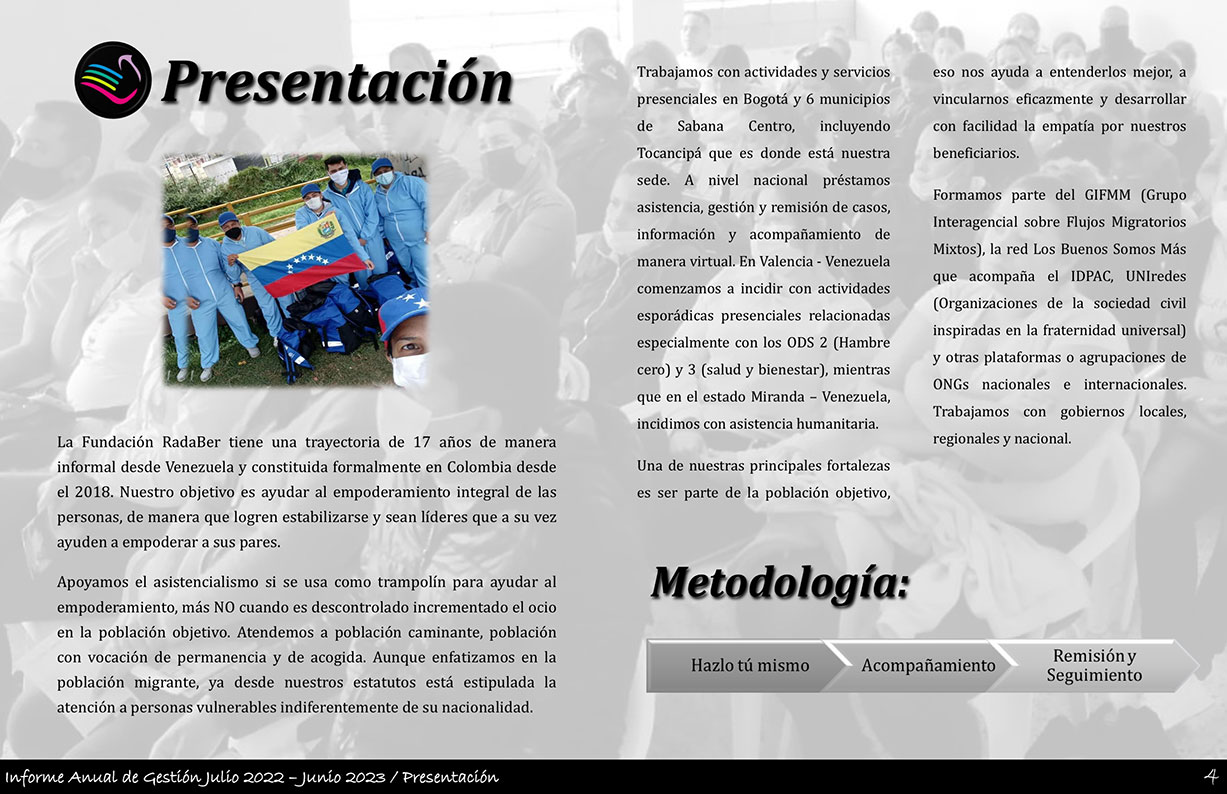 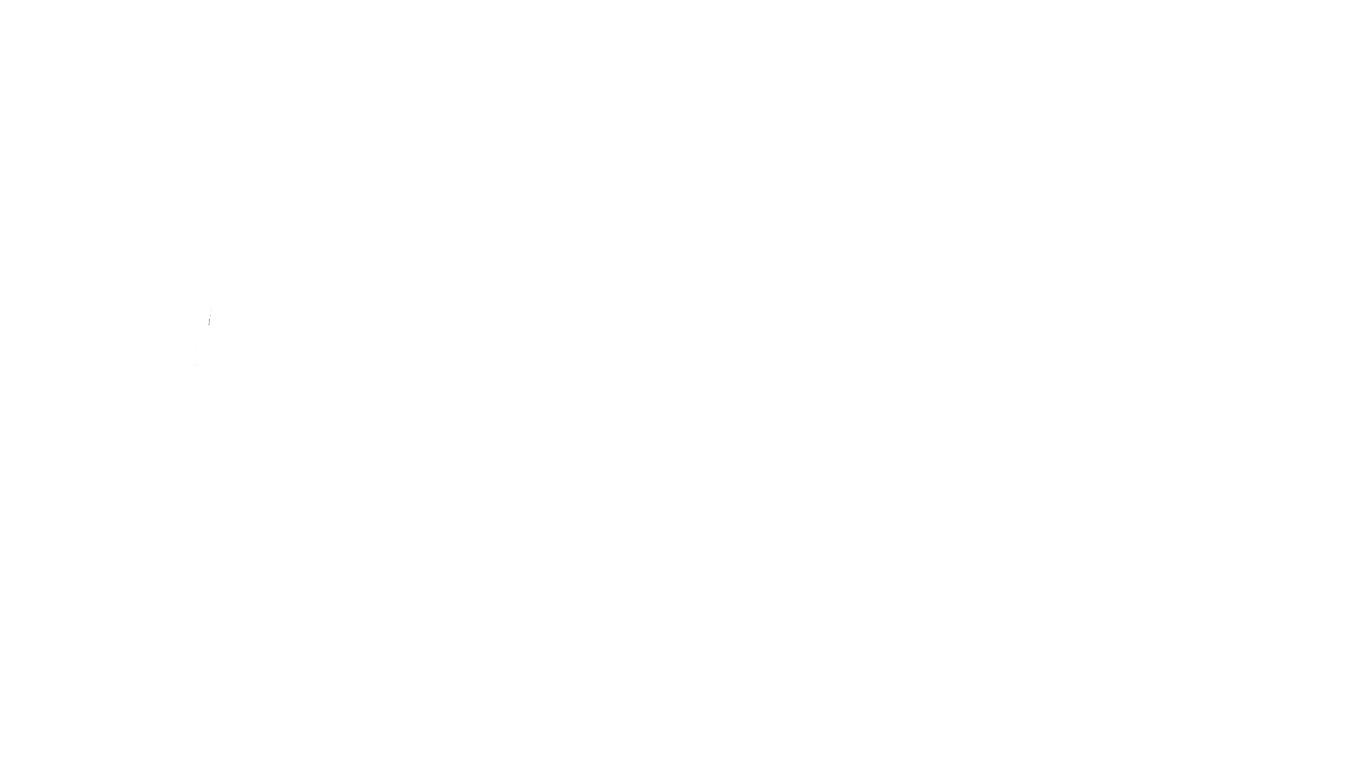 Fundación RadaBer
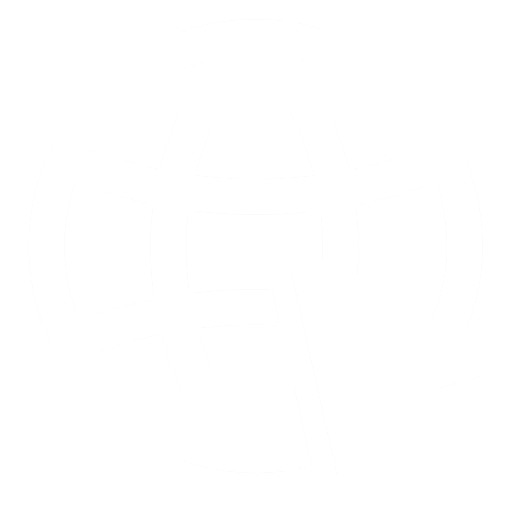 @FundaciónRadaBer
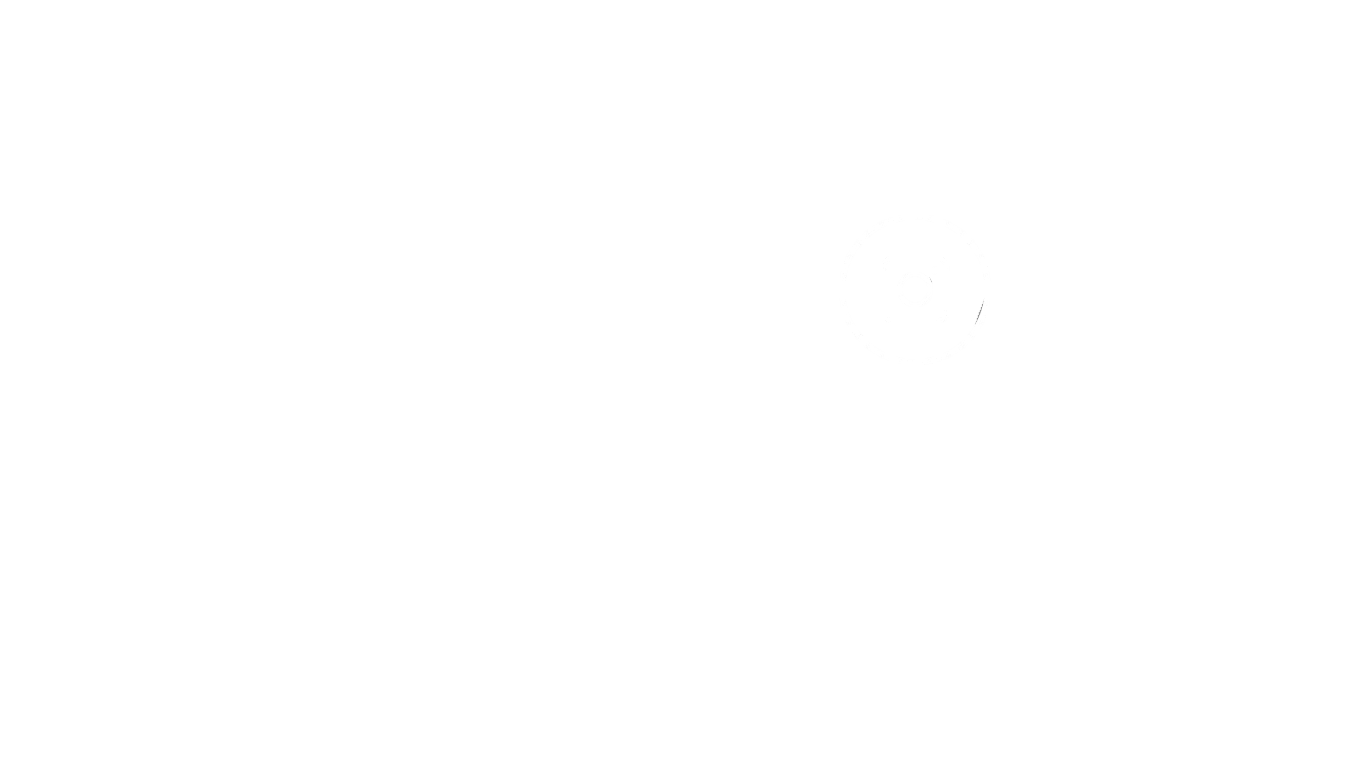 https://fundacionradaber.org/
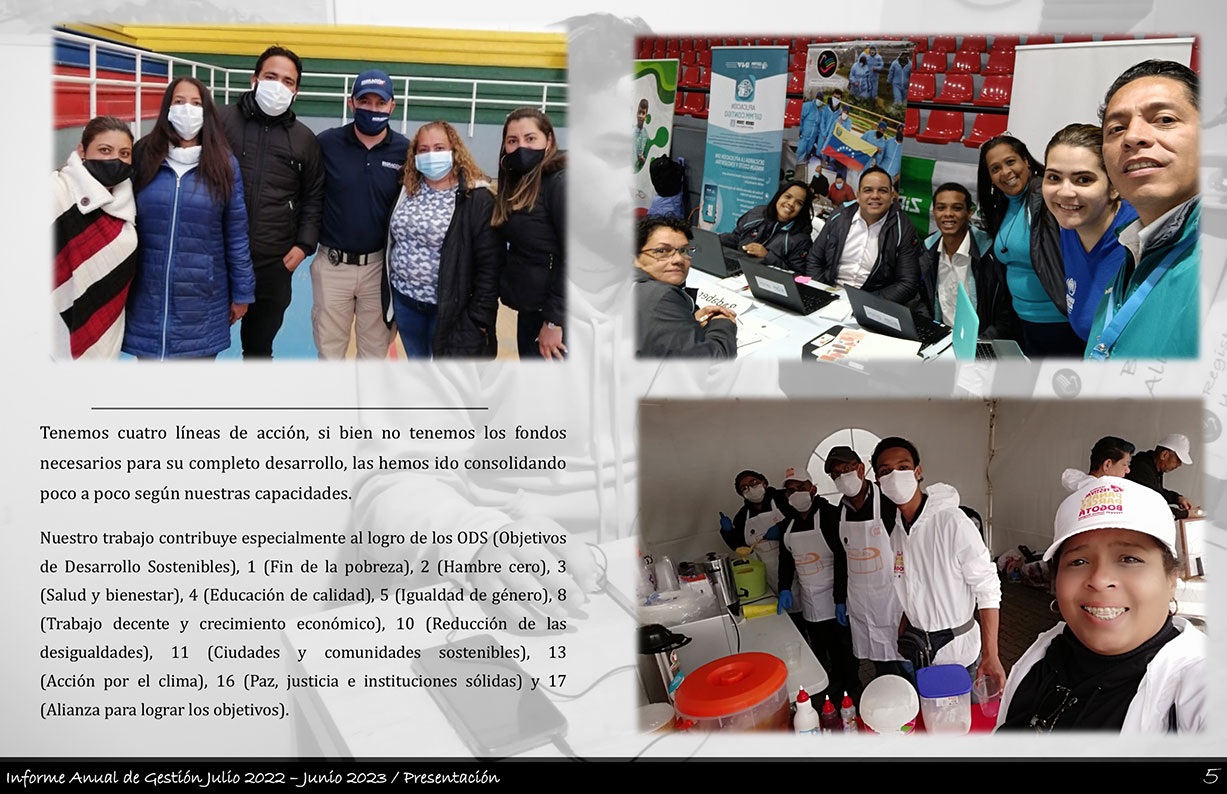 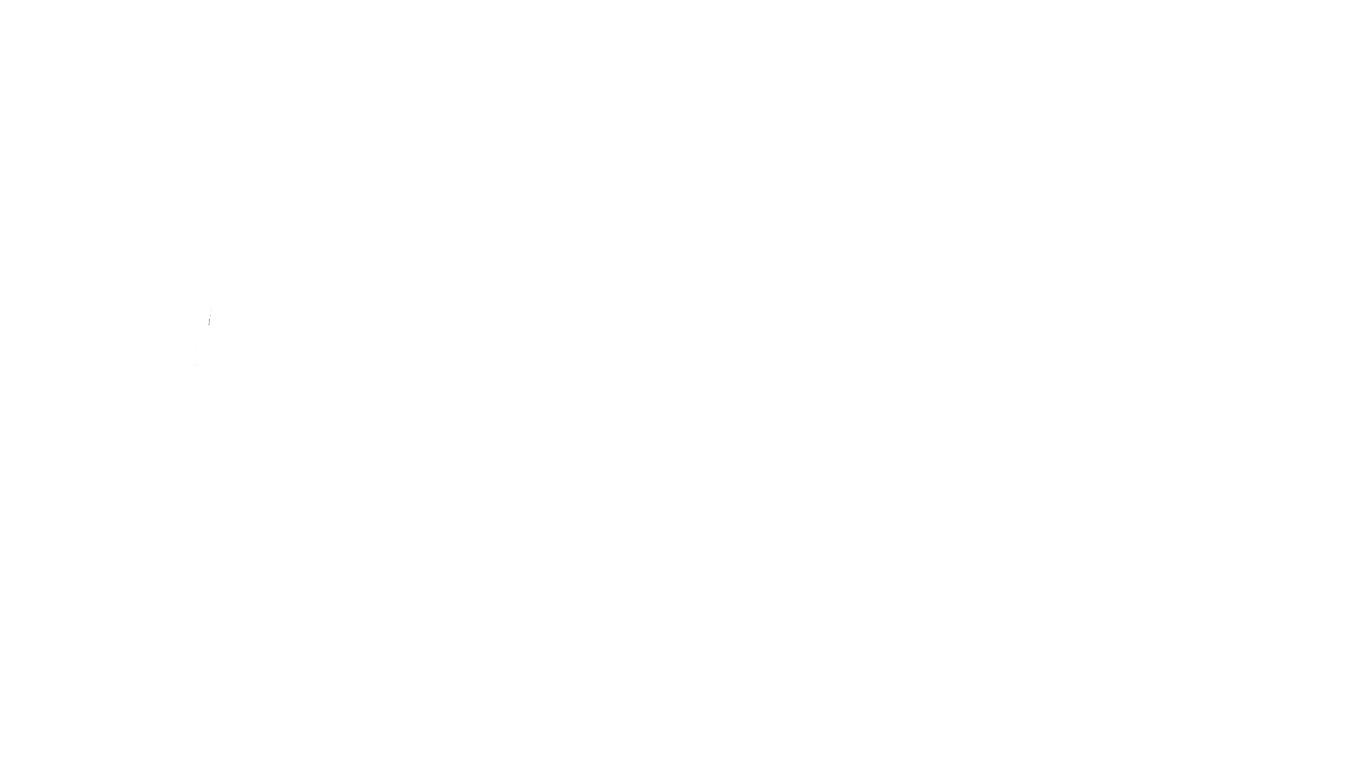 Fundación RadaBer
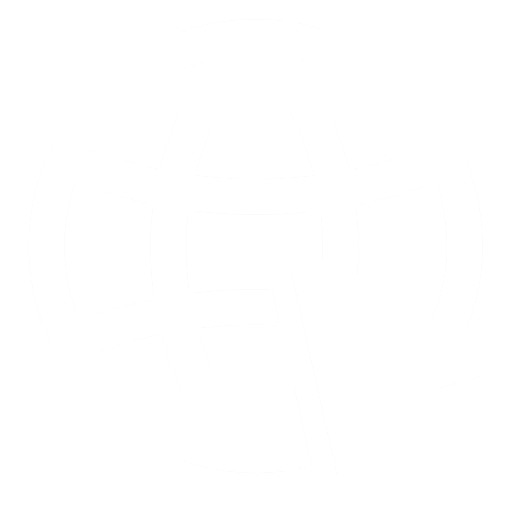 @FundaciónRadaBer
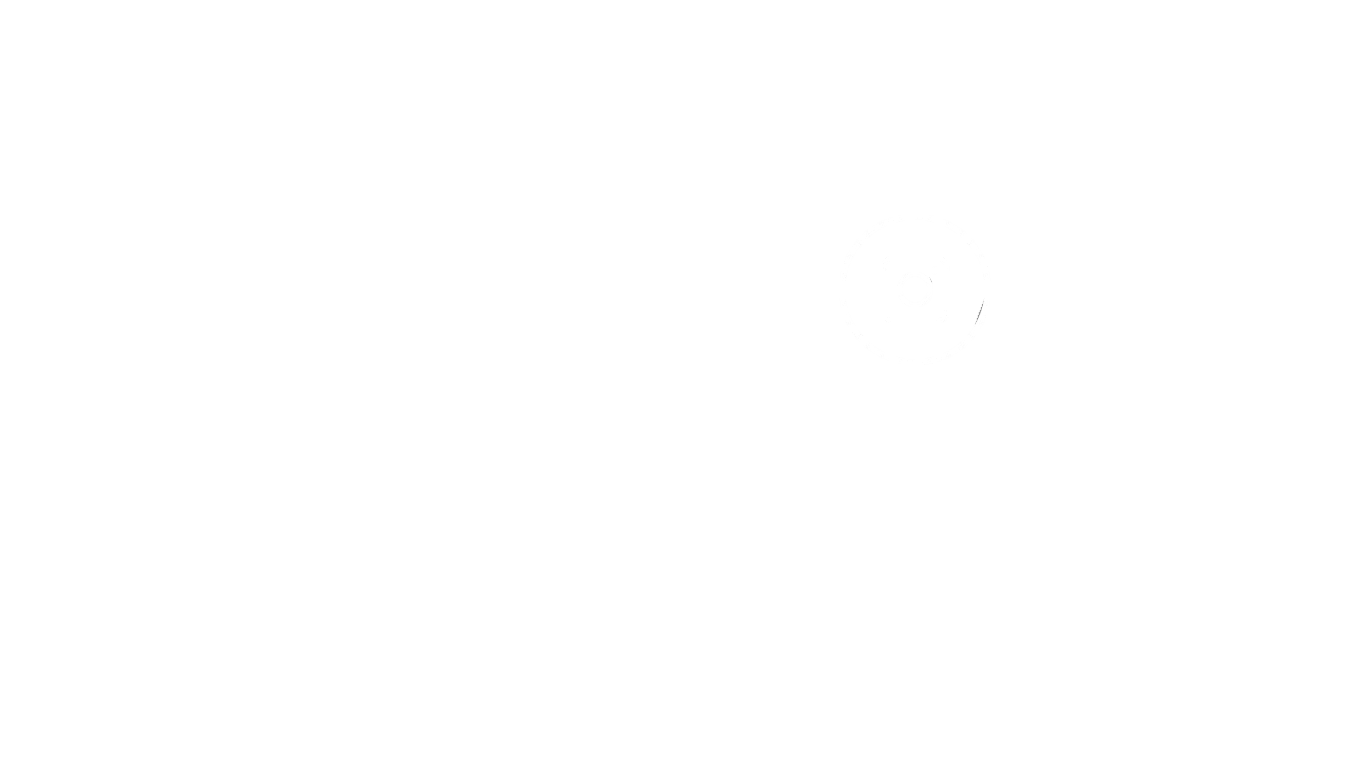 https://fundacionradaber.org/
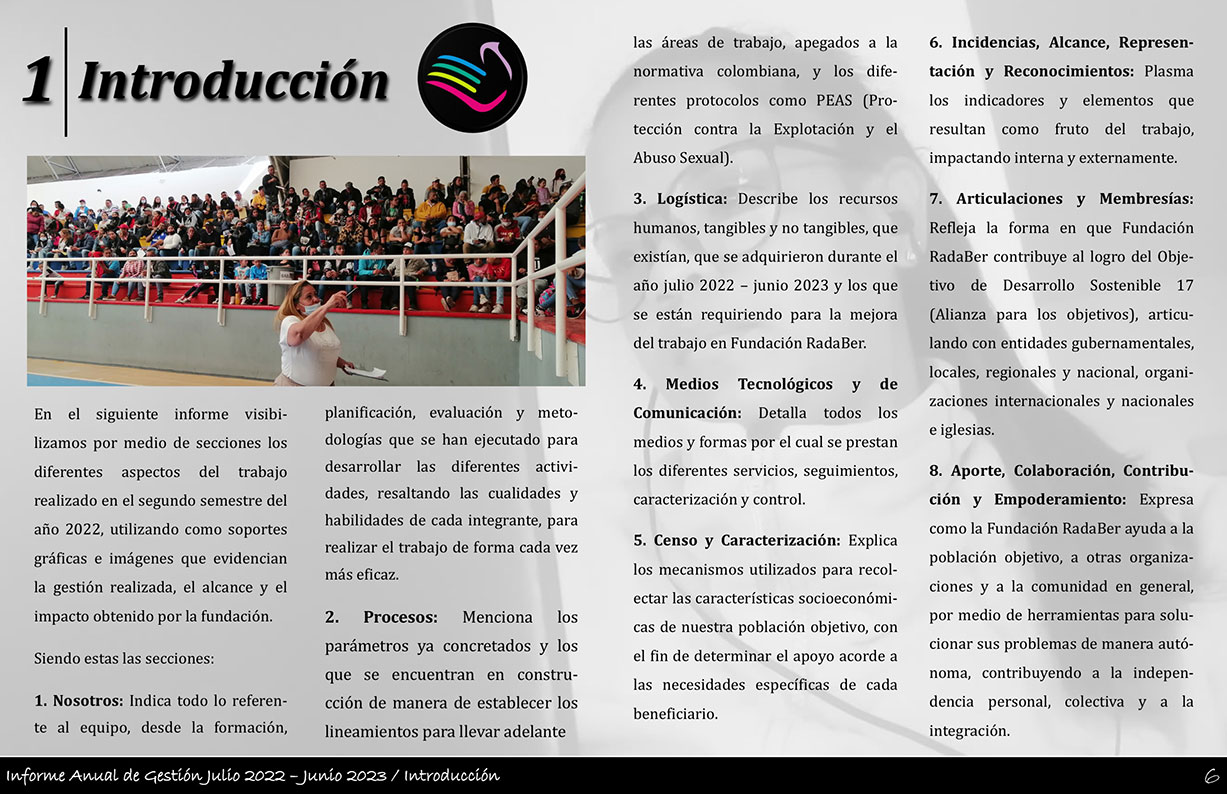 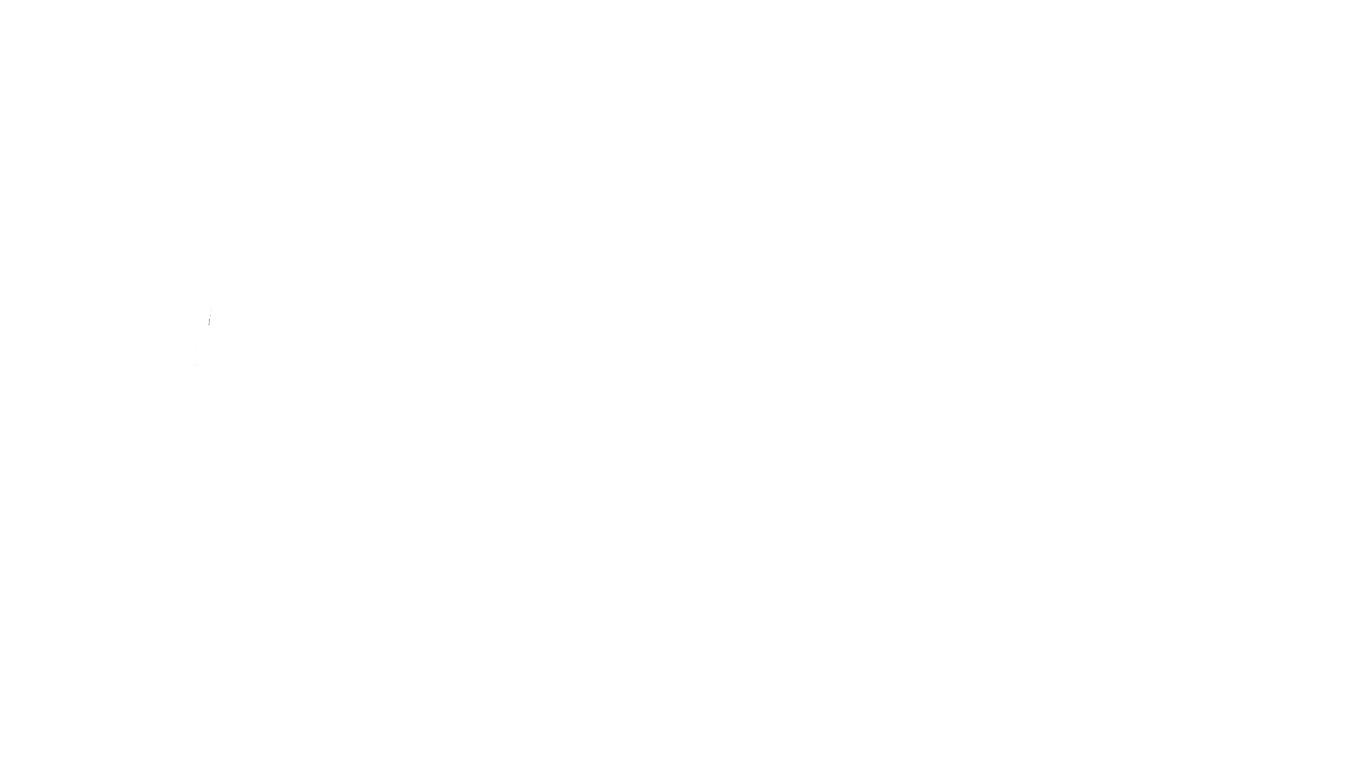 Fundación RadaBer
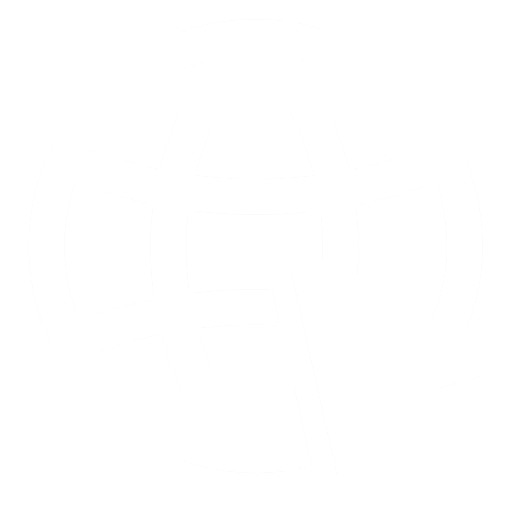 @FundaciónRadaBer
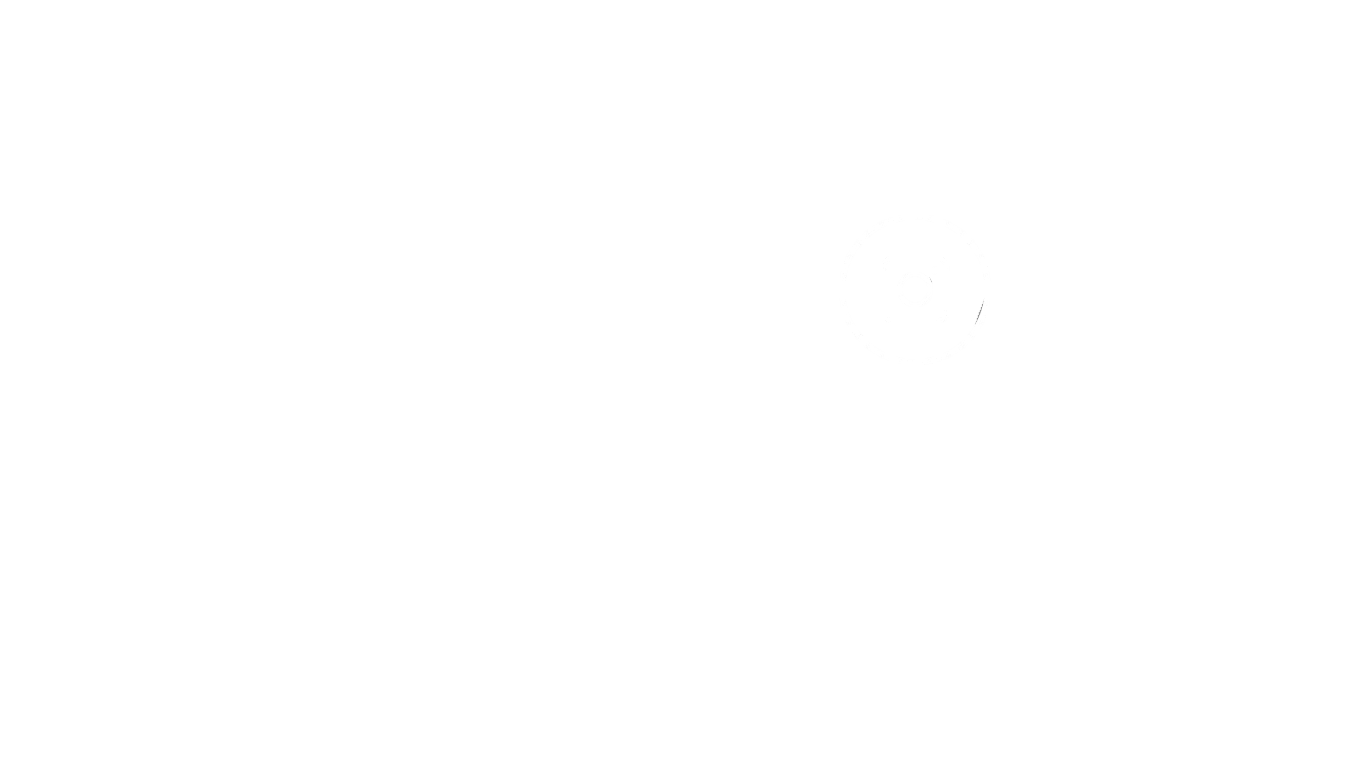 https://fundacionradaber.org/
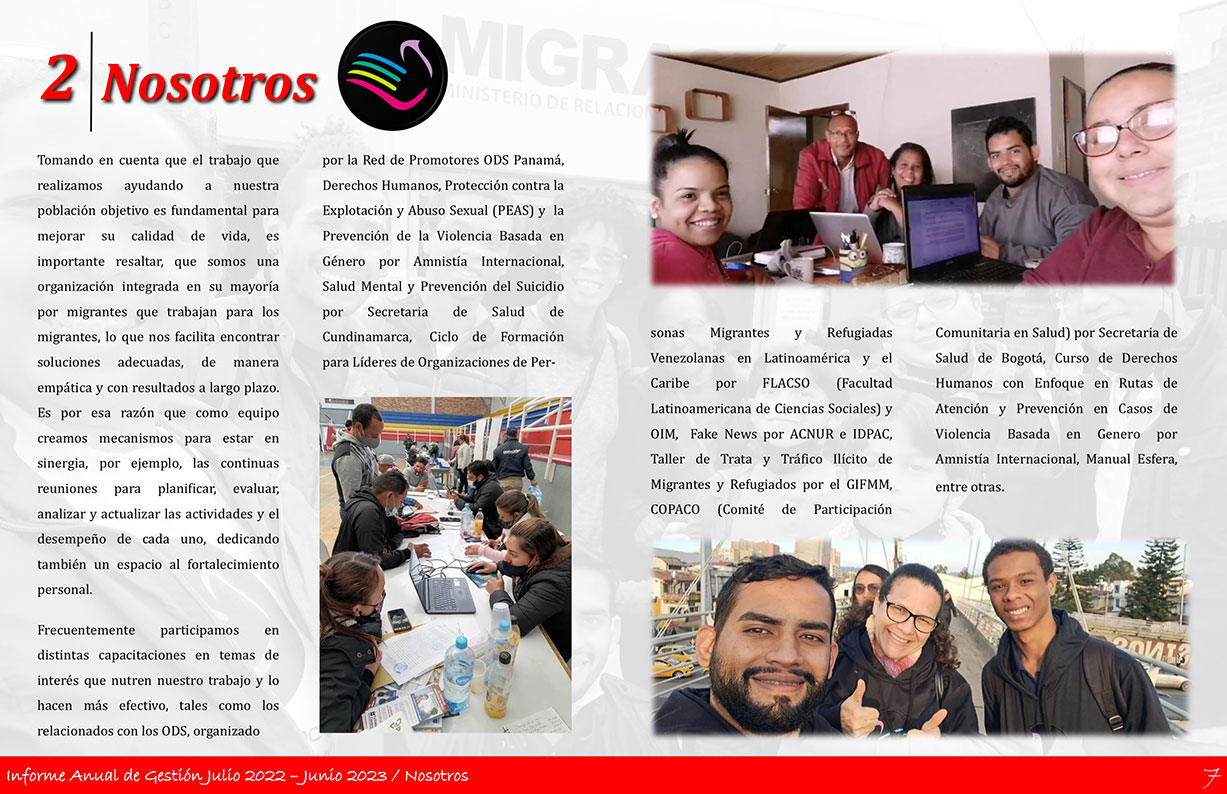 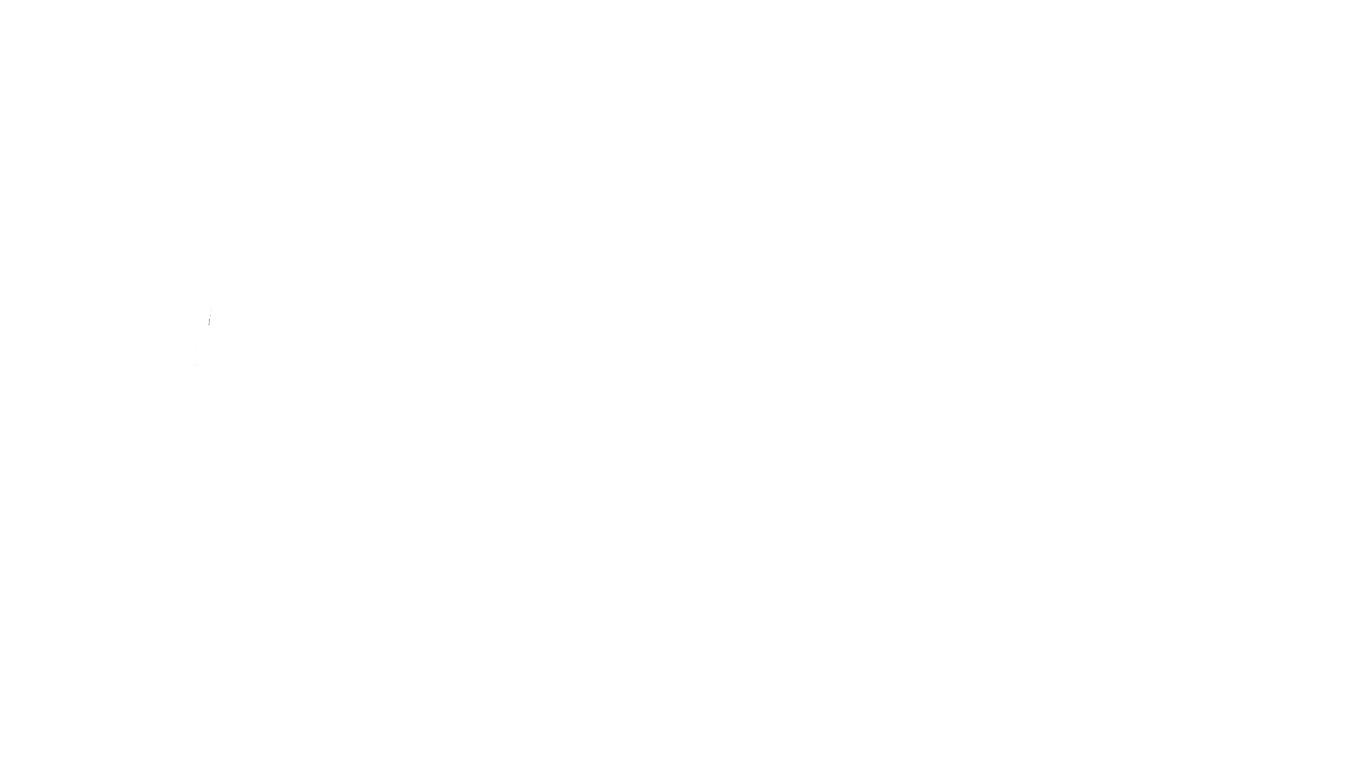 Fundación RadaBer
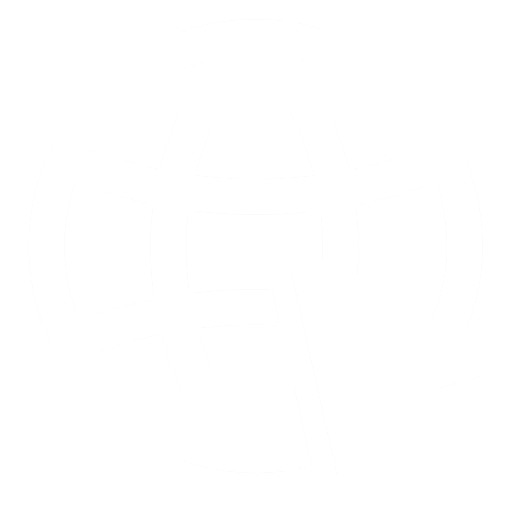 @FundaciónRadaBer
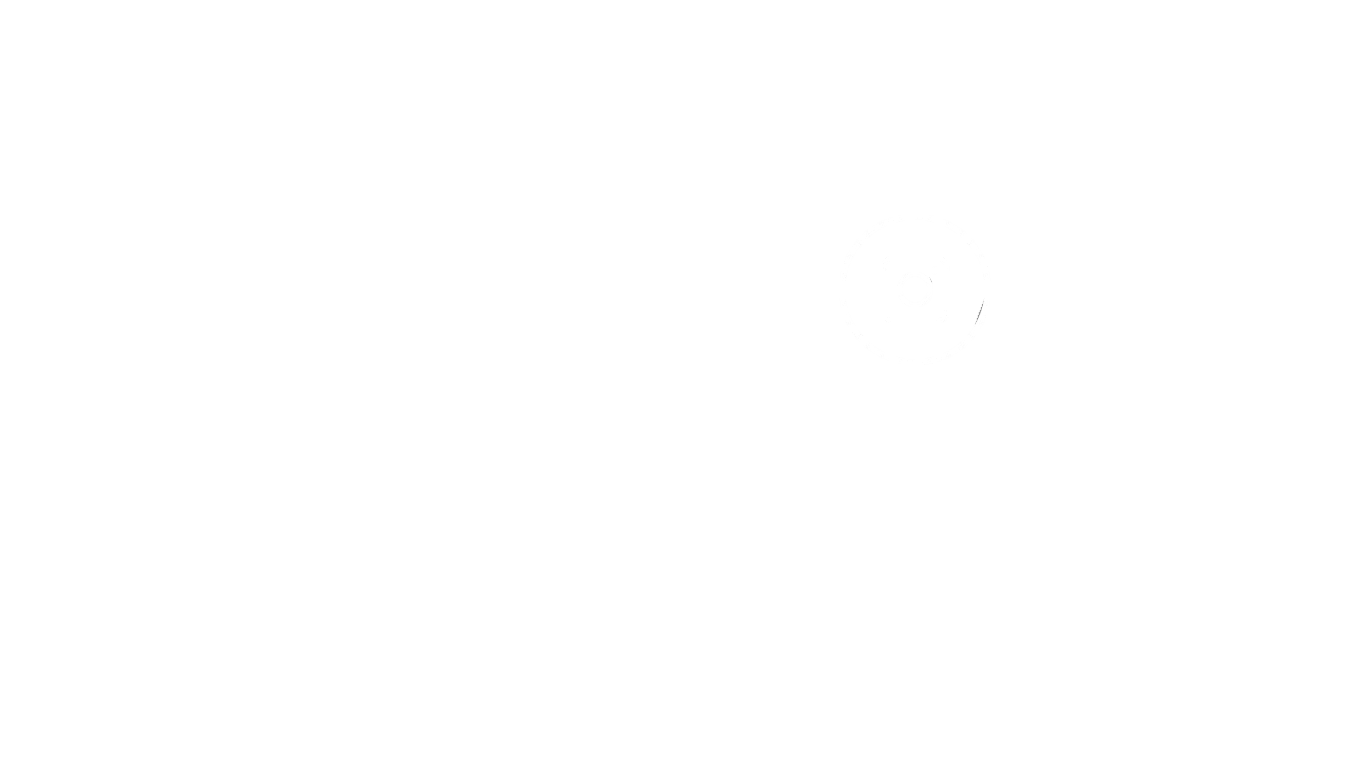 https://fundacionradaber.org/
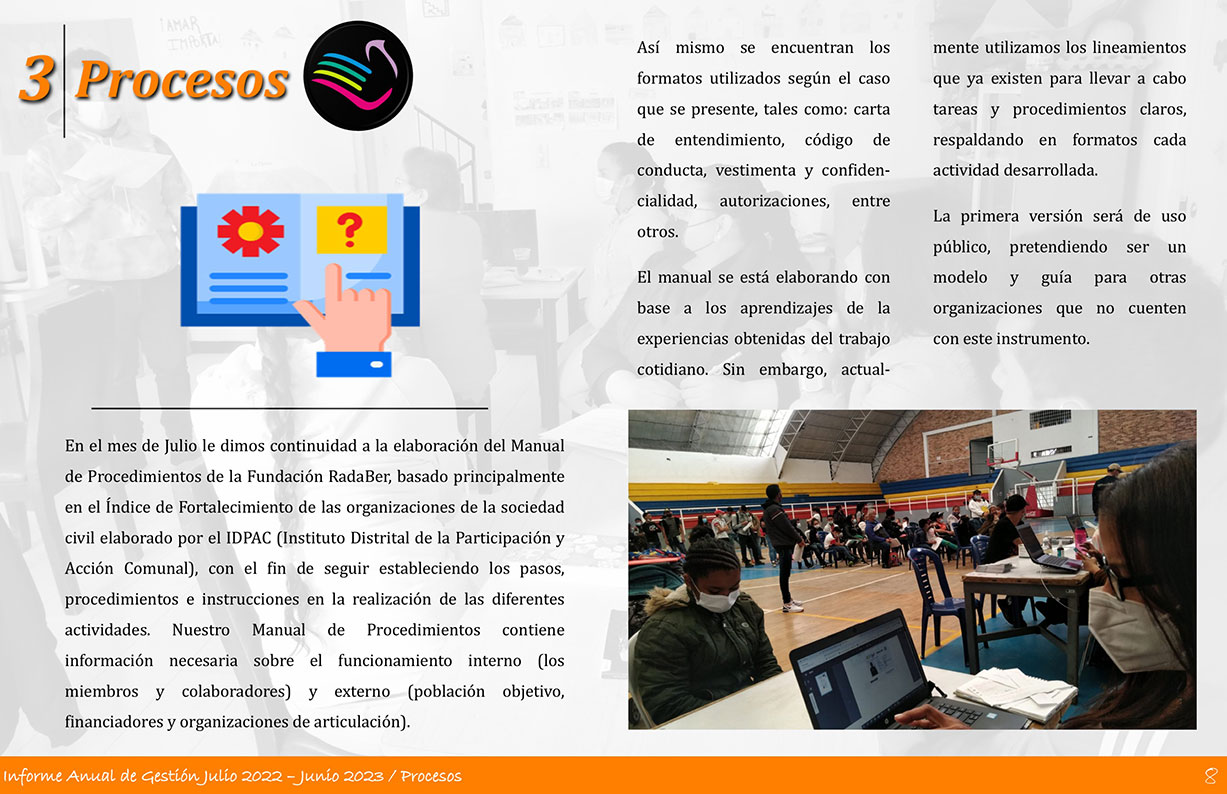 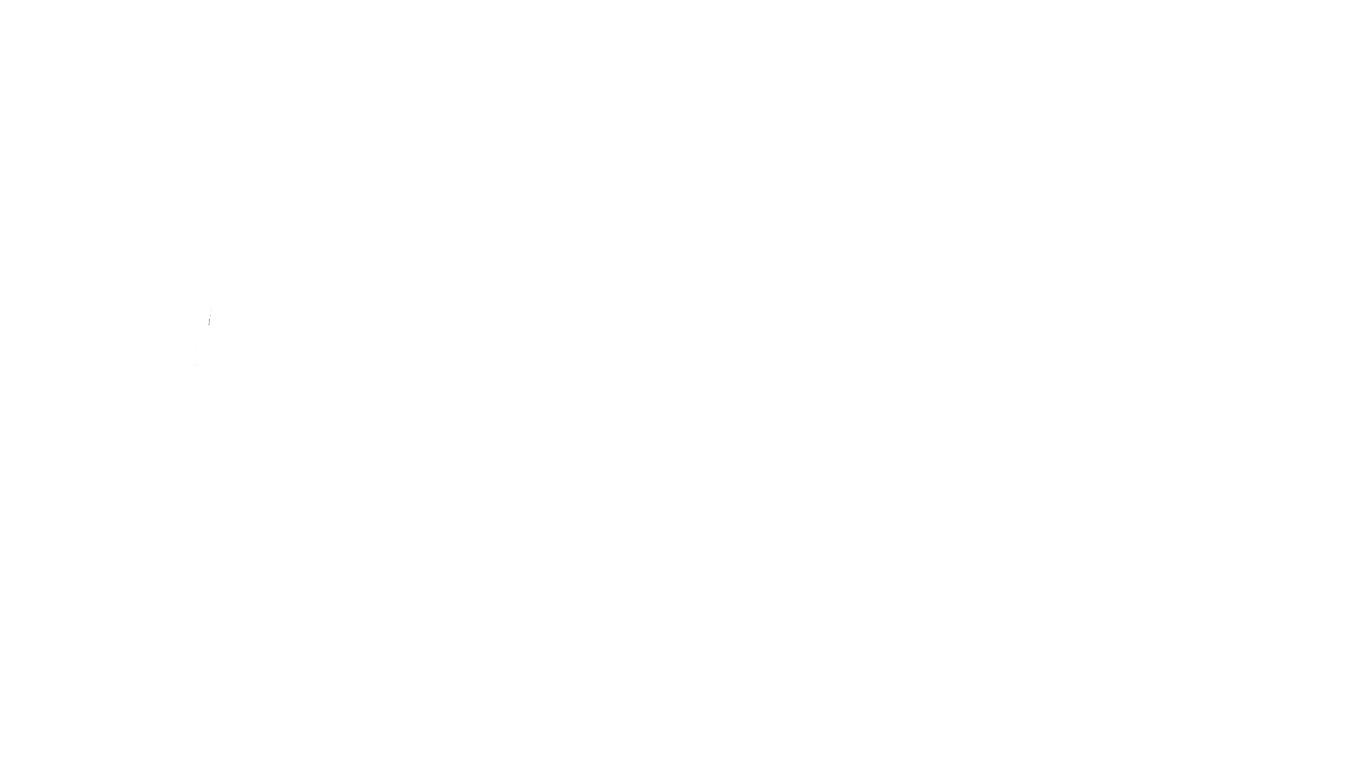 Fundación RadaBer
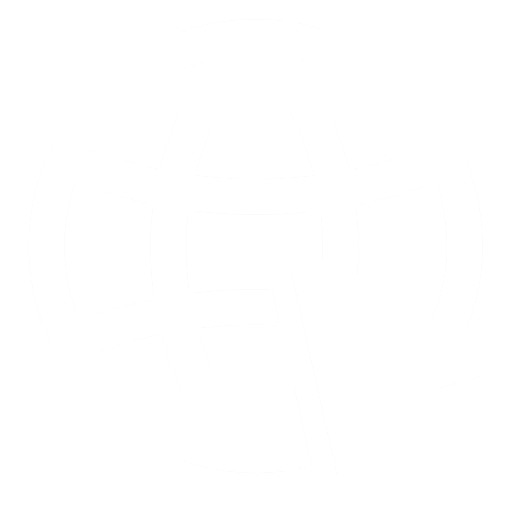 @FundaciónRadaBer
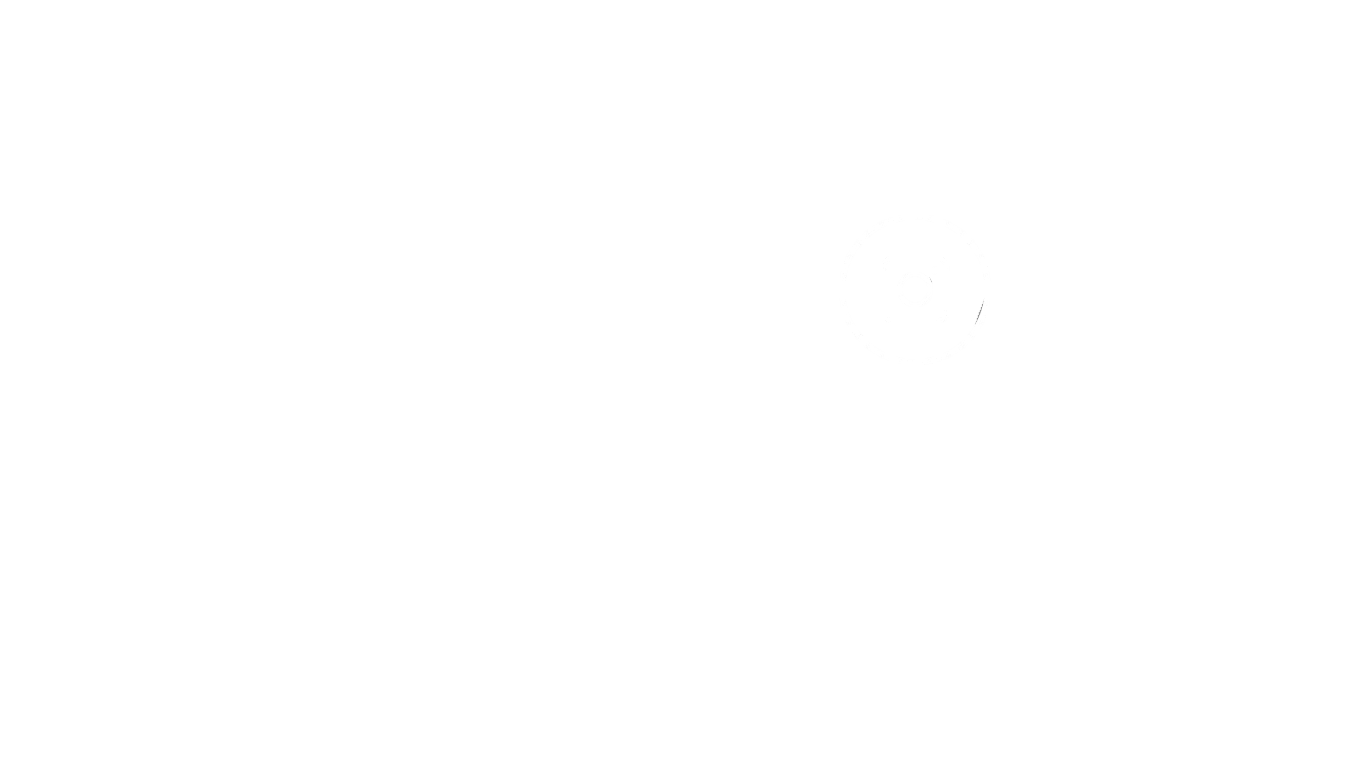 https://fundacionradaber.org/
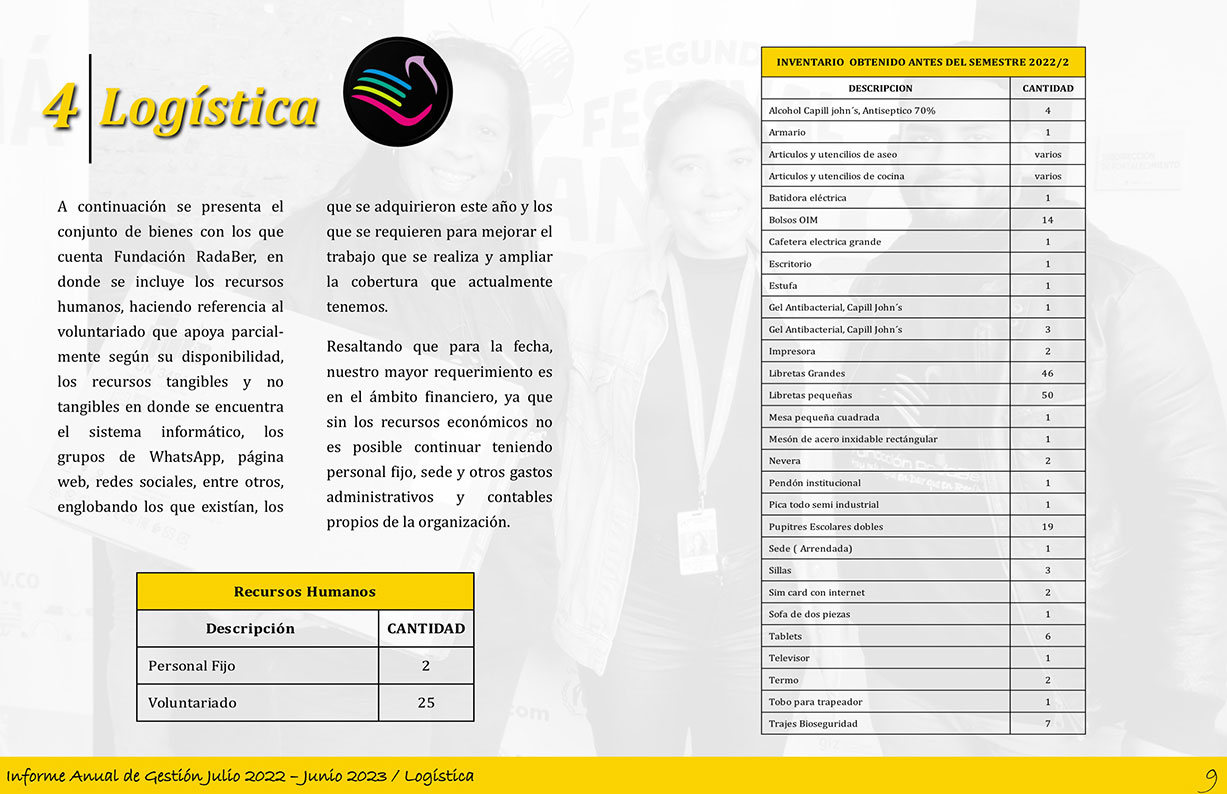 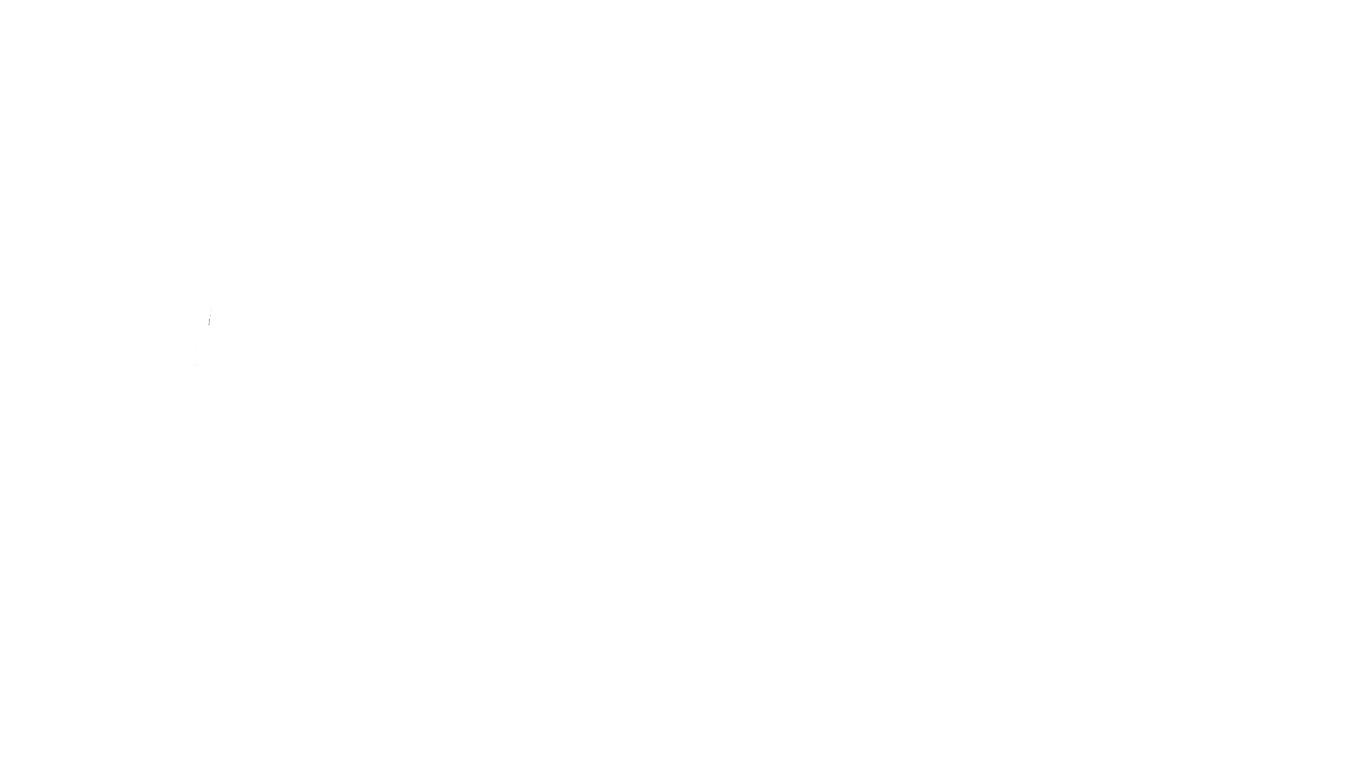 Fundación RadaBer
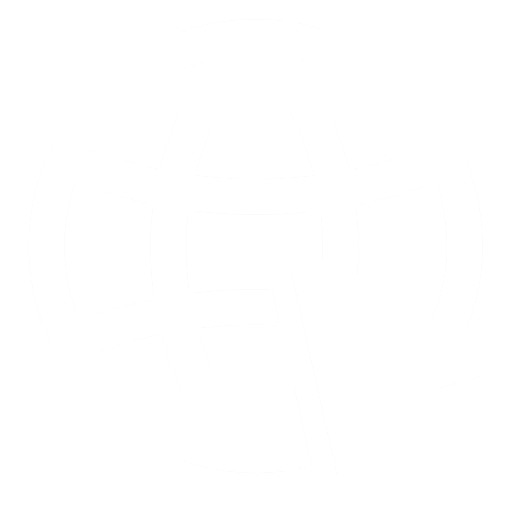 @FundaciónRadaBer
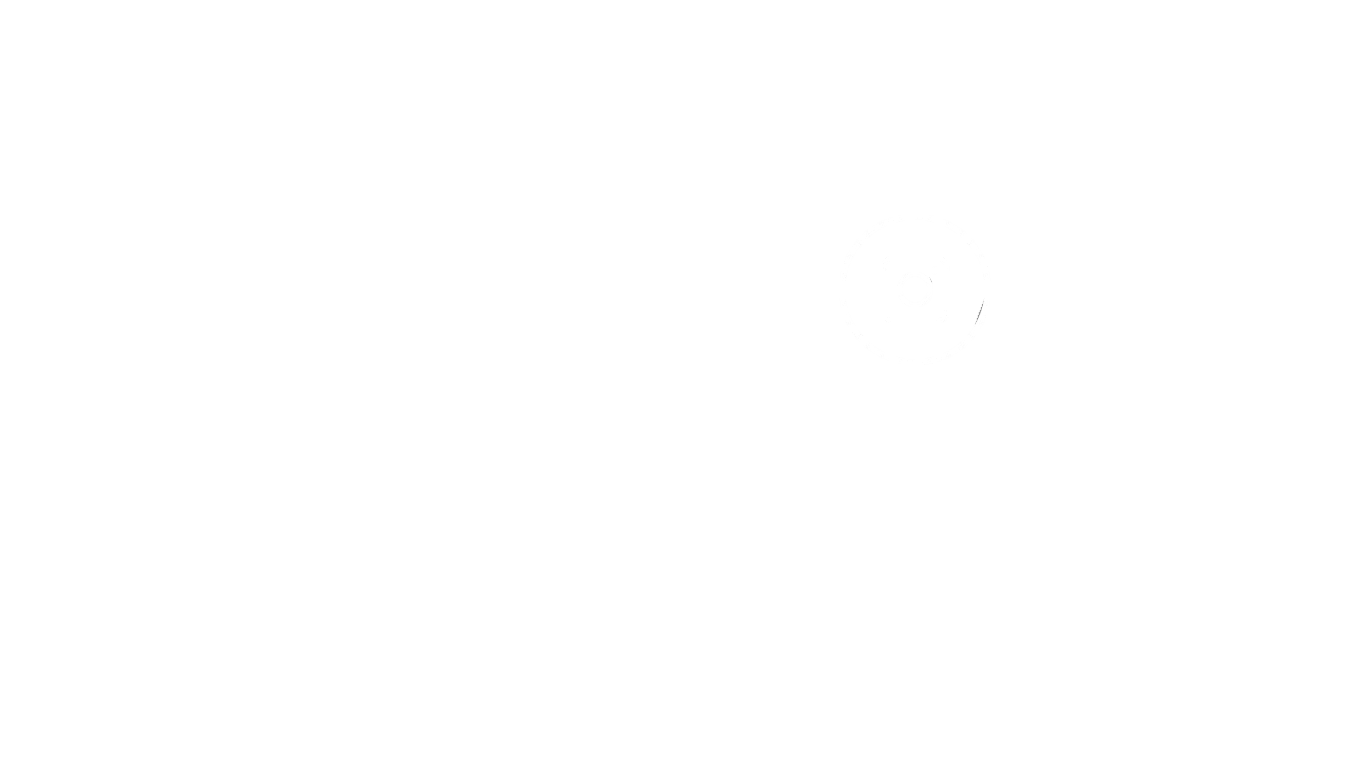 https://fundacionradaber.org/
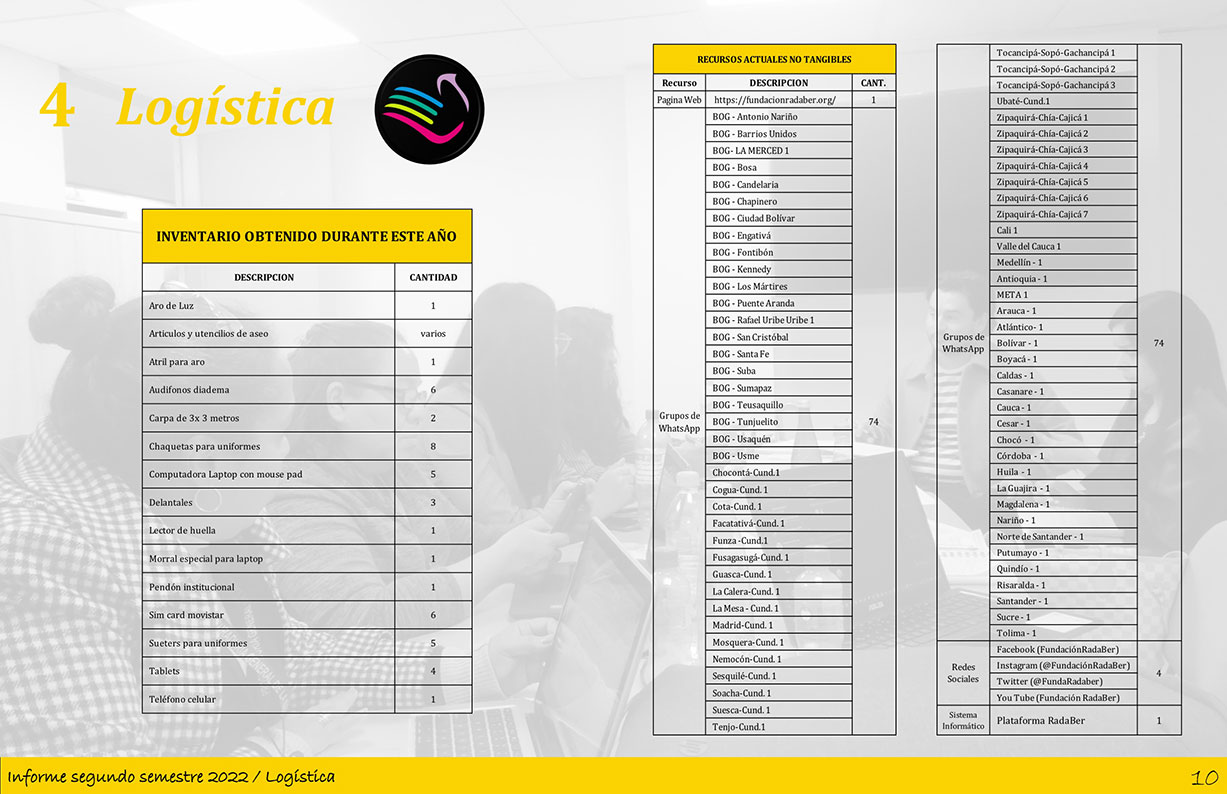 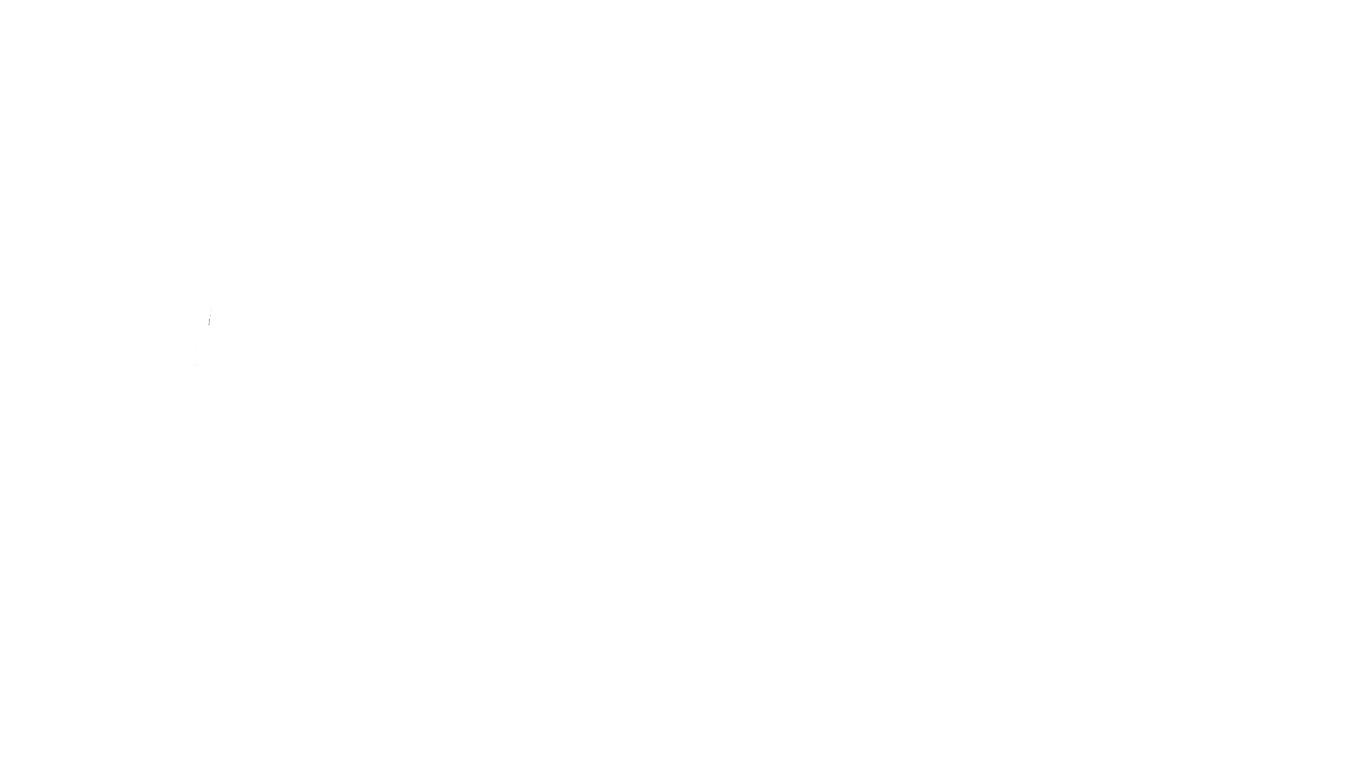 Fundación RadaBer
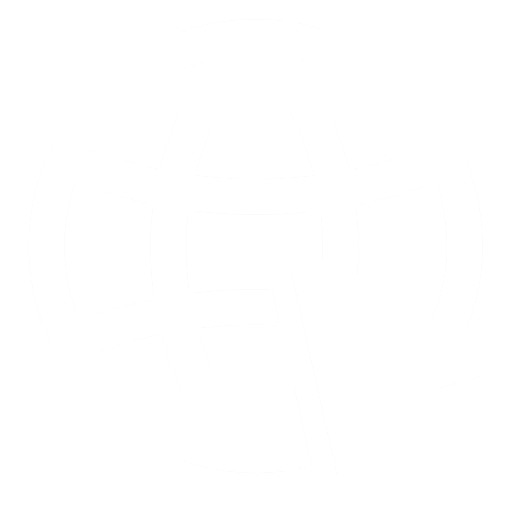 @FundaciónRadaBer
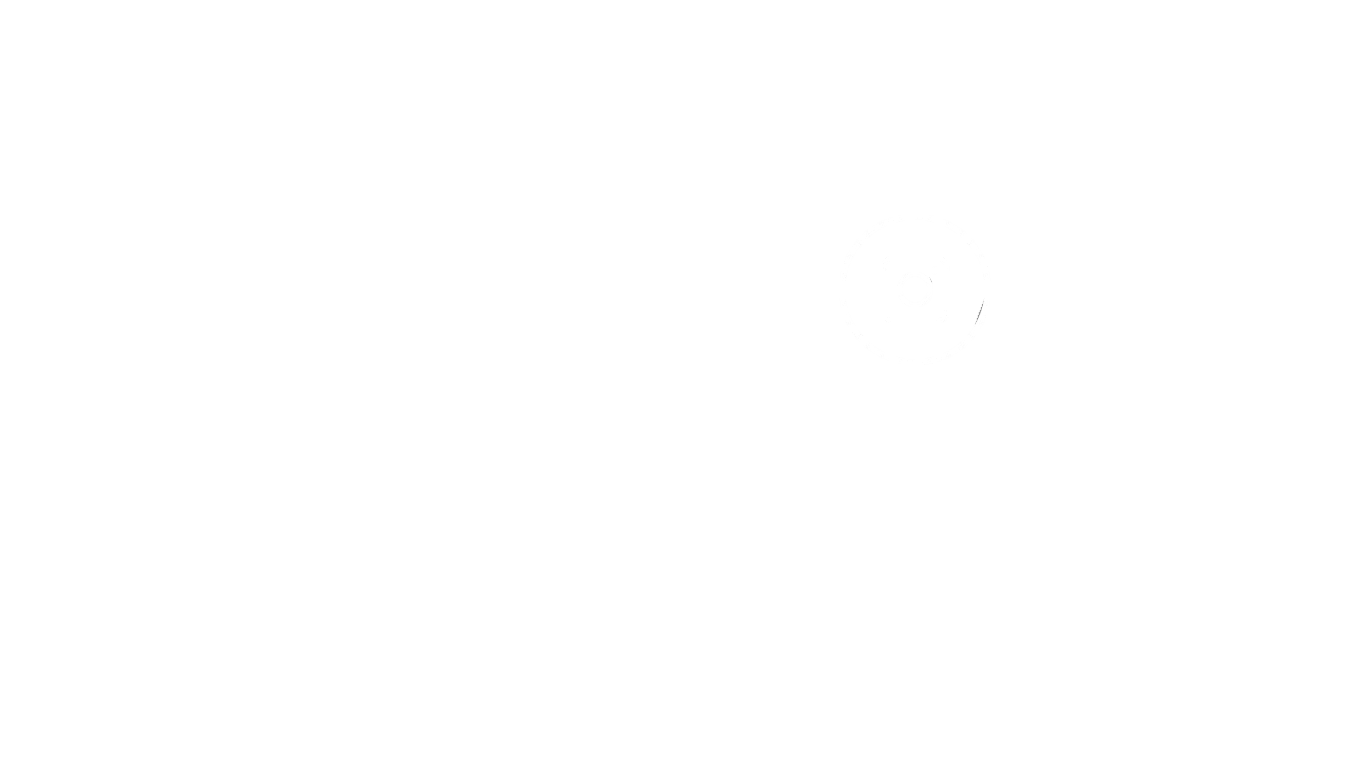 https://fundacionradaber.org/
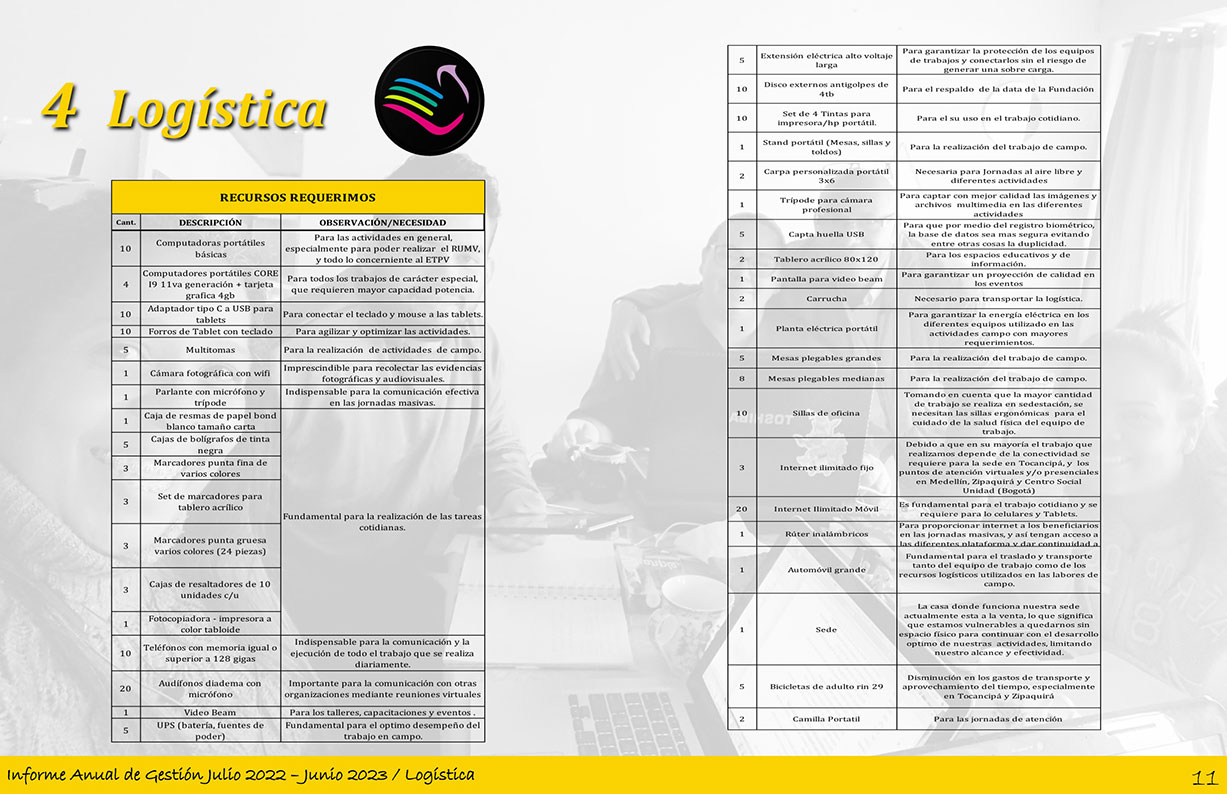 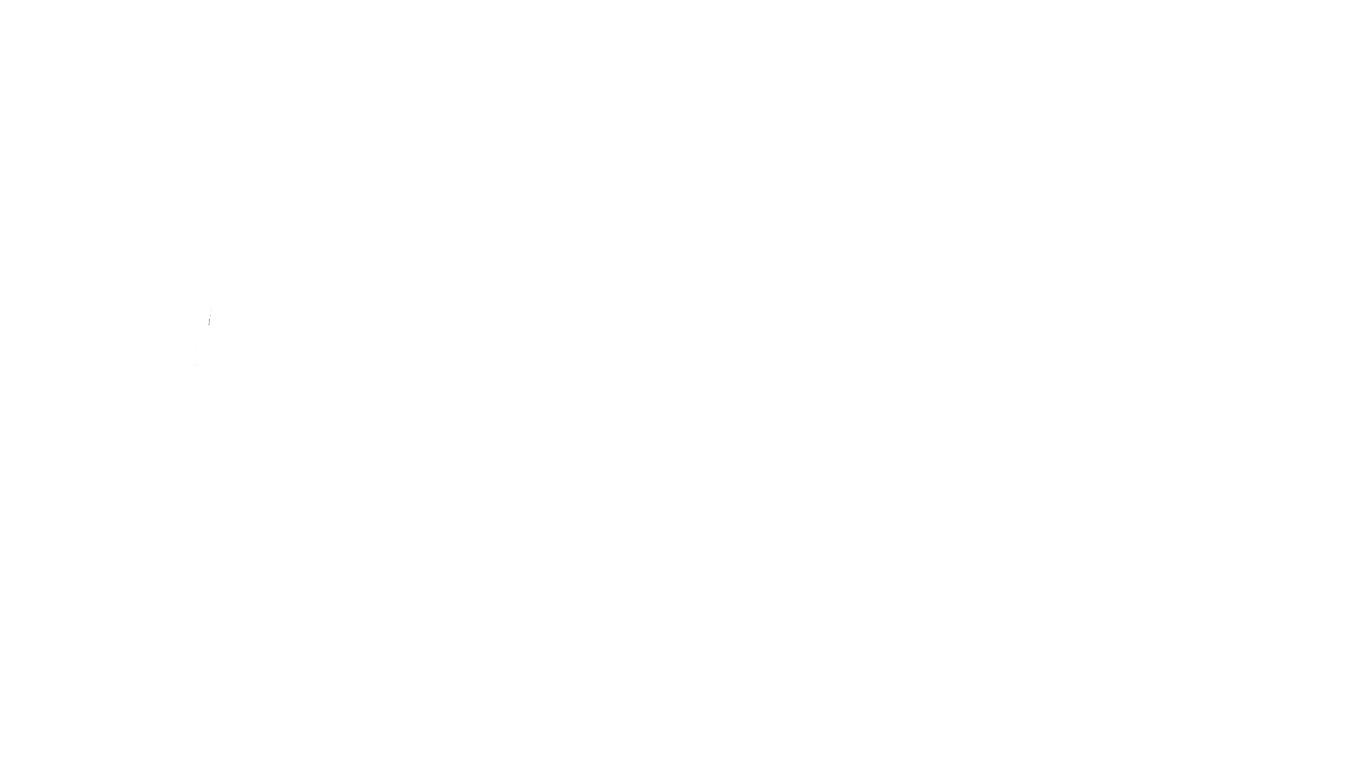 Fundación RadaBer
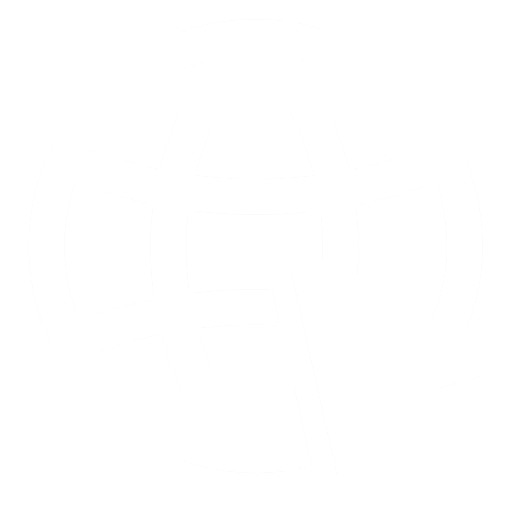 @FundaciónRadaBer
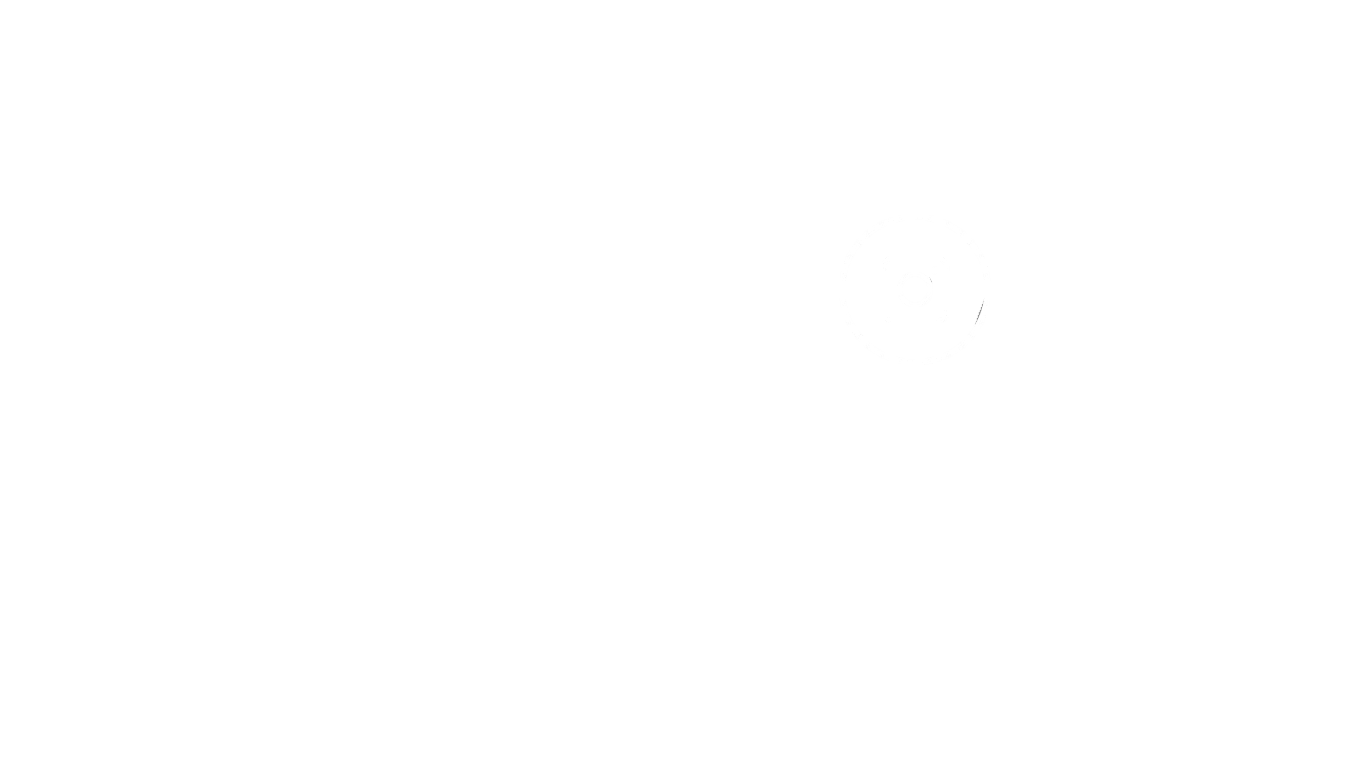 https://fundacionradaber.org/
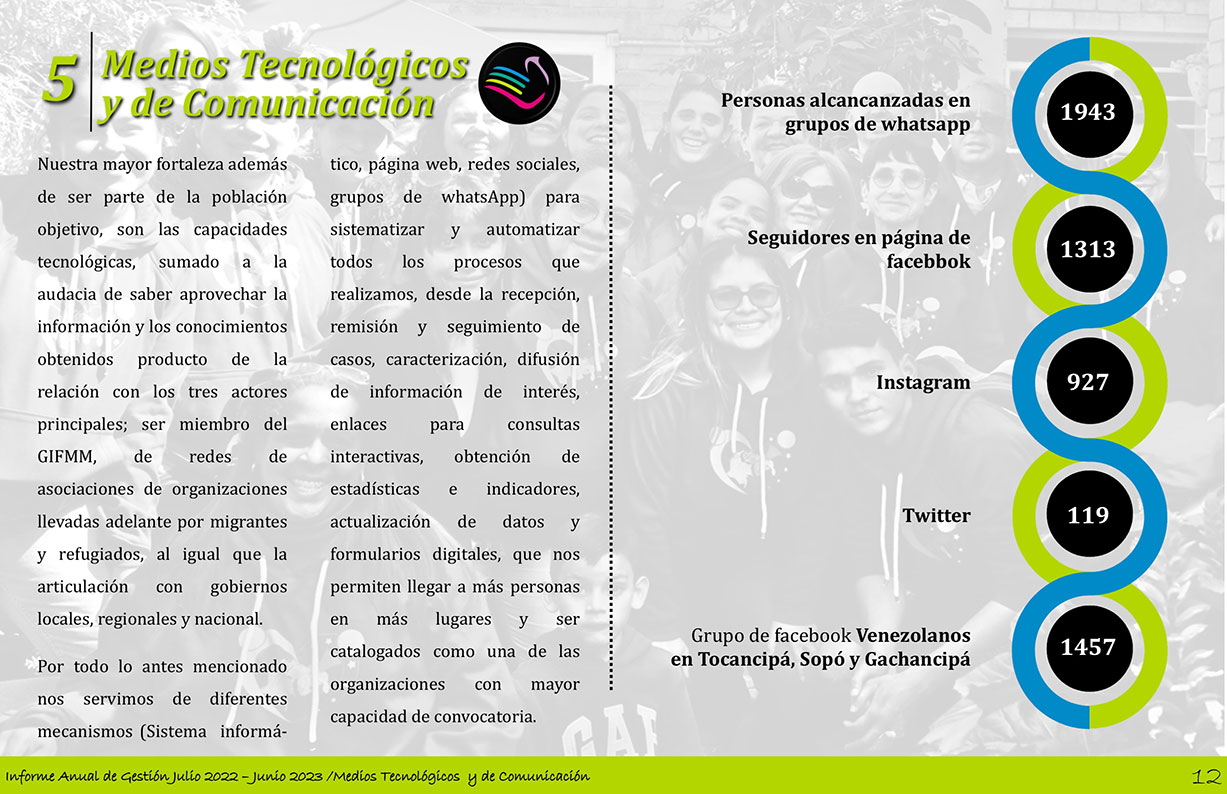 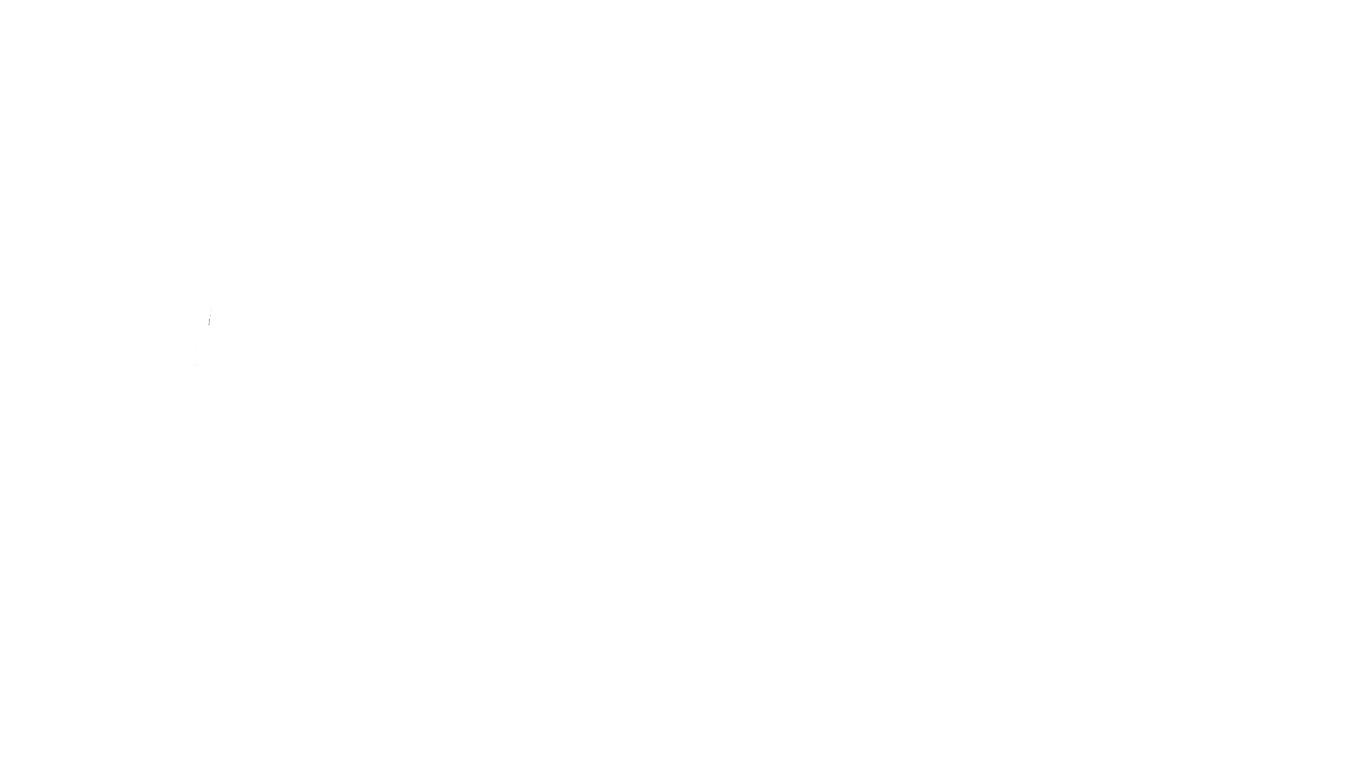 Fundación RadaBer
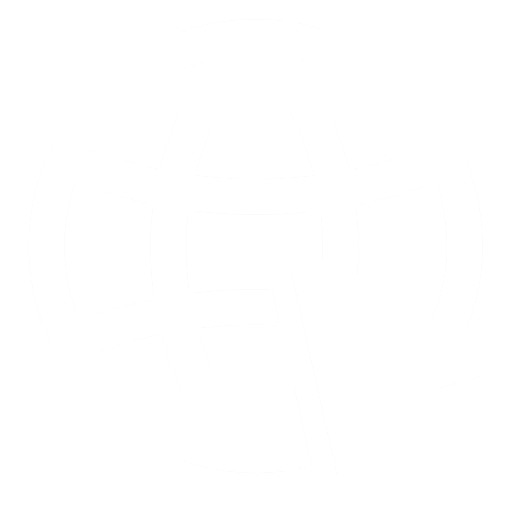 @FundaciónRadaBer
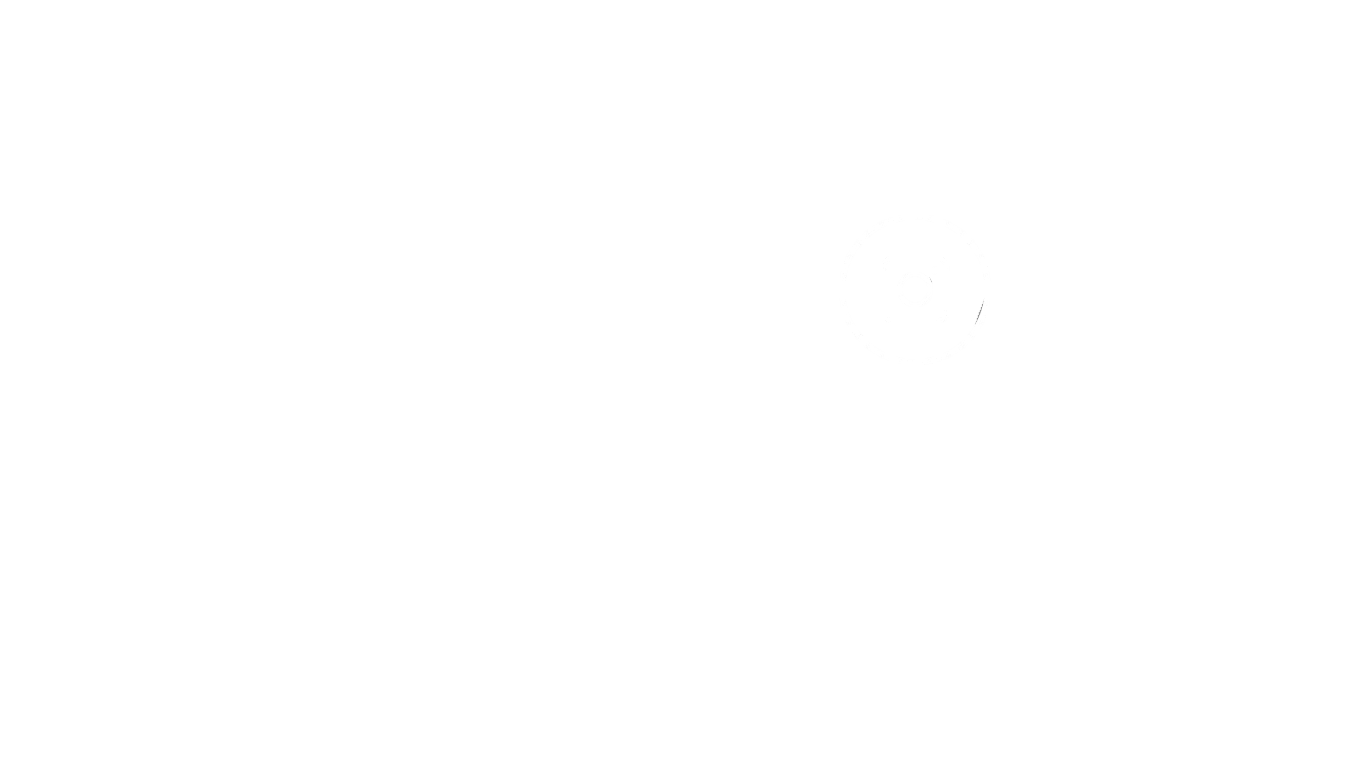 https://fundacionradaber.org/
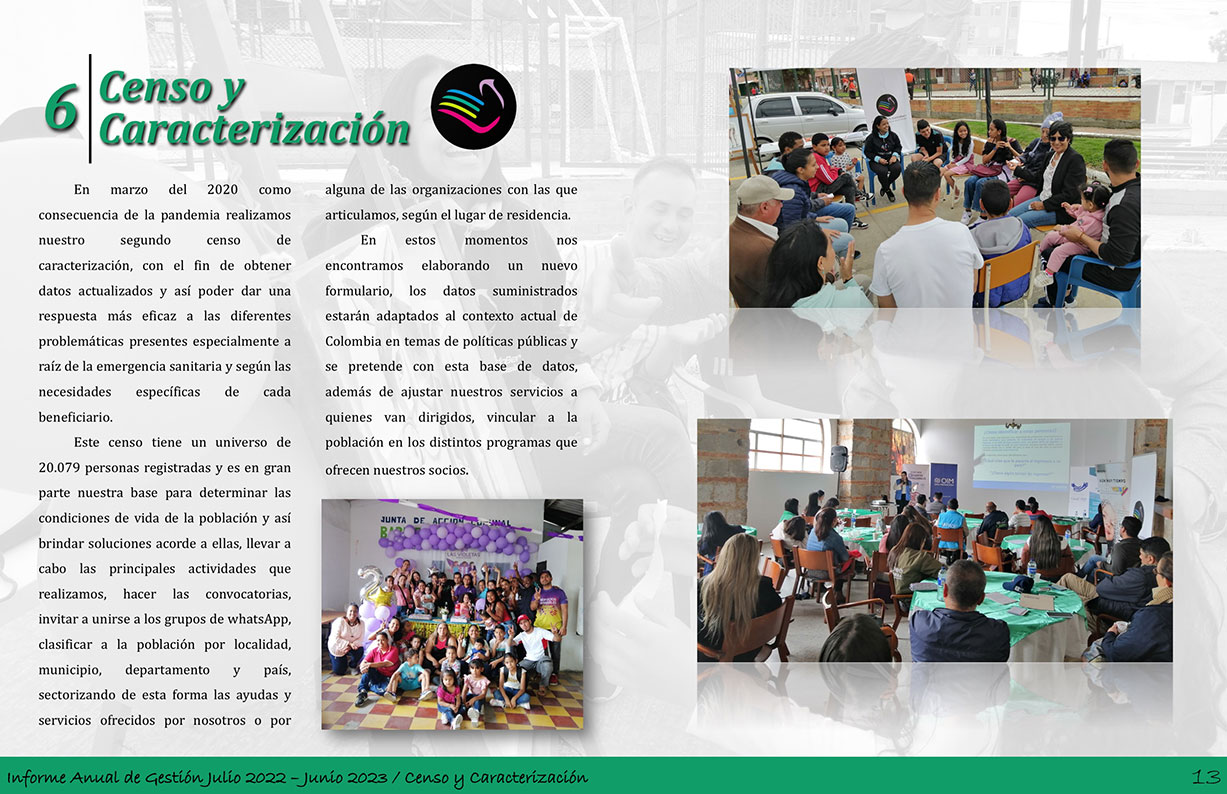 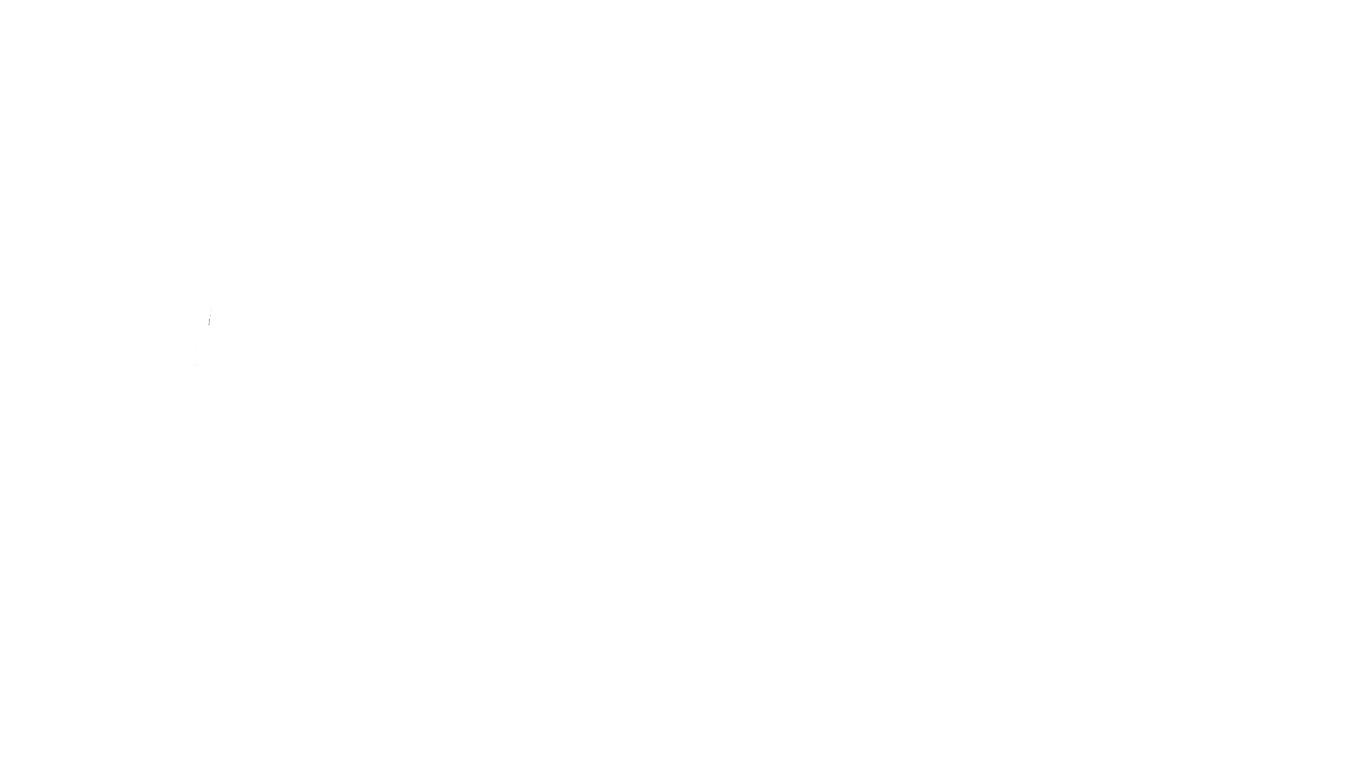 Fundación RadaBer
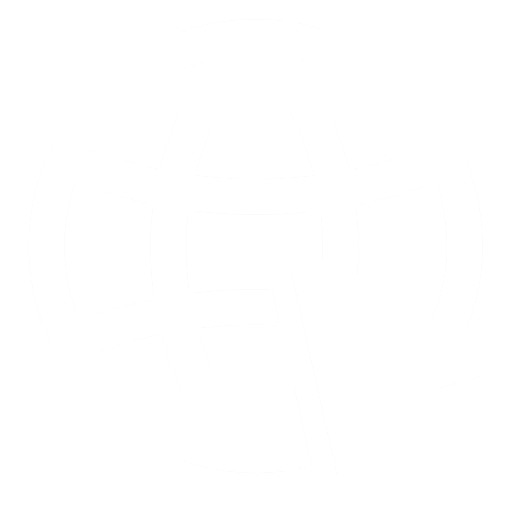 @FundaciónRadaBer
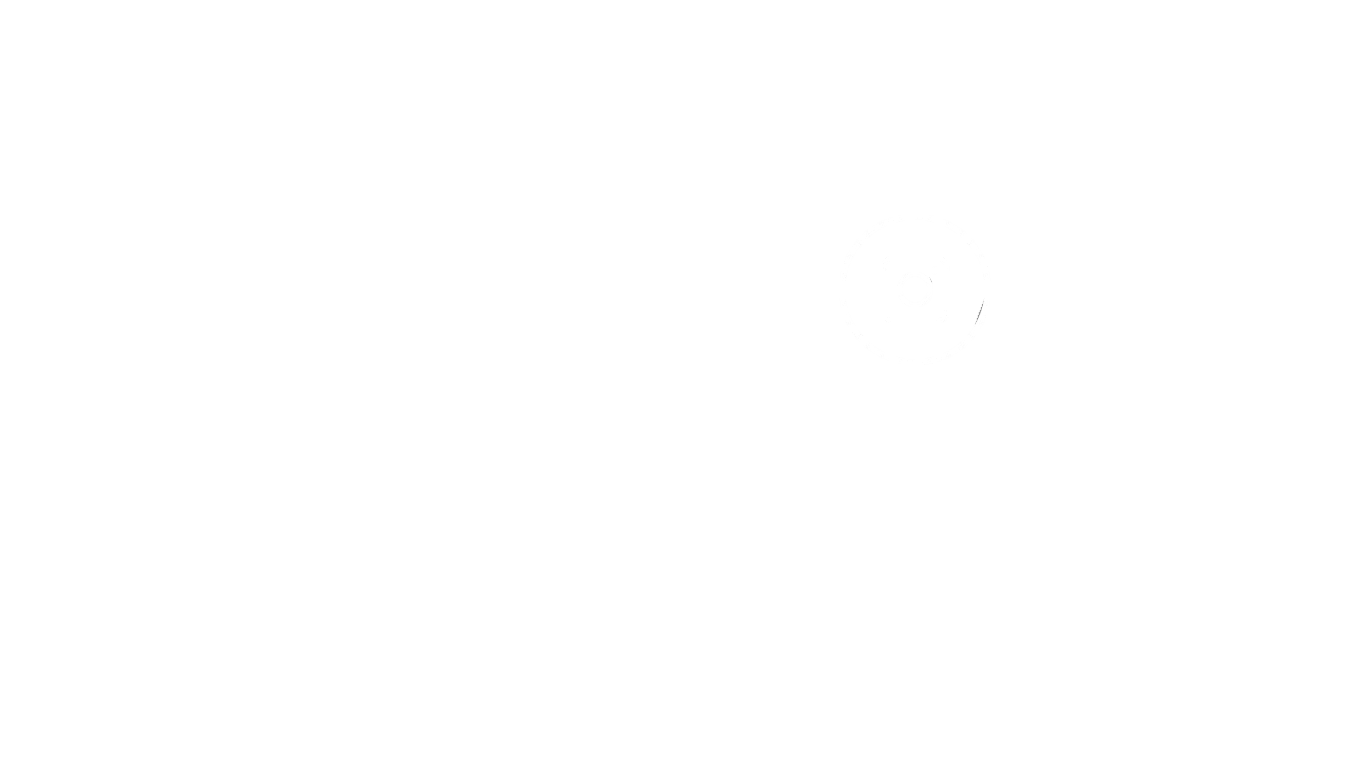 https://fundacionradaber.org/
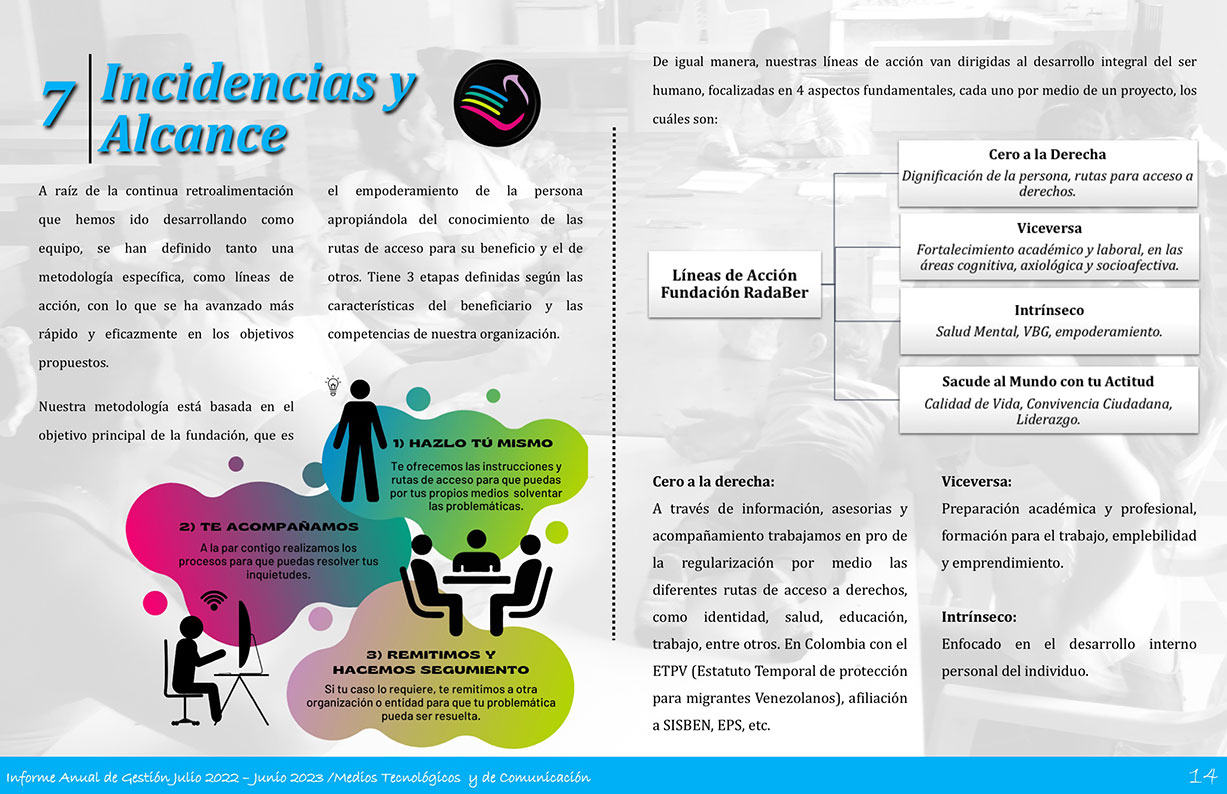 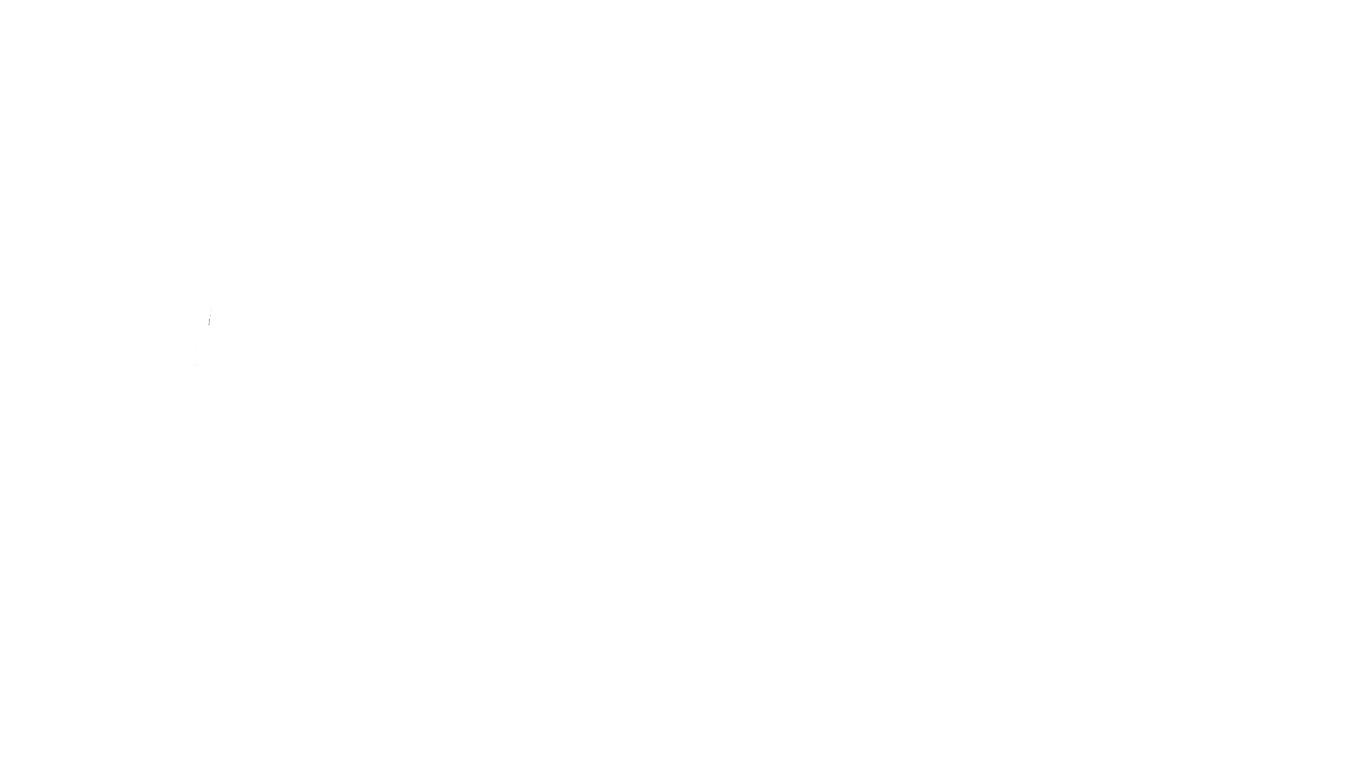 Fundación RadaBer
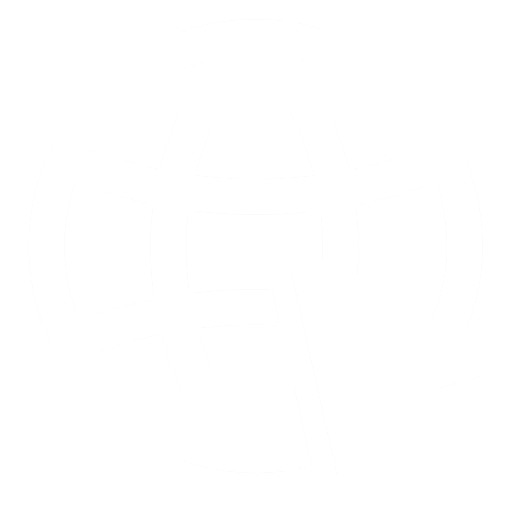 @FundaciónRadaBer
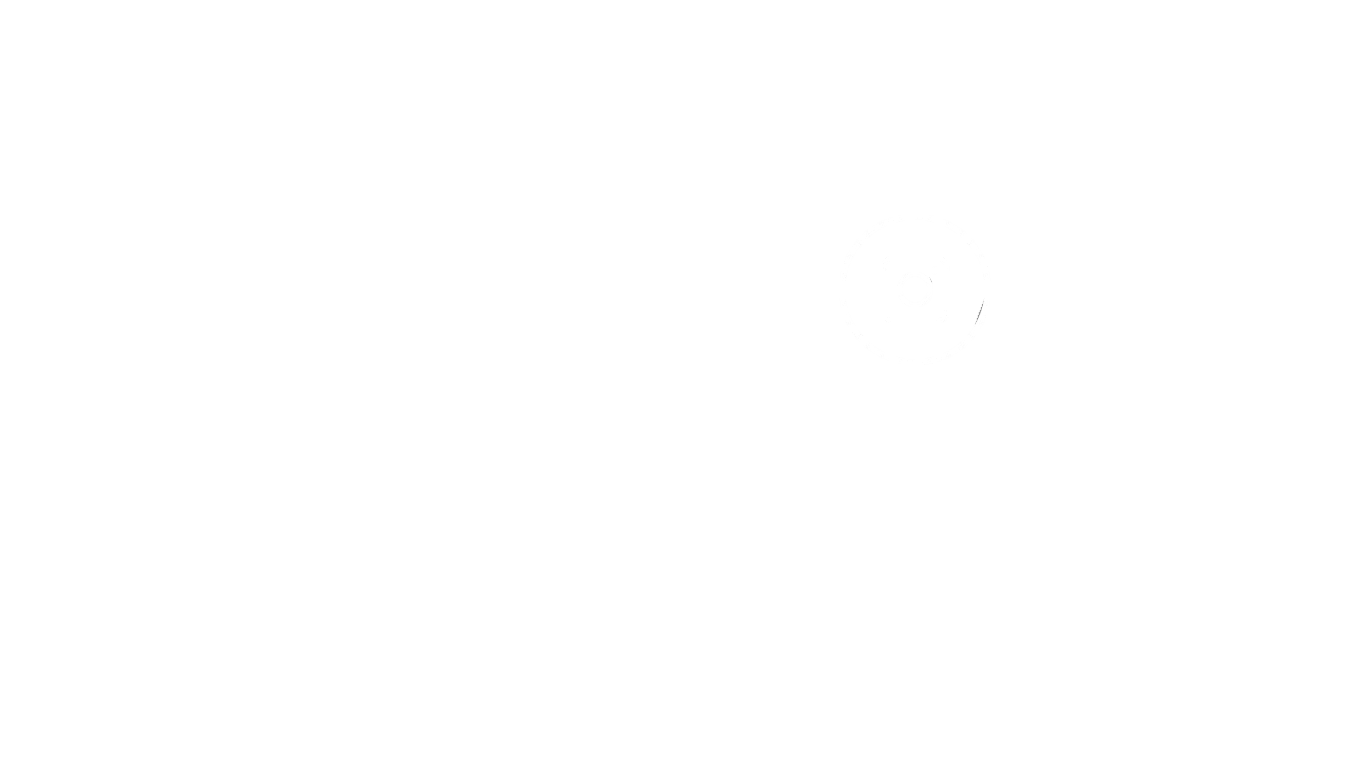 https://fundacionradaber.org/
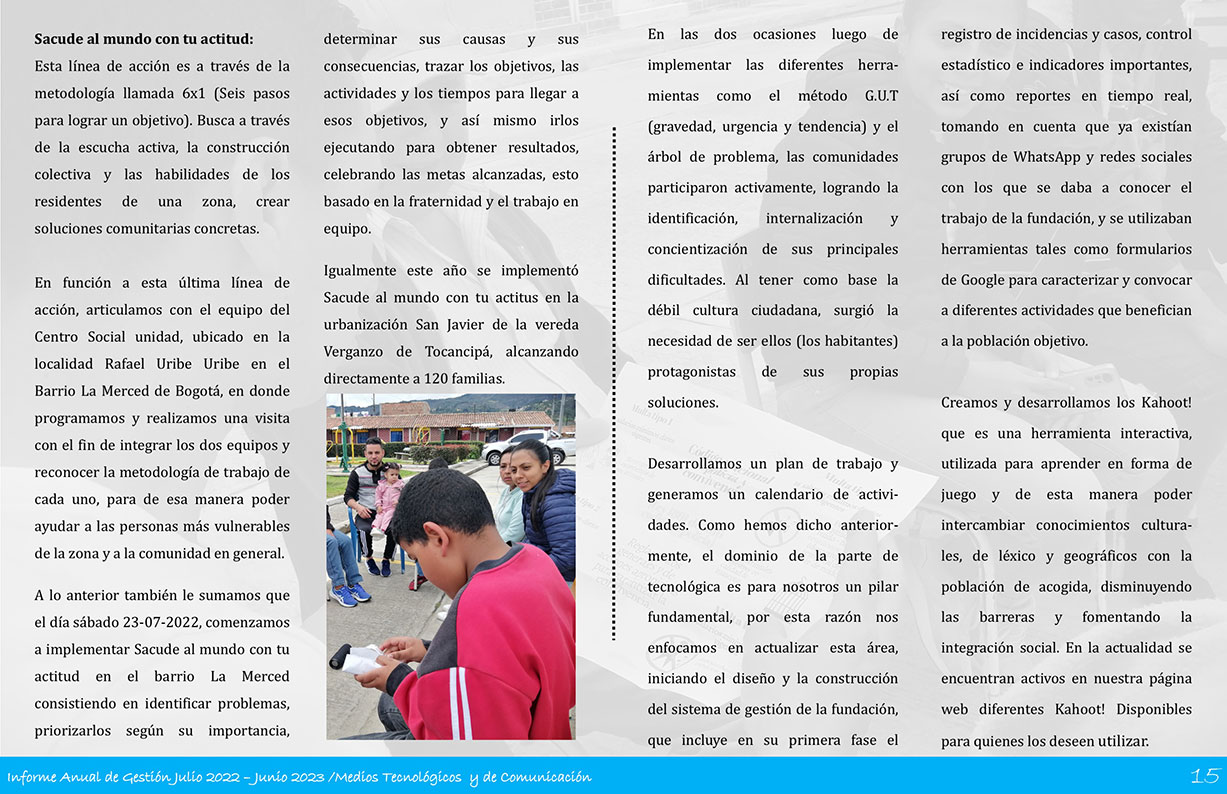 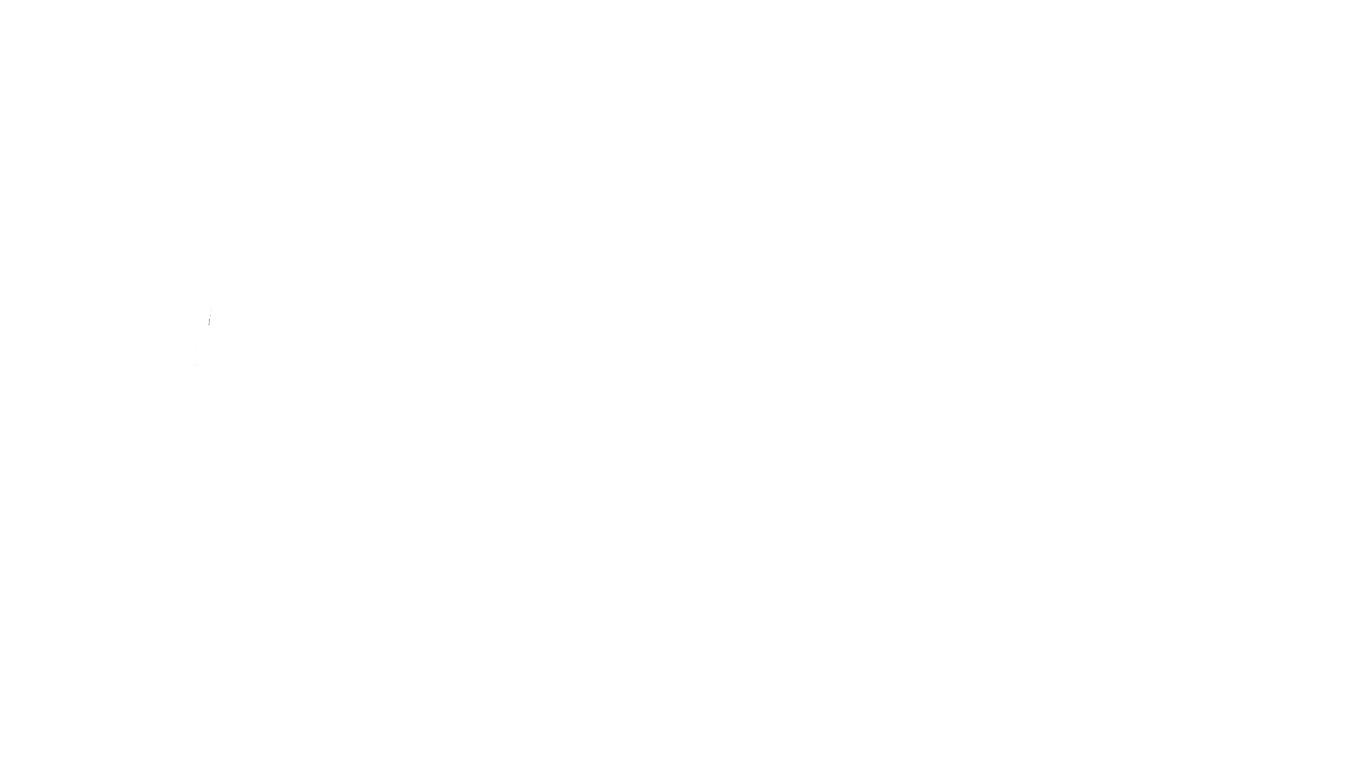 Fundación RadaBer
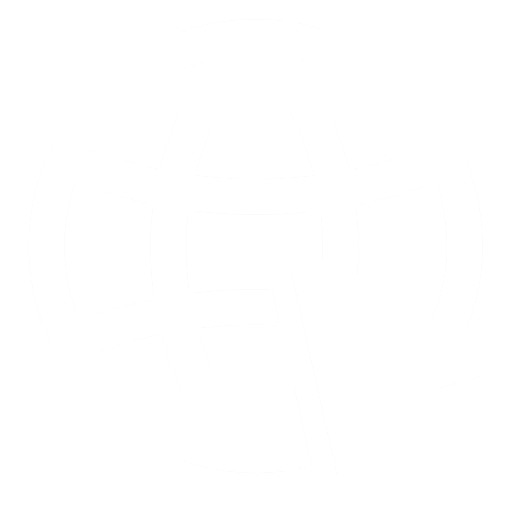 @FundaciónRadaBer
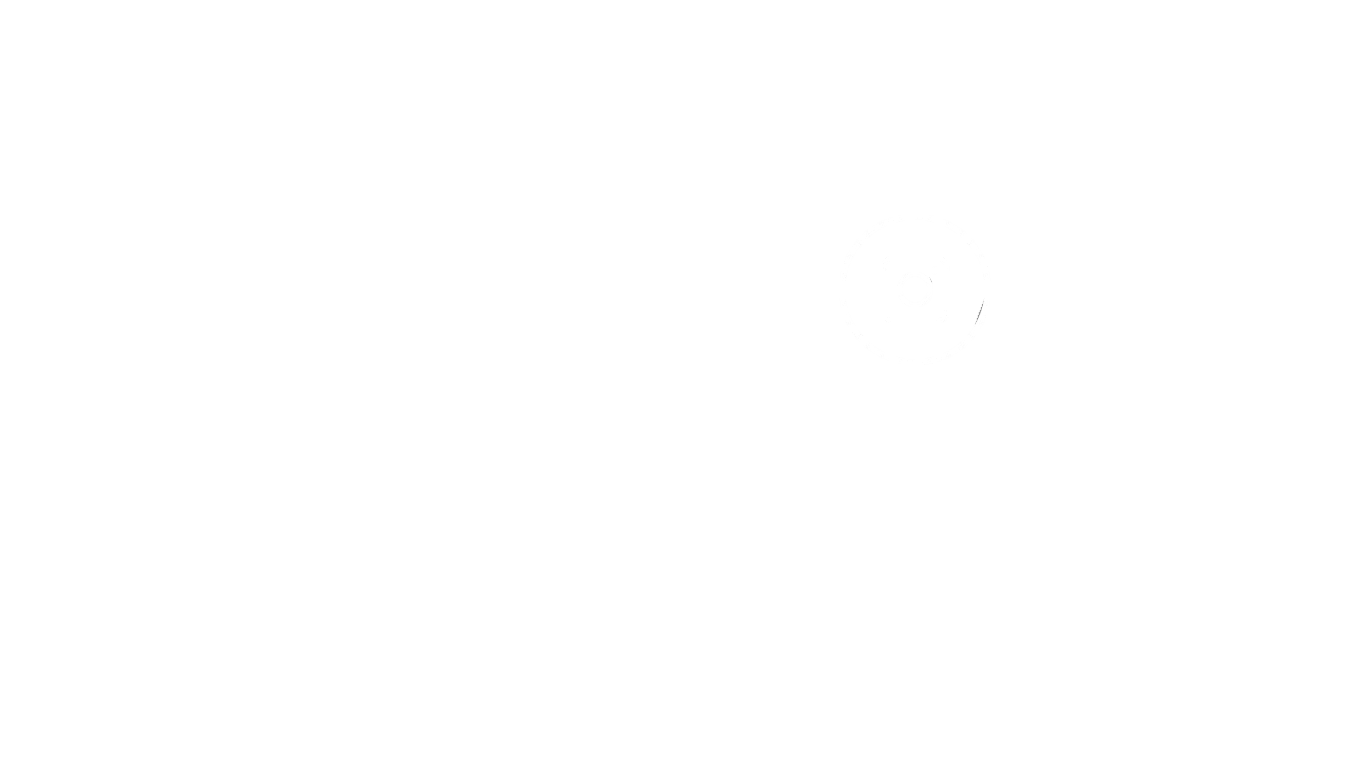 https://fundacionradaber.org/
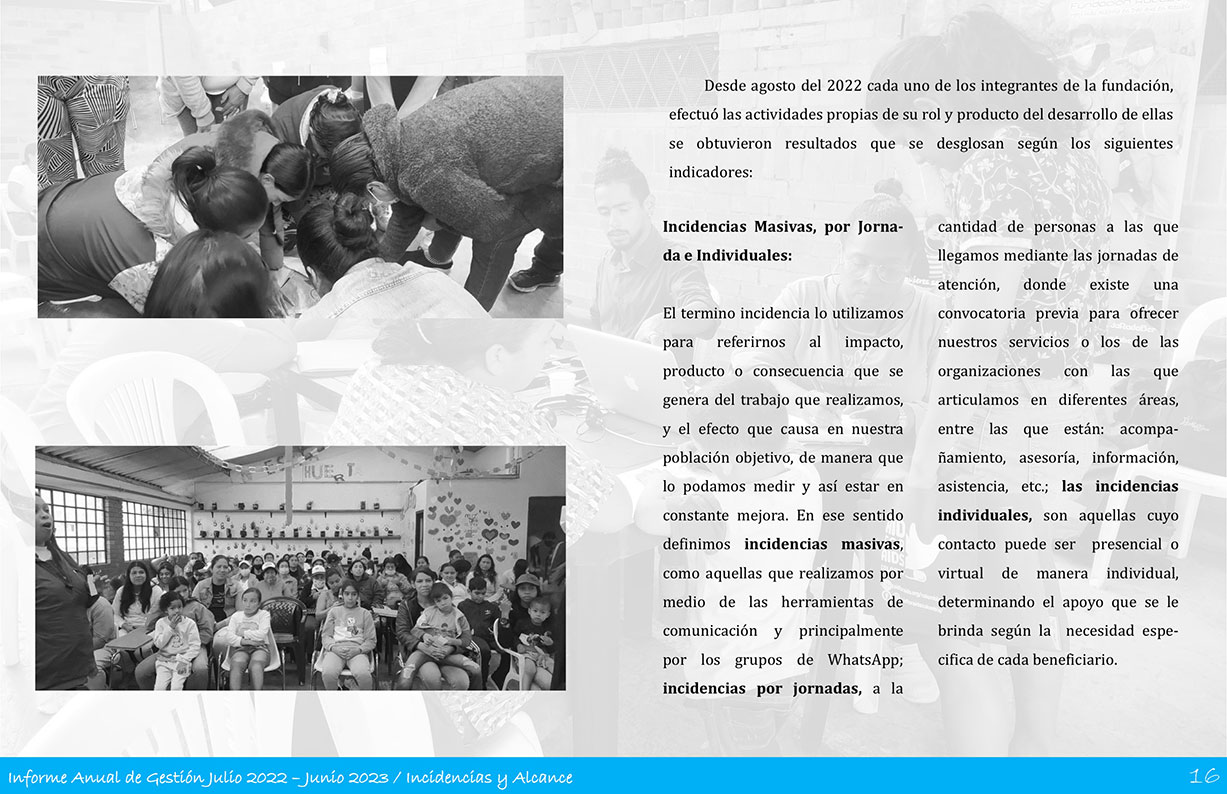 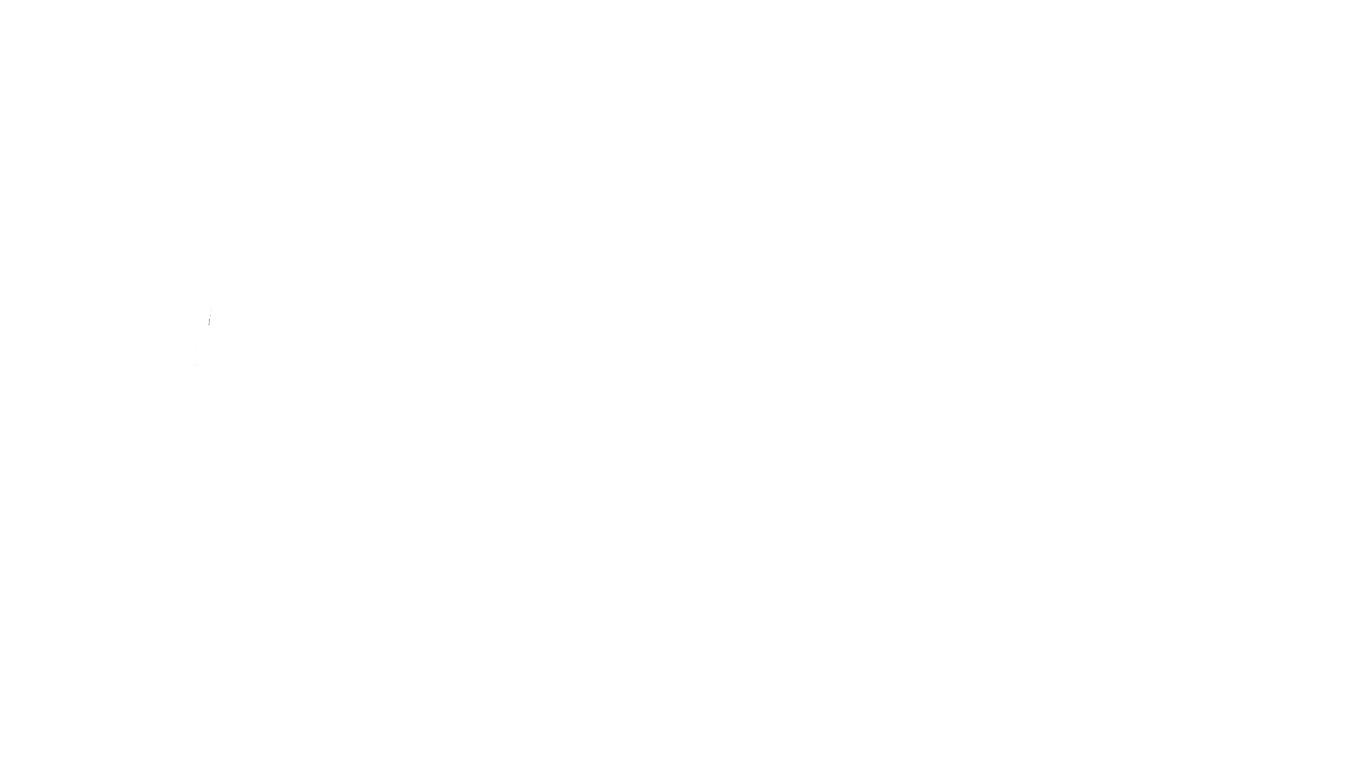 Fundación RadaBer
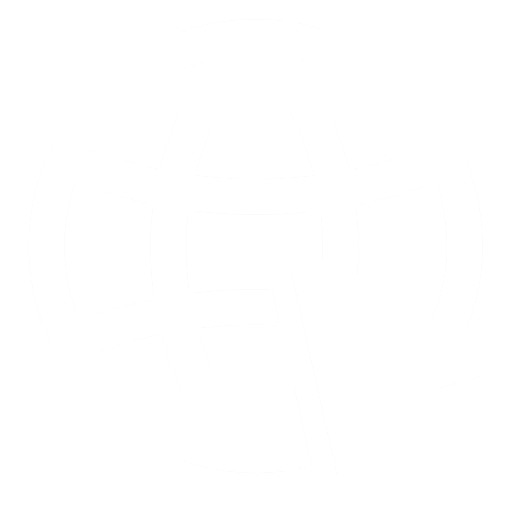 @FundaciónRadaBer
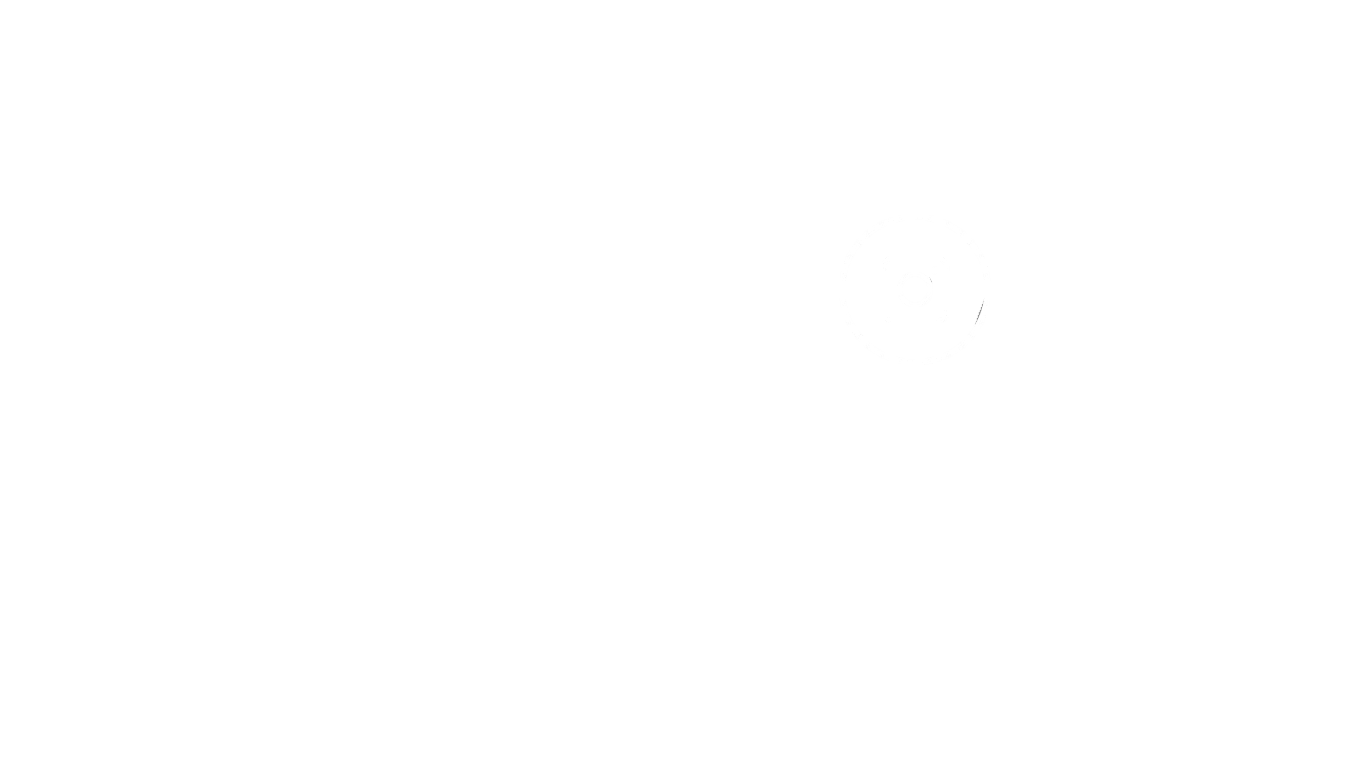 https://fundacionradaber.org/
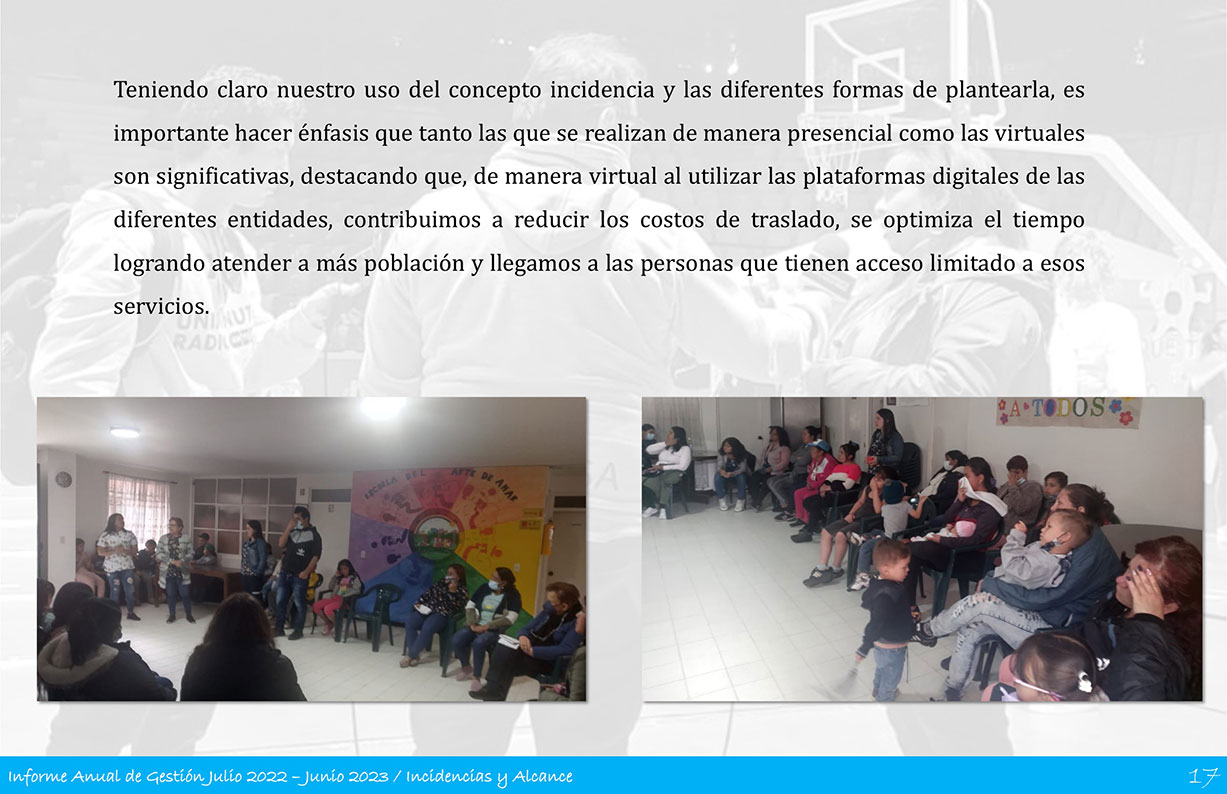 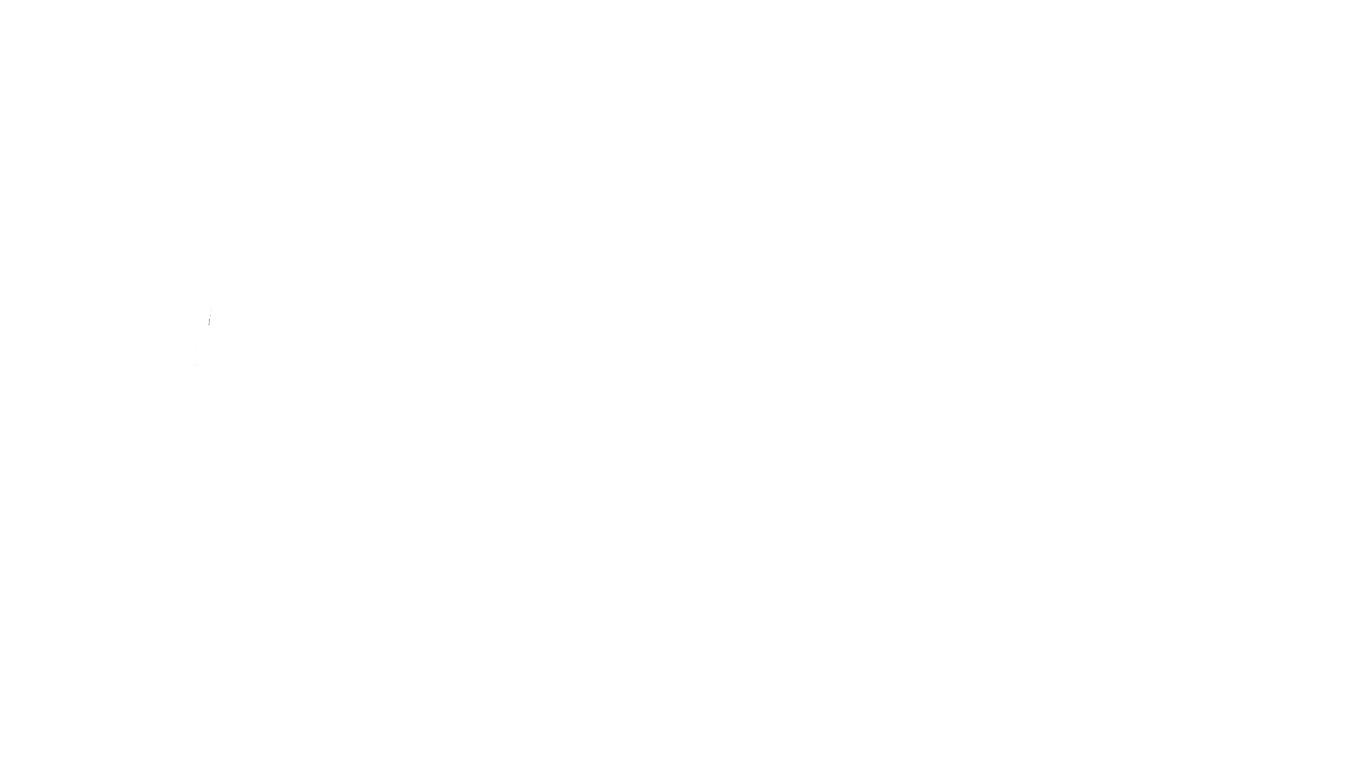 Fundación RadaBer
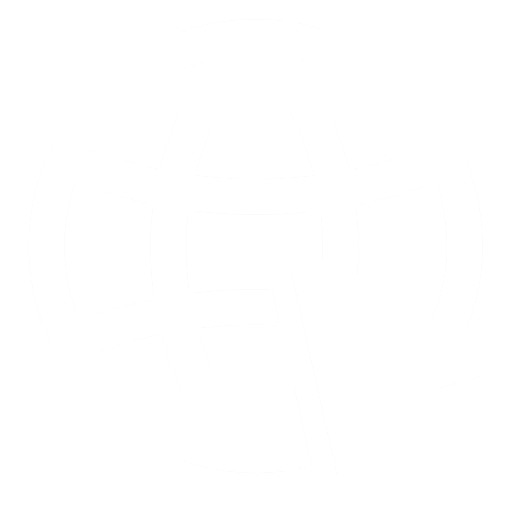 @FundaciónRadaBer
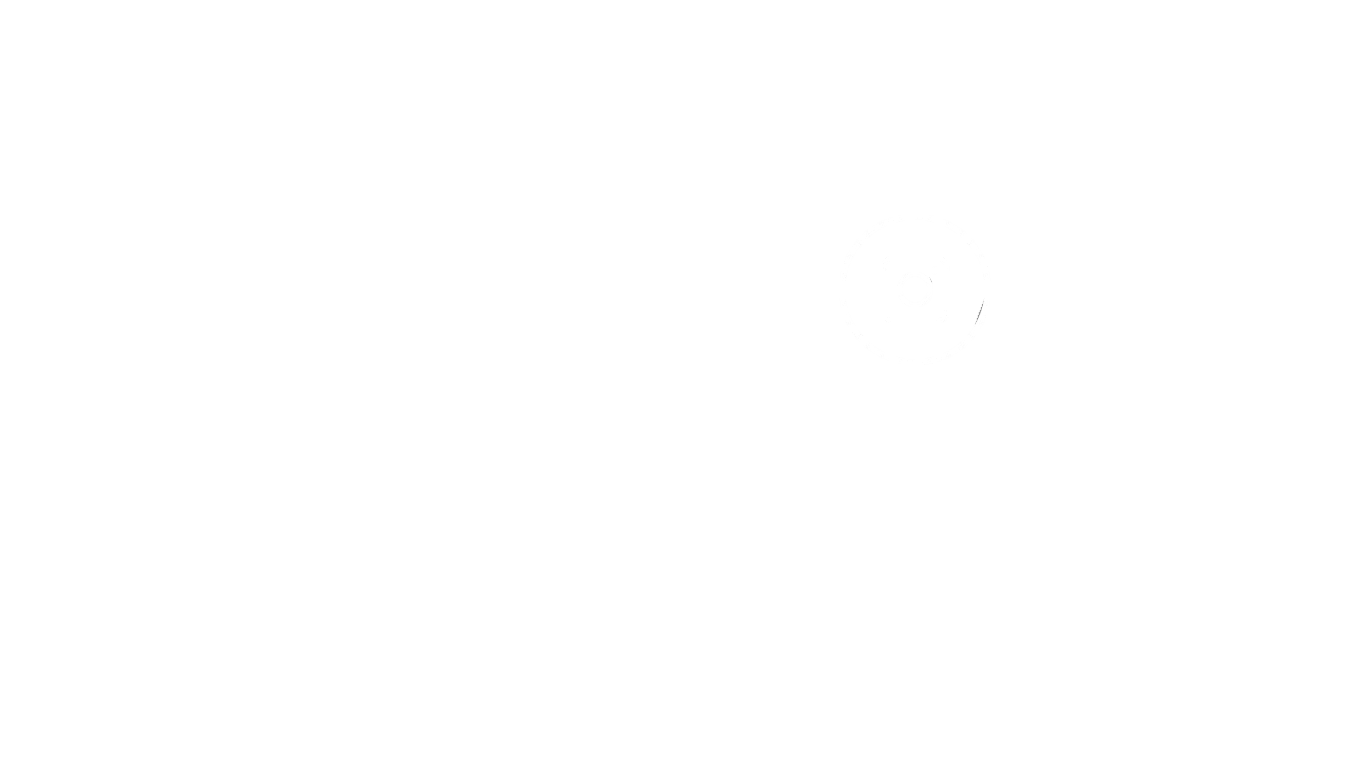 https://fundacionradaber.org/
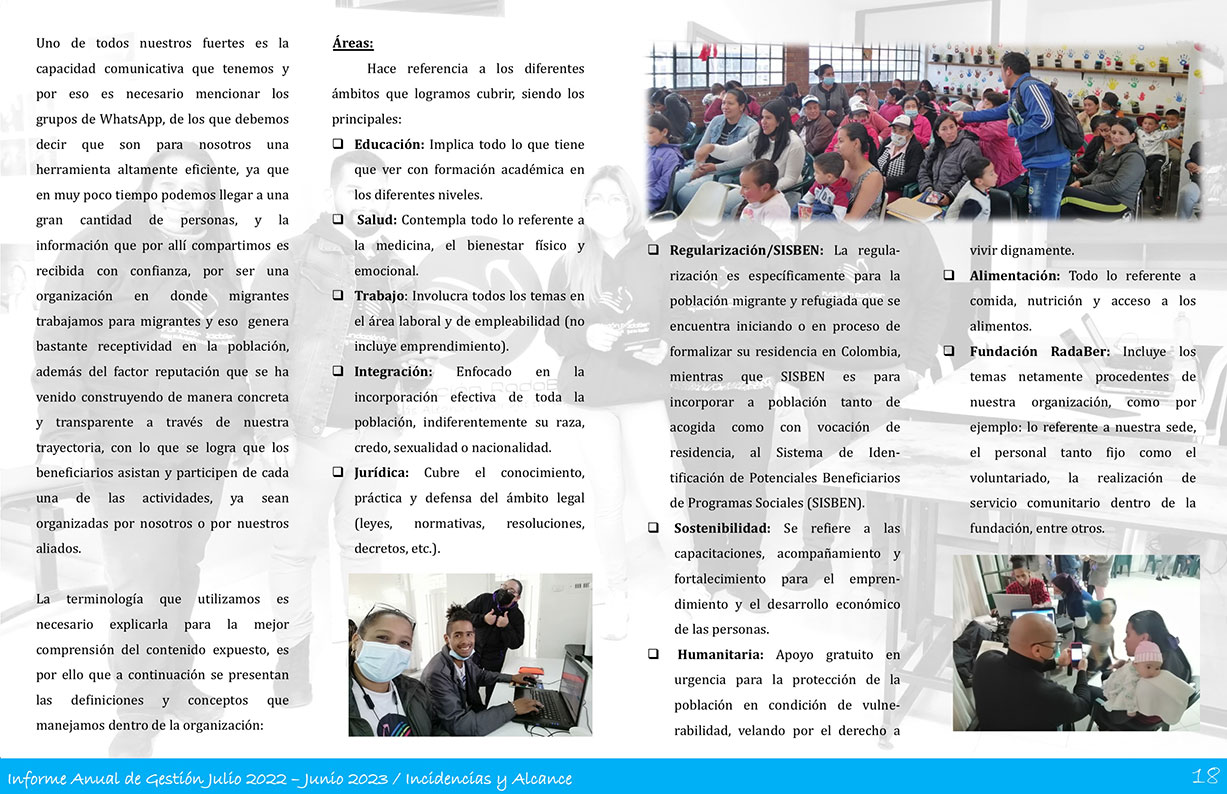 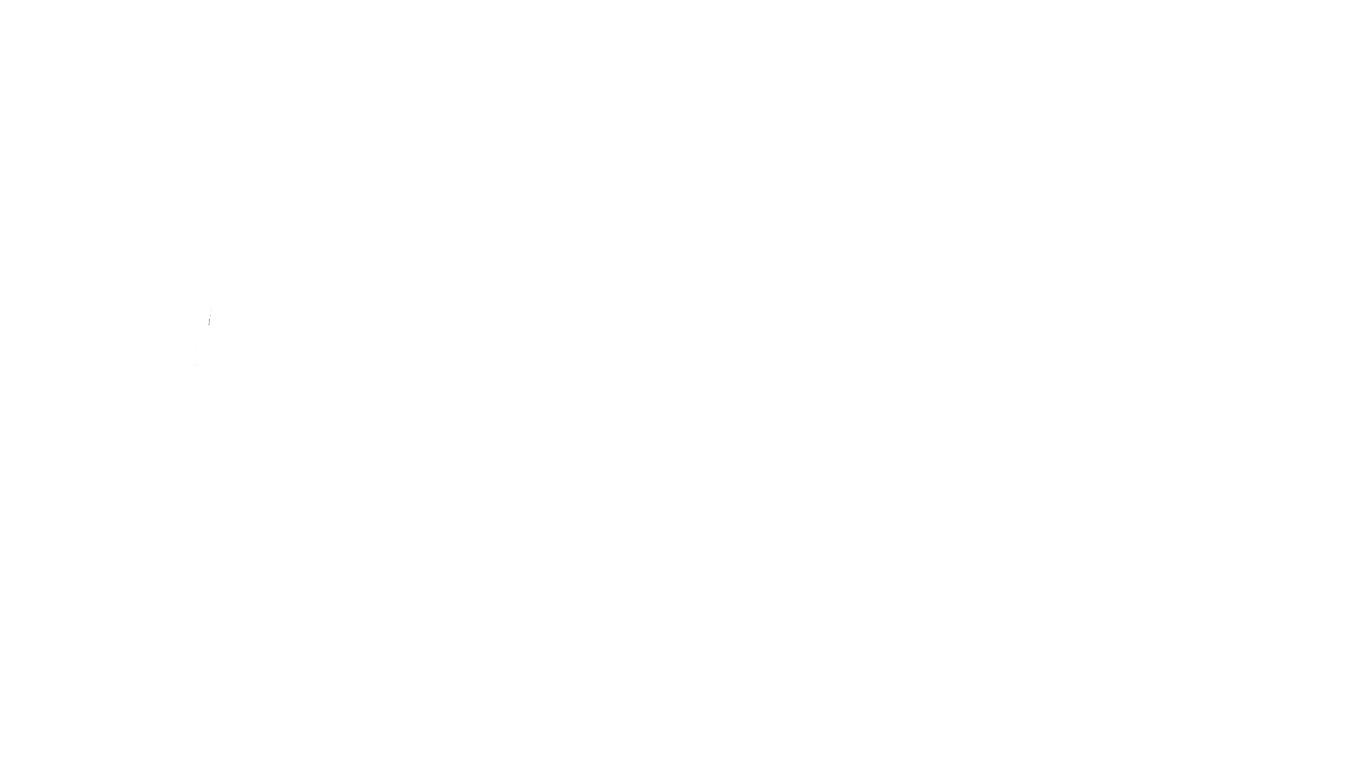 Fundación RadaBer
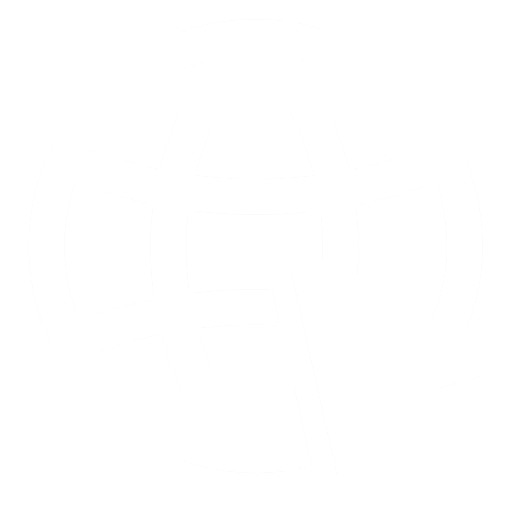 @FundaciónRadaBer
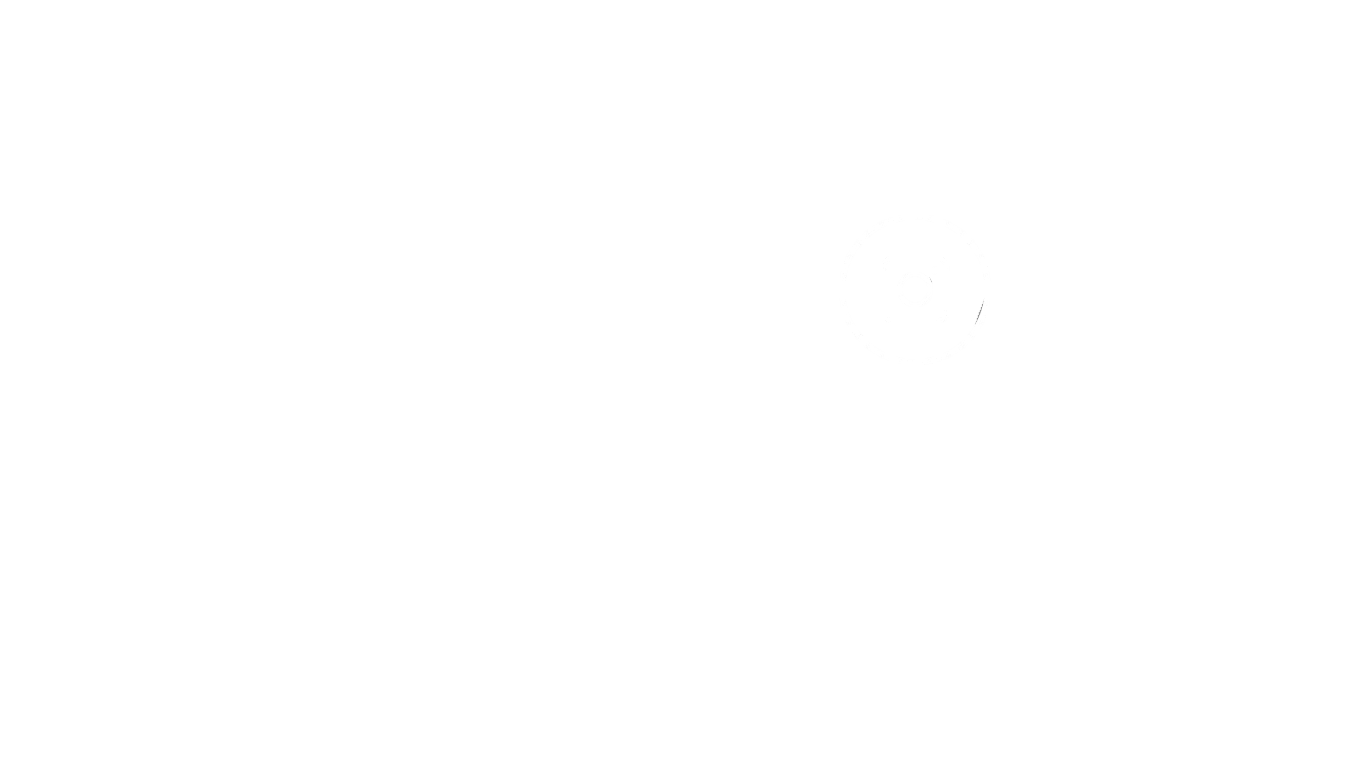 https://fundacionradaber.org/
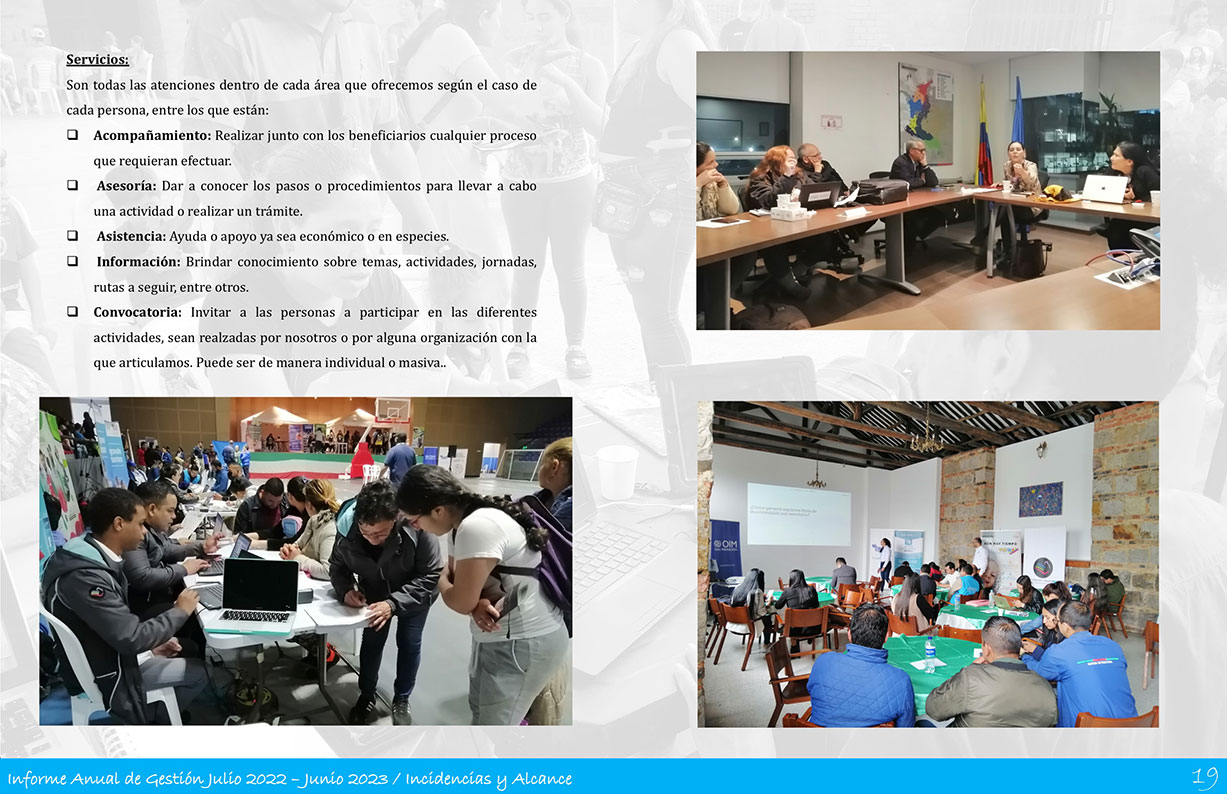 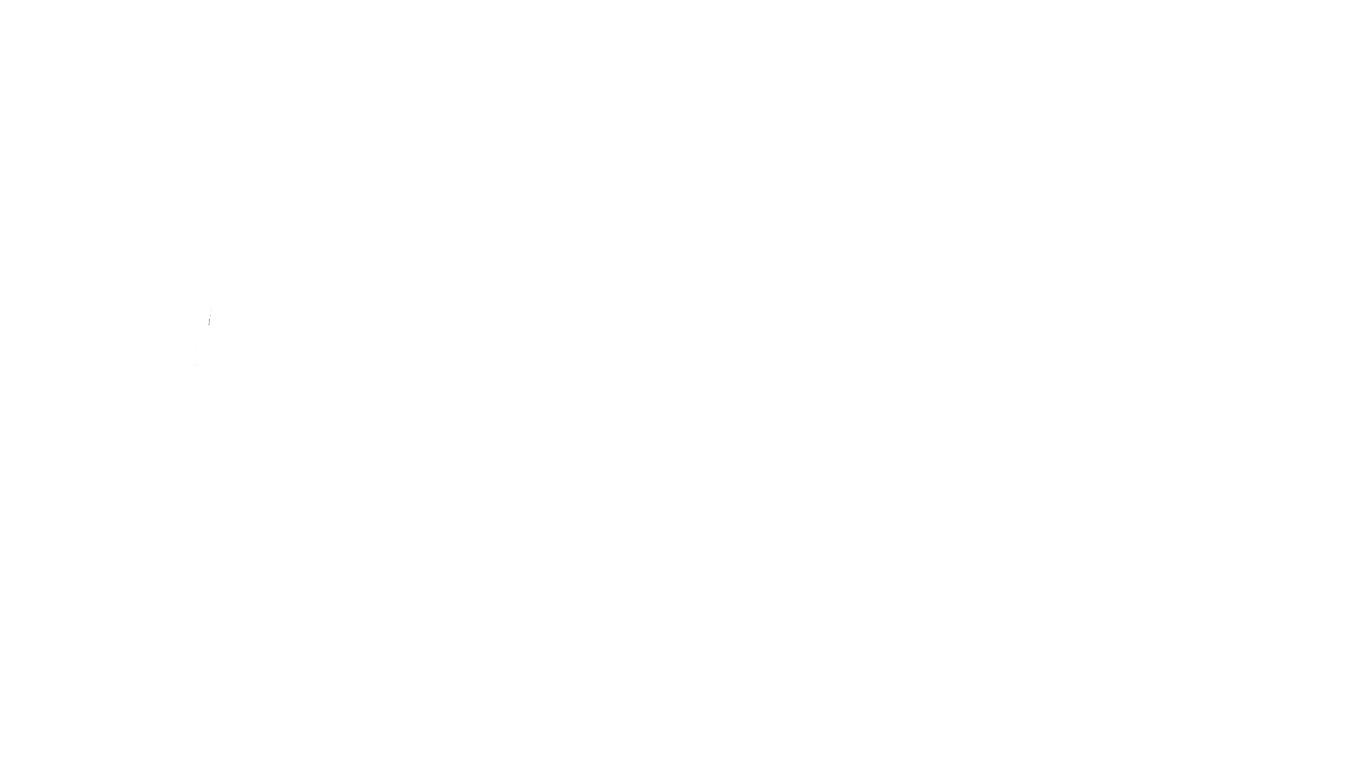 Fundación RadaBer
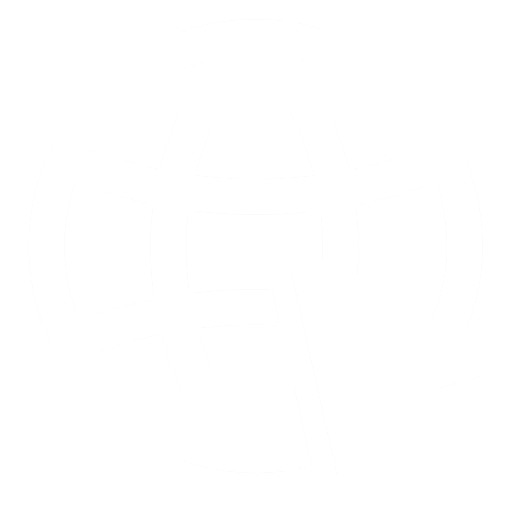 @FundaciónRadaBer
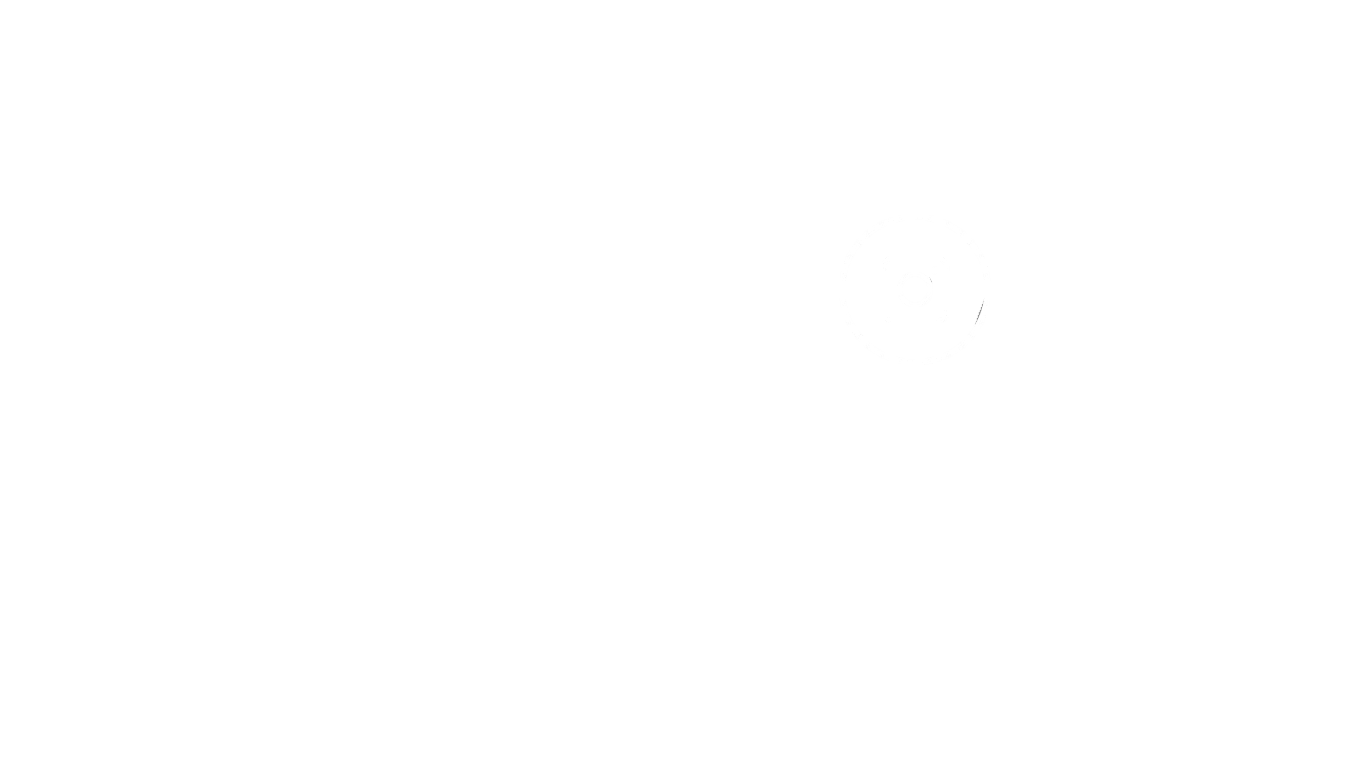 https://fundacionradaber.org/
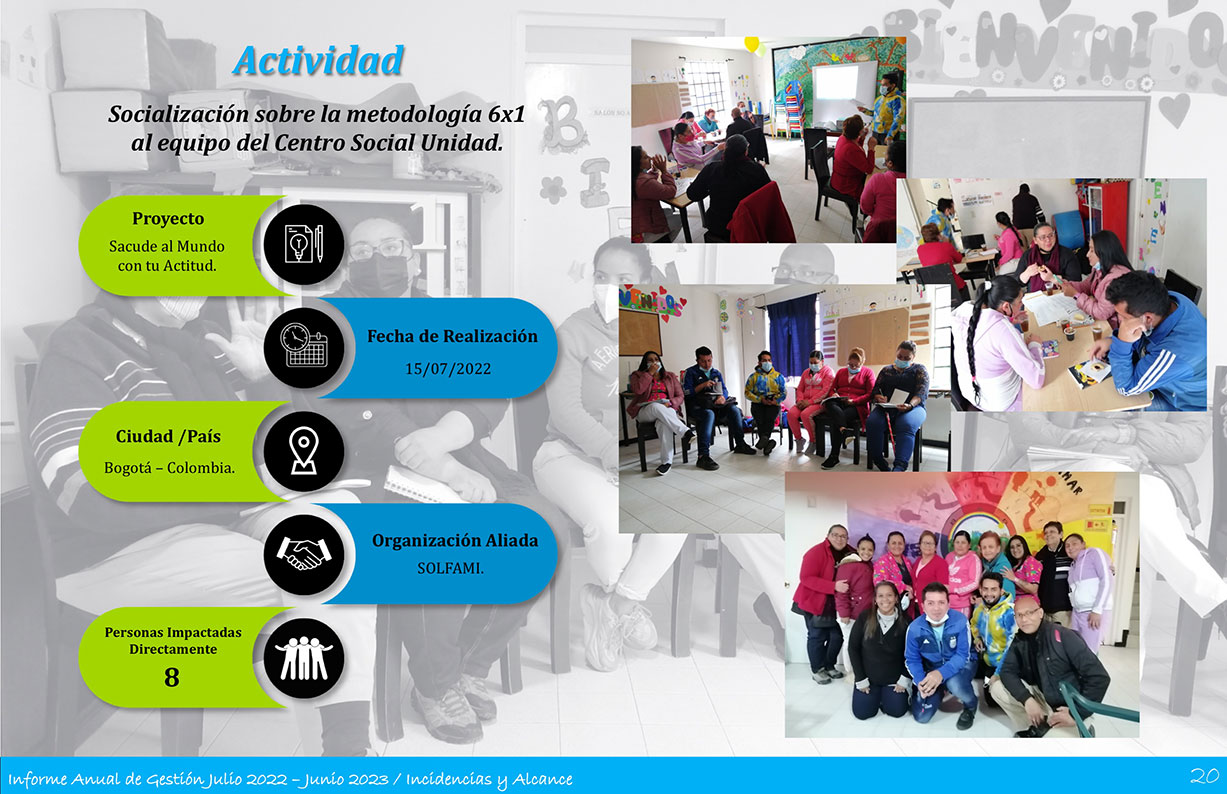 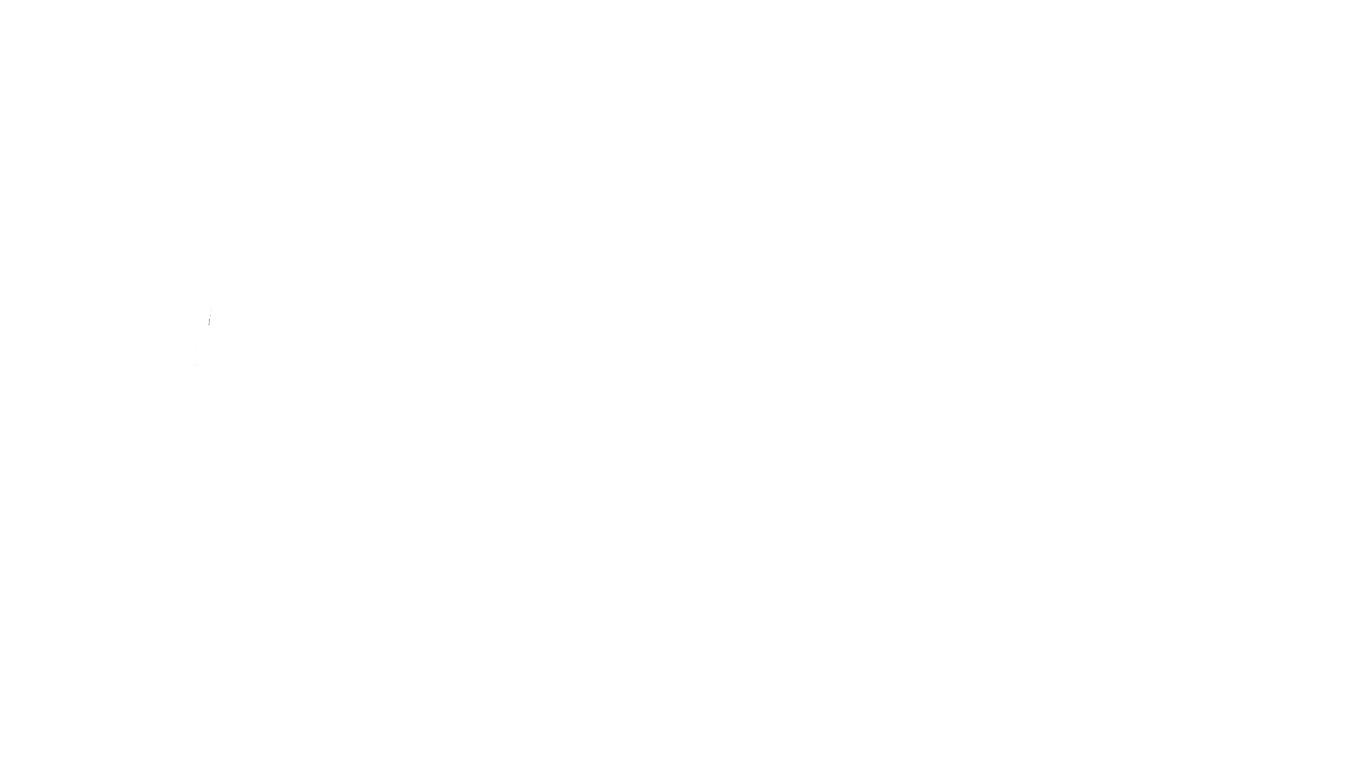 Fundación RadaBer
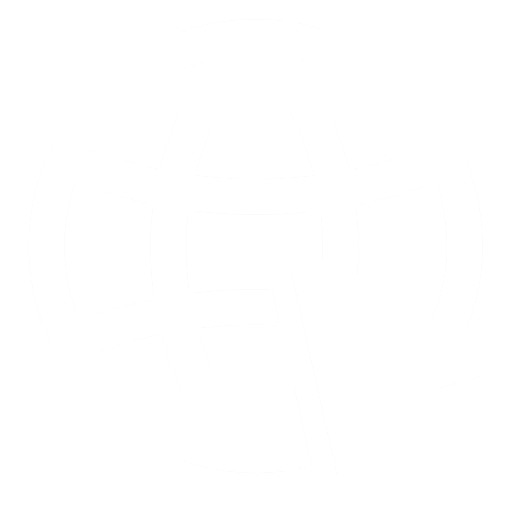 @FundaciónRadaBer
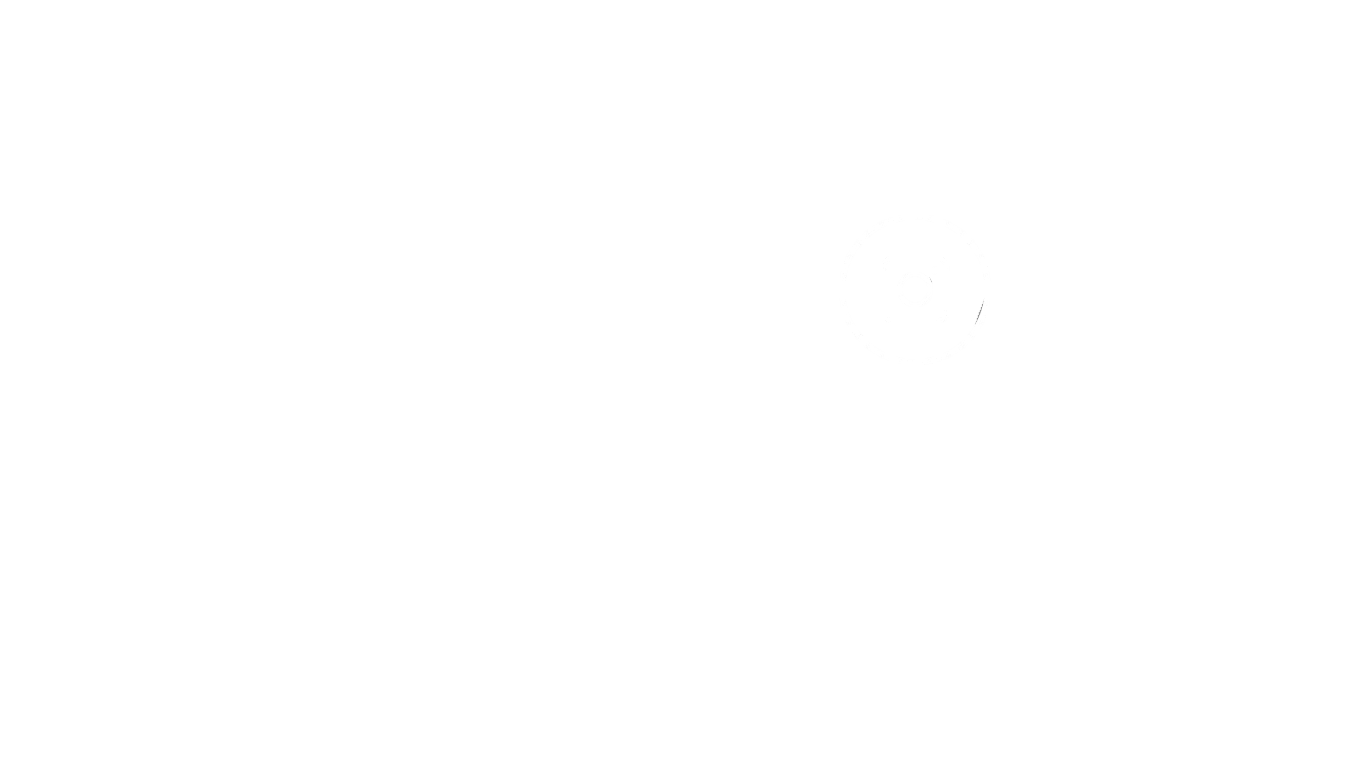 https://fundacionradaber.org/
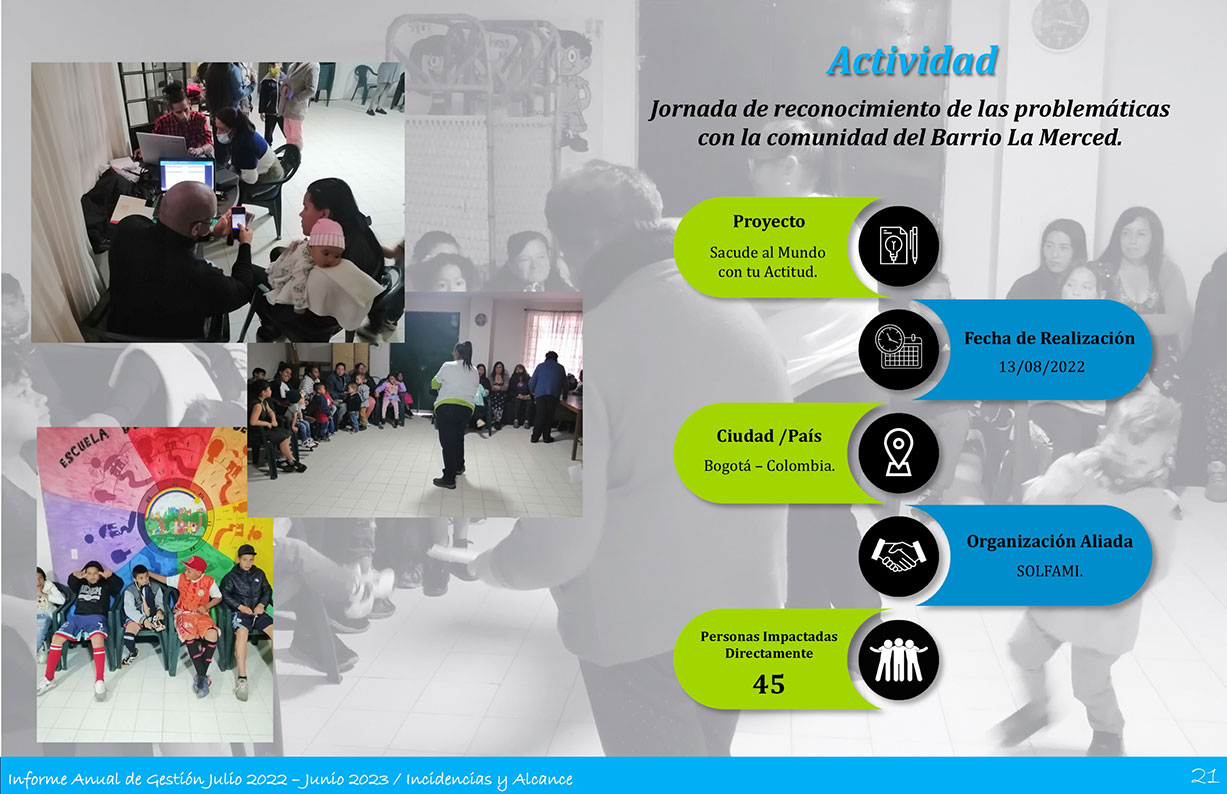 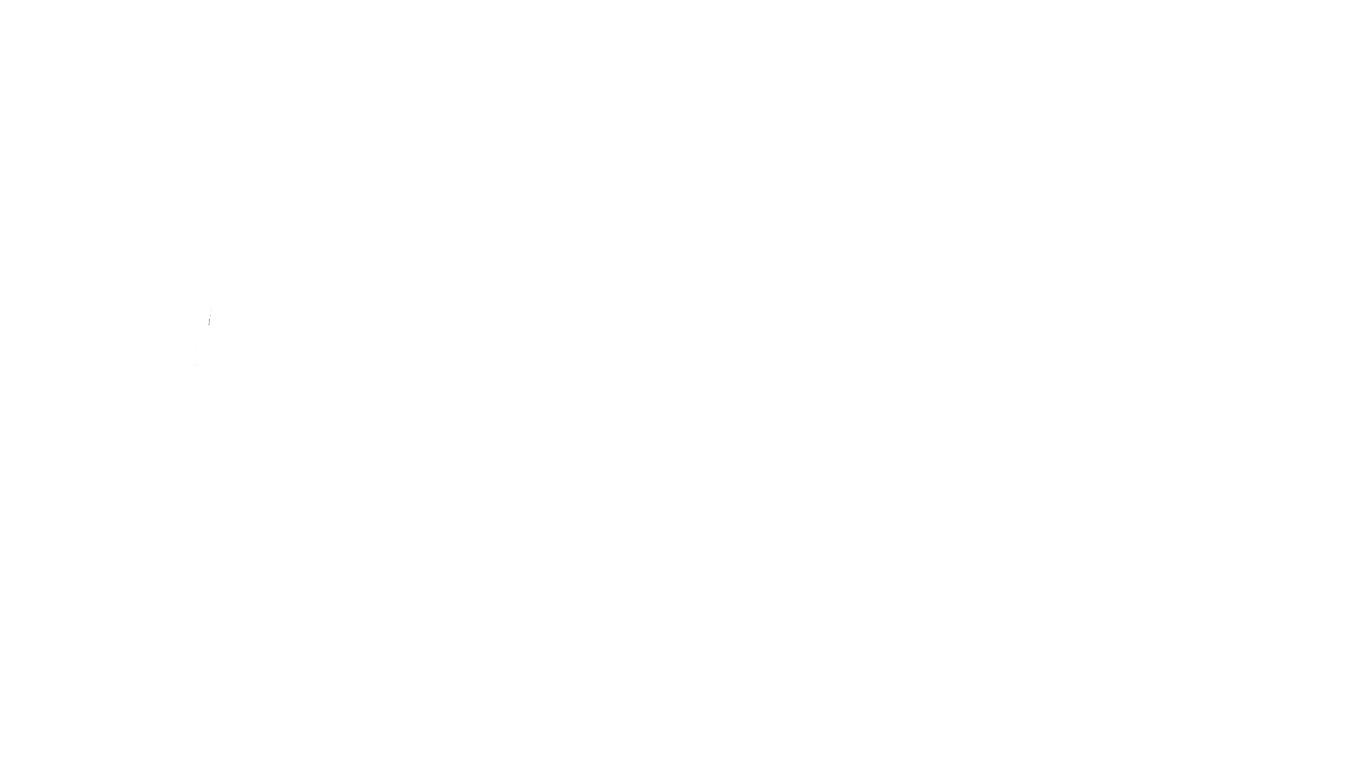 Fundación RadaBer
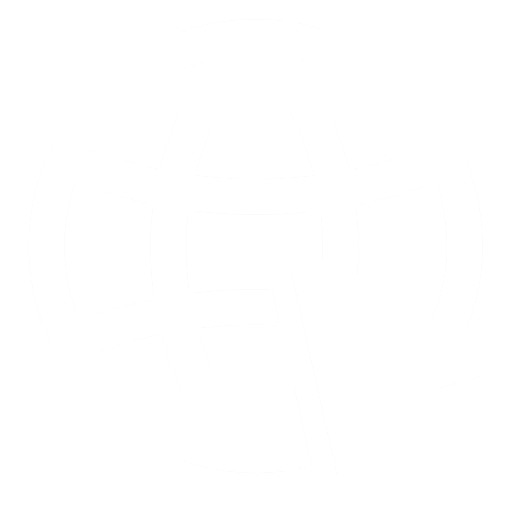 @FundaciónRadaBer
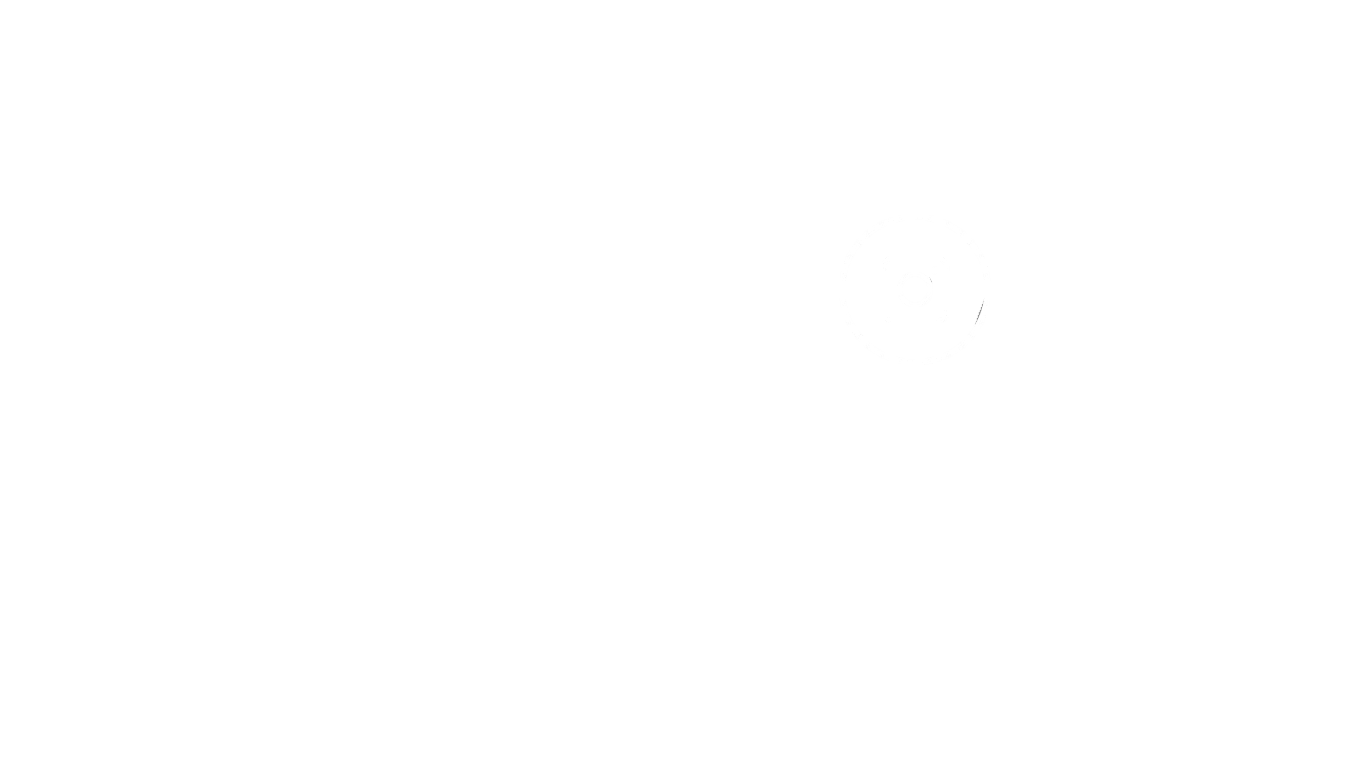 https://fundacionradaber.org/
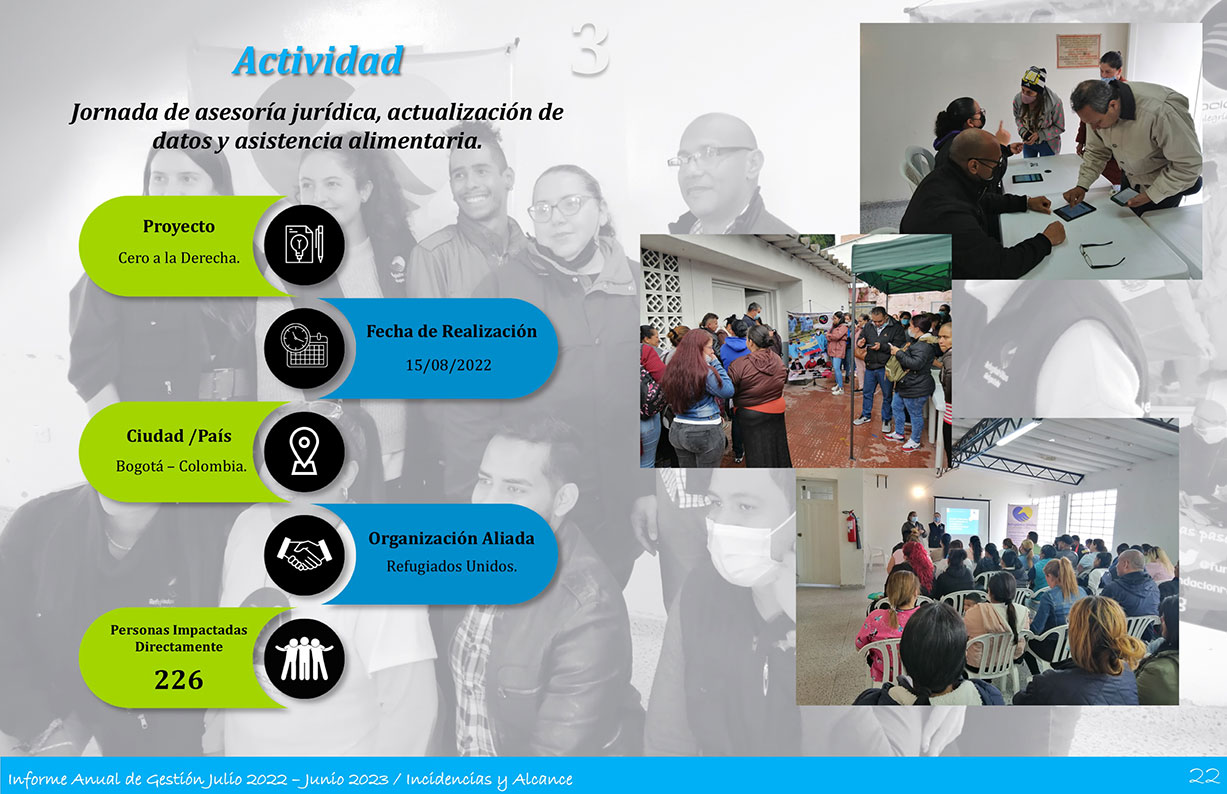 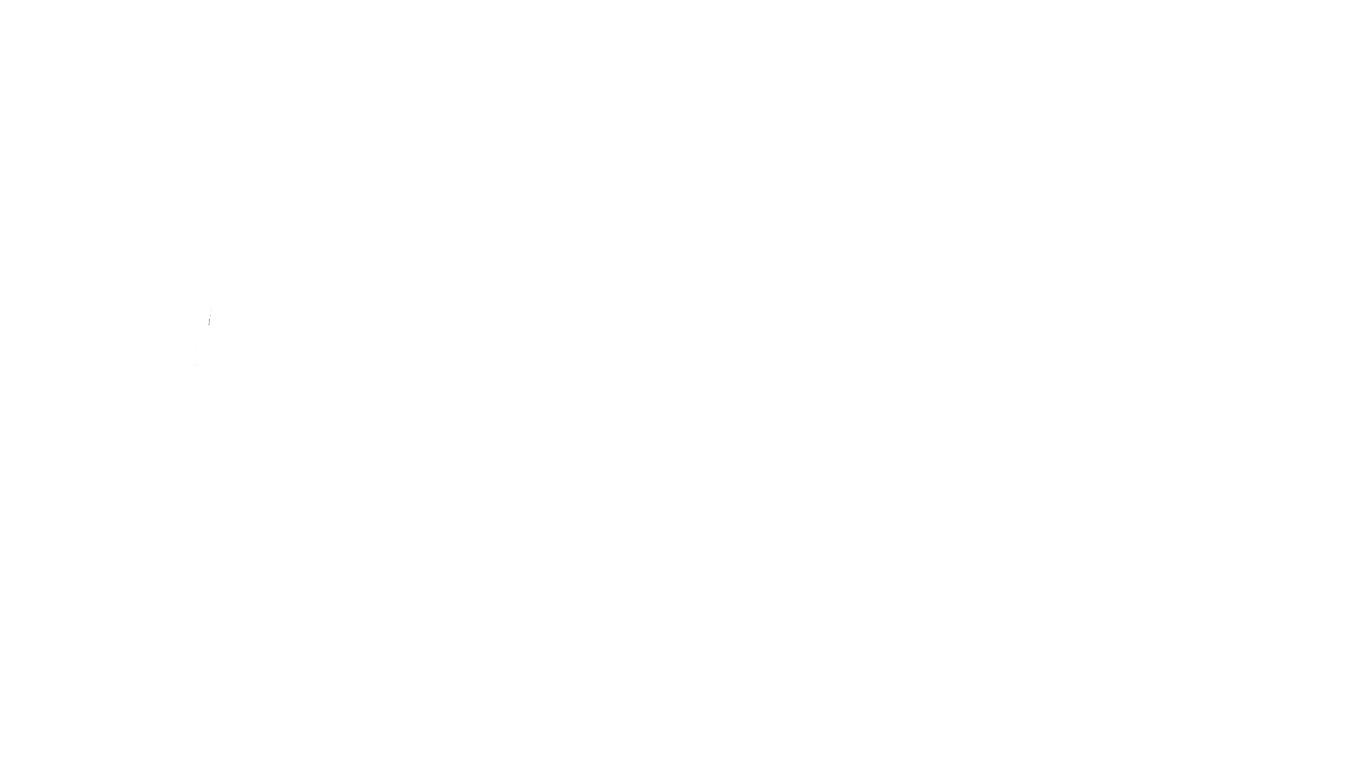 Fundación RadaBer
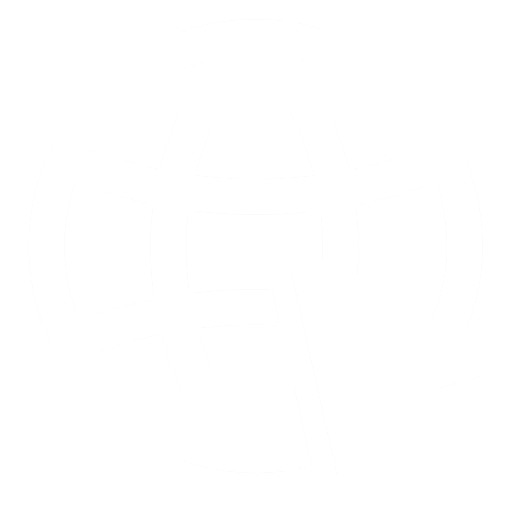 @FundaciónRadaBer
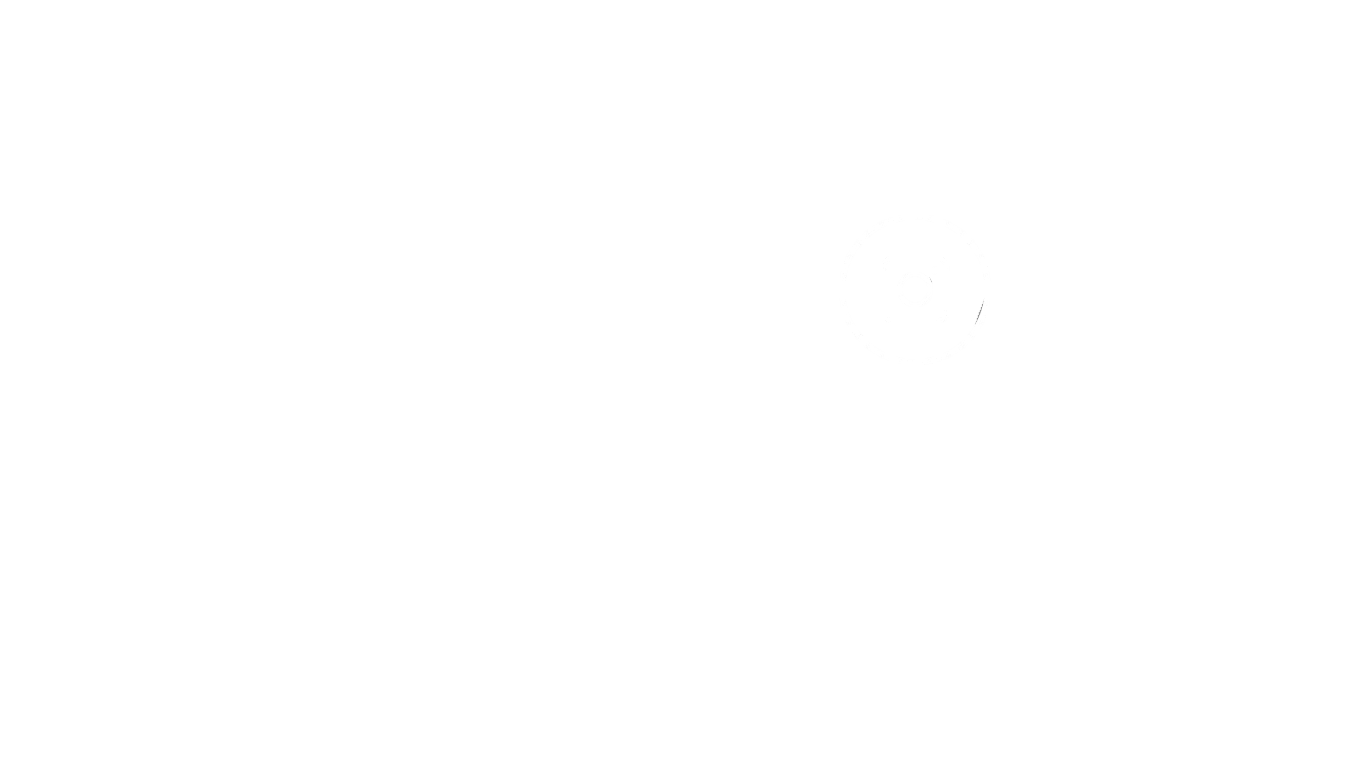 https://fundacionradaber.org/
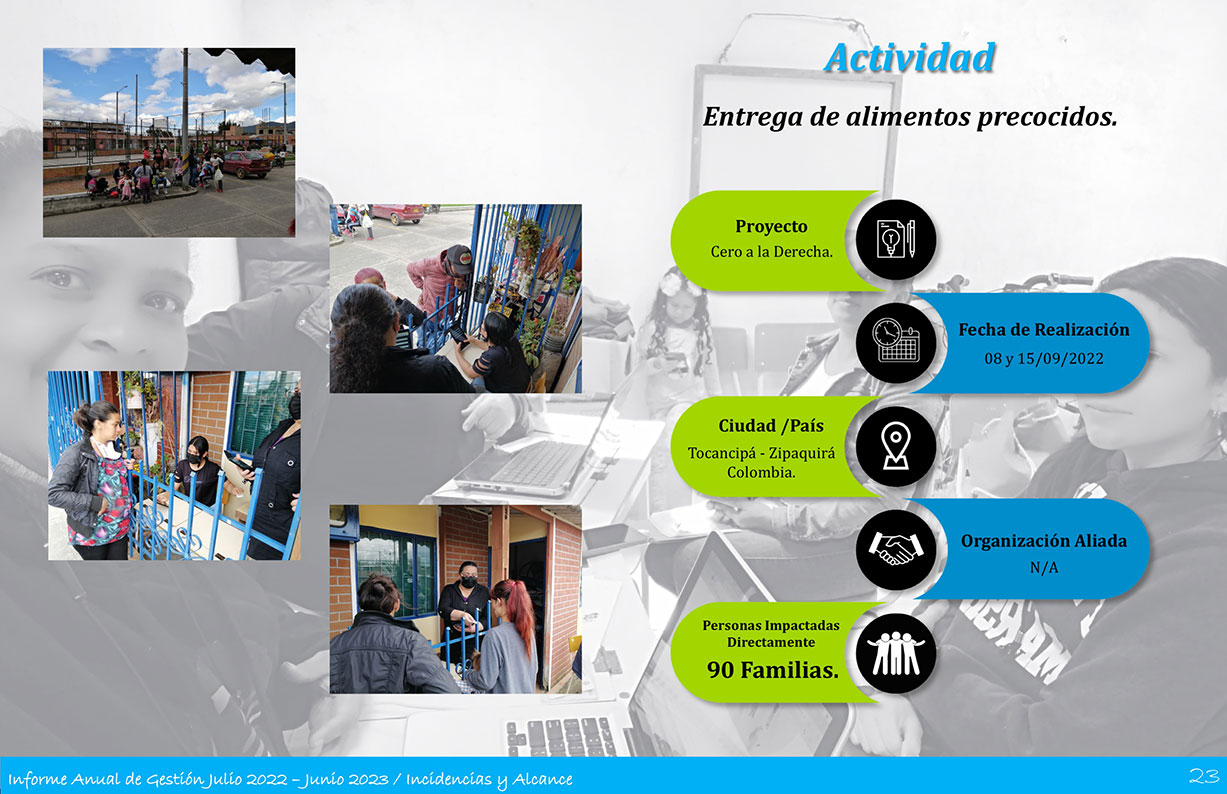 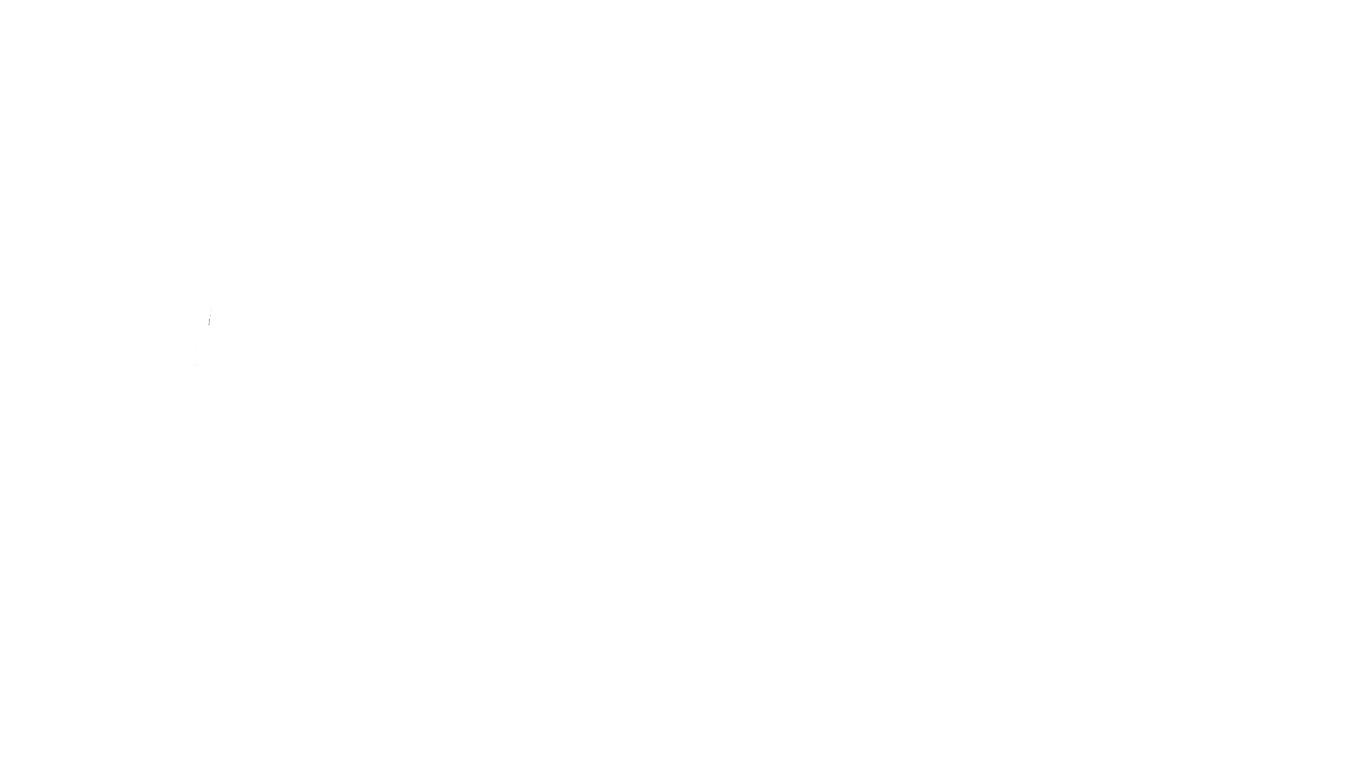 Fundación RadaBer
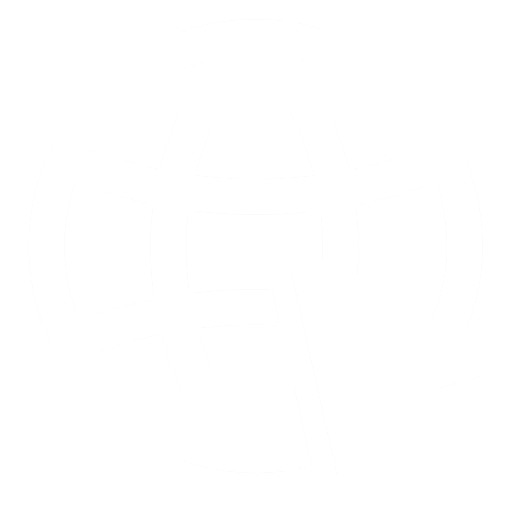 @FundaciónRadaBer
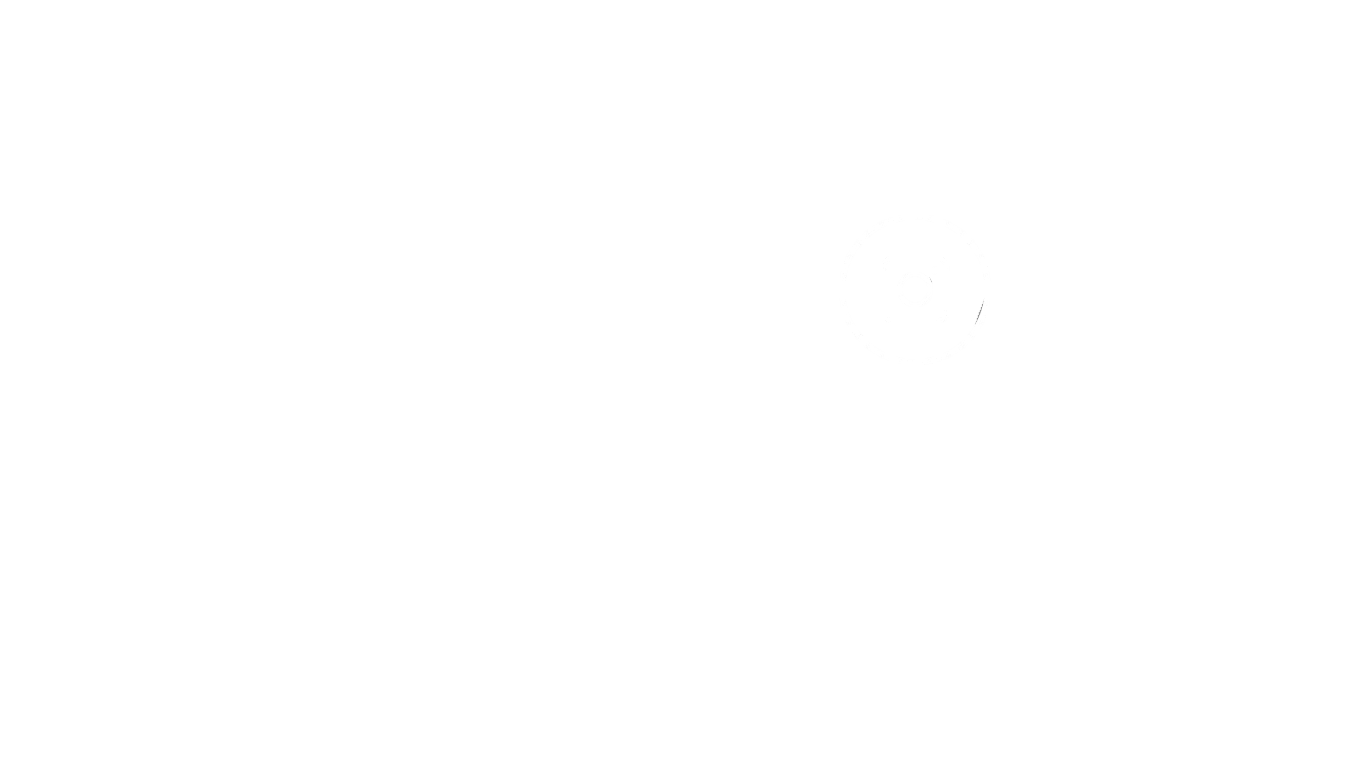 https://fundacionradaber.org/
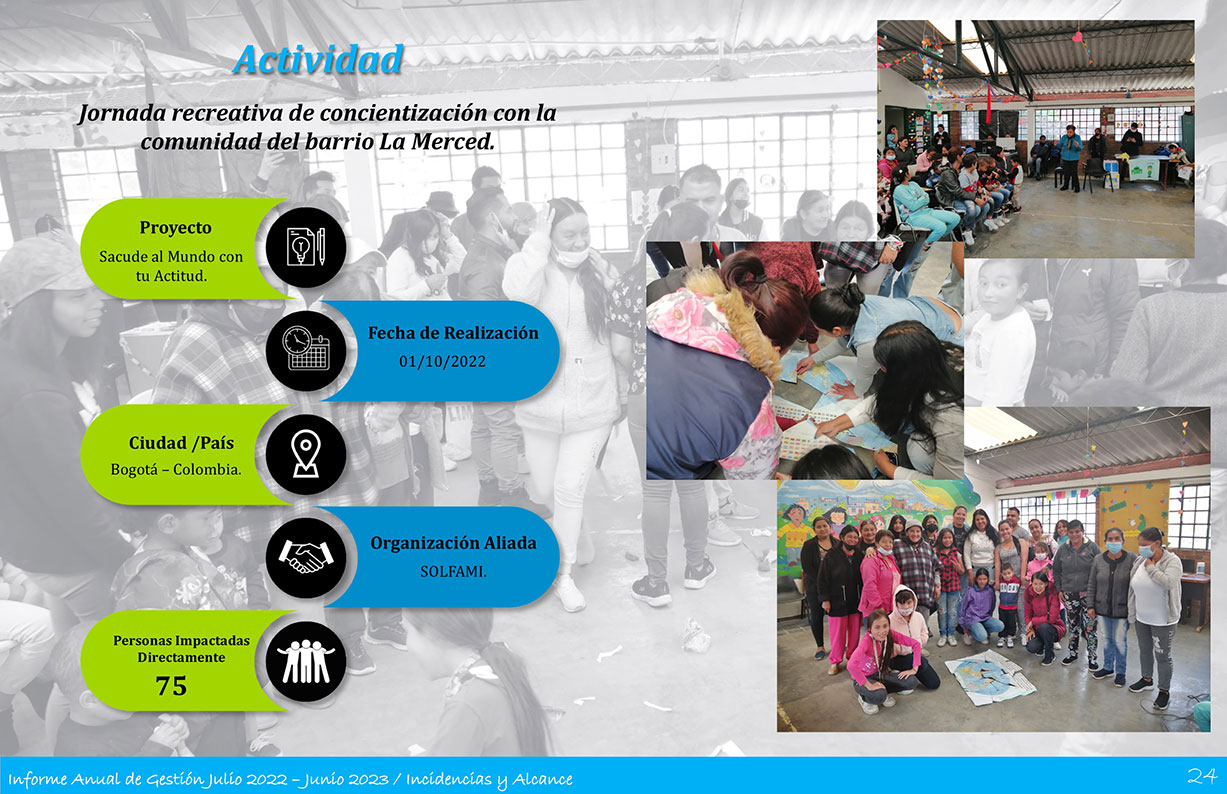 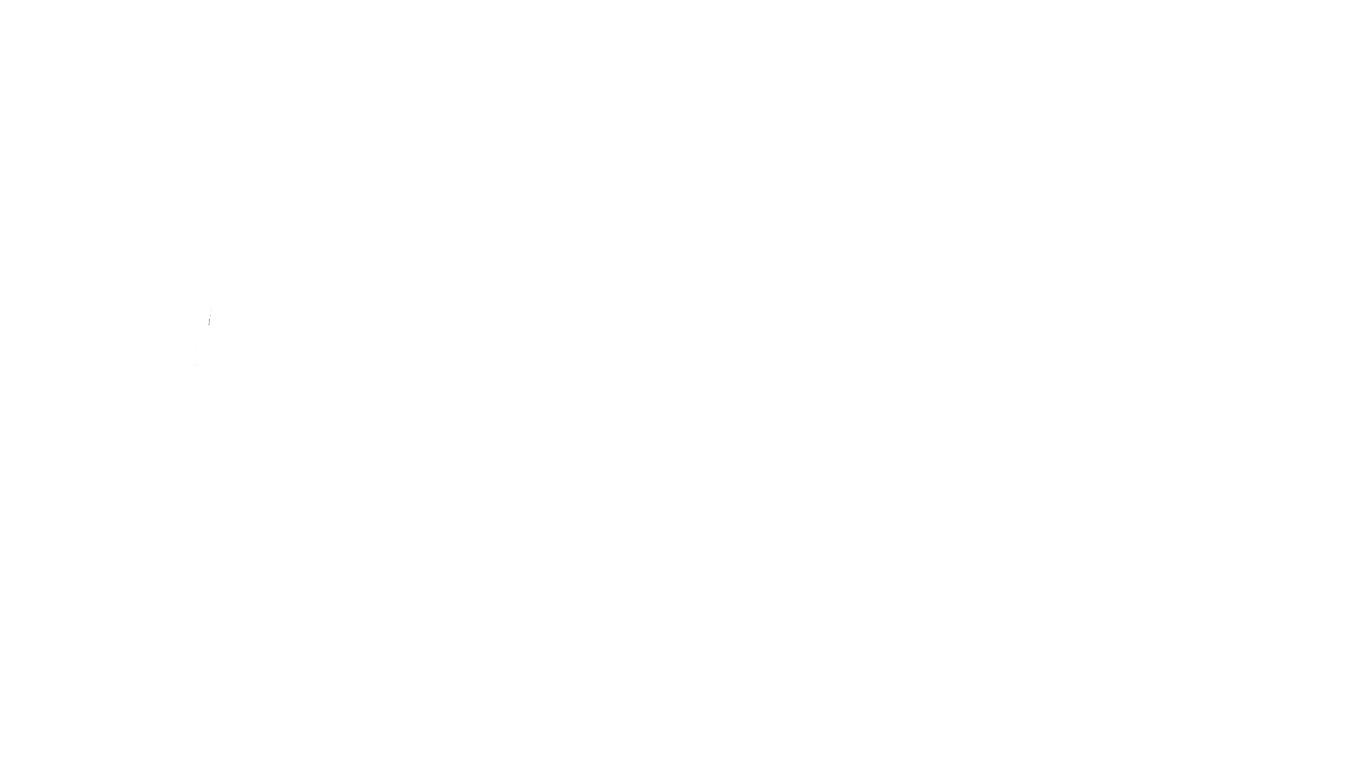 Fundación RadaBer
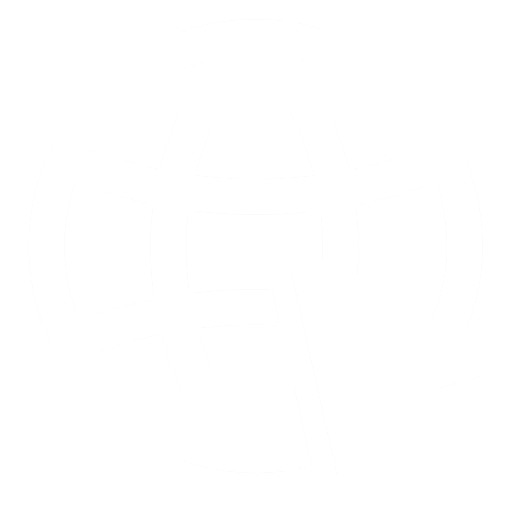 @FundaciónRadaBer
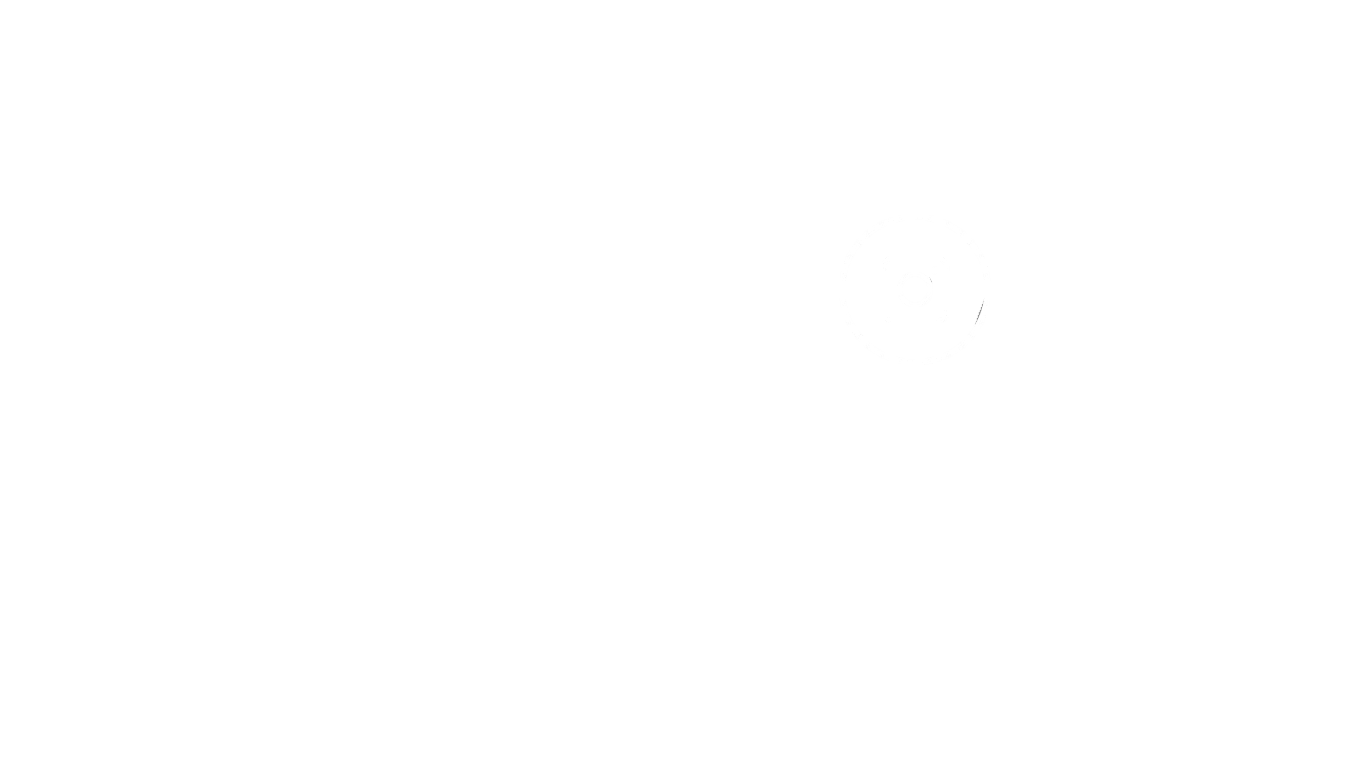 https://fundacionradaber.org/
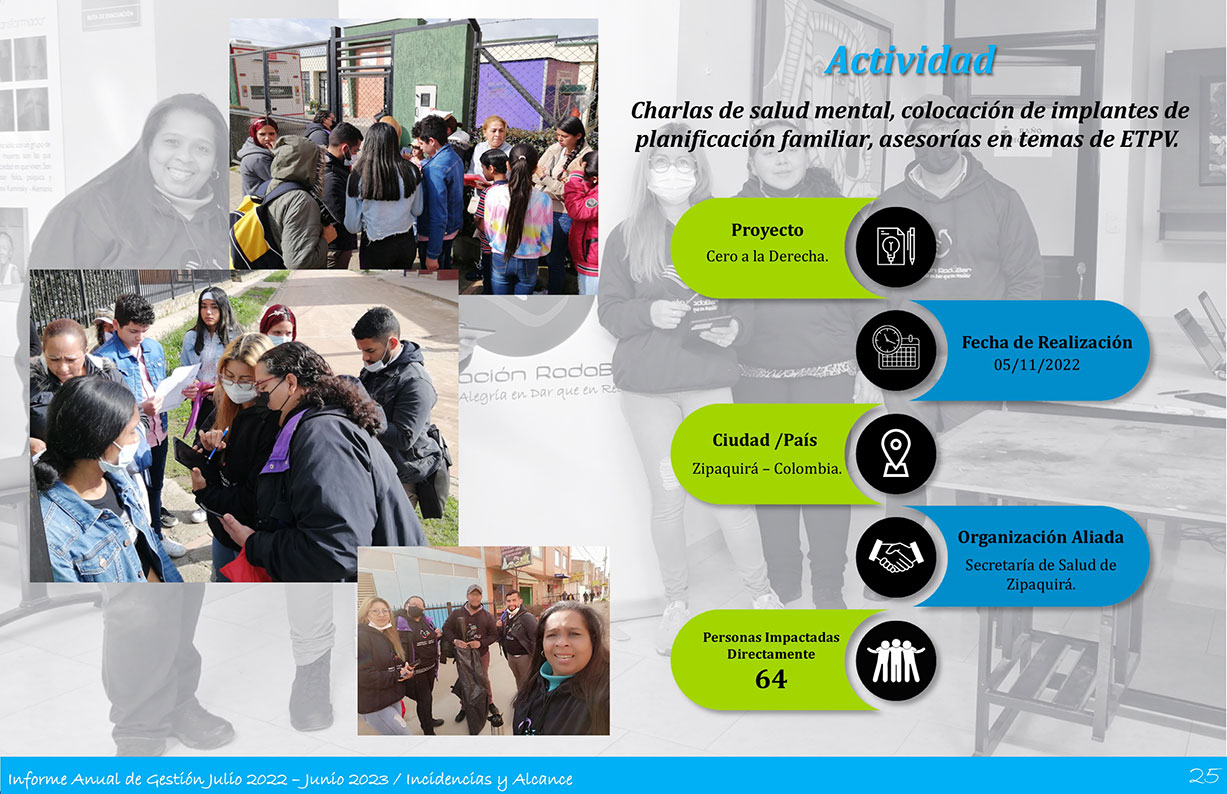 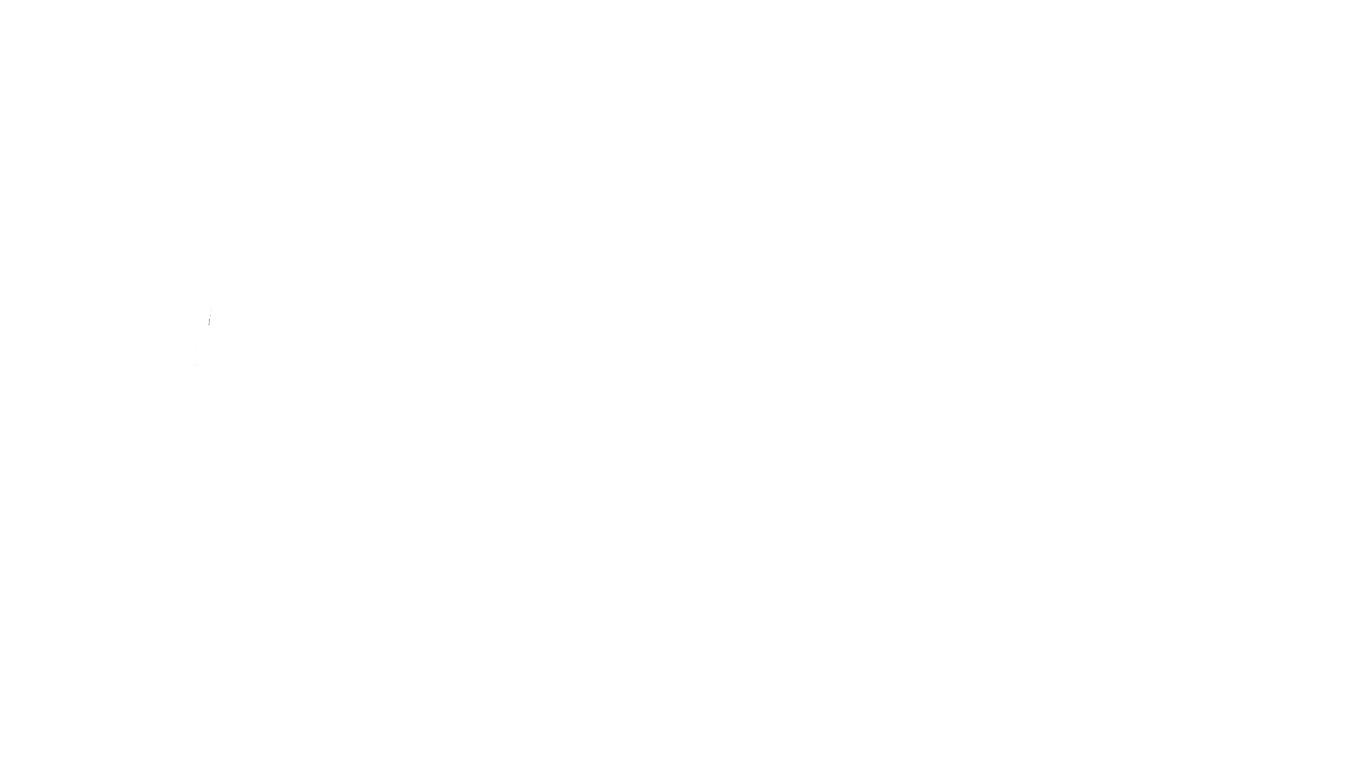 Fundación RadaBer
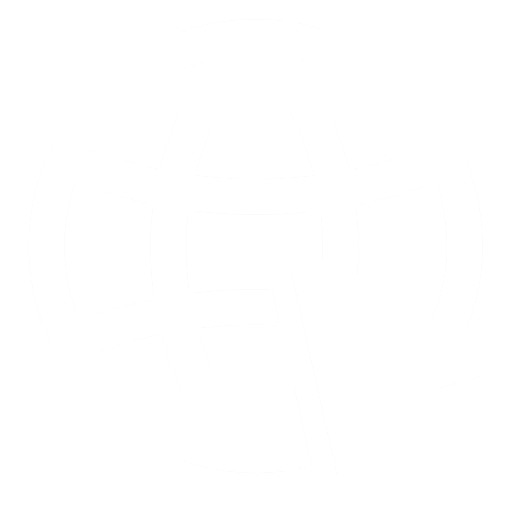 @FundaciónRadaBer
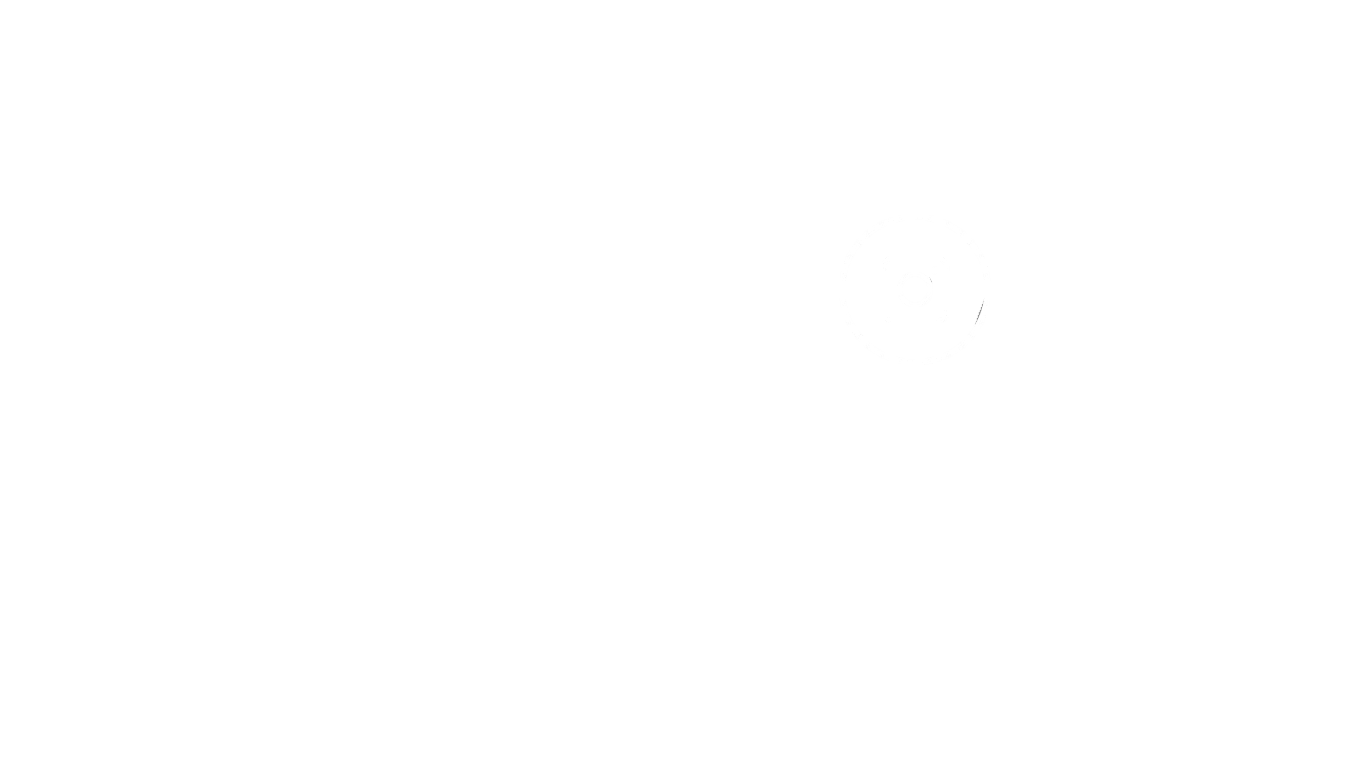 https://fundacionradaber.org/
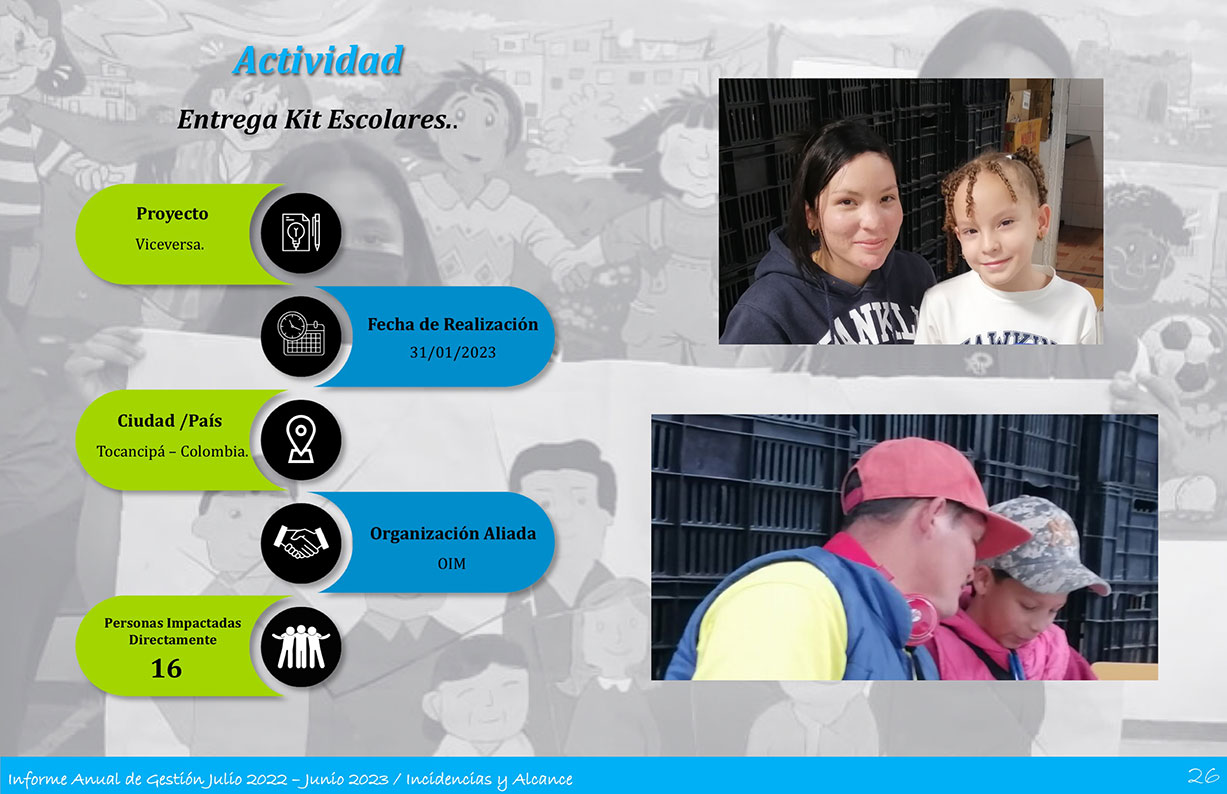 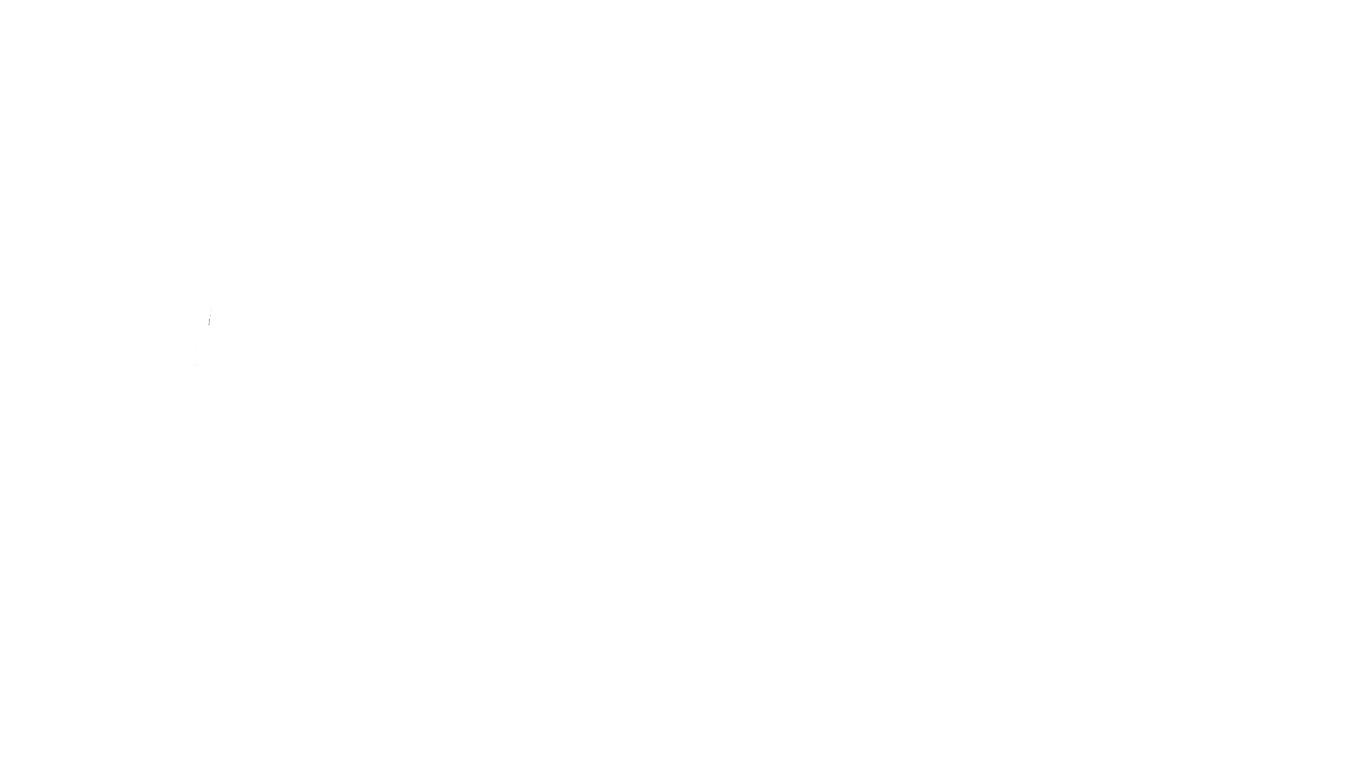 Fundación RadaBer
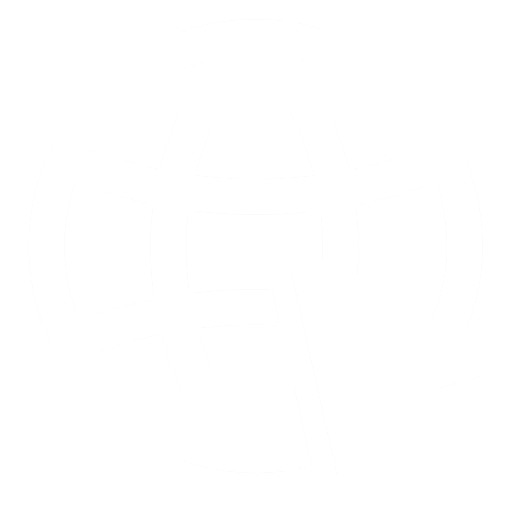 @FundaciónRadaBer
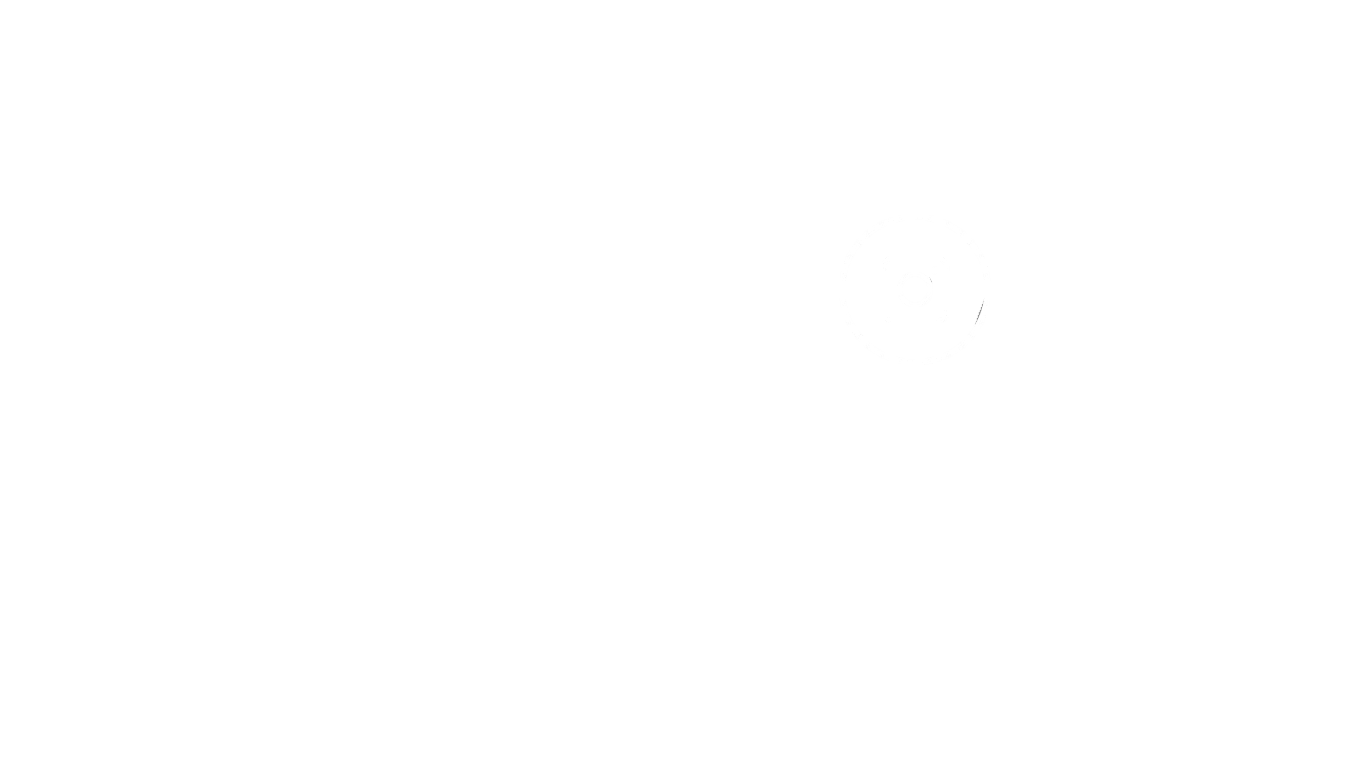 https://fundacionradaber.org/
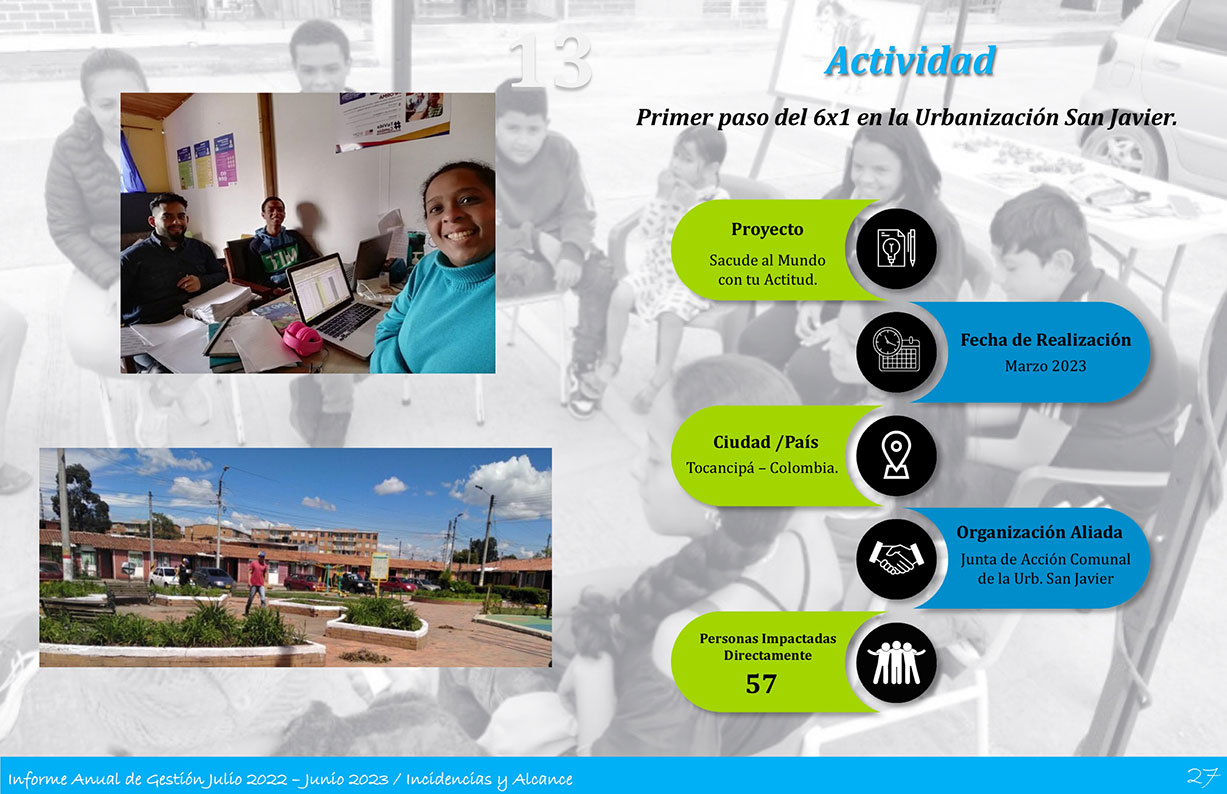 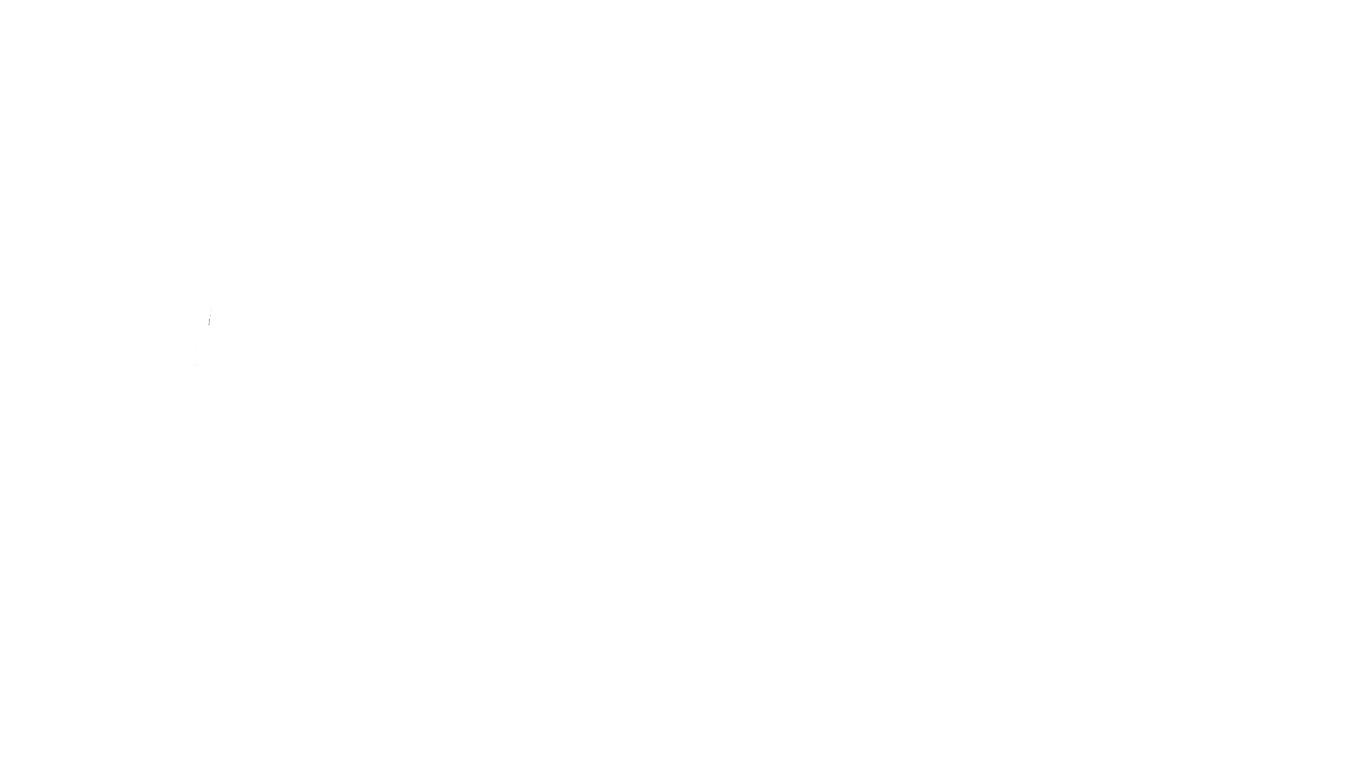 Fundación RadaBer
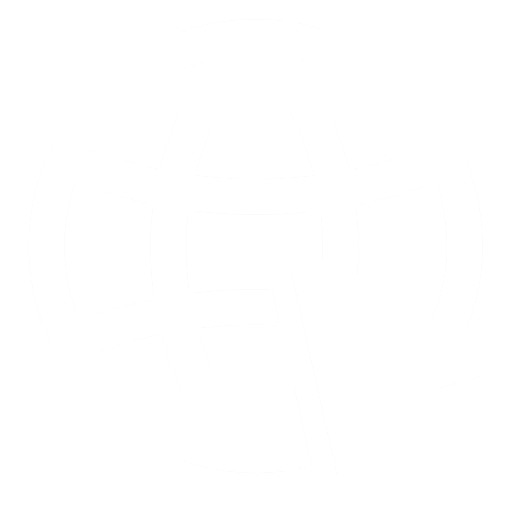 @FundaciónRadaBer
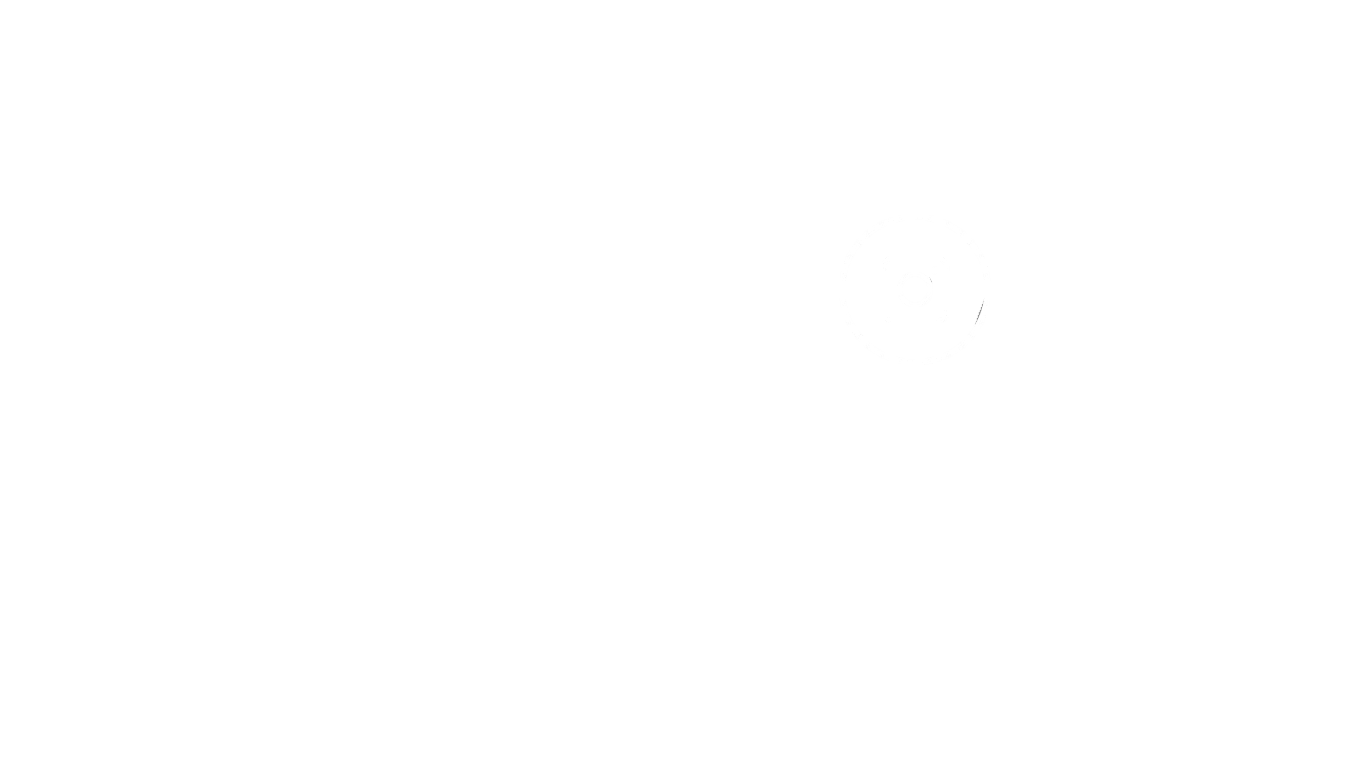 https://fundacionradaber.org/
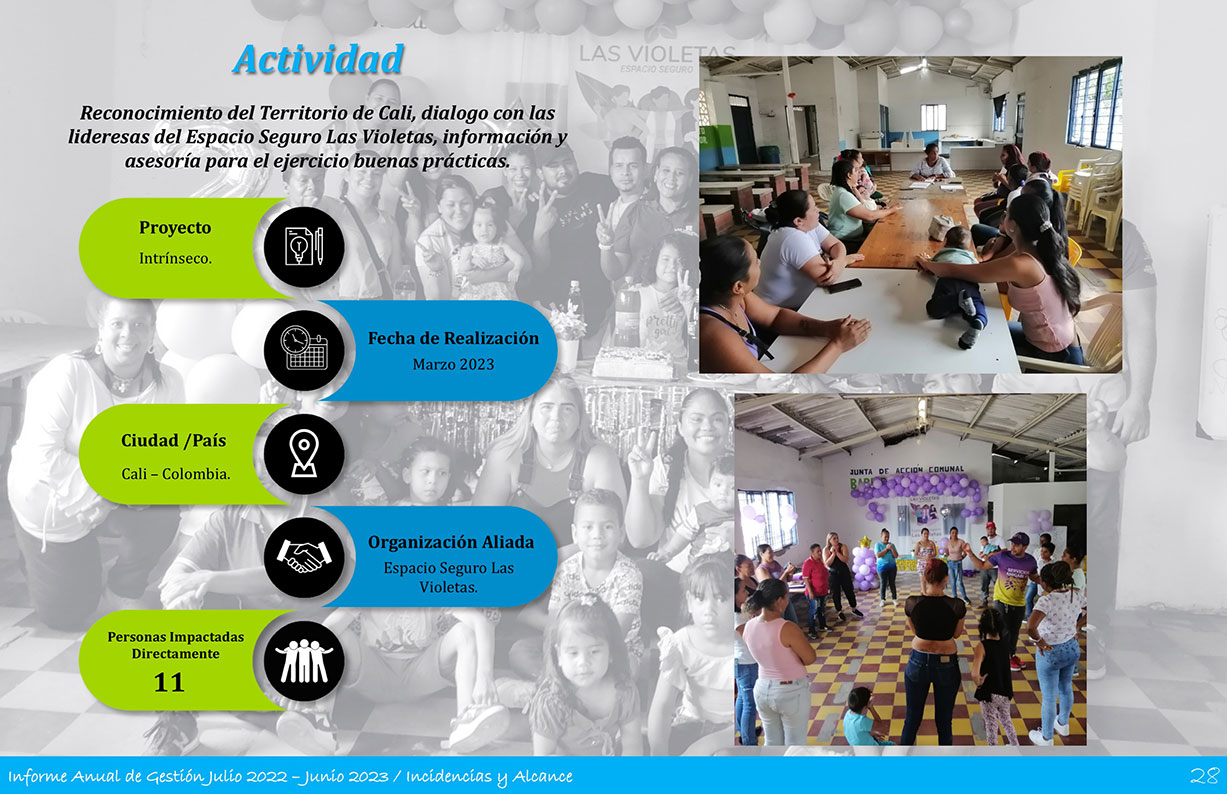 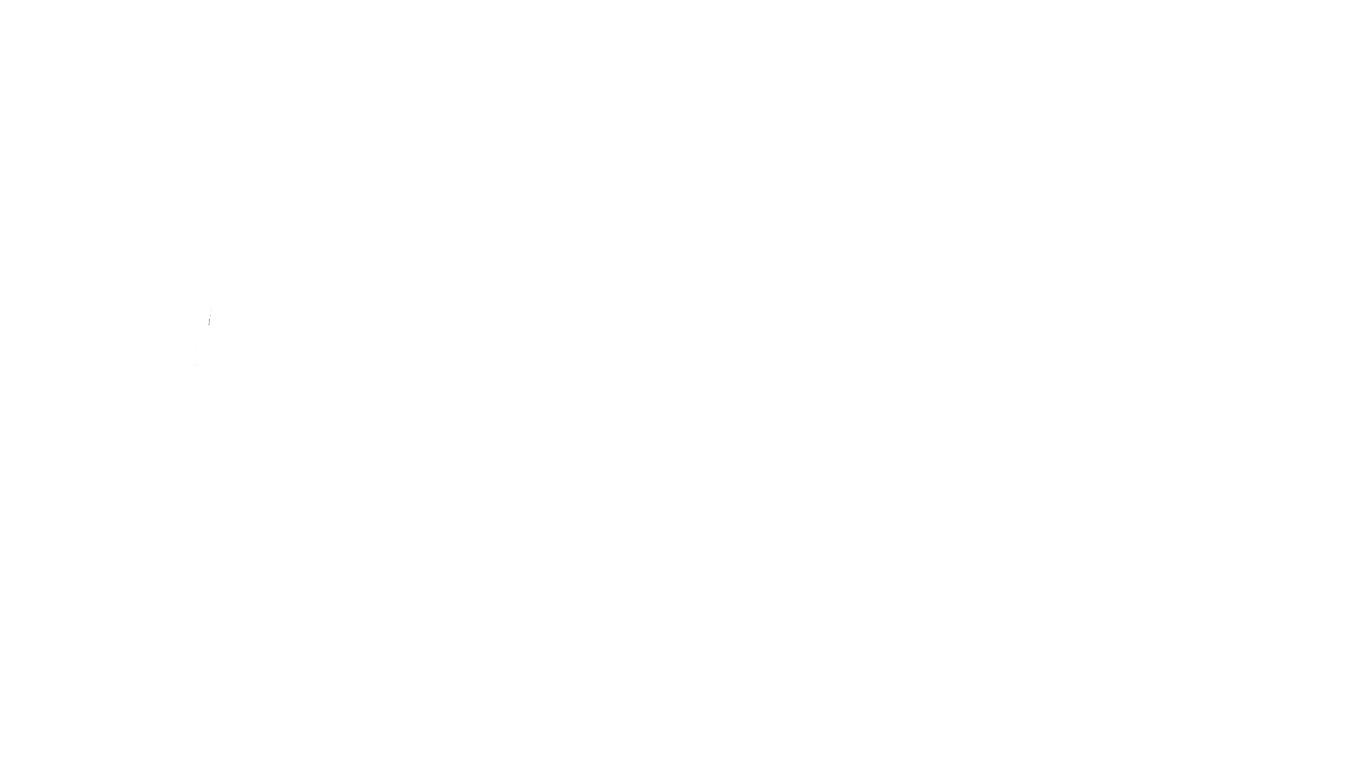 Fundación RadaBer
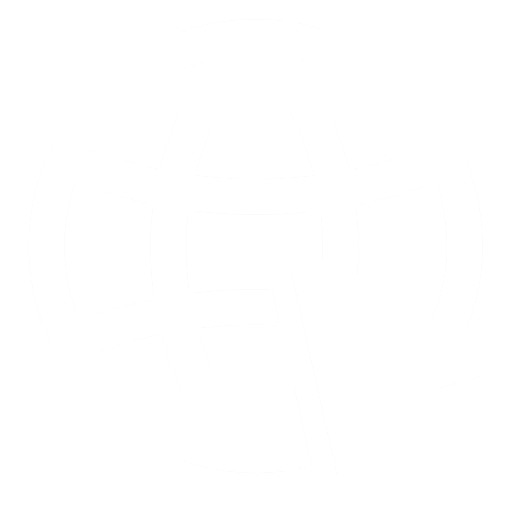 @FundaciónRadaBer
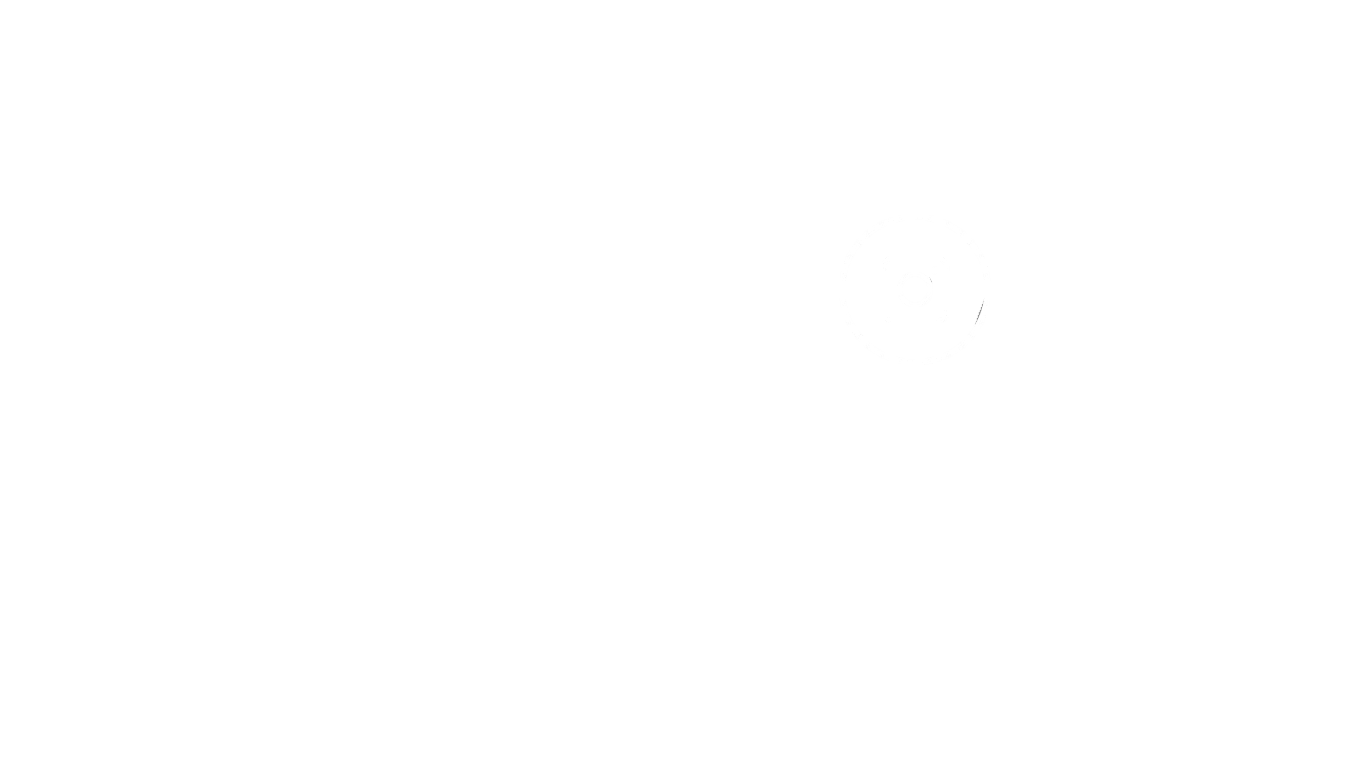 https://fundacionradaber.org/
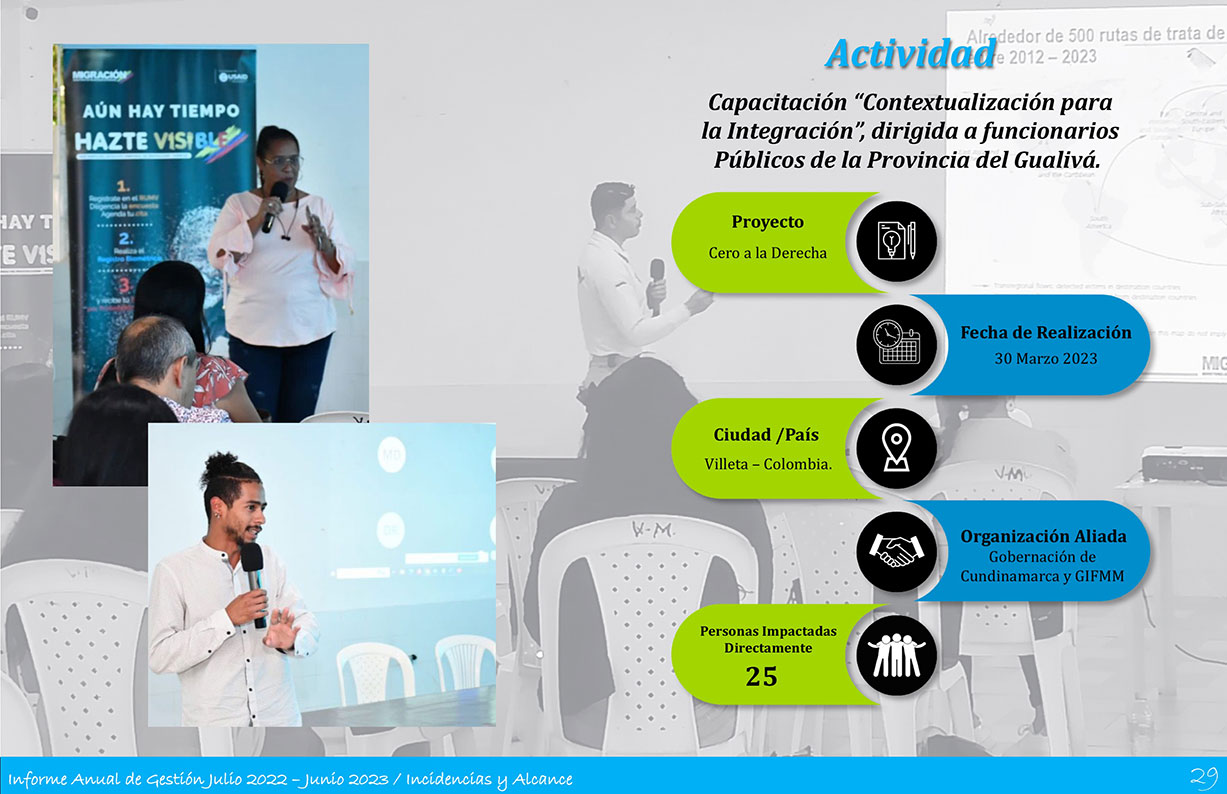 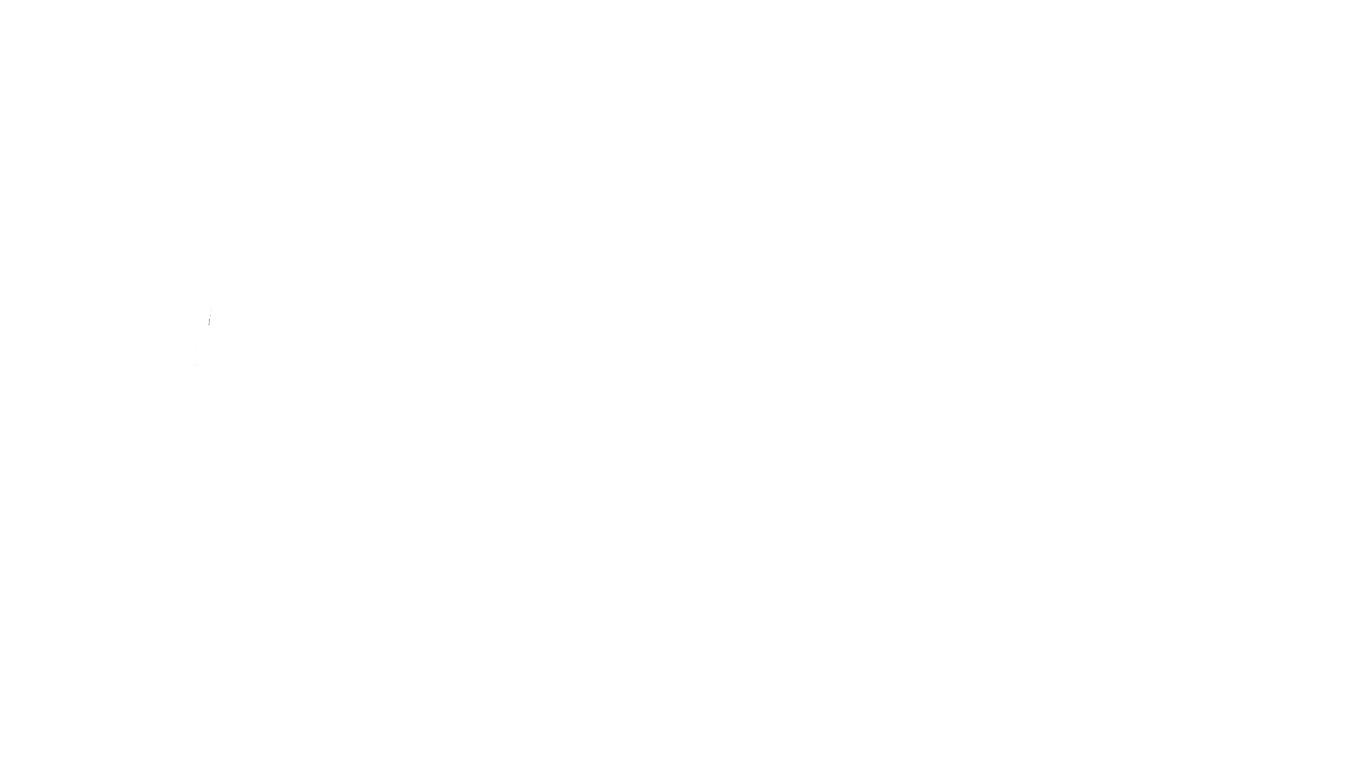 Fundación RadaBer
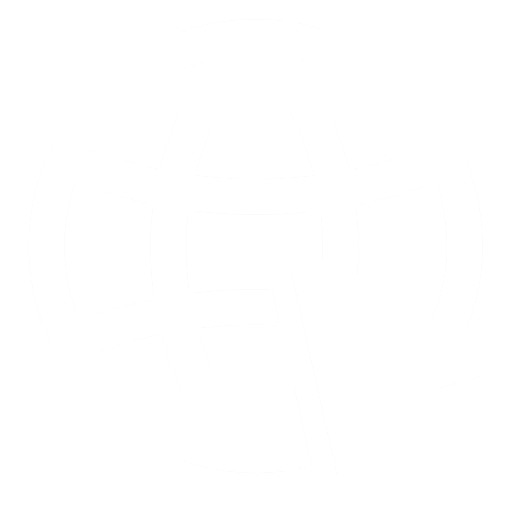 @FundaciónRadaBer
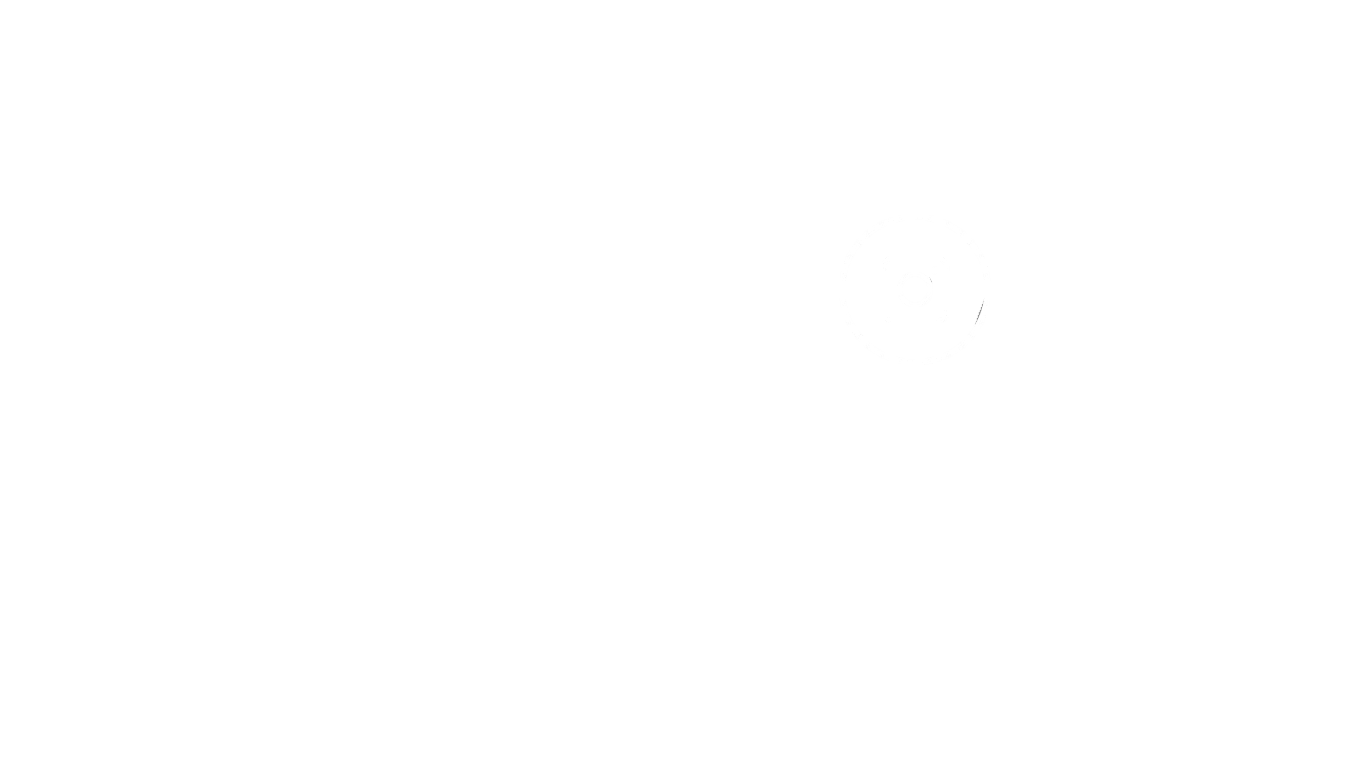 https://fundacionradaber.org/
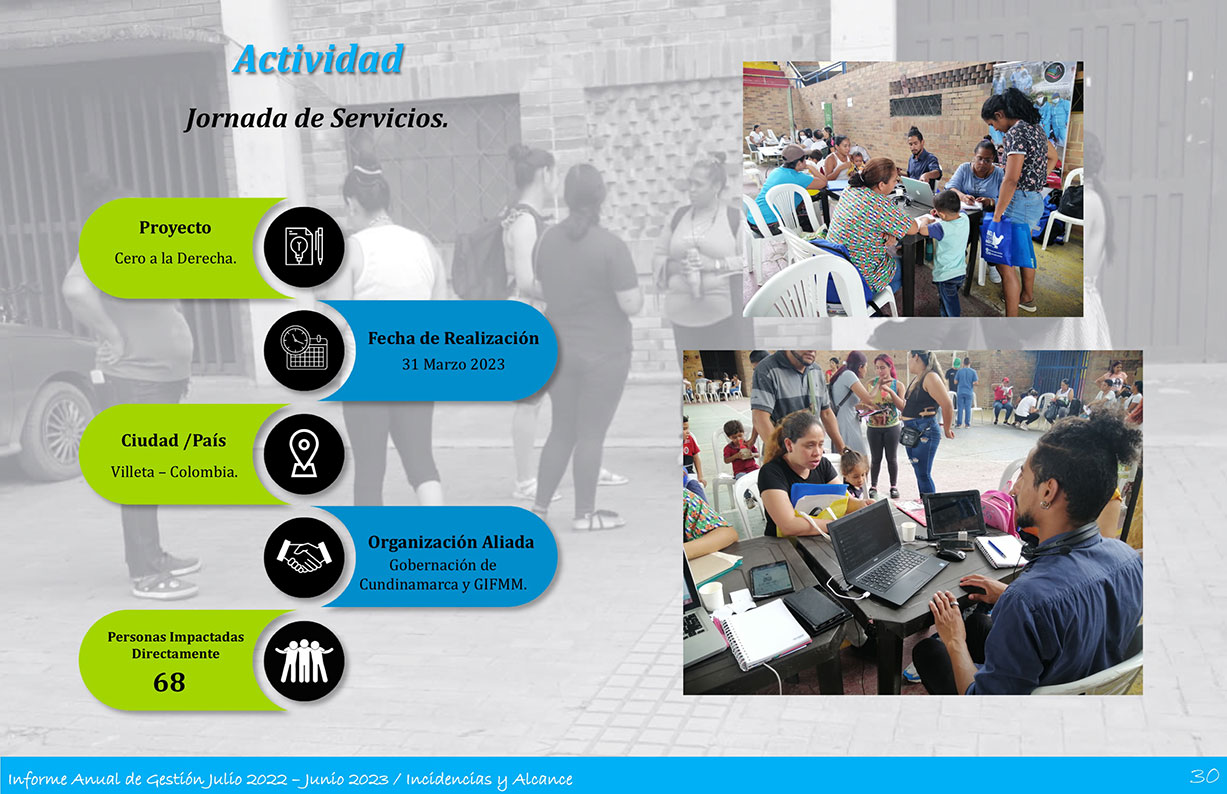 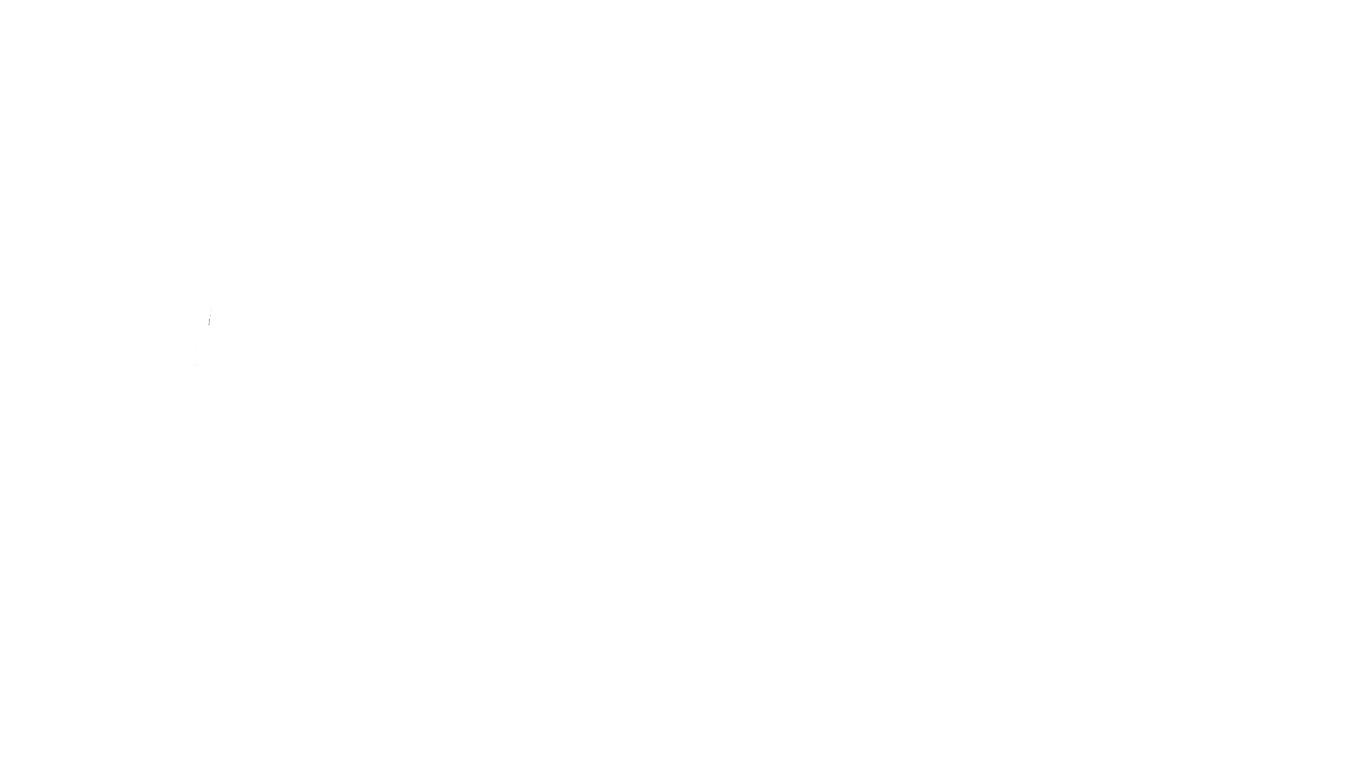 Fundación RadaBer
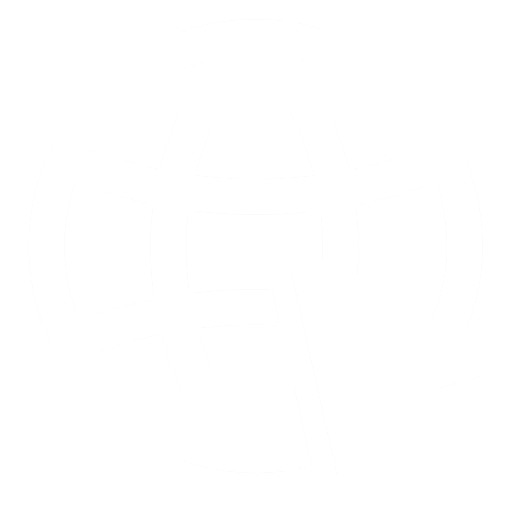 @FundaciónRadaBer
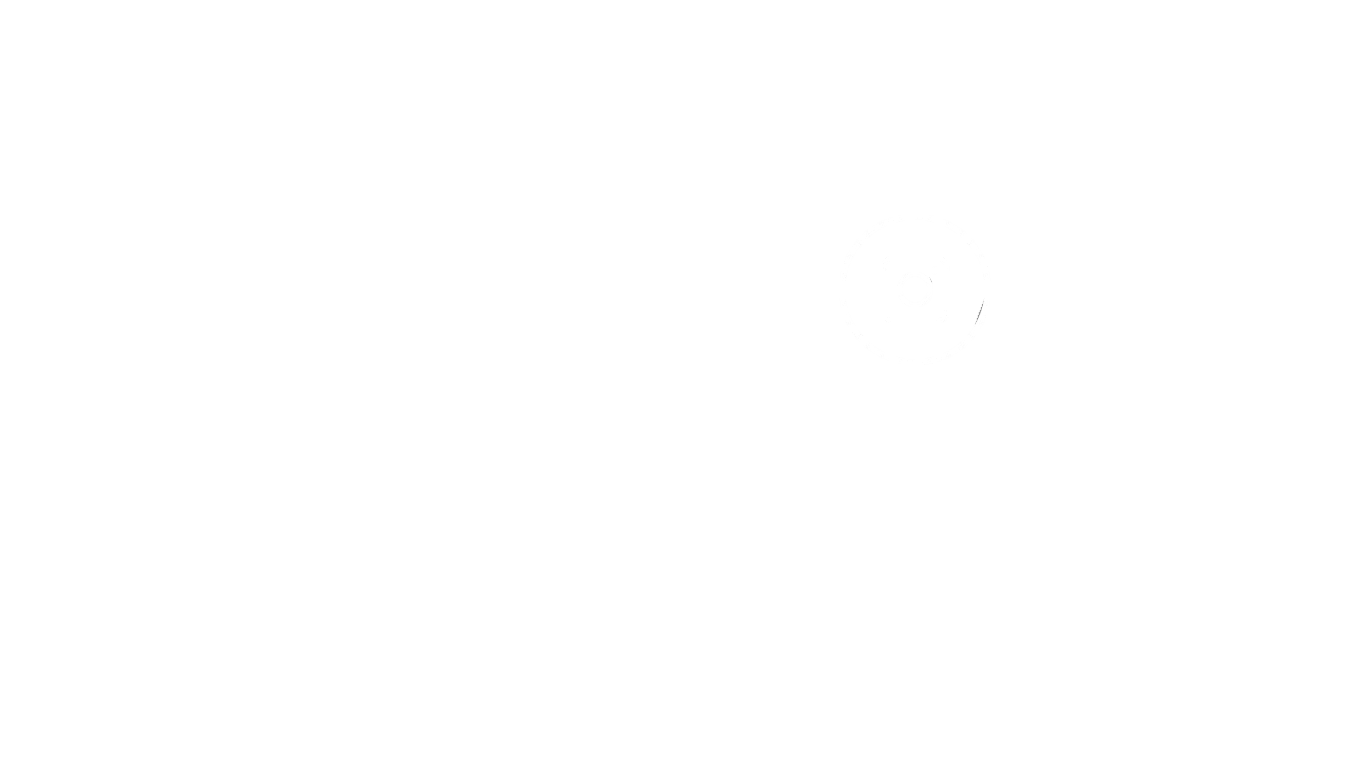 https://fundacionradaber.org/
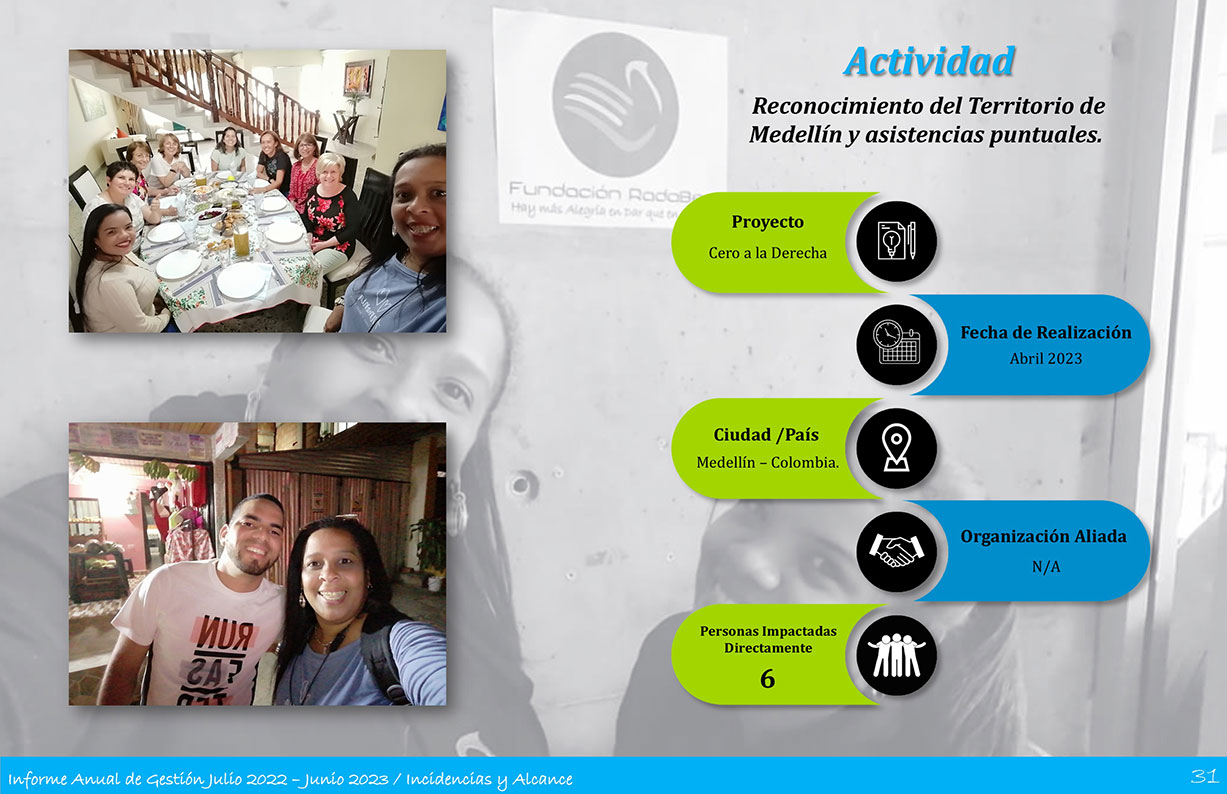 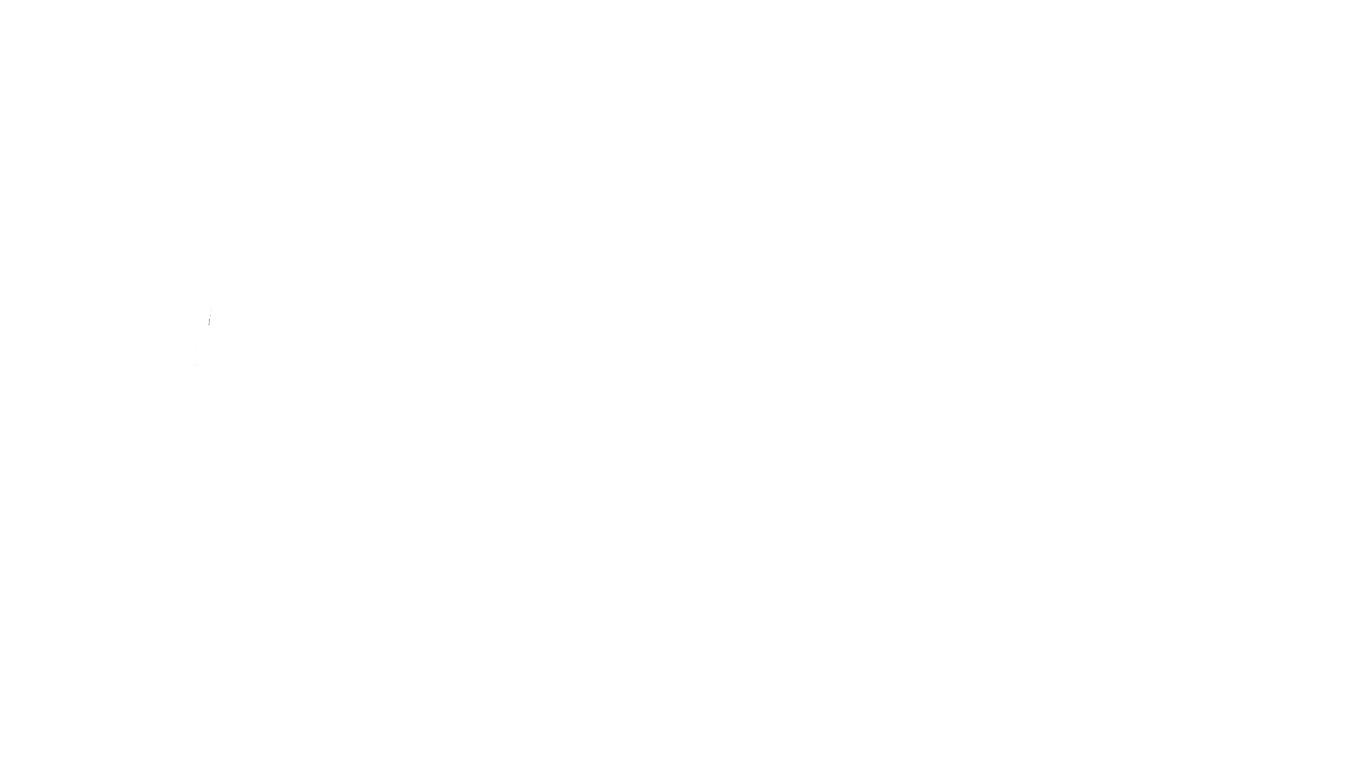 Fundación RadaBer
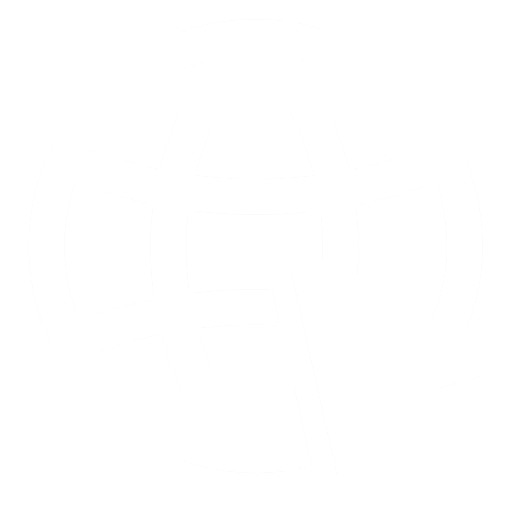 @FundaciónRadaBer
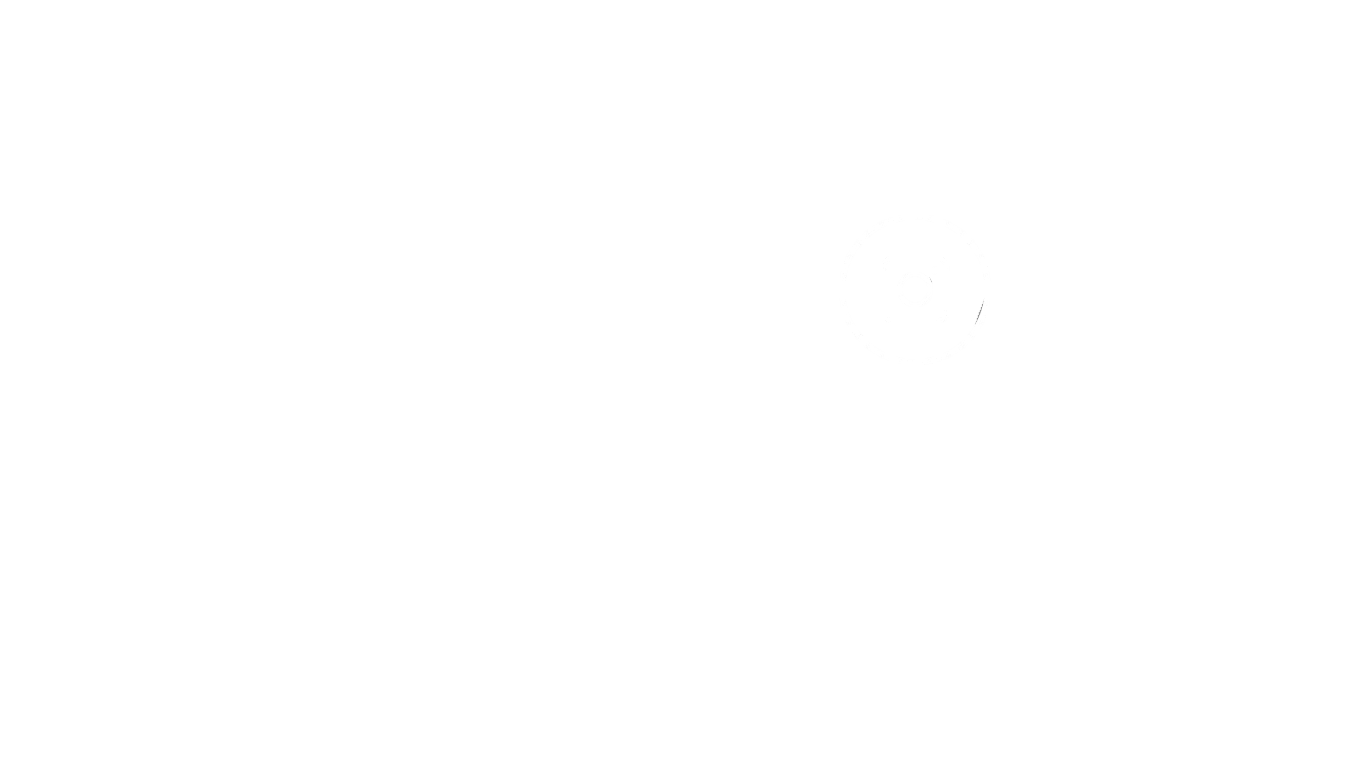 https://fundacionradaber.org/
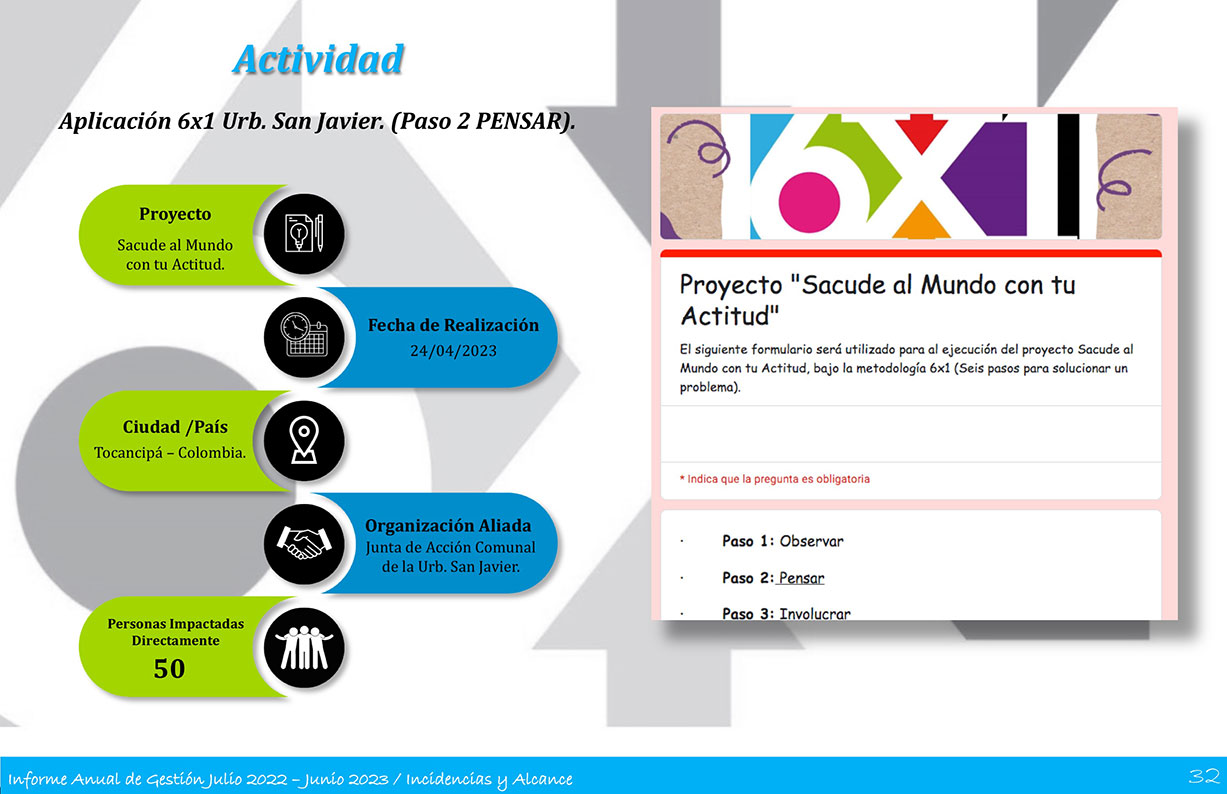 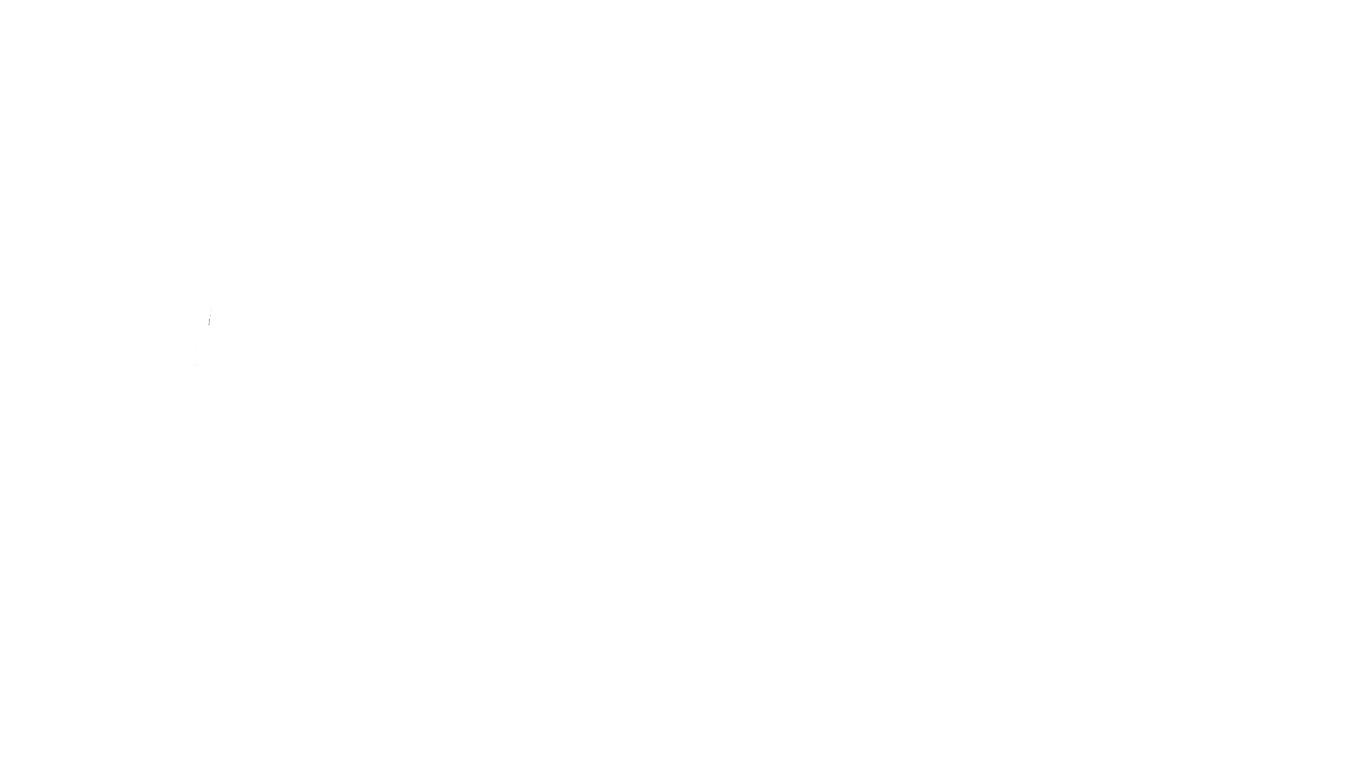 Fundación RadaBer
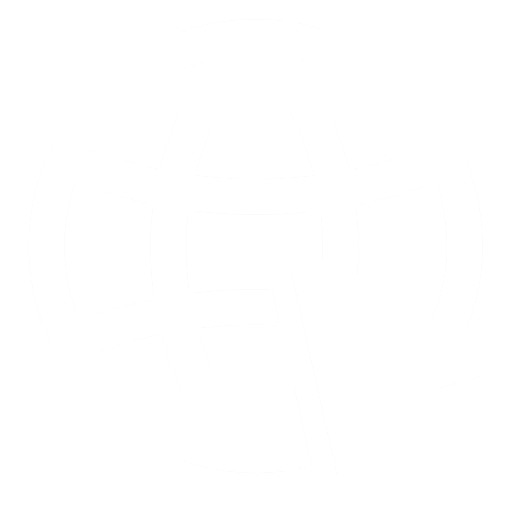 @FundaciónRadaBer
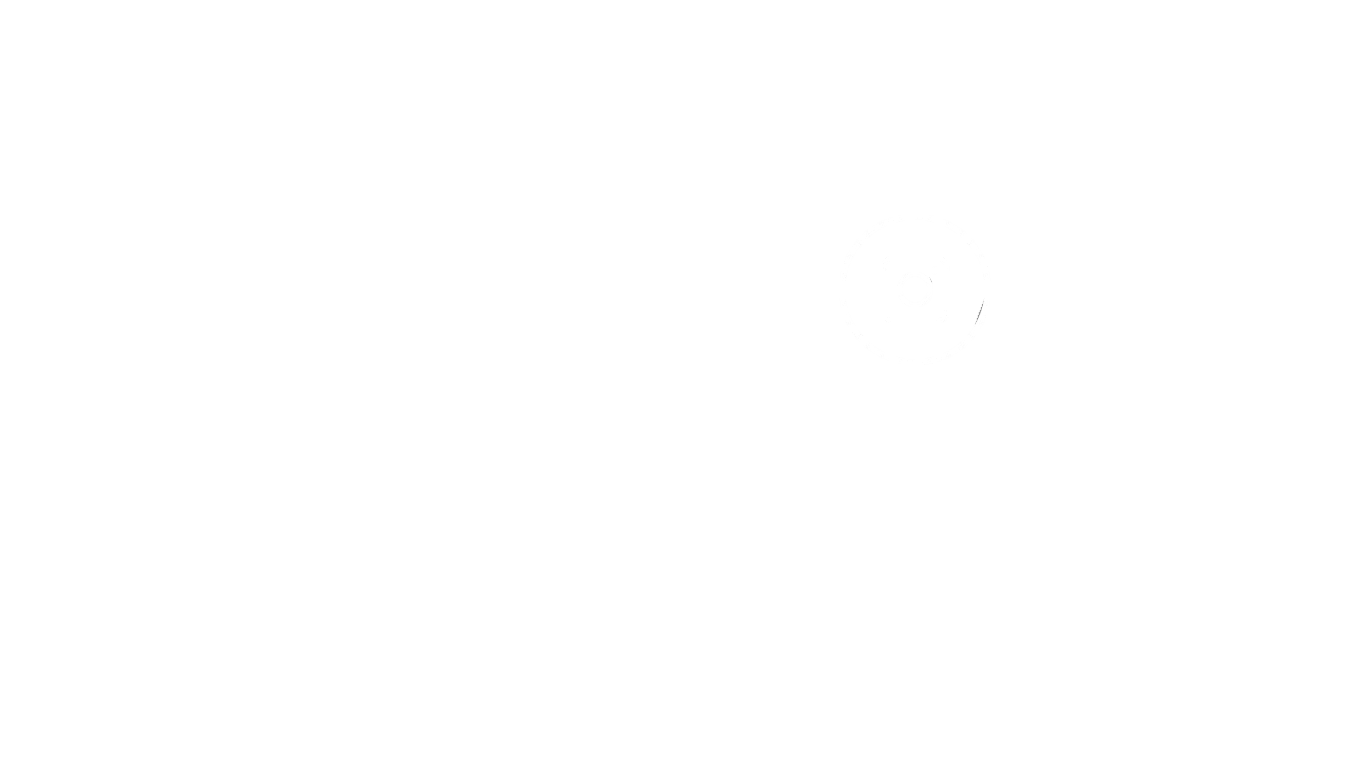 https://fundacionradaber.org/
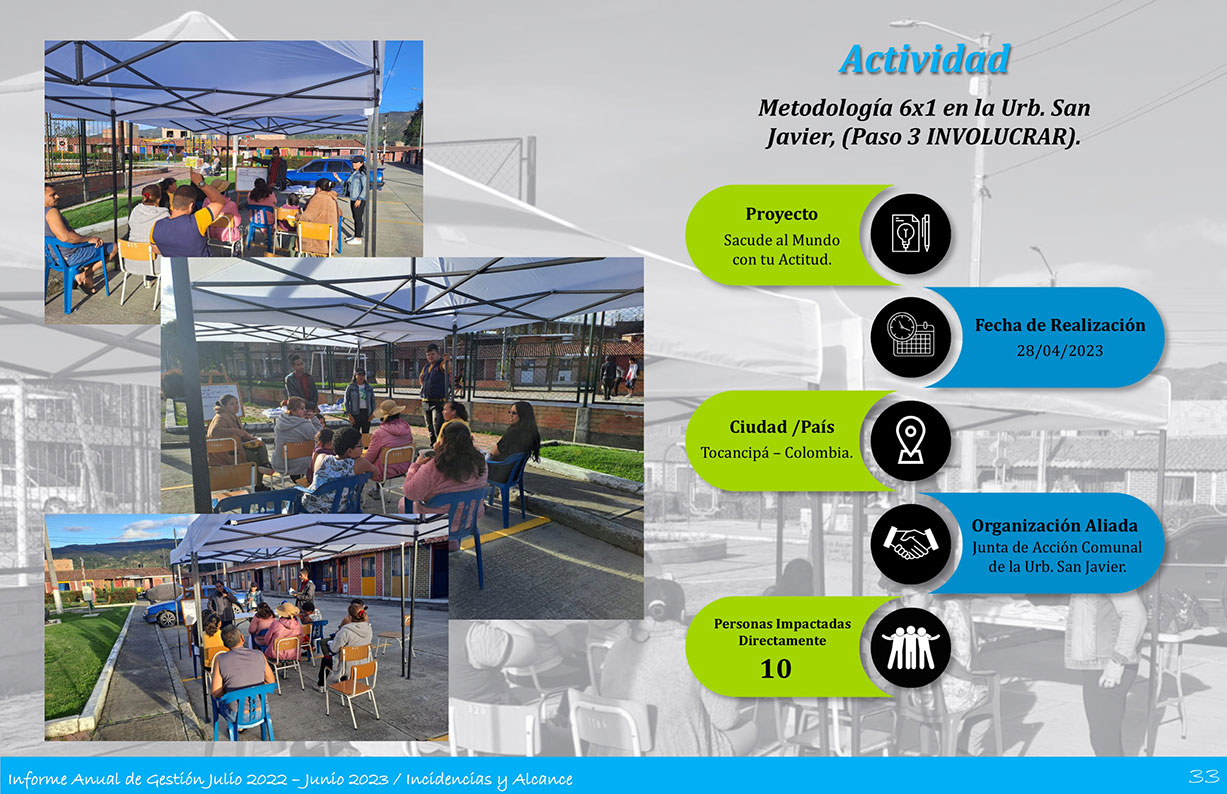 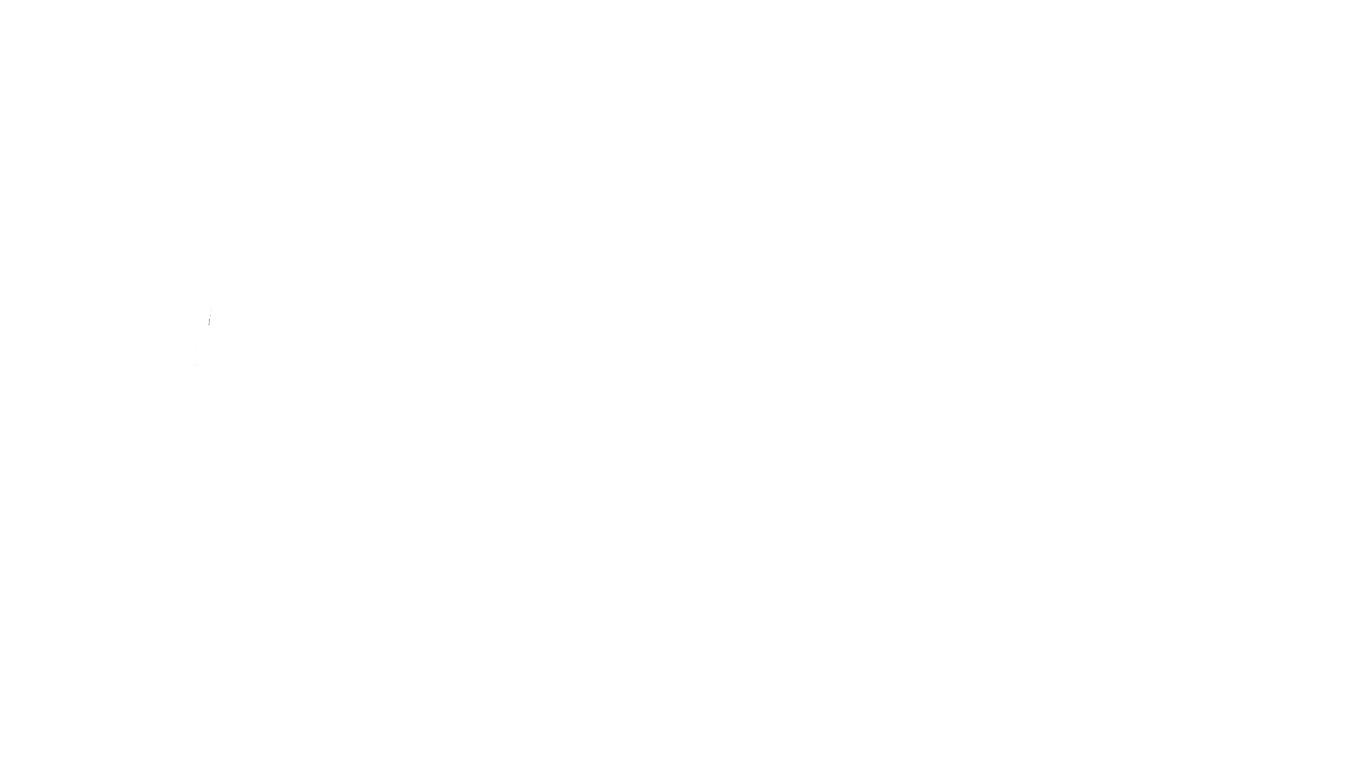 Fundación RadaBer
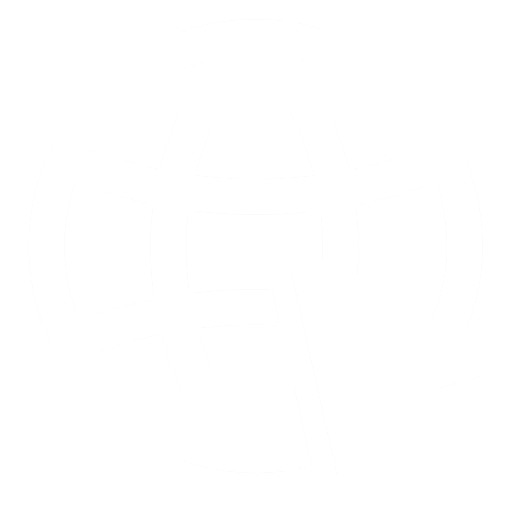 @FundaciónRadaBer
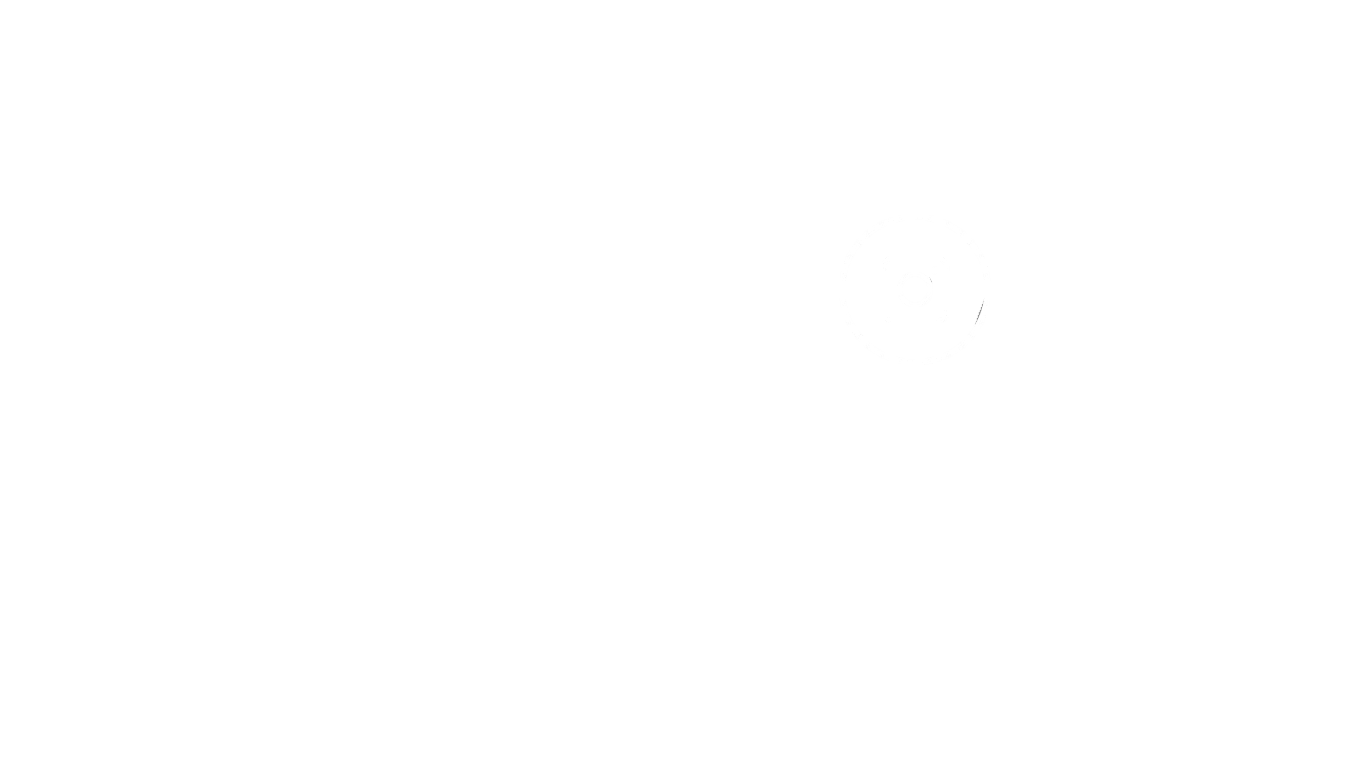 https://fundacionradaber.org/
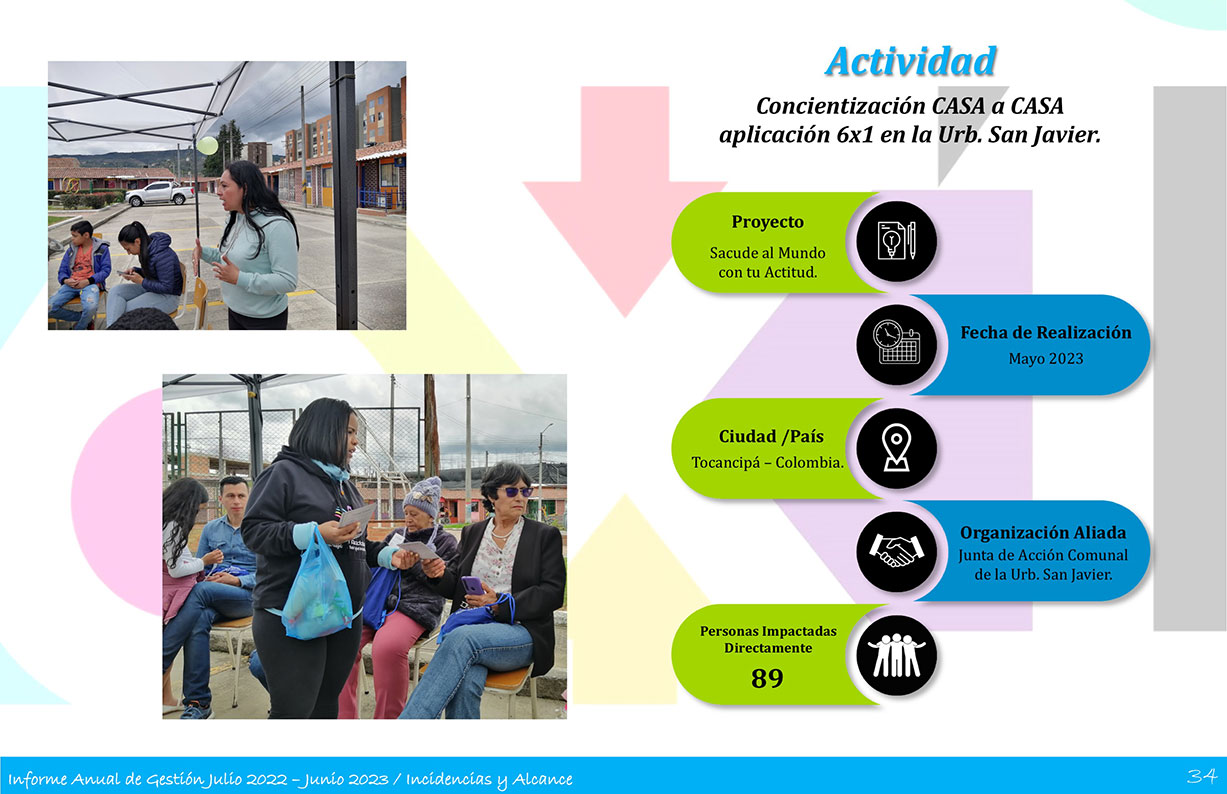 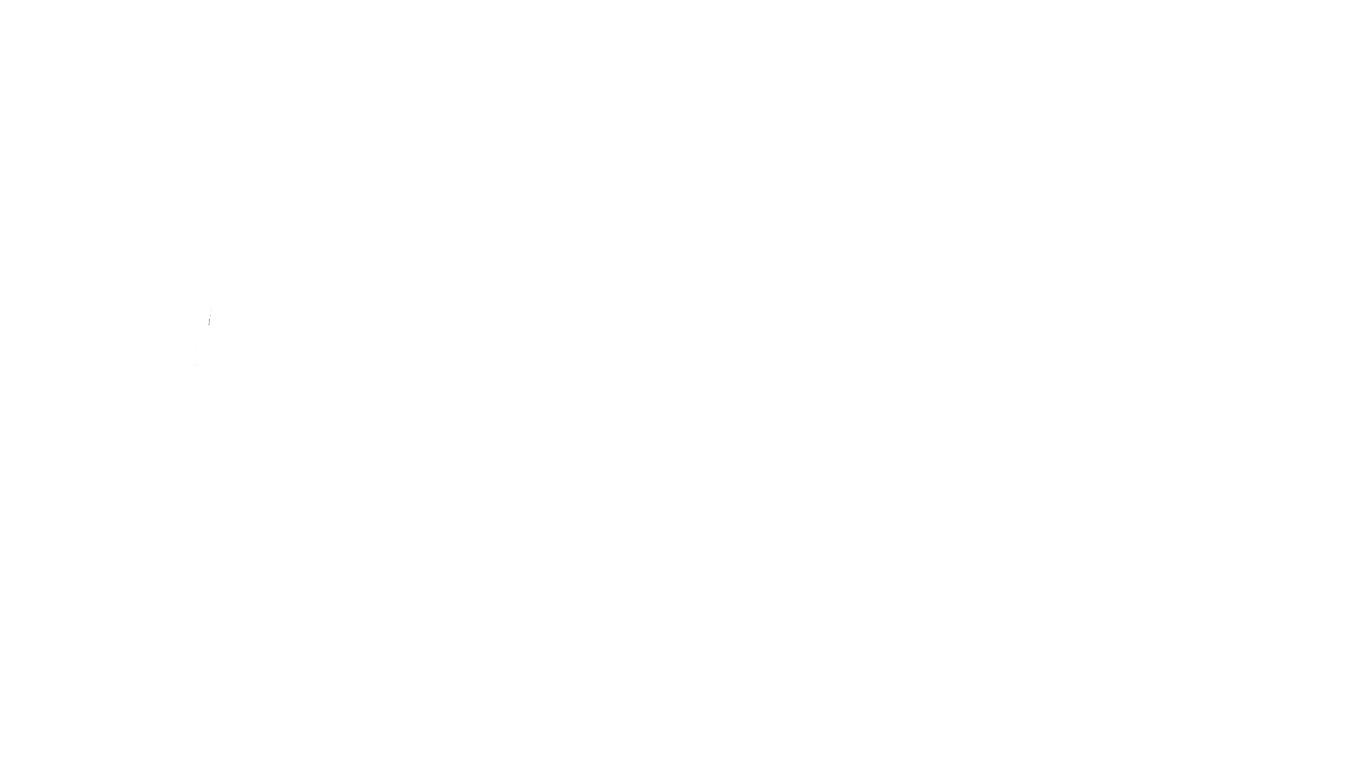 Fundación RadaBer
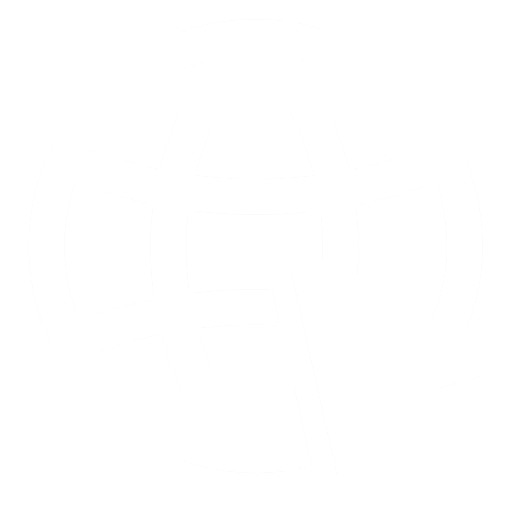 @FundaciónRadaBer
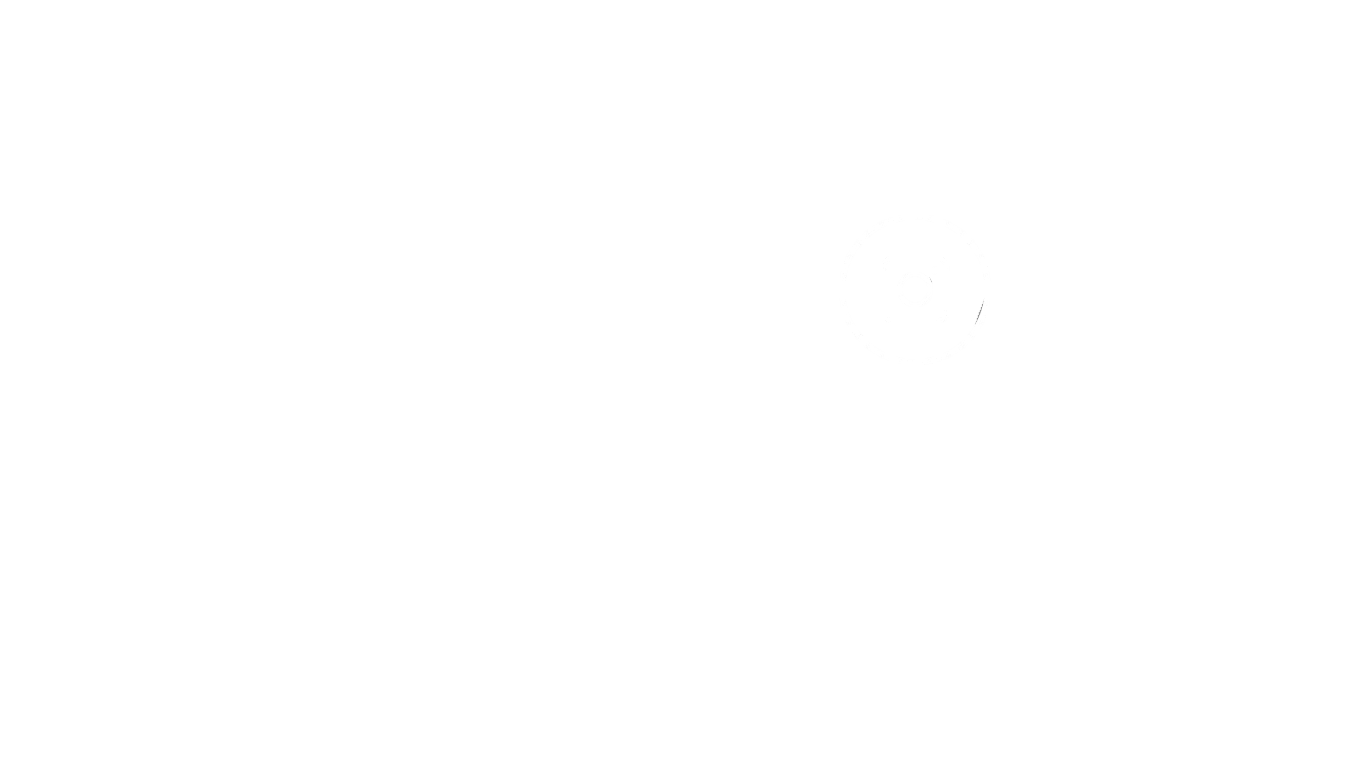 https://fundacionradaber.org/
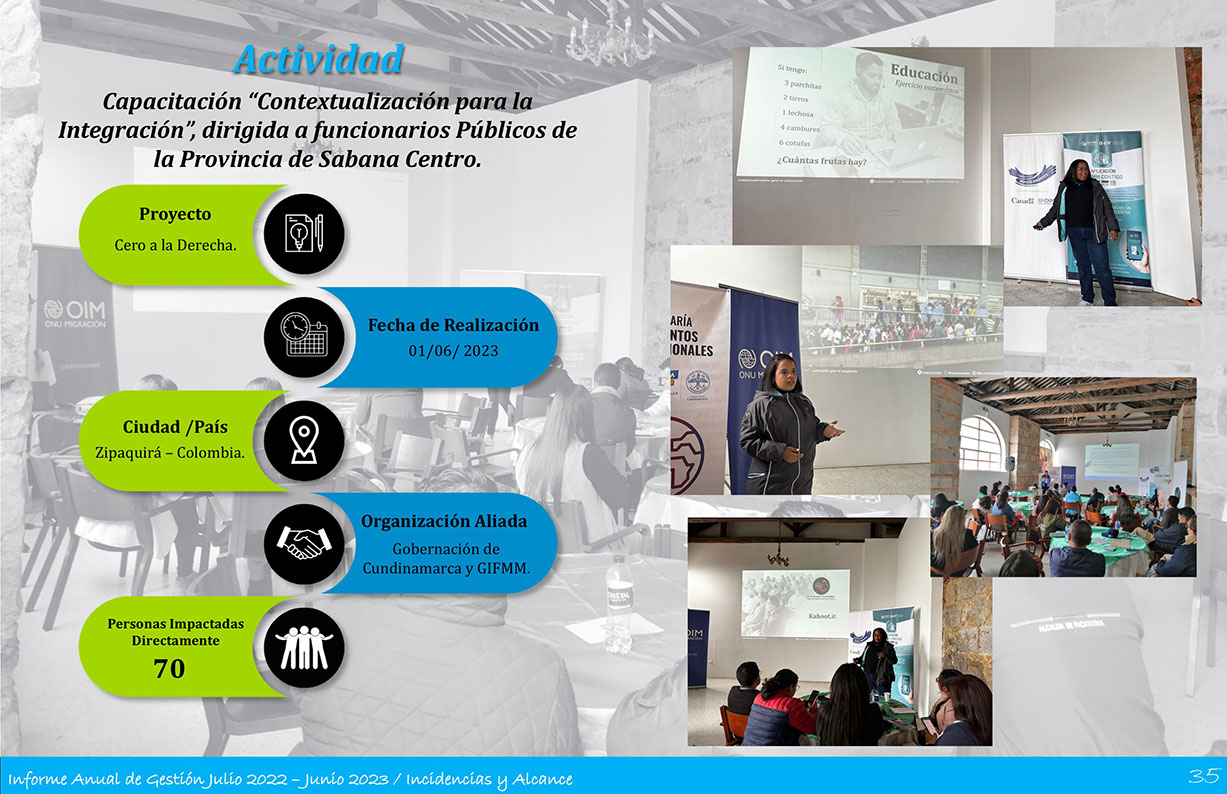 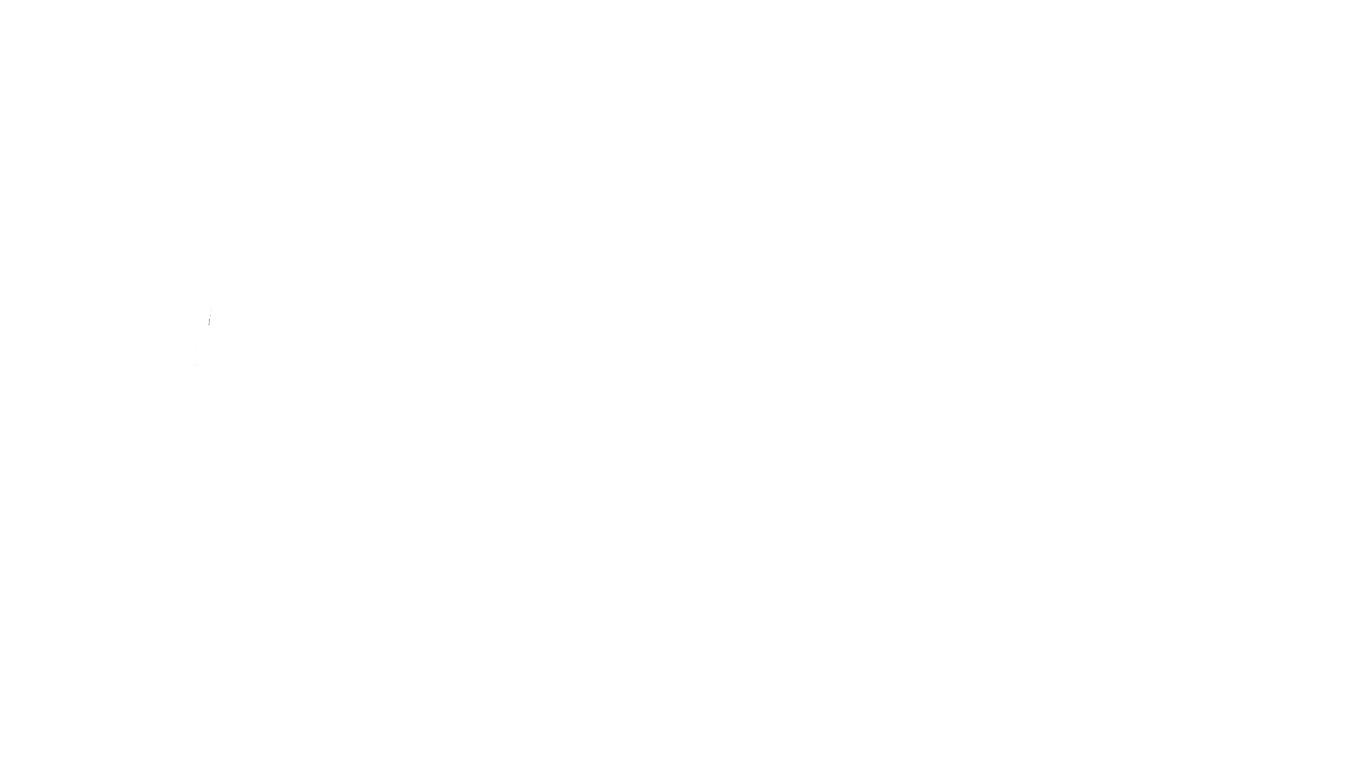 Fundación RadaBer
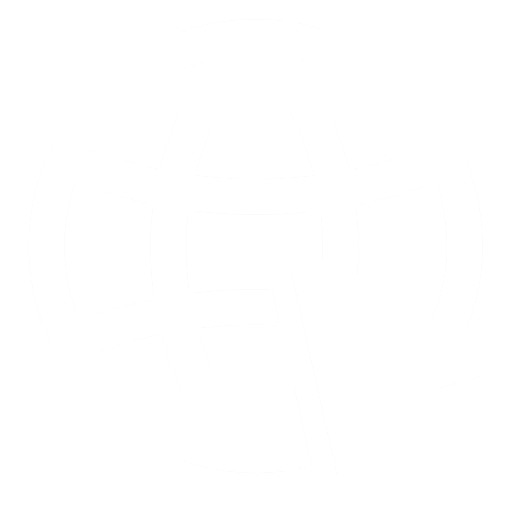 @FundaciónRadaBer
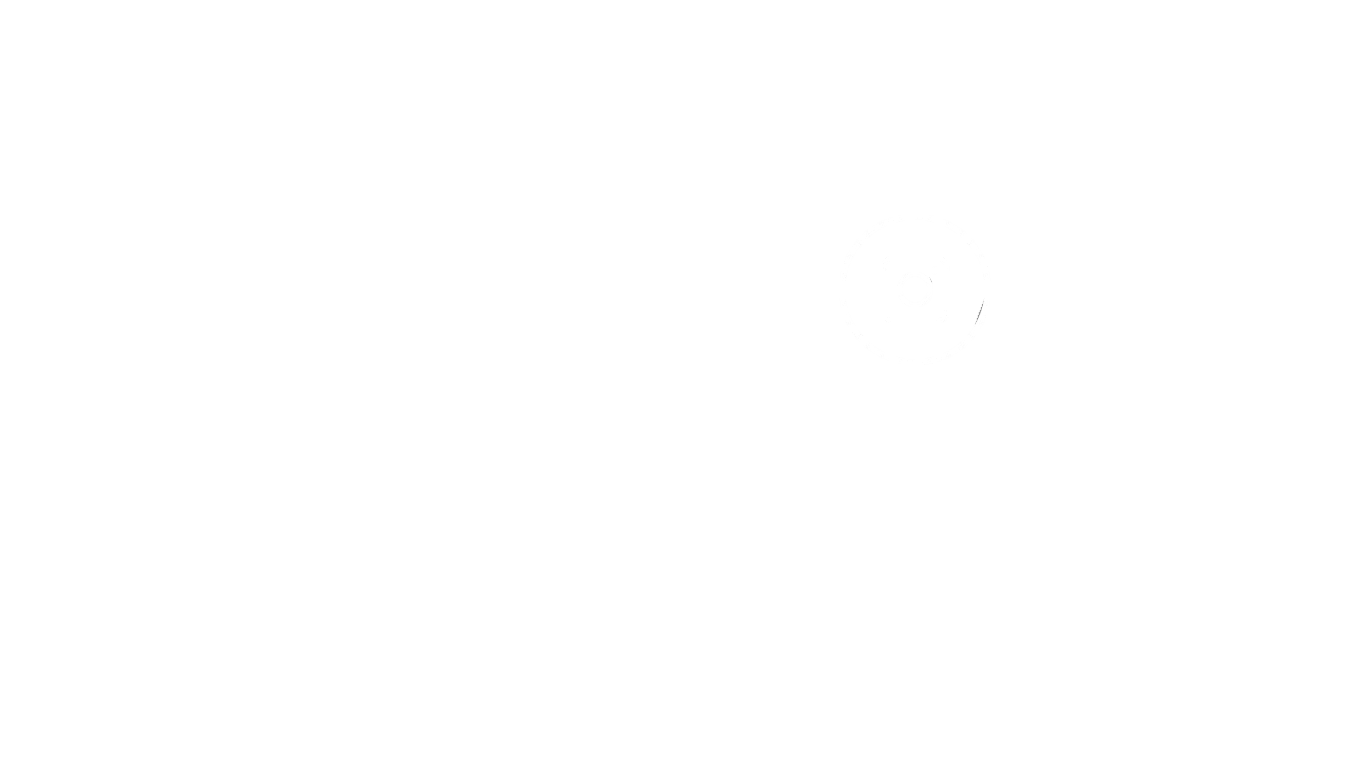 https://fundacionradaber.org/
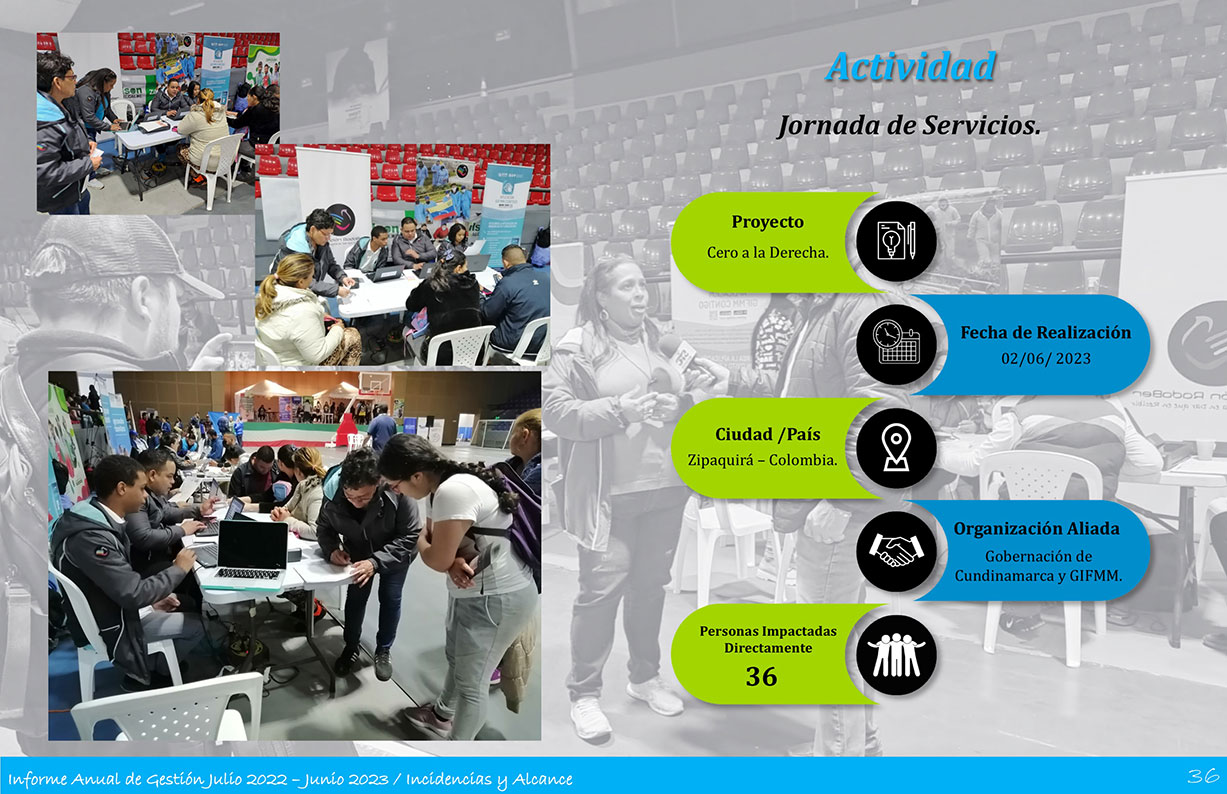 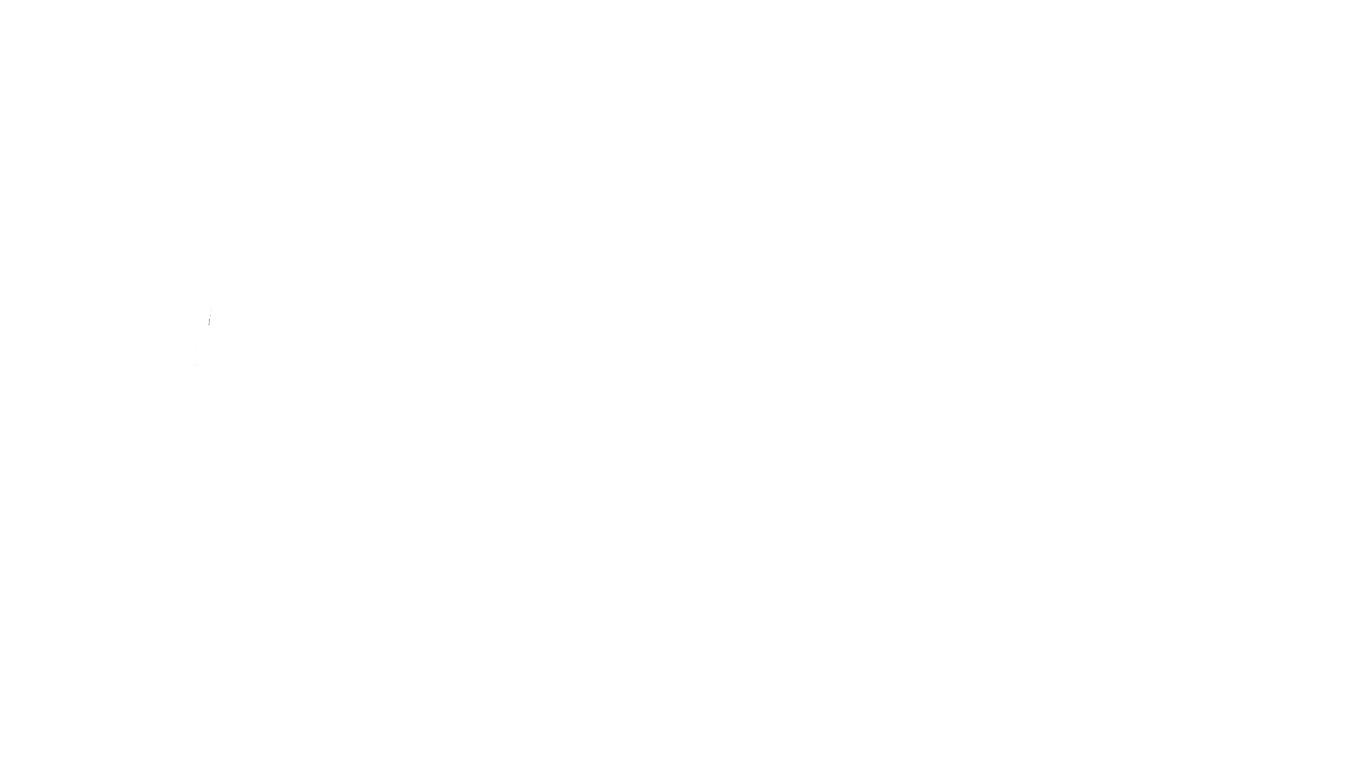 Fundación RadaBer
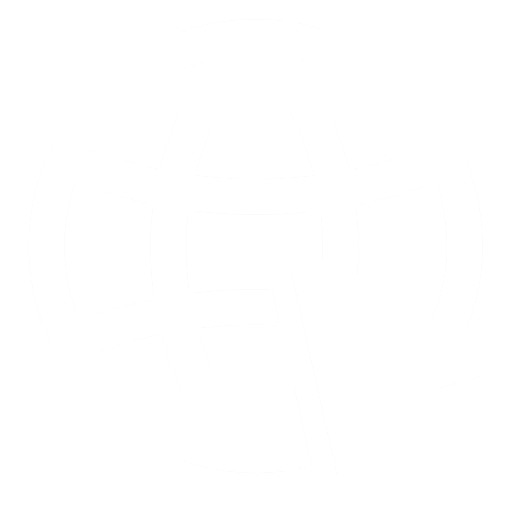 @FundaciónRadaBer
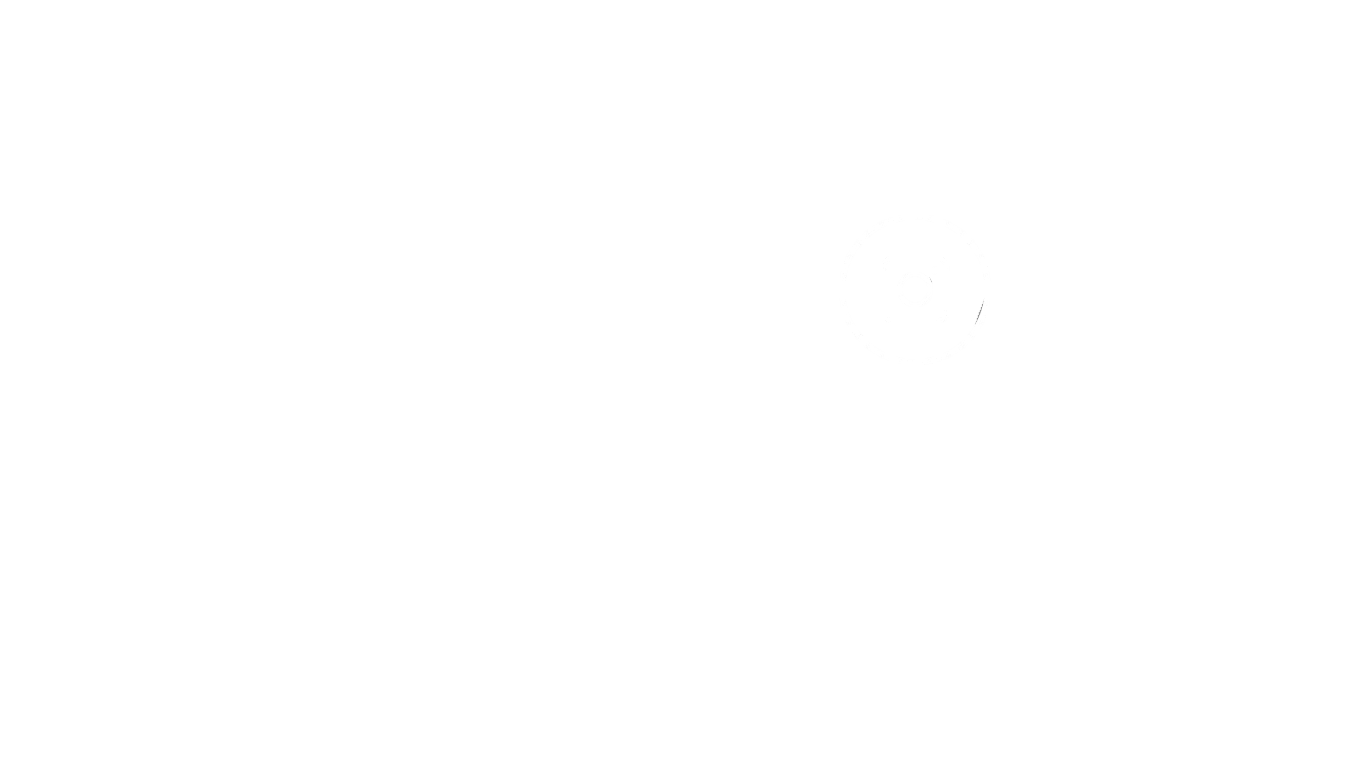 https://fundacionradaber.org/
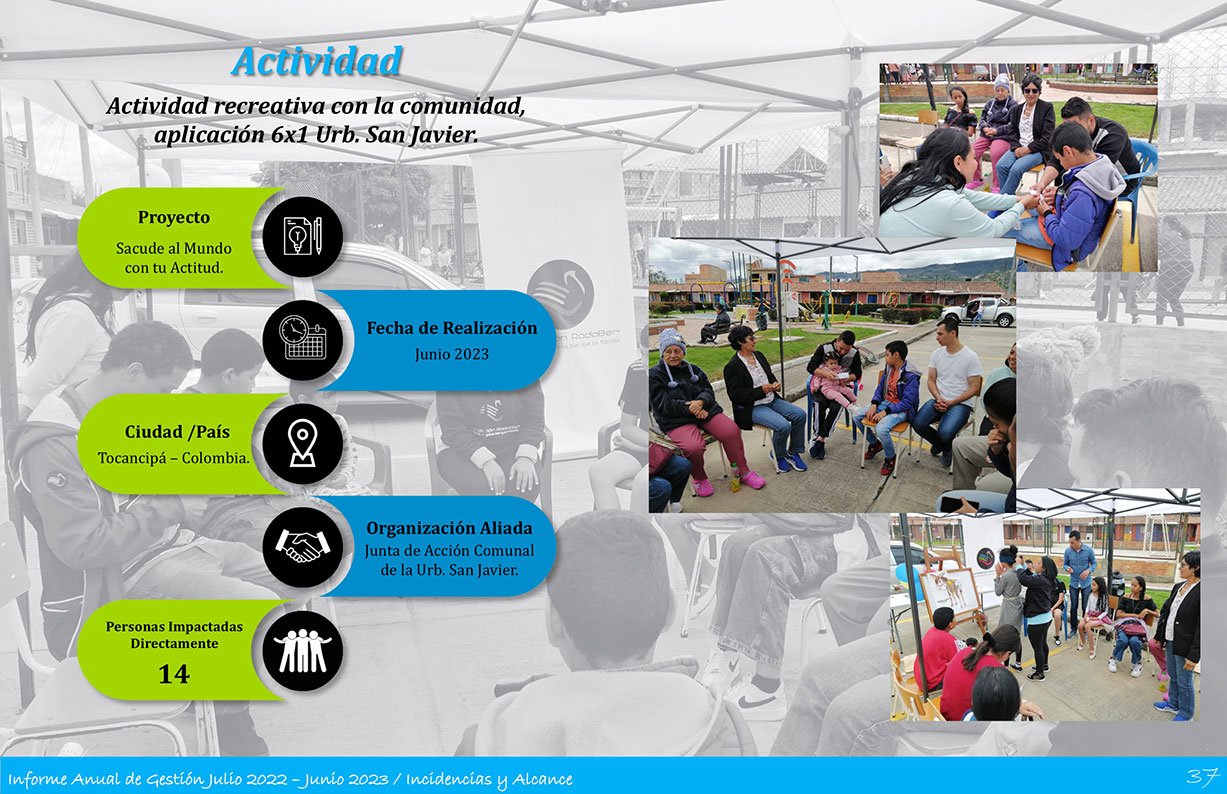 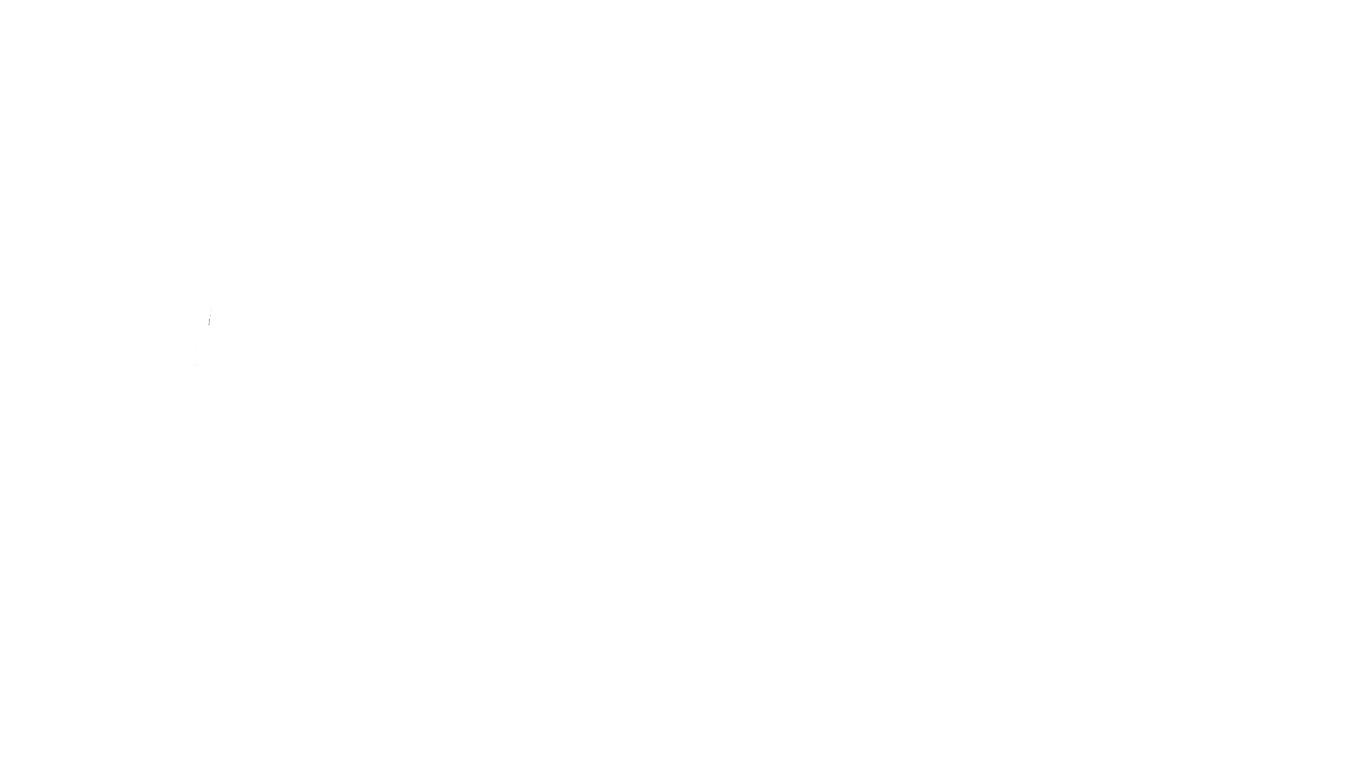 Fundación RadaBer
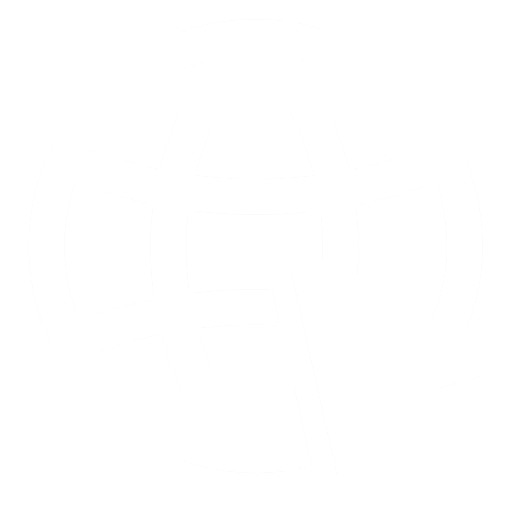 @FundaciónRadaBer
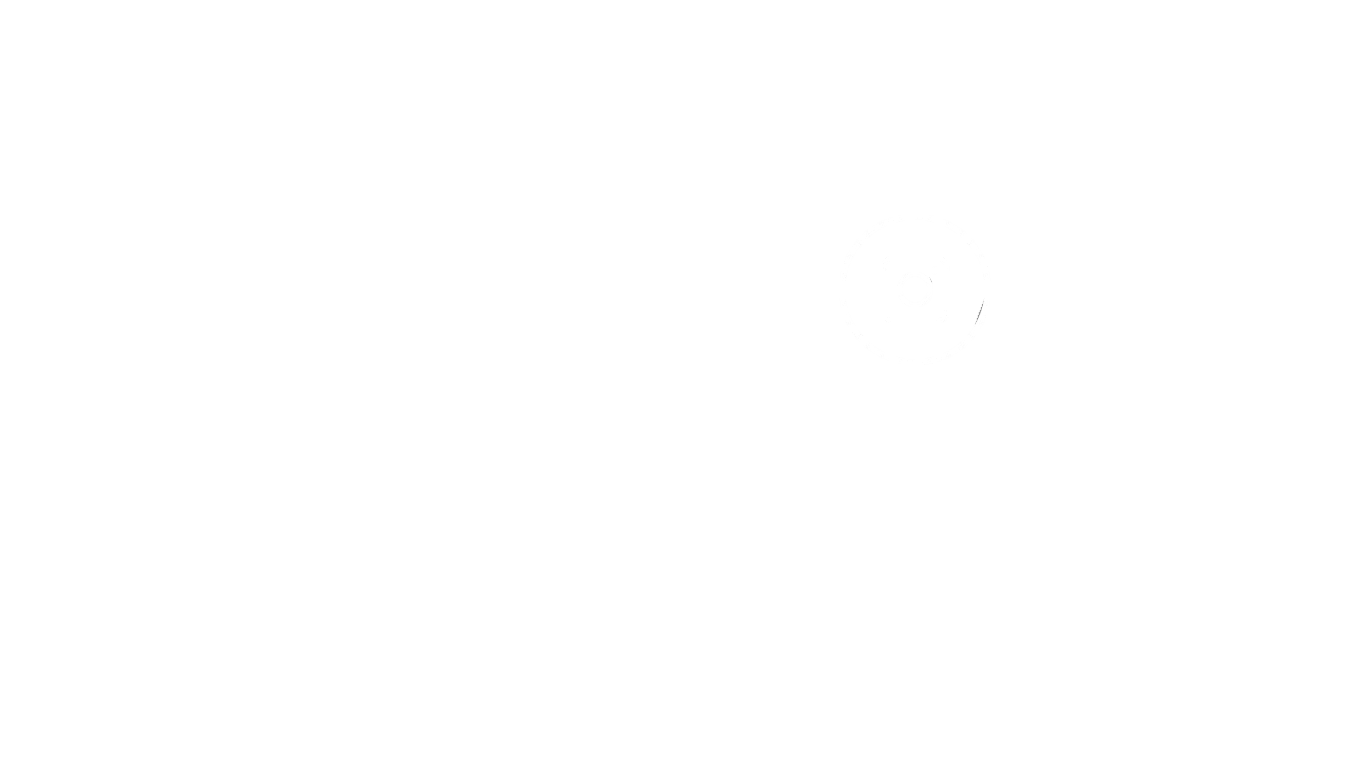 https://fundacionradaber.org/
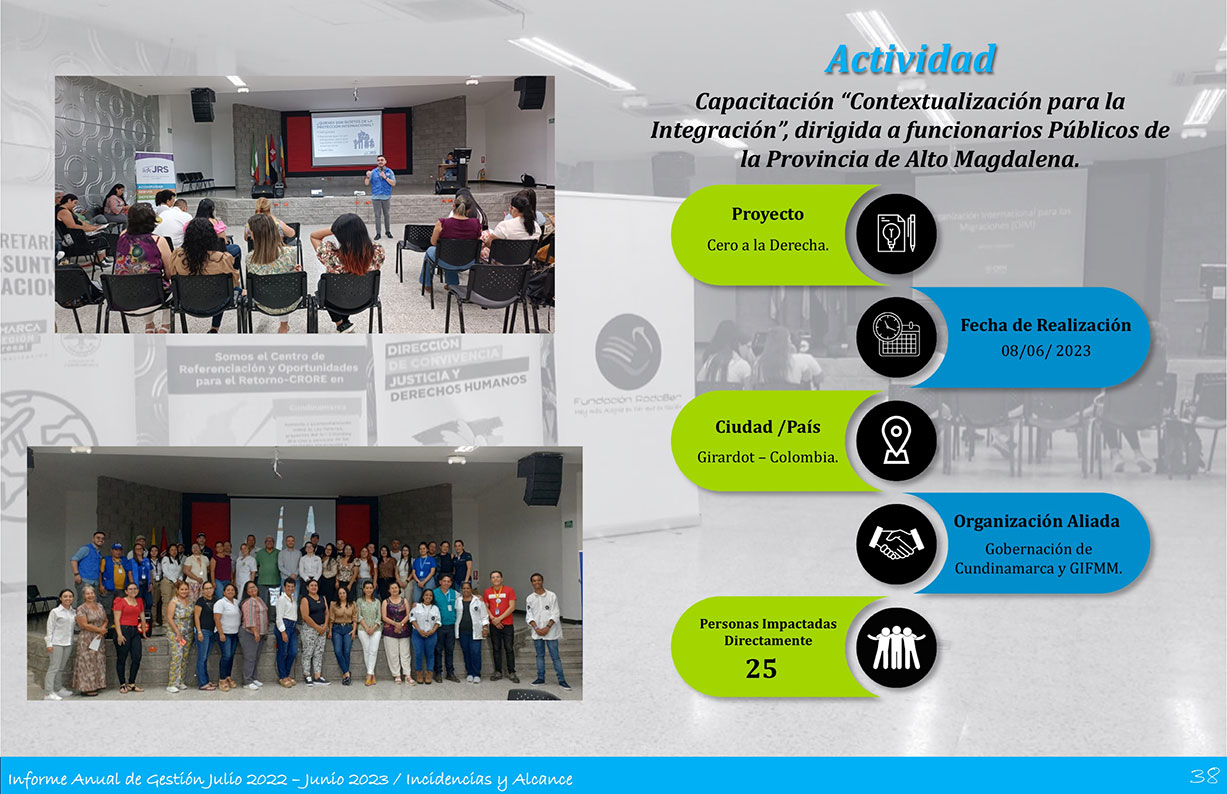 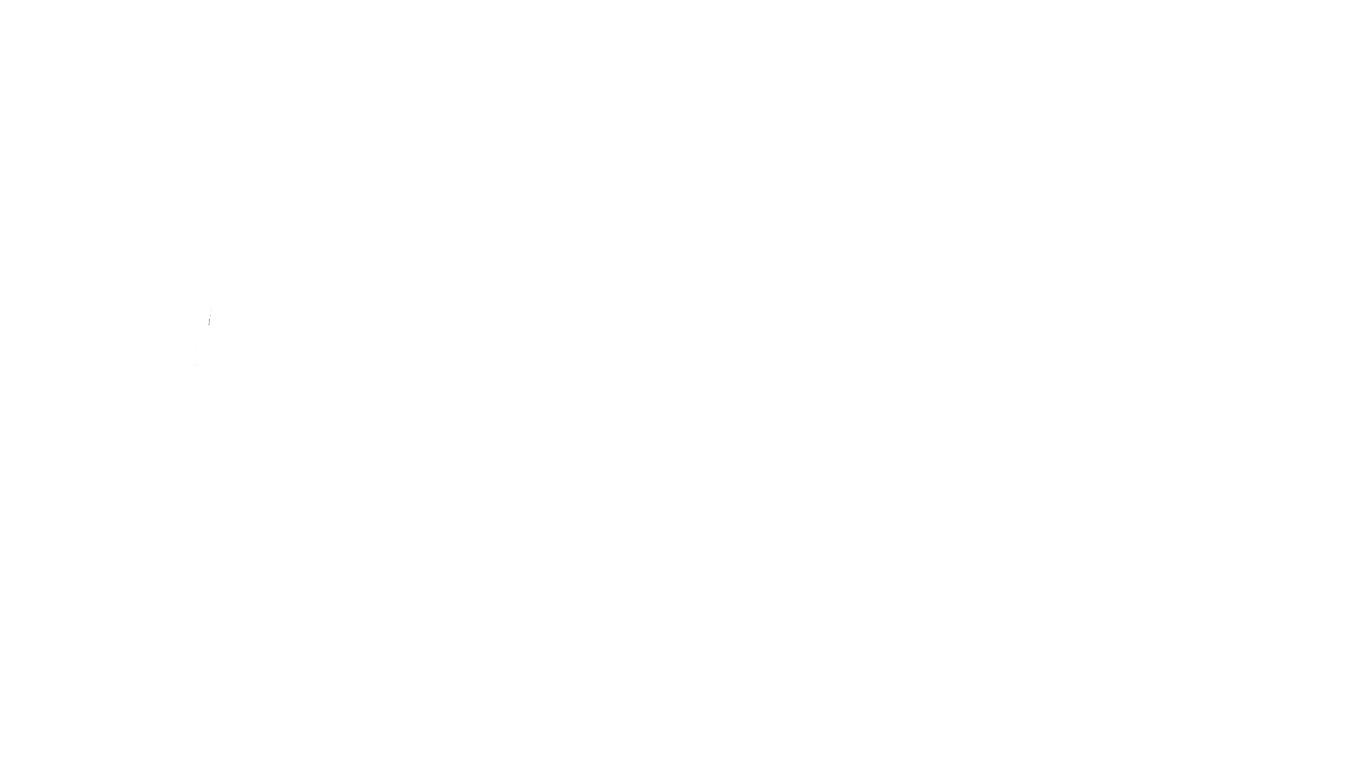 Fundación RadaBer
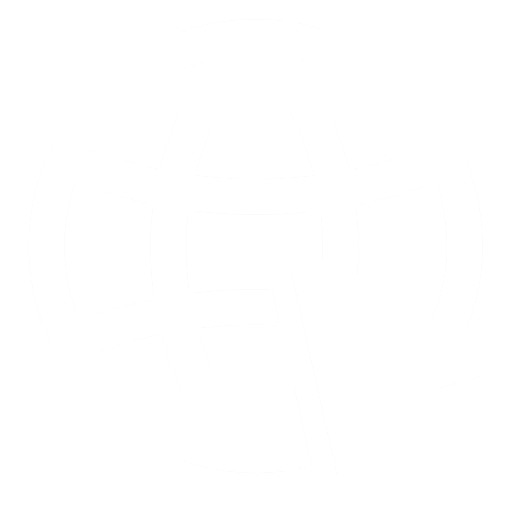 @FundaciónRadaBer
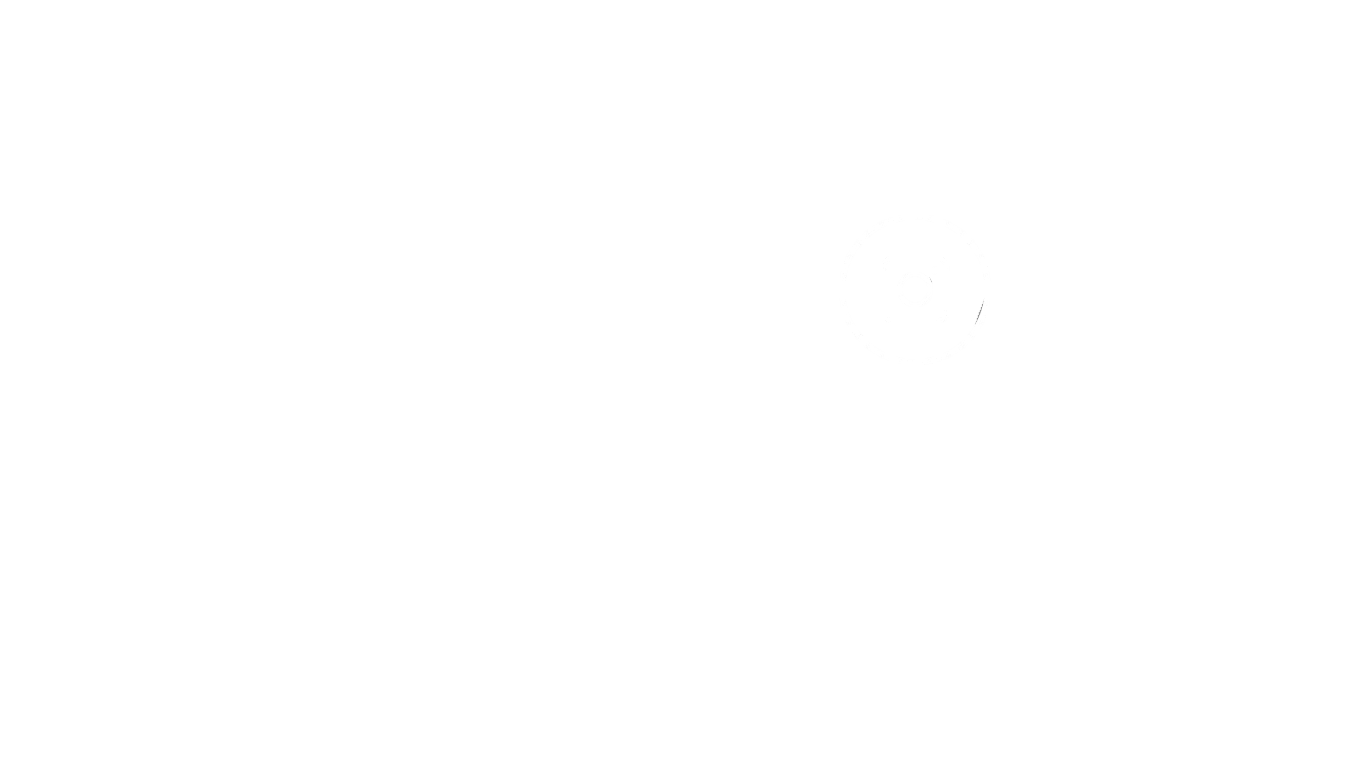 https://fundacionradaber.org/
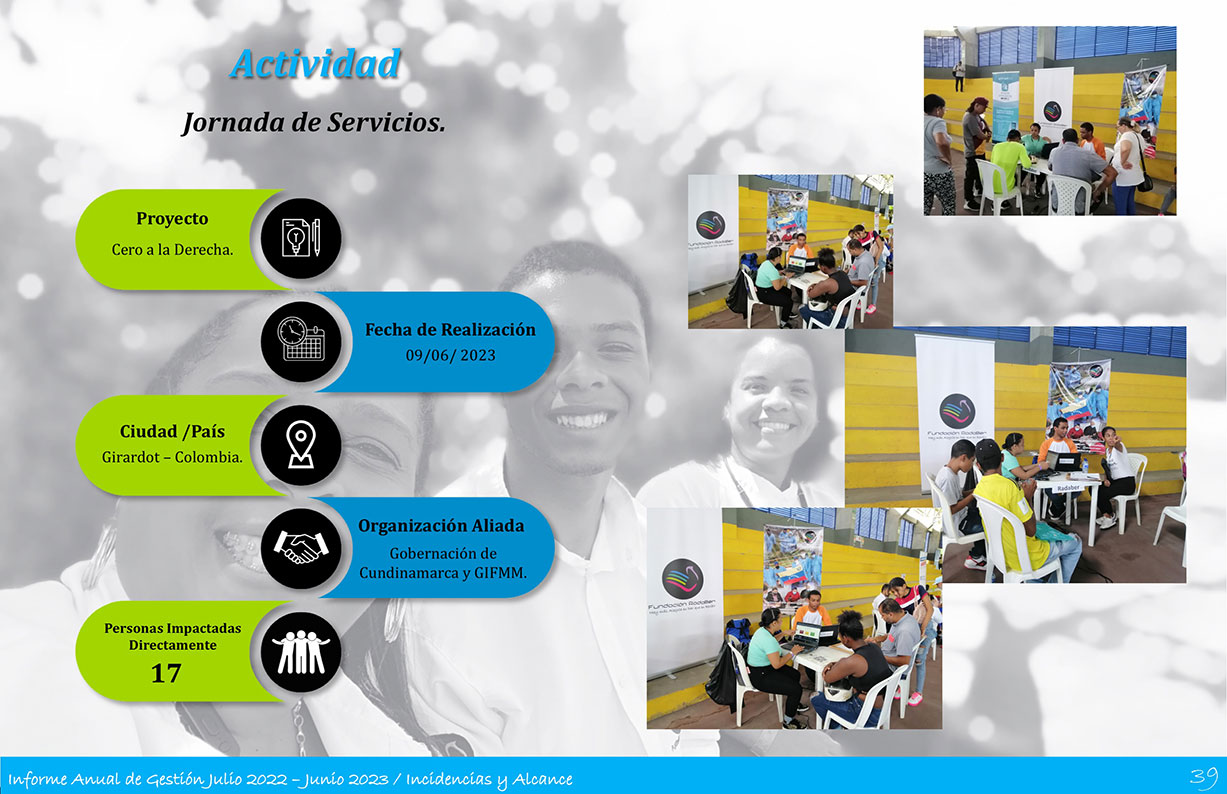 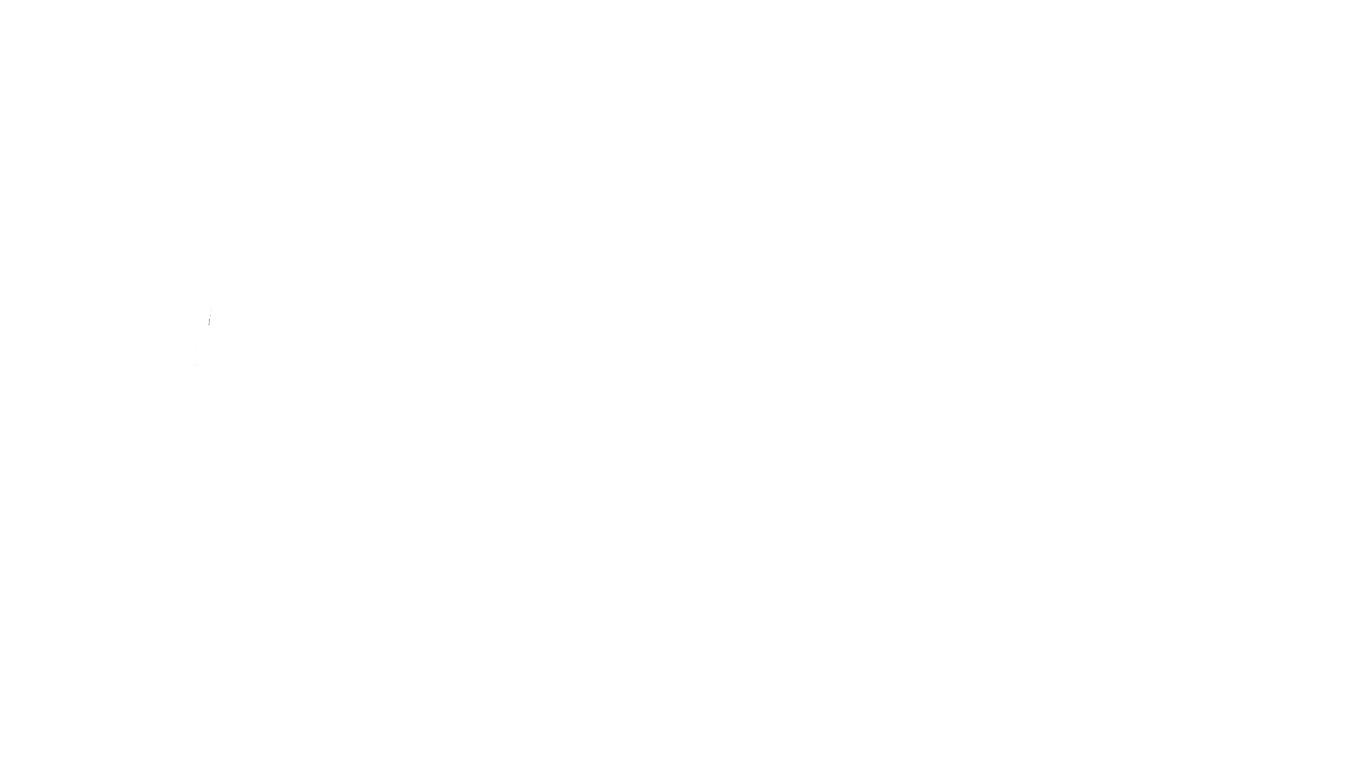 Fundación RadaBer
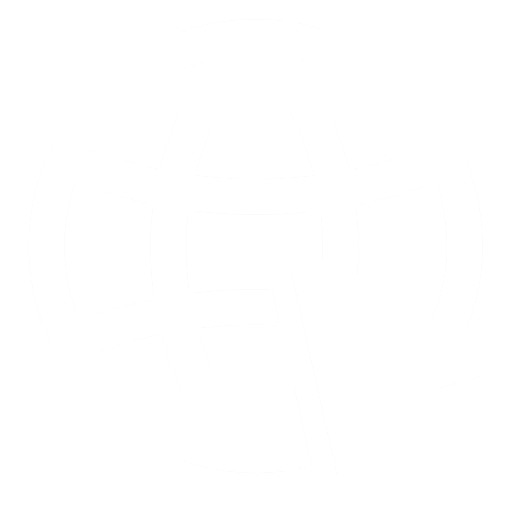 @FundaciónRadaBer
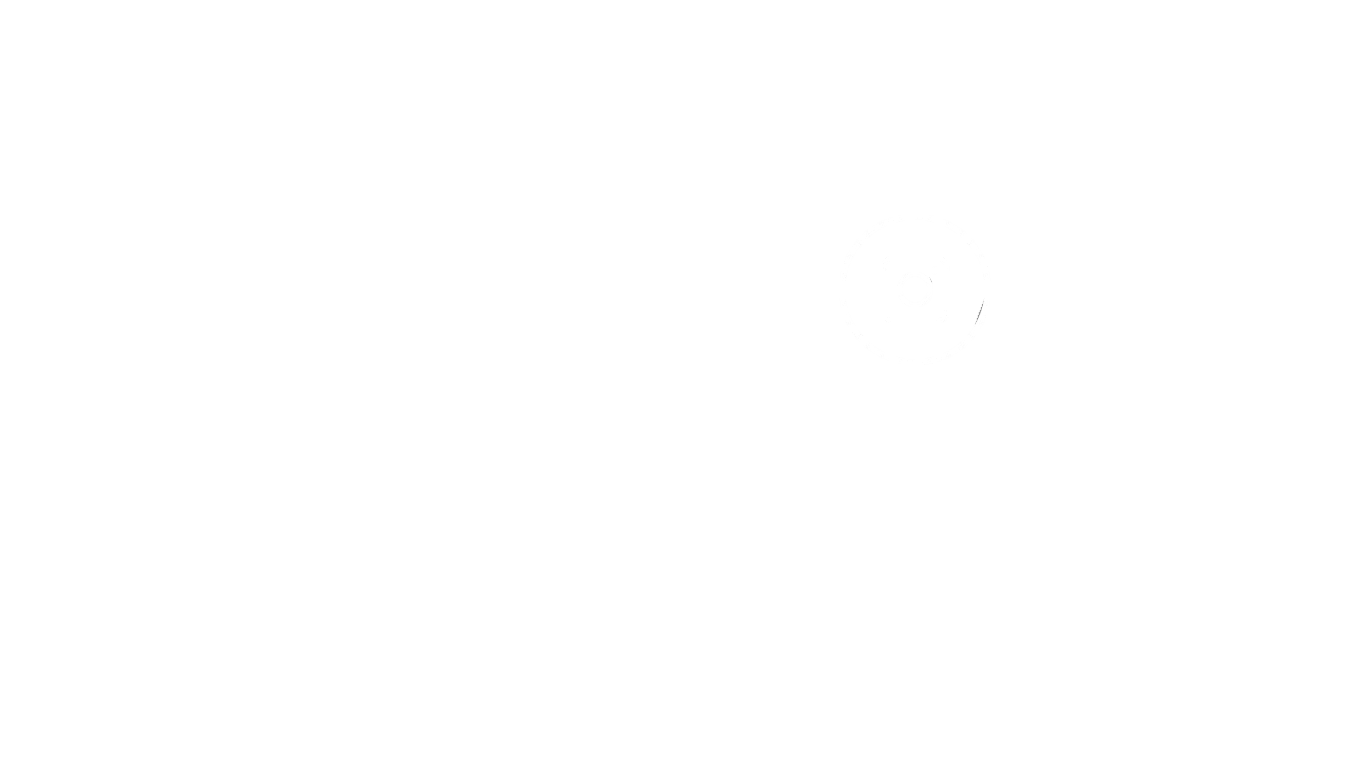 https://fundacionradaber.org/
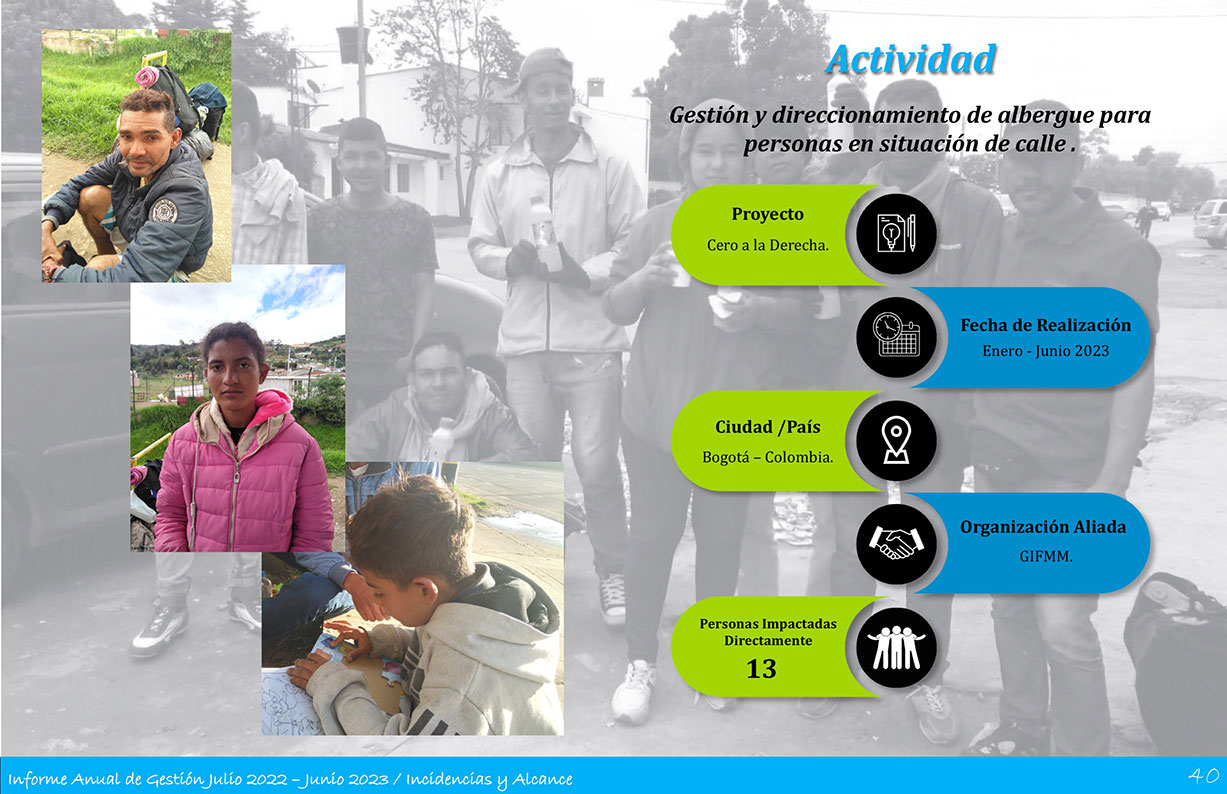 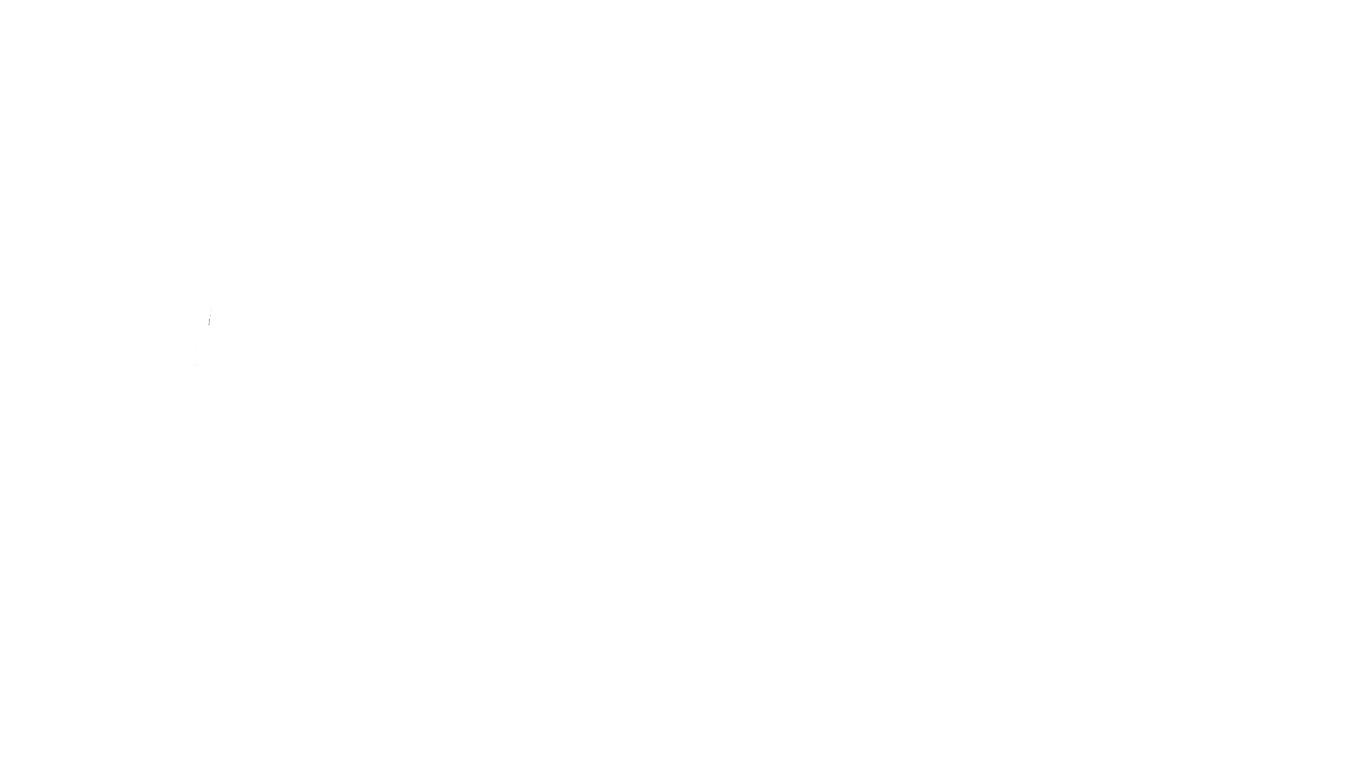 Fundación RadaBer
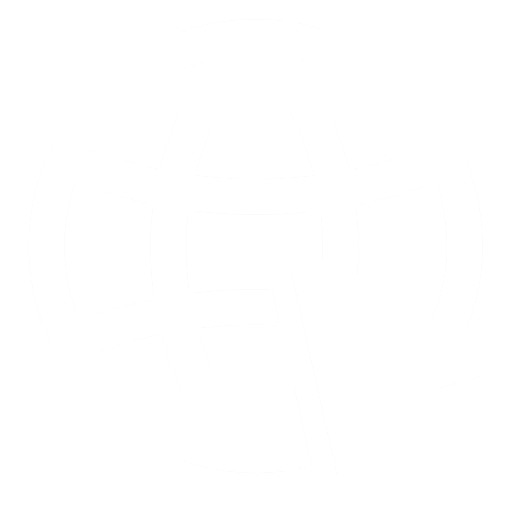 @FundaciónRadaBer
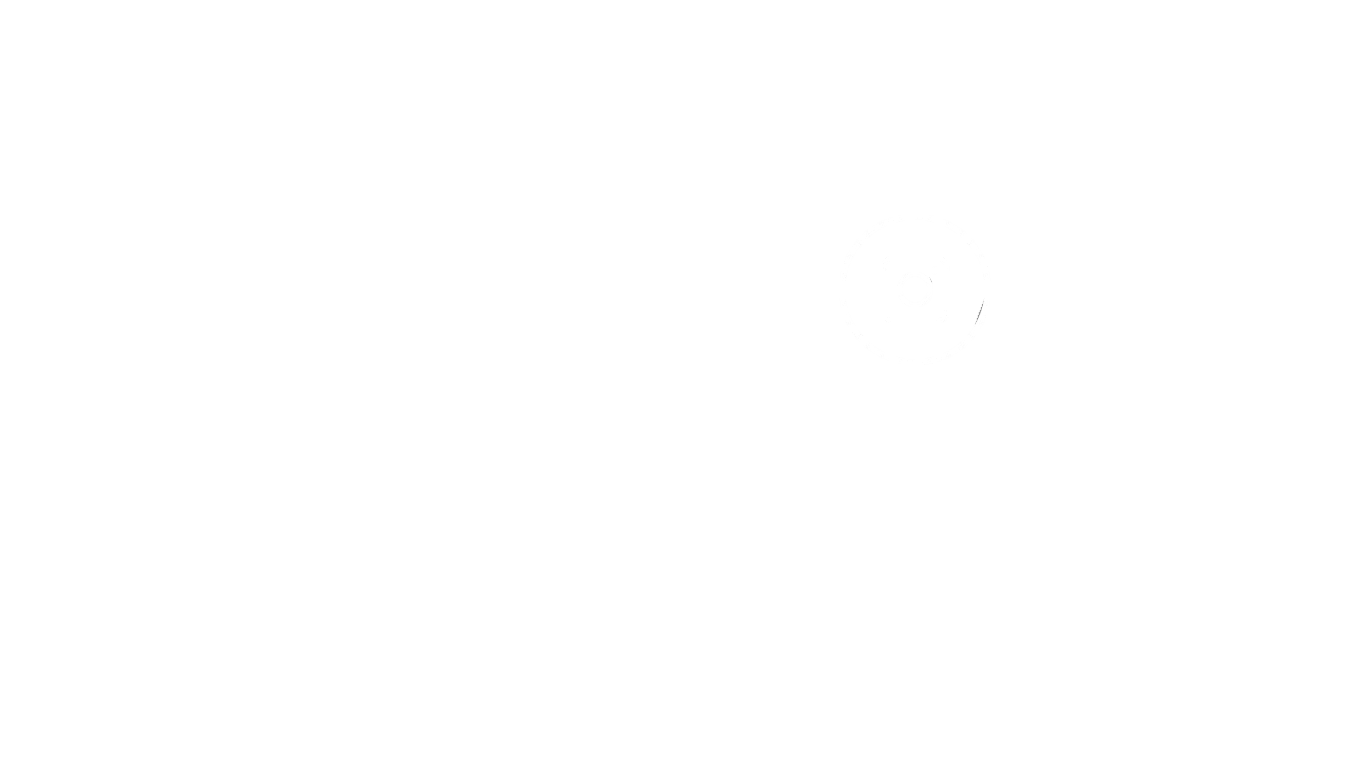 https://fundacionradaber.org/
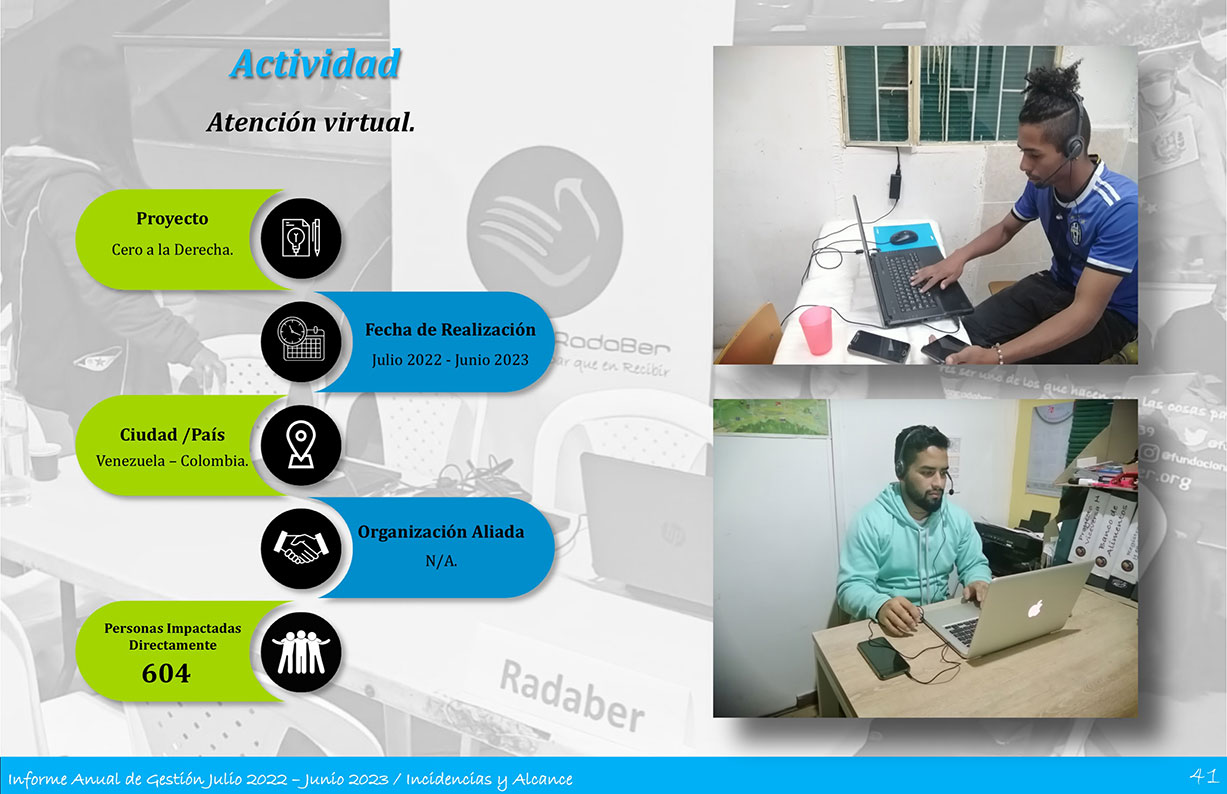 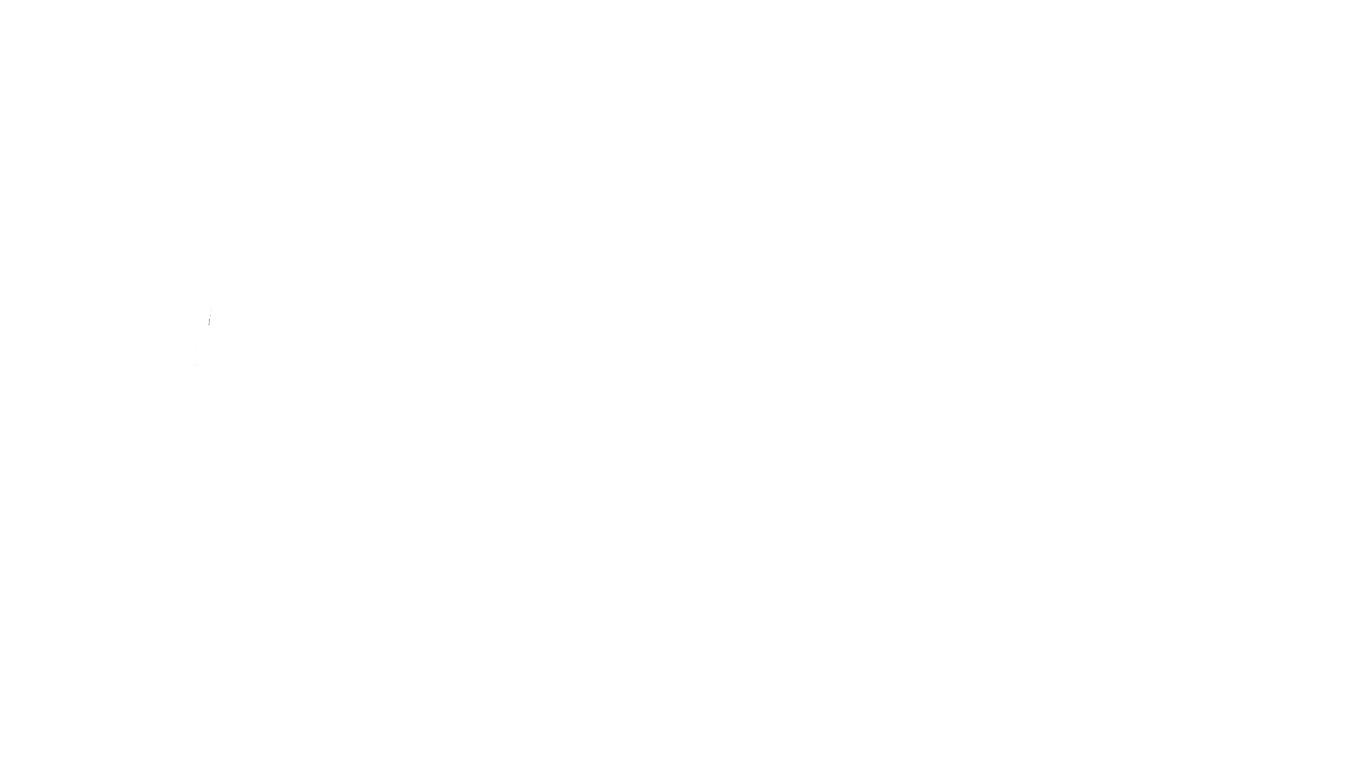 Fundación RadaBer
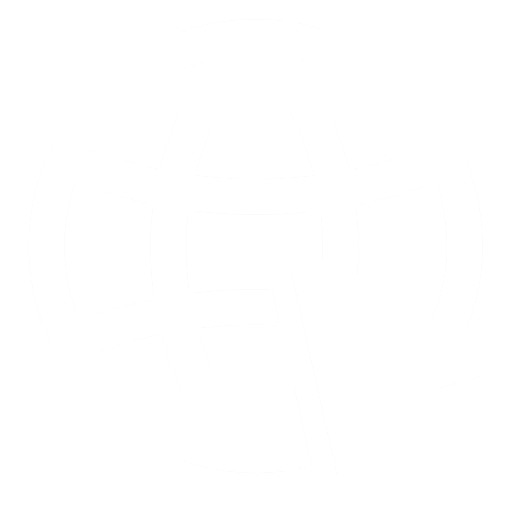 @FundaciónRadaBer
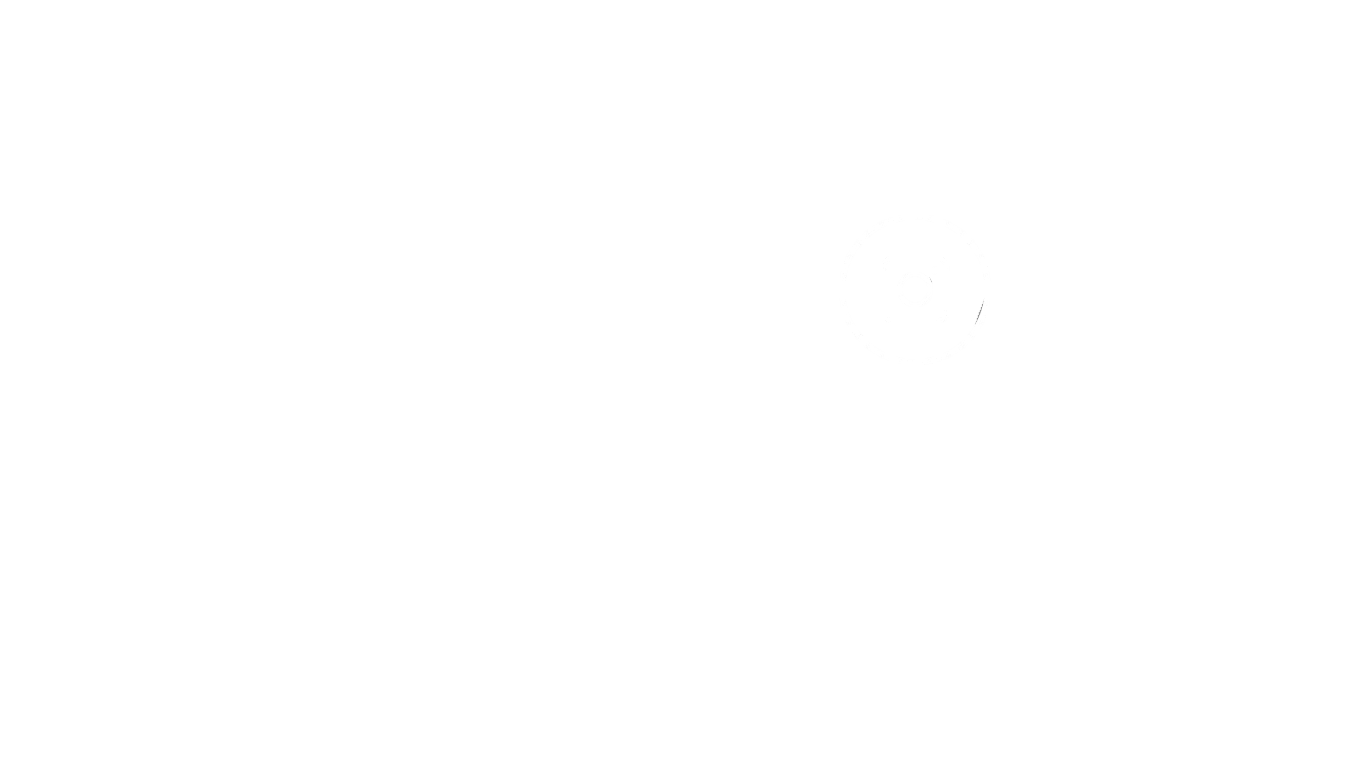 https://fundacionradaber.org/
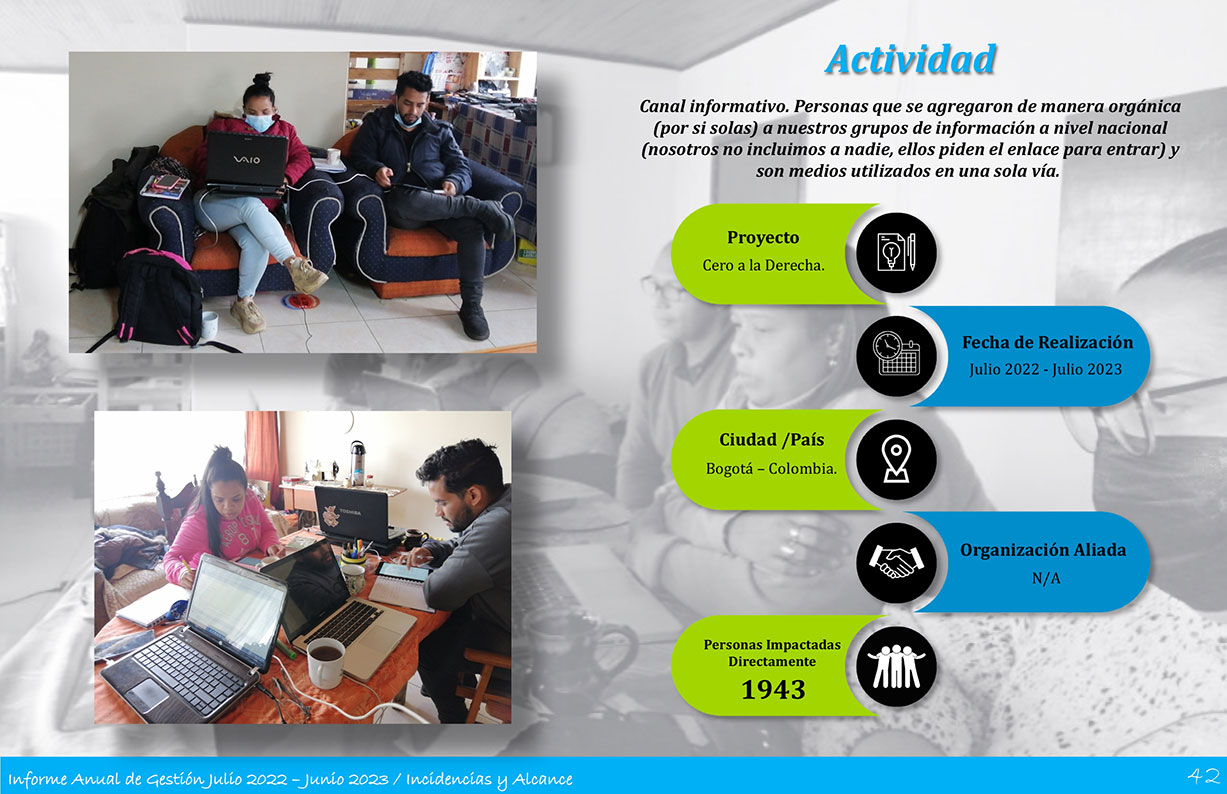 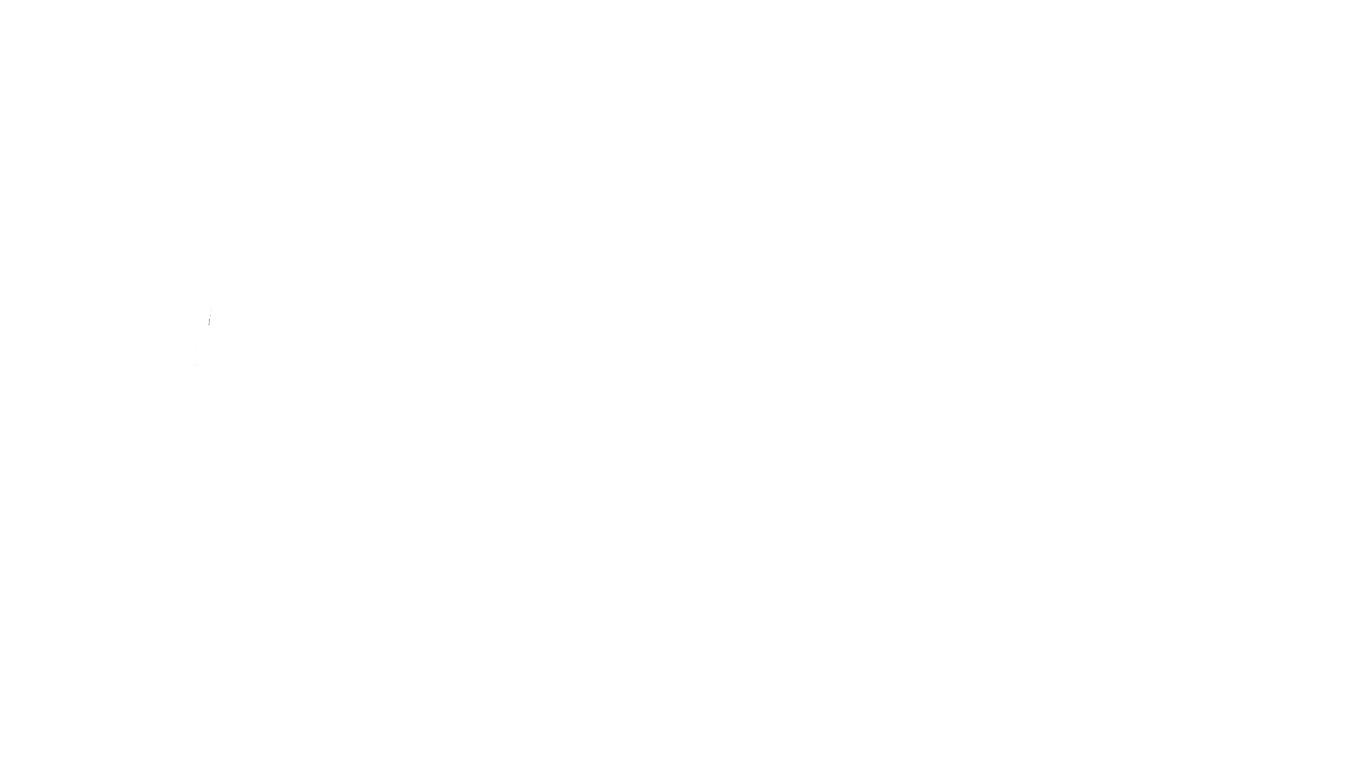 Fundación RadaBer
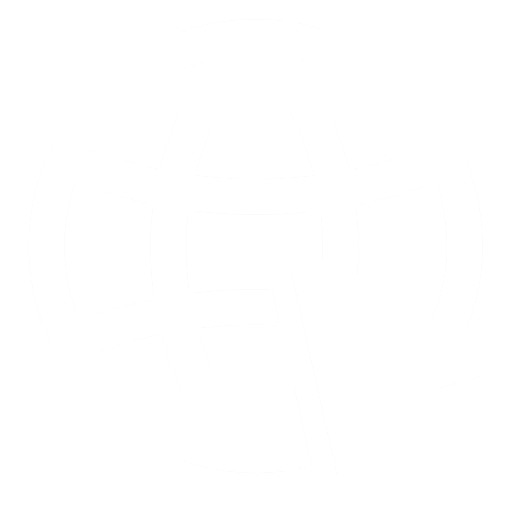 @FundaciónRadaBer
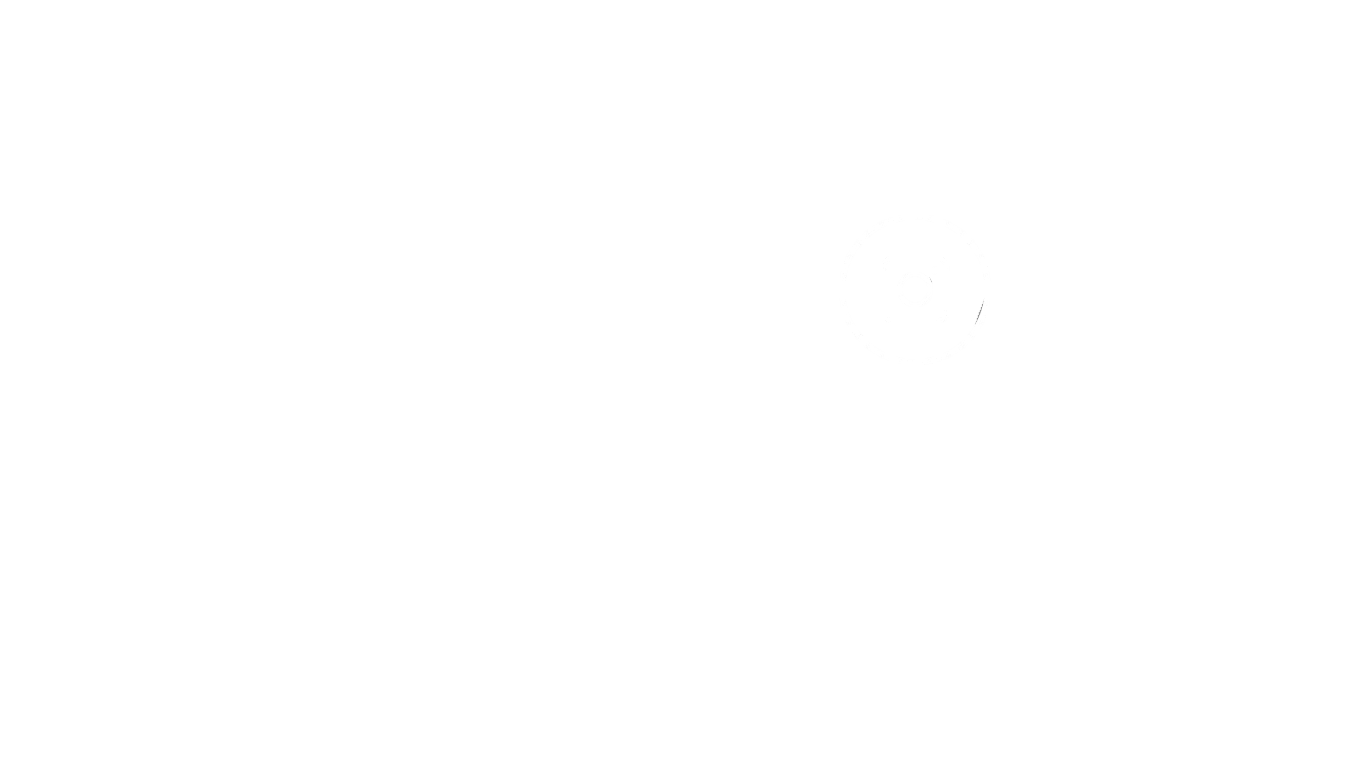 https://fundacionradaber.org/
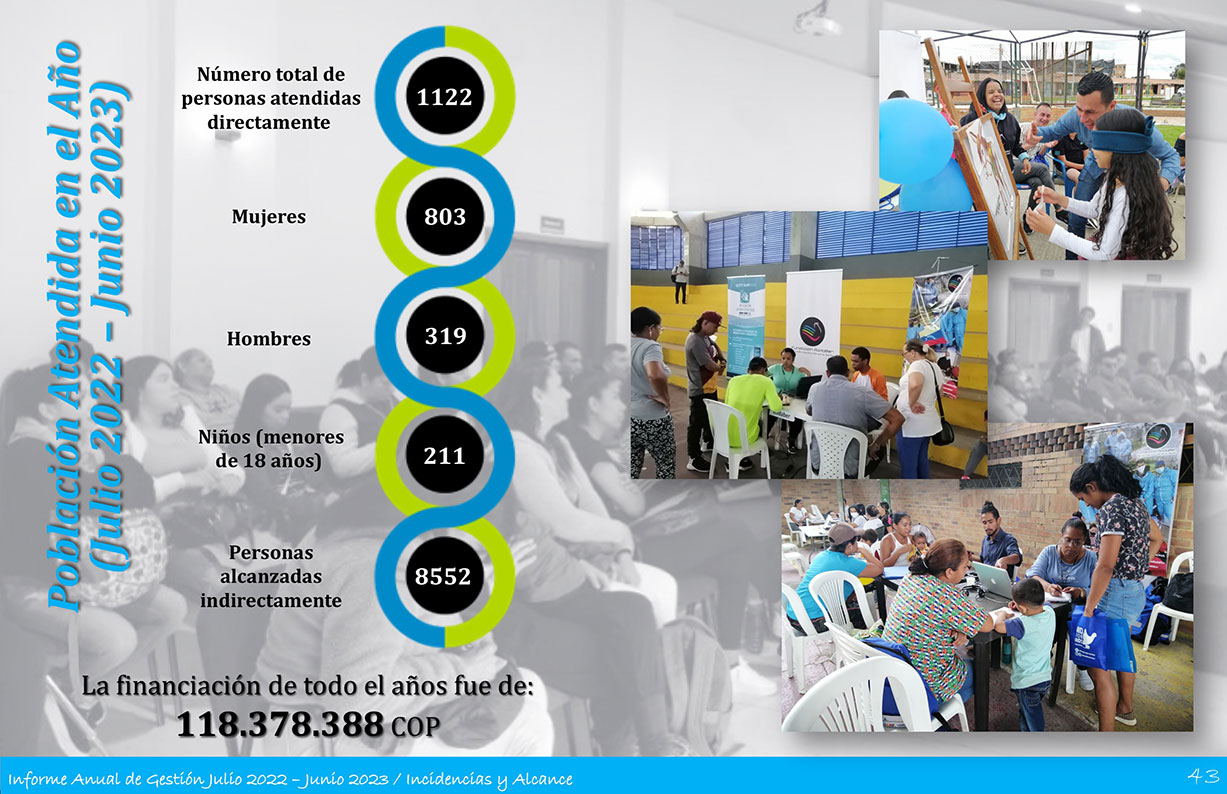 La población atendida no es igual a la cantidad de incidencias, ya que la mayoría de las personas requirieron una serie de trámites para poder solventar.
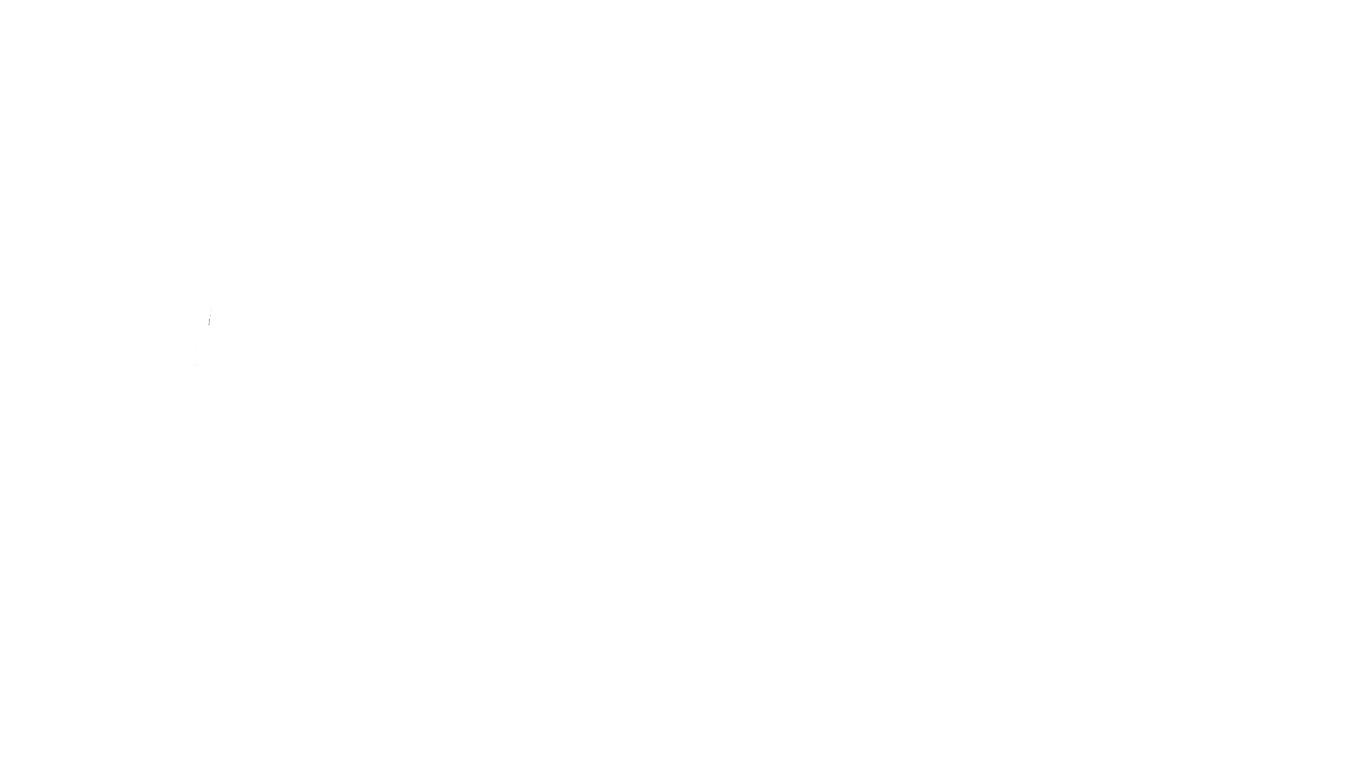 Fundación RadaBer
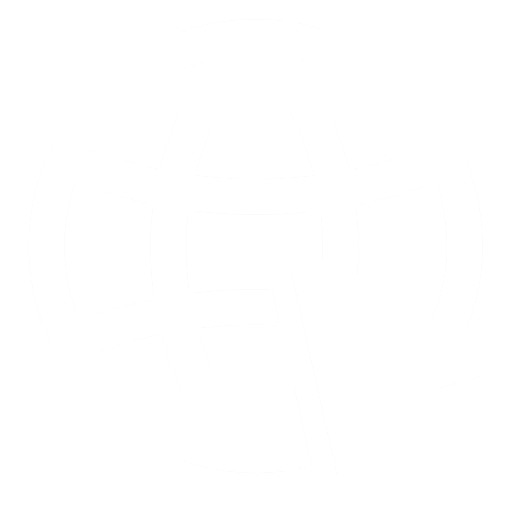 @FundaciónRadaBer
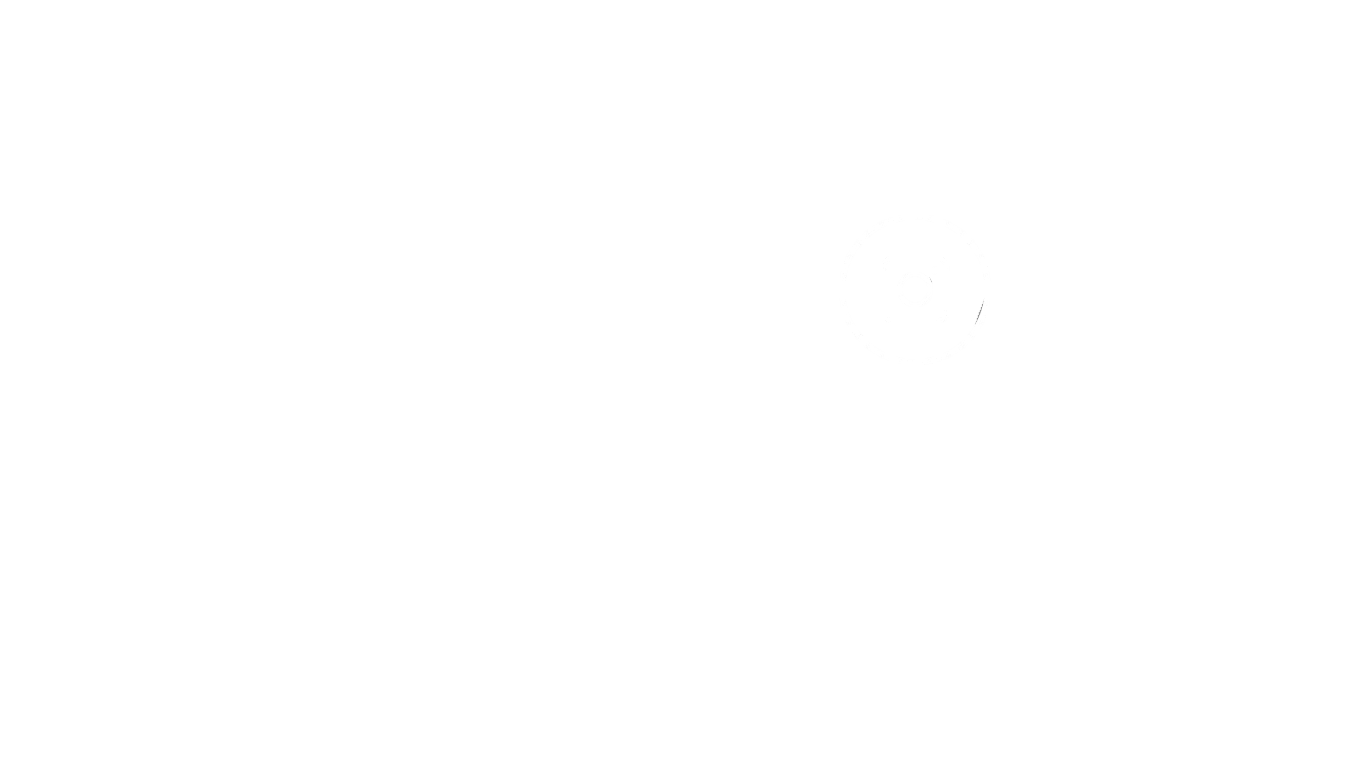 https://fundacionradaber.org/
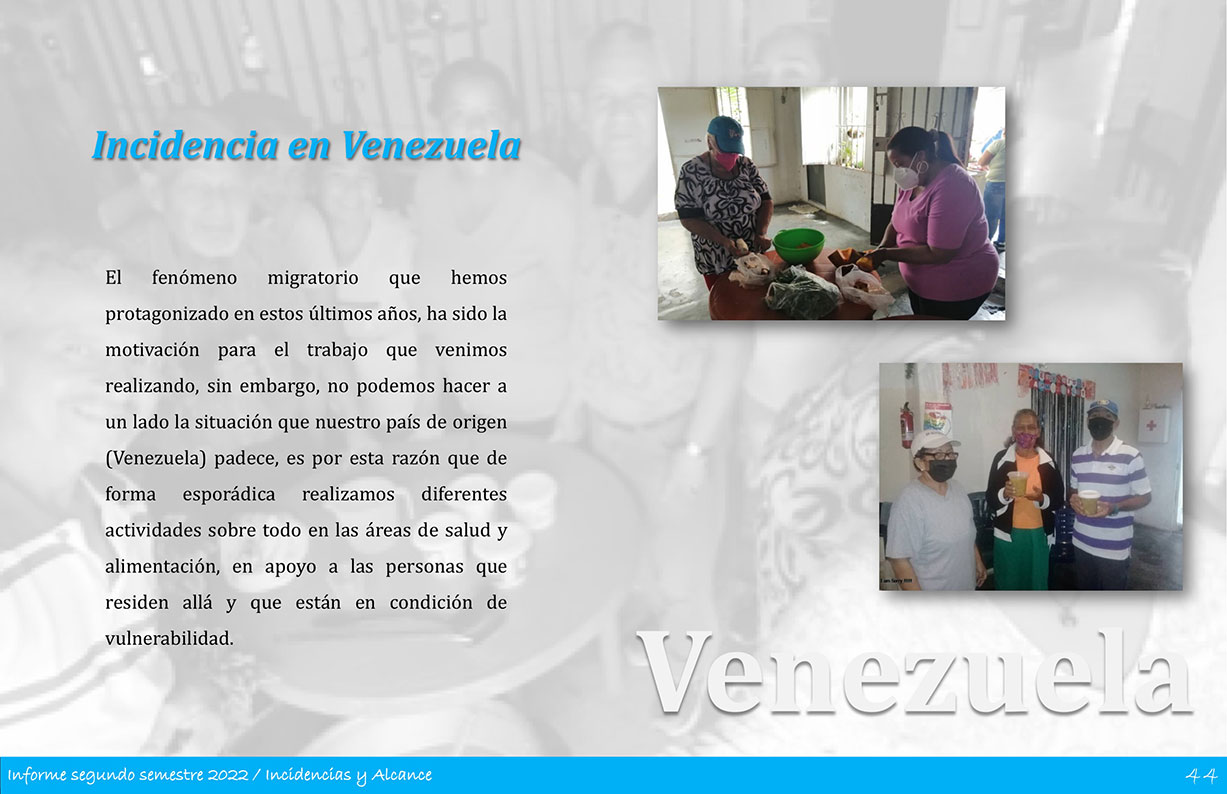 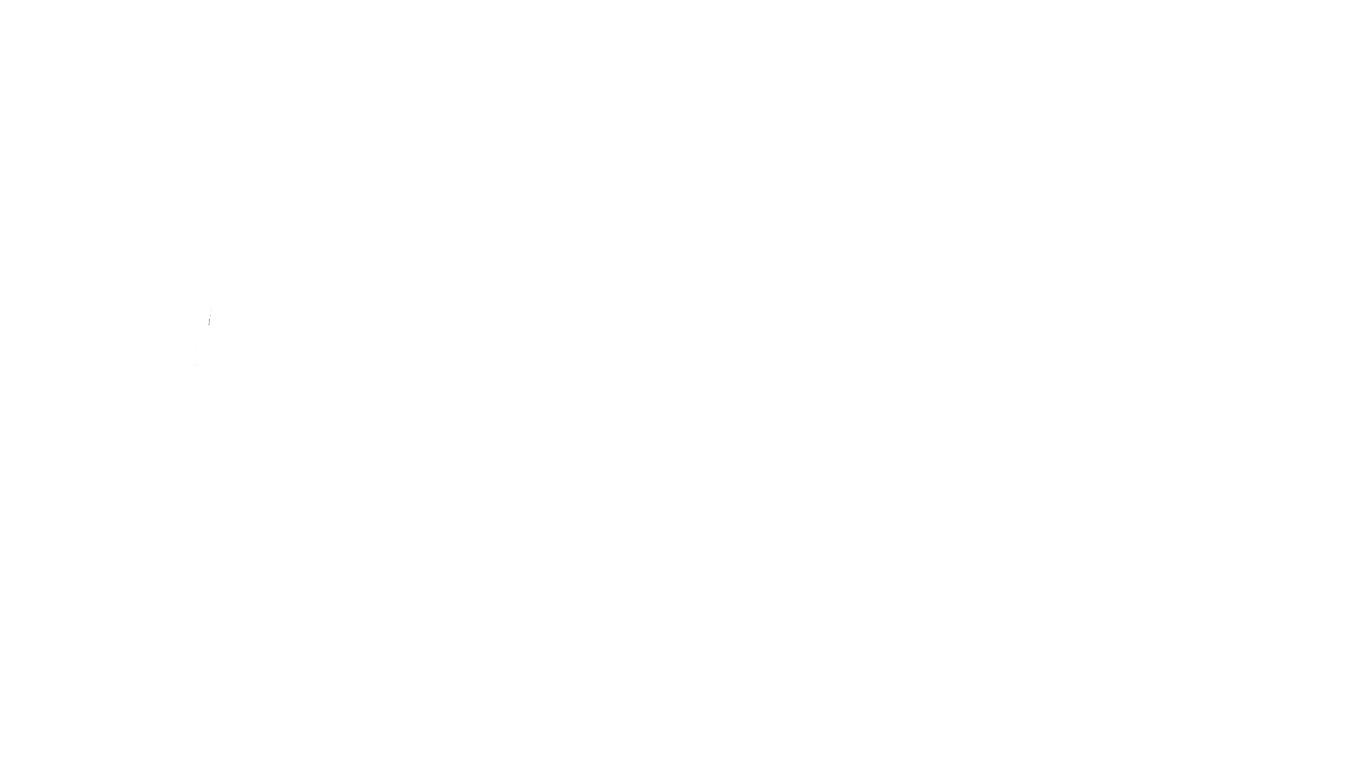 Fundación RadaBer
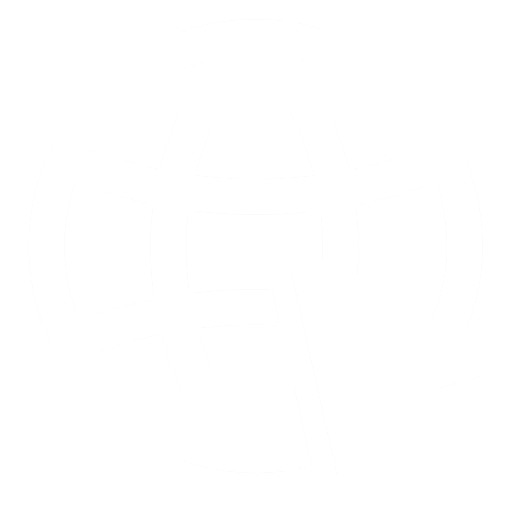 @FundaciónRadaBer
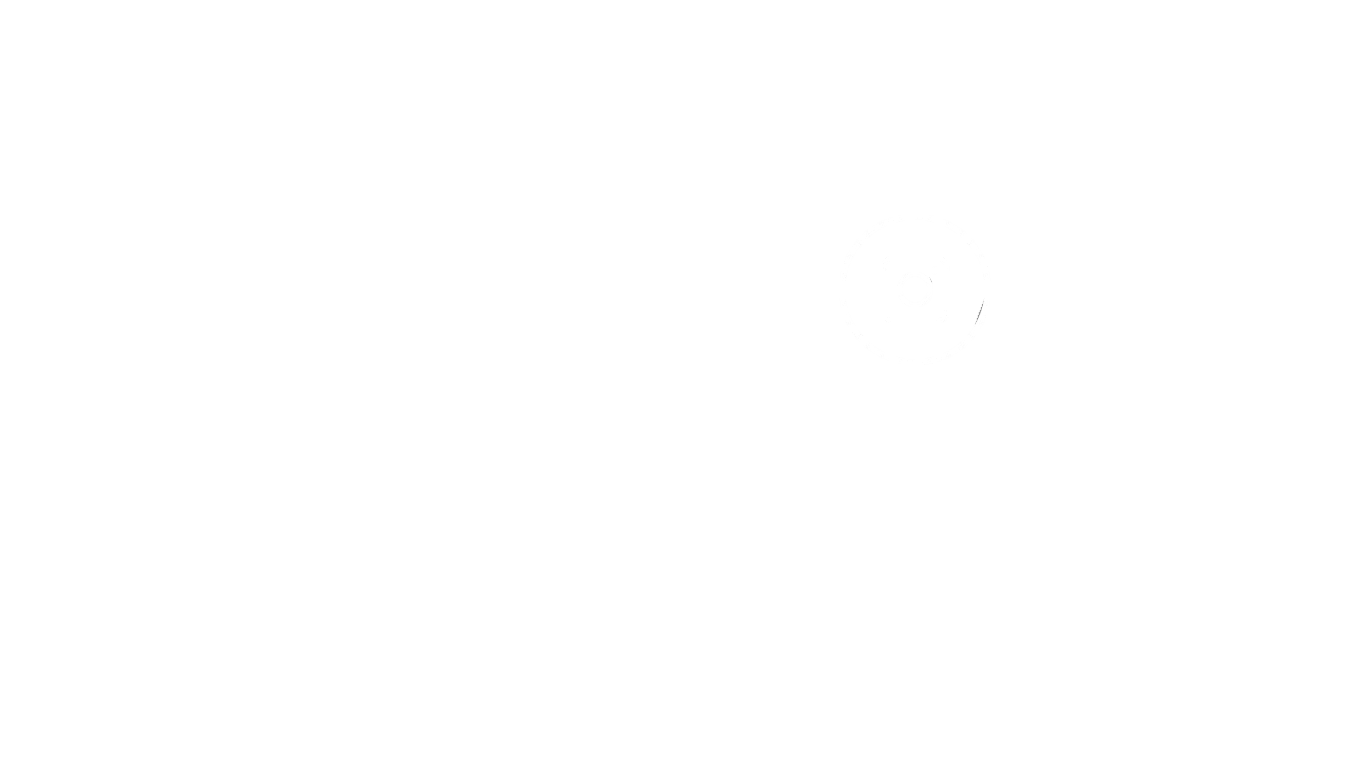 https://fundacionradaber.org/
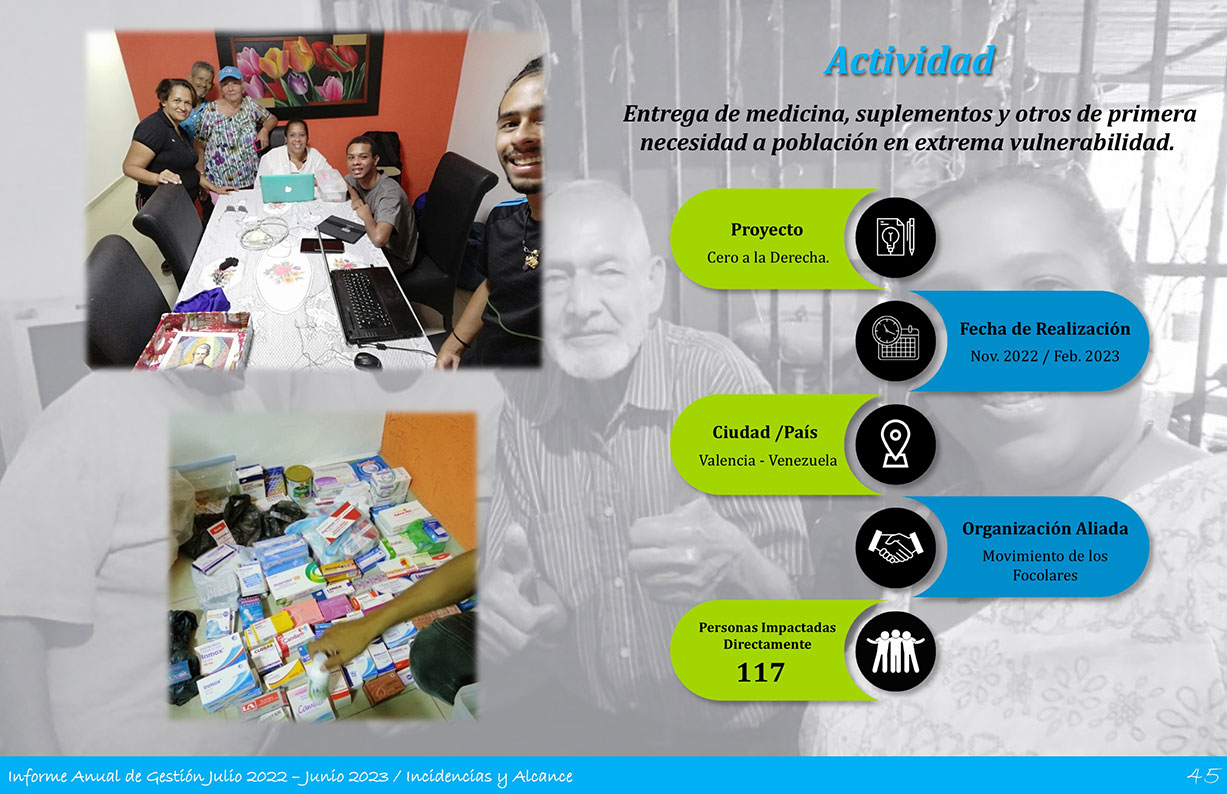 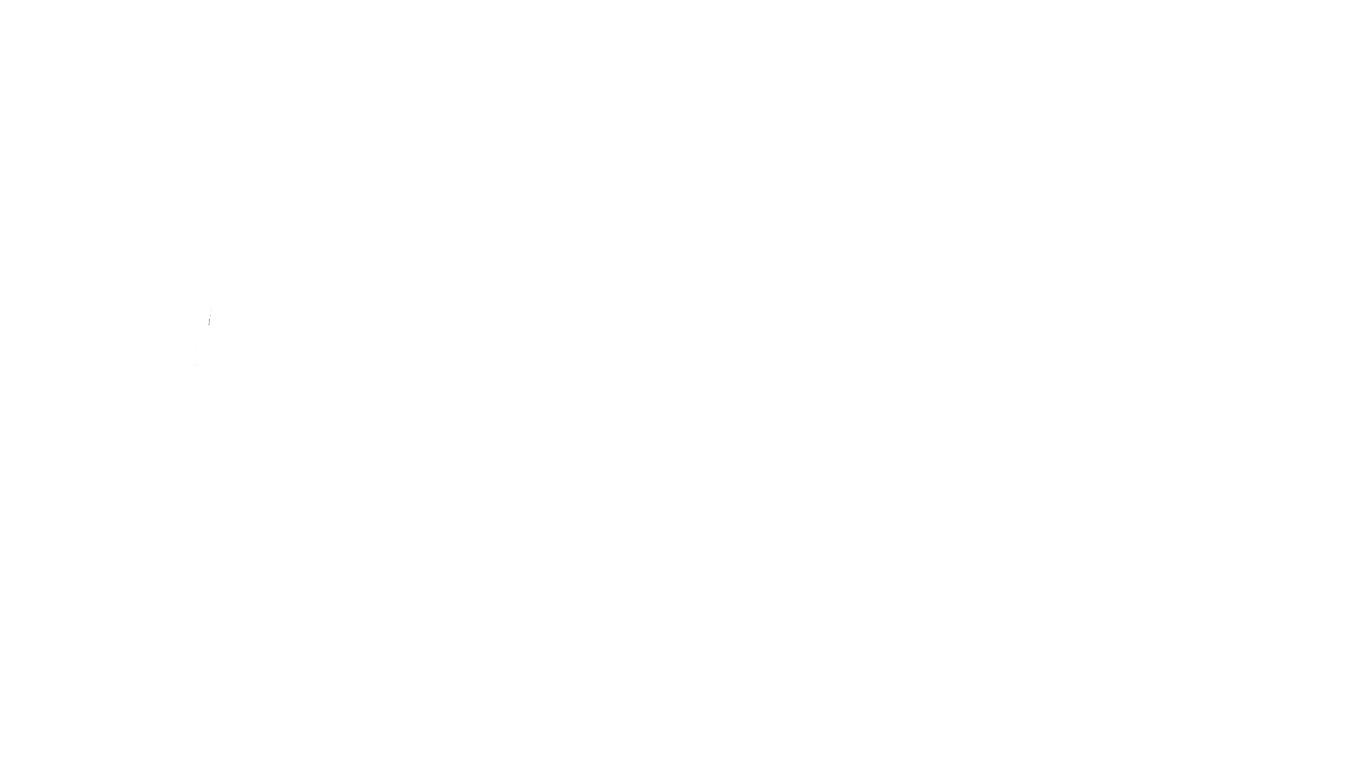 Fundación RadaBer
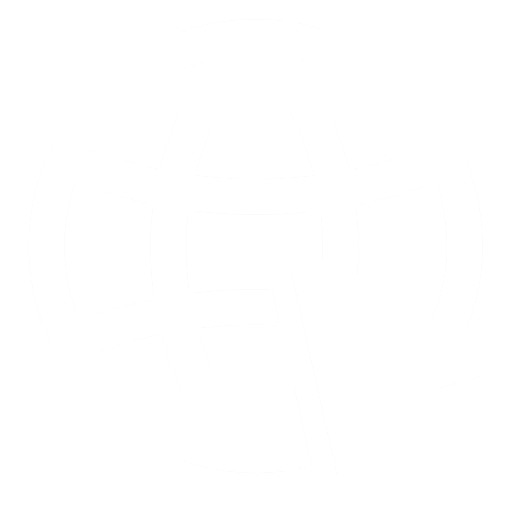 @FundaciónRadaBer
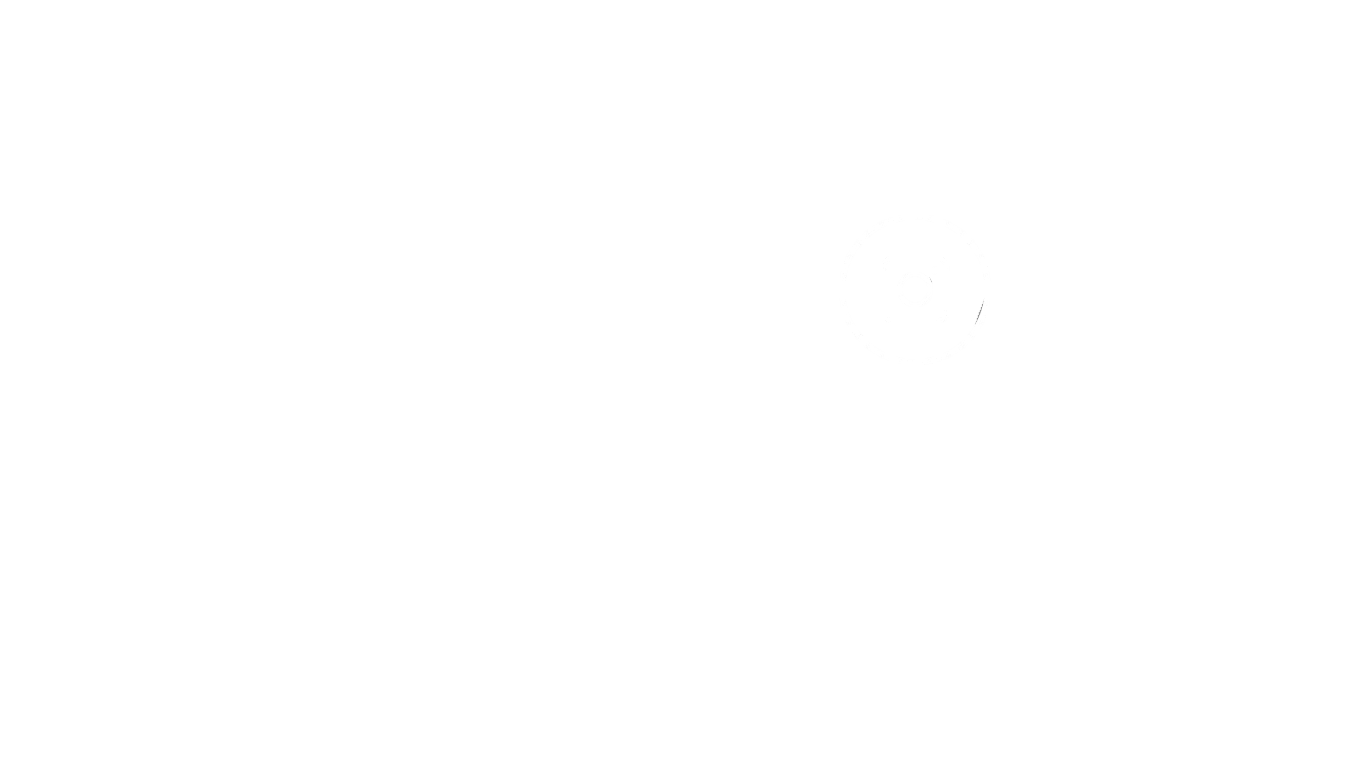 https://fundacionradaber.org/
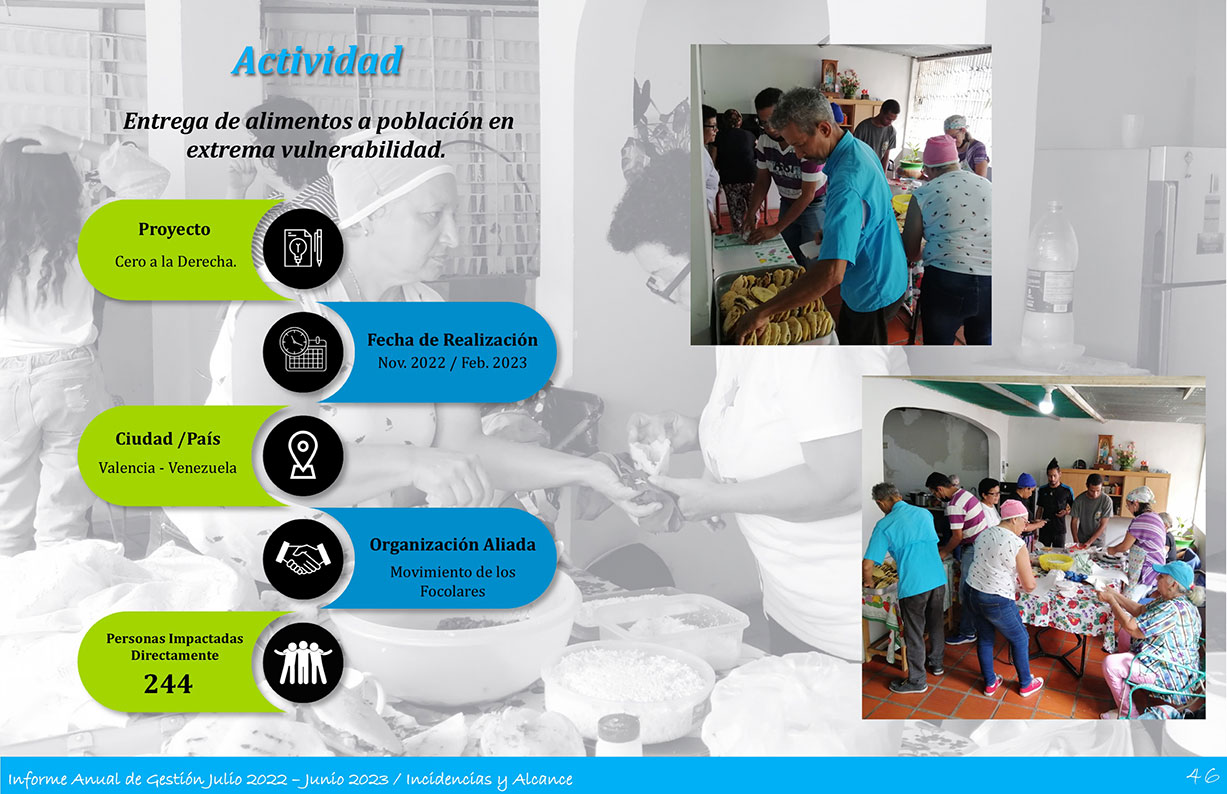 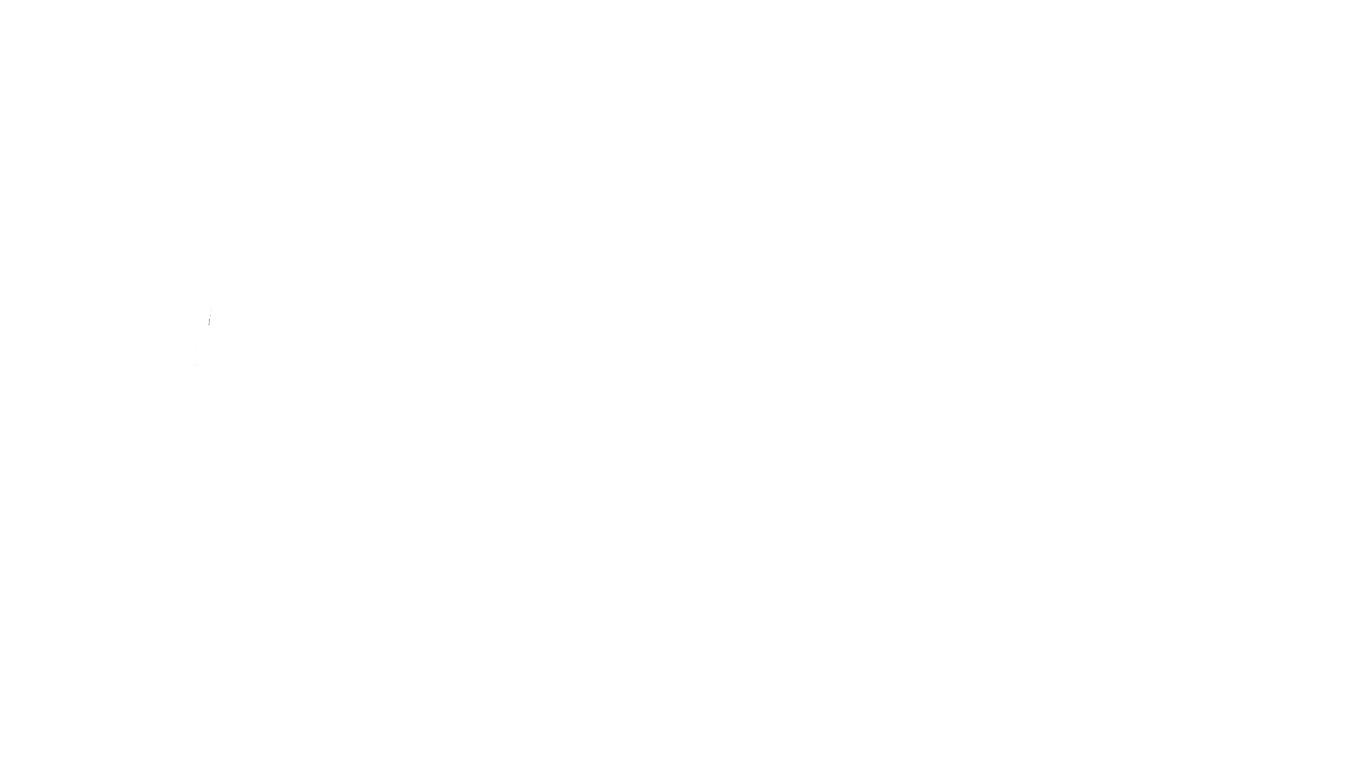 Fundación RadaBer
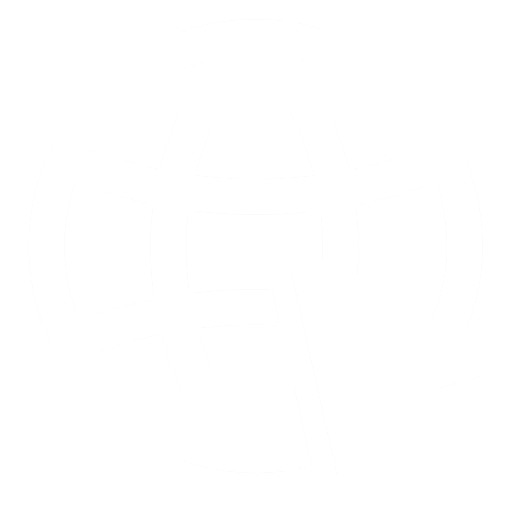 @FundaciónRadaBer
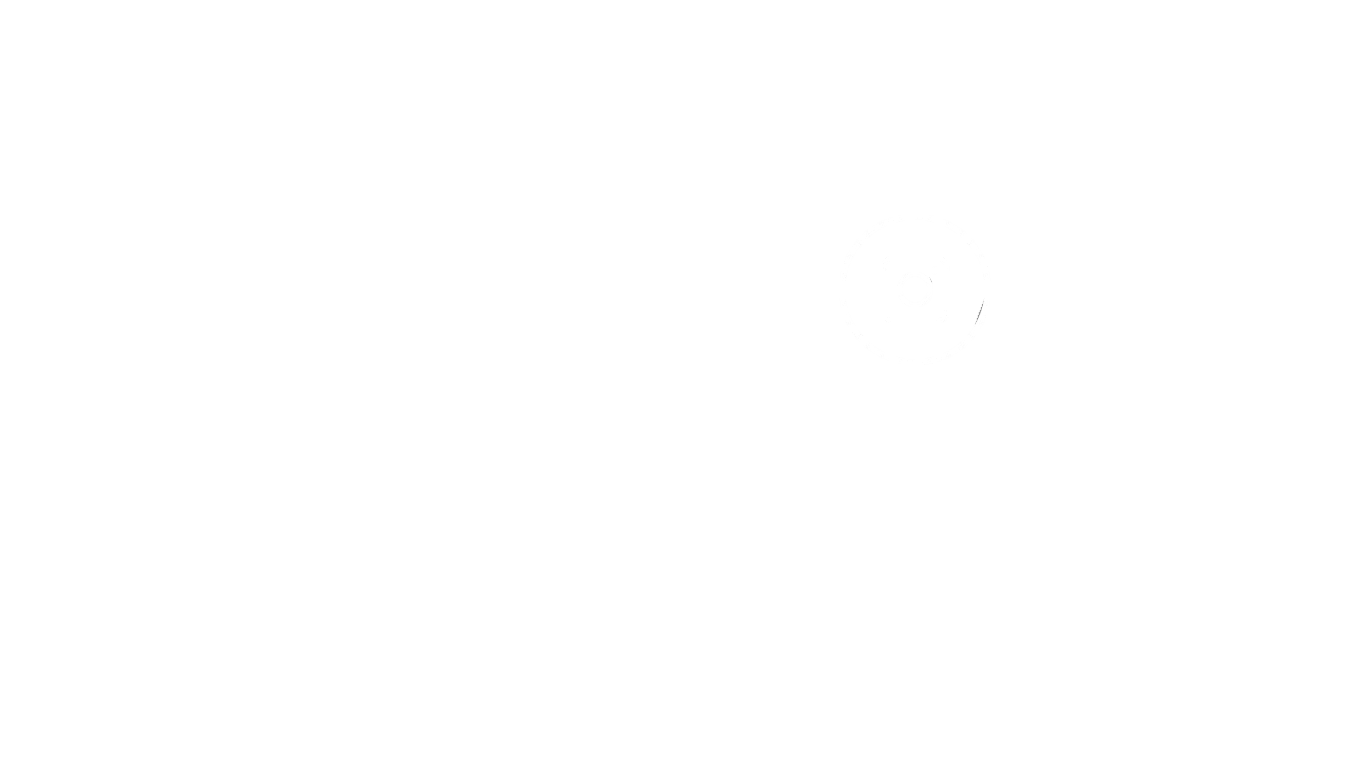 https://fundacionradaber.org/
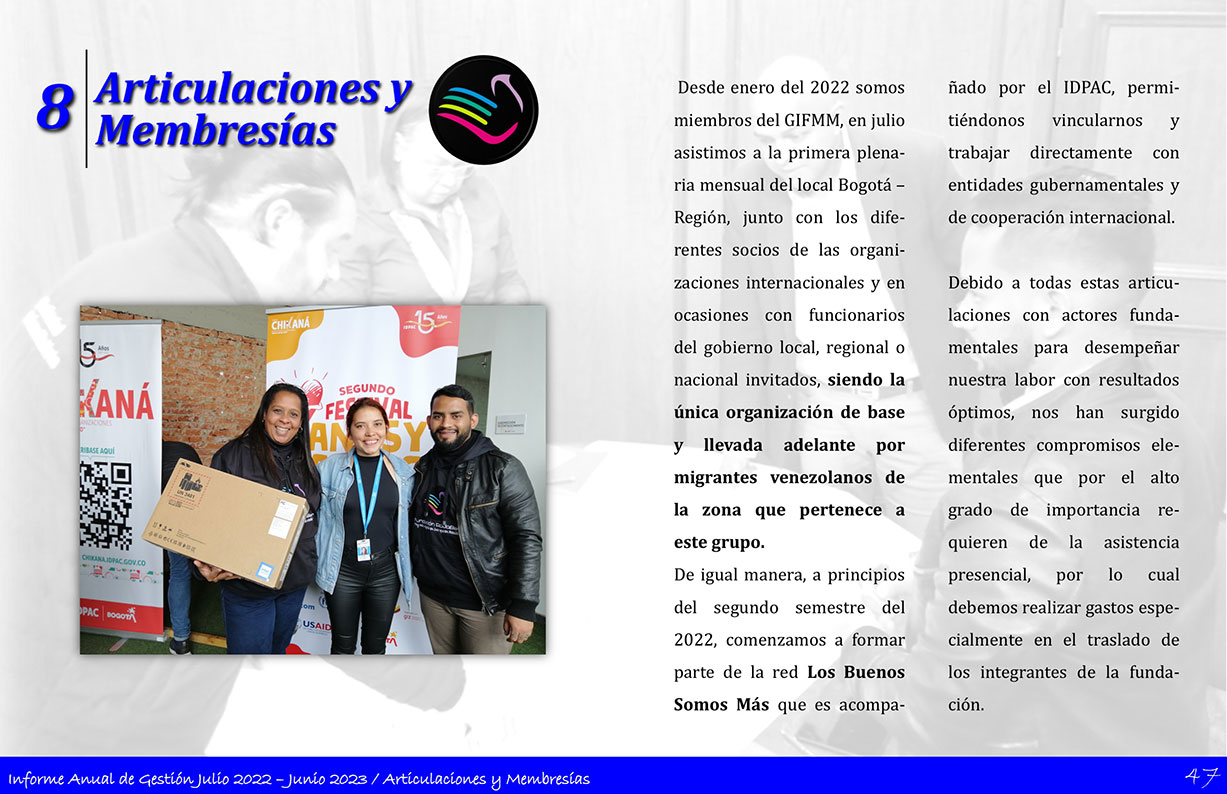 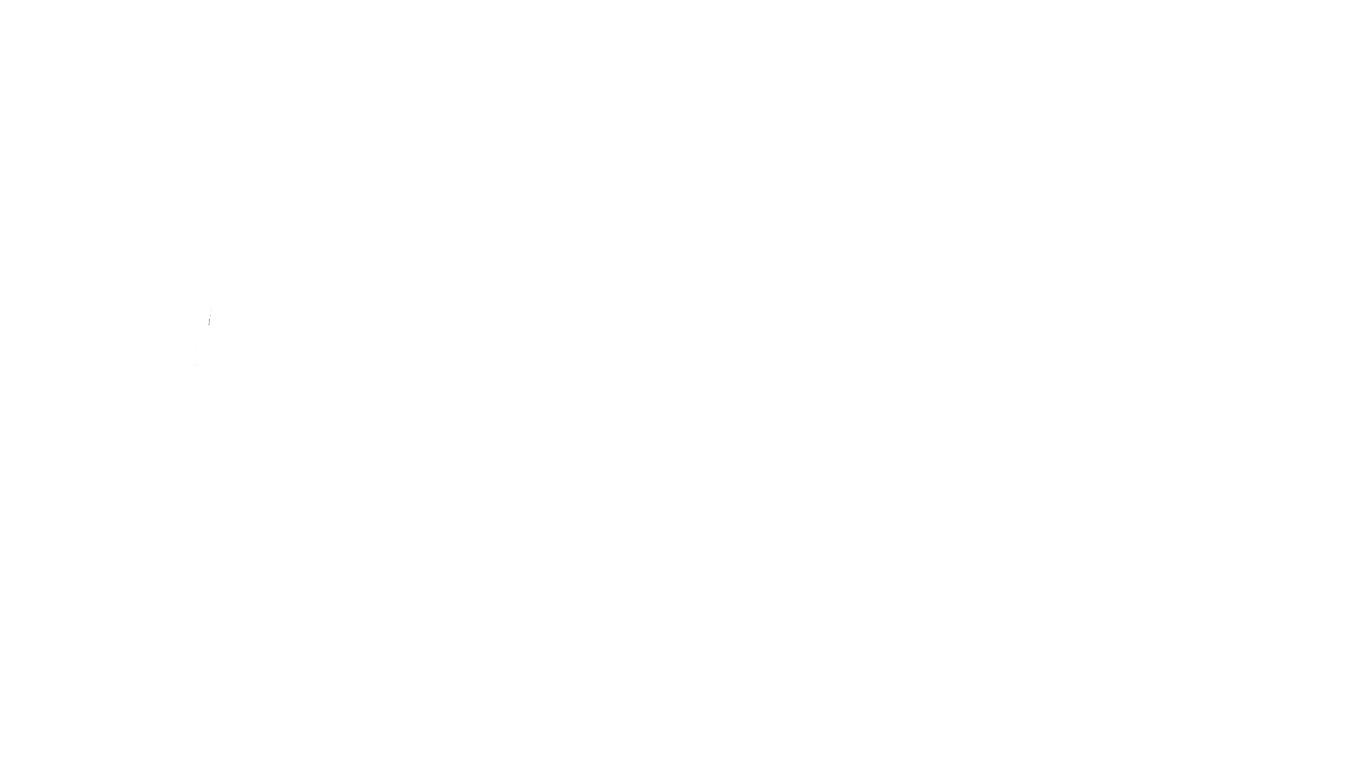 Fundación RadaBer
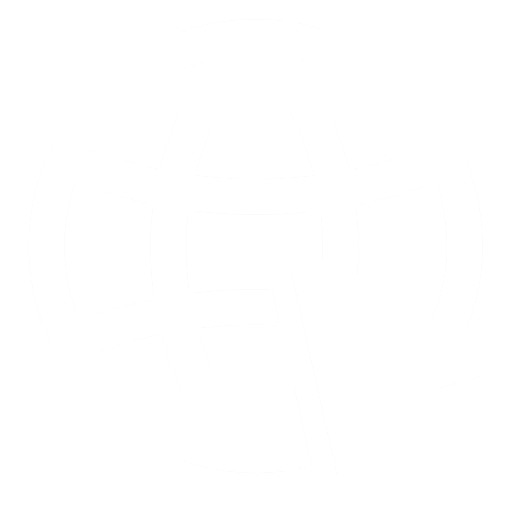 @FundaciónRadaBer
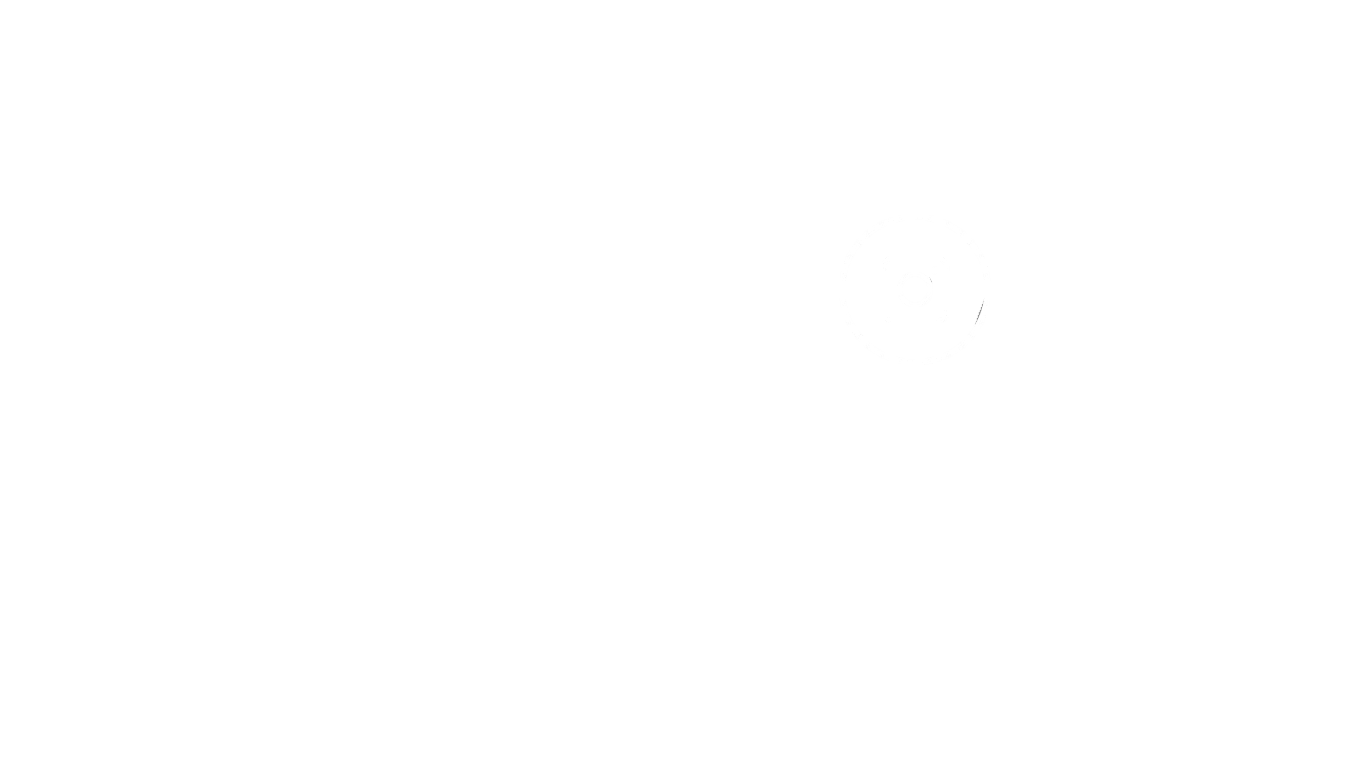 https://fundacionradaber.org/
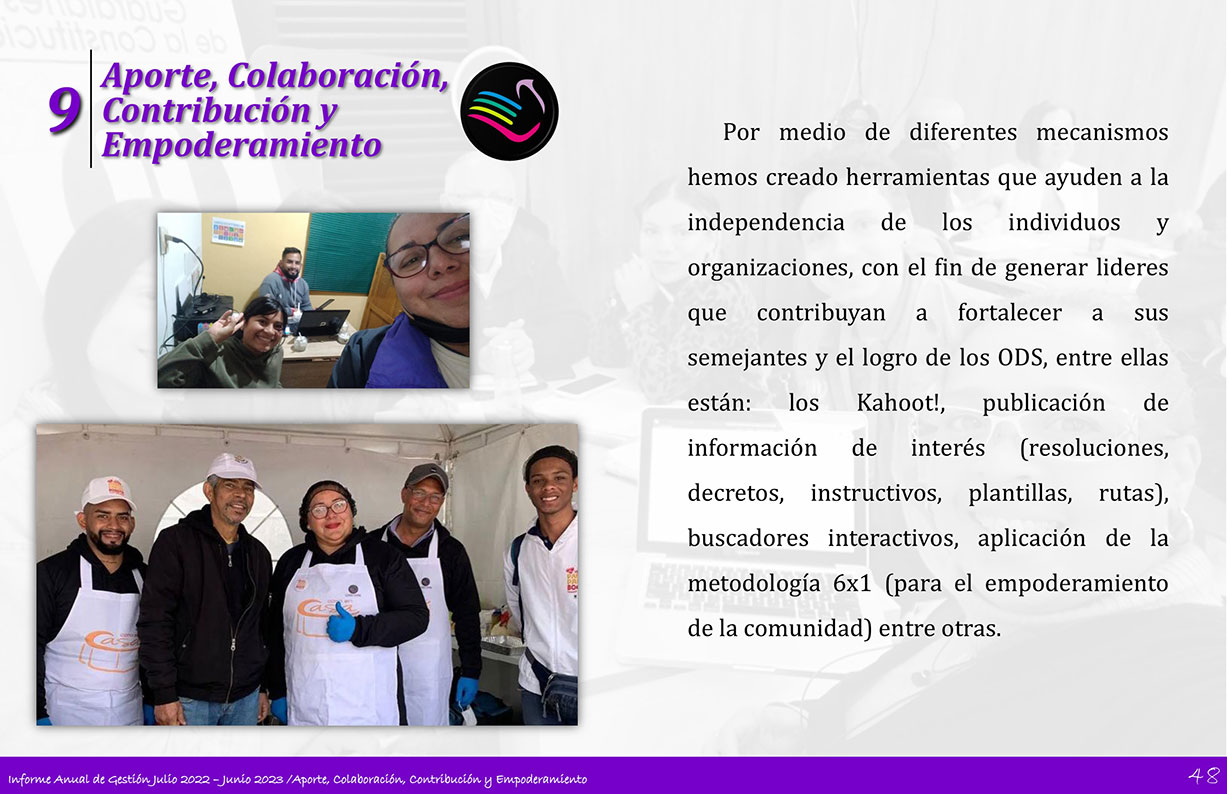 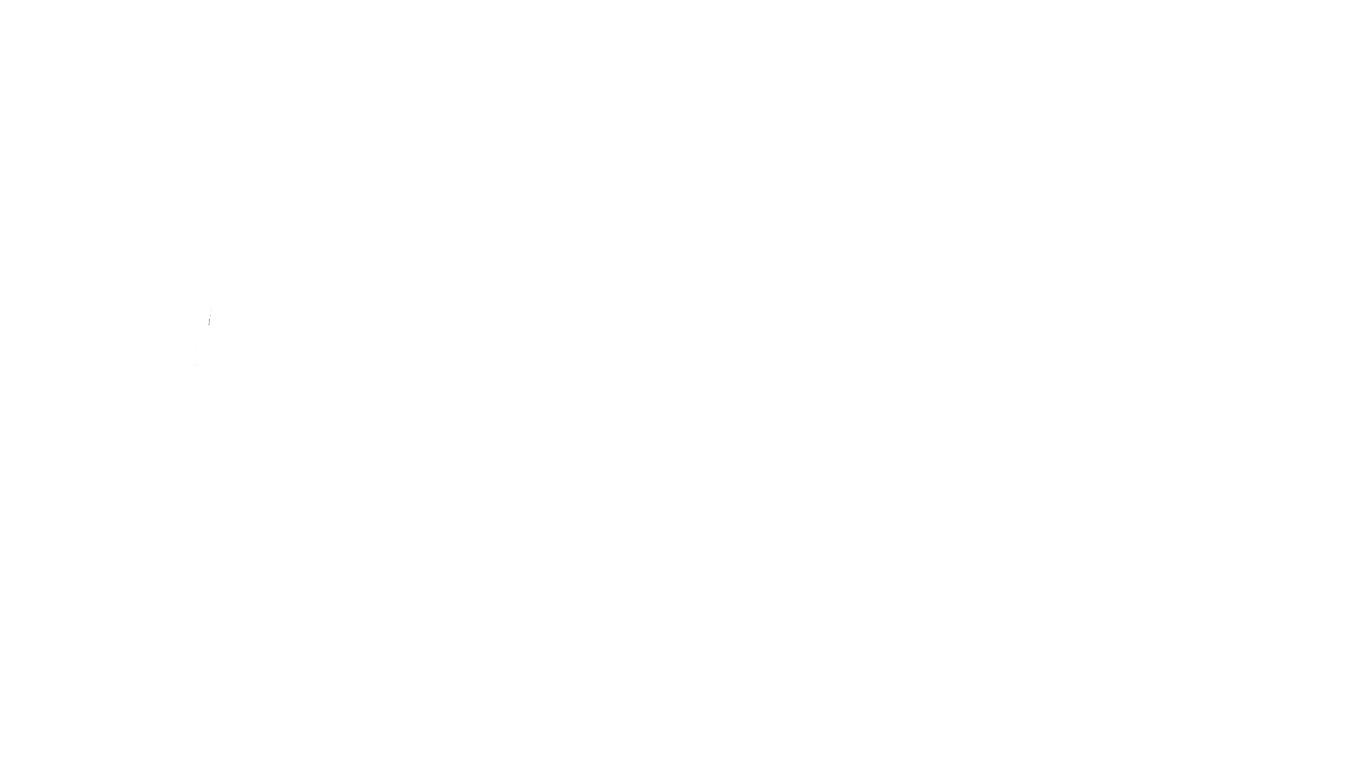 Fundación RadaBer
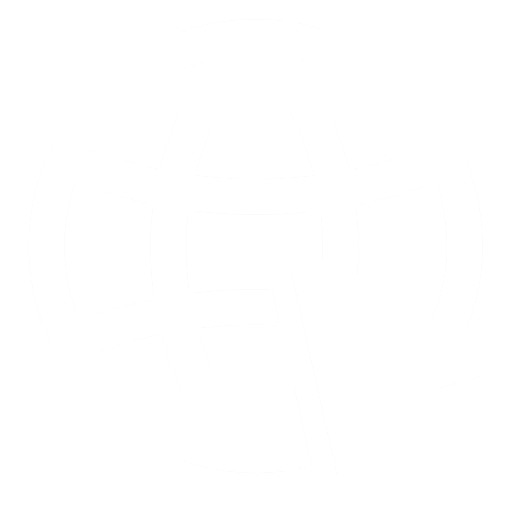 @FundaciónRadaBer
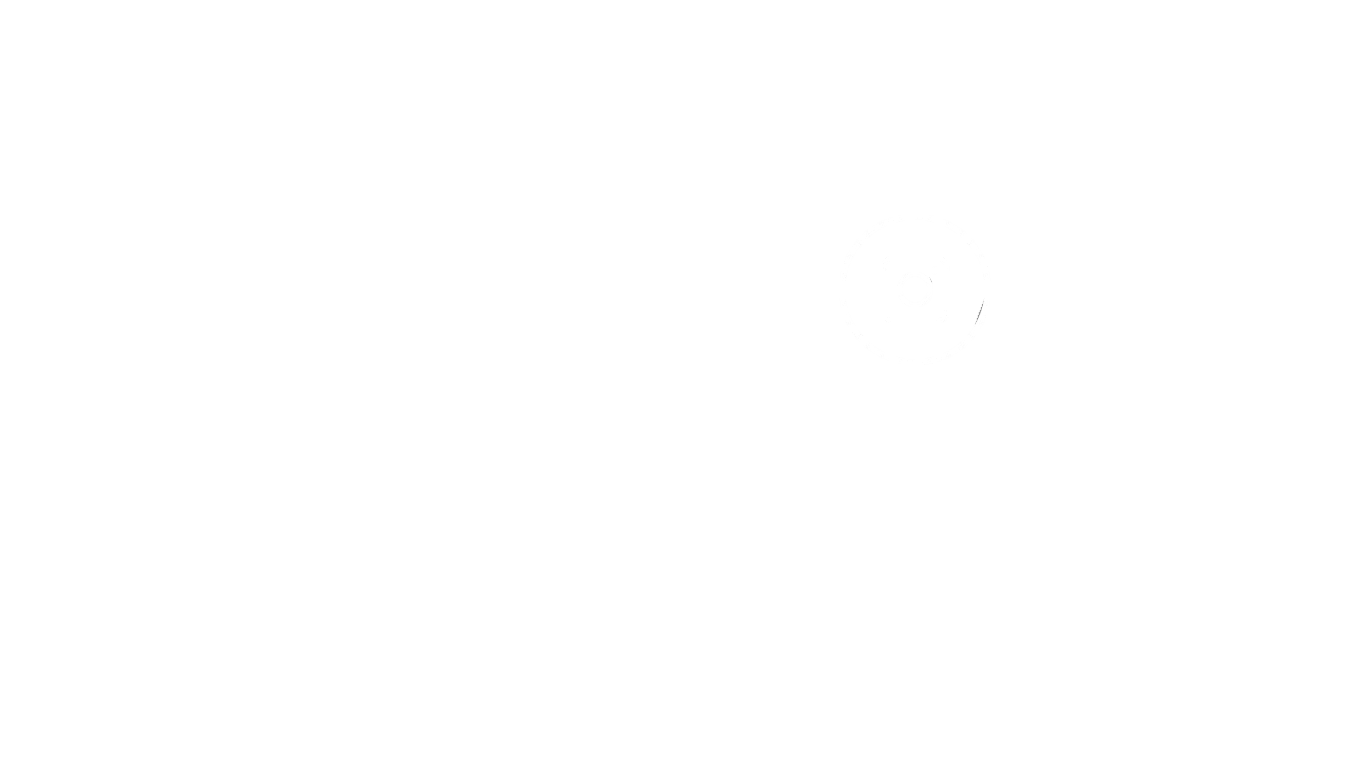 https://fundacionradaber.org/
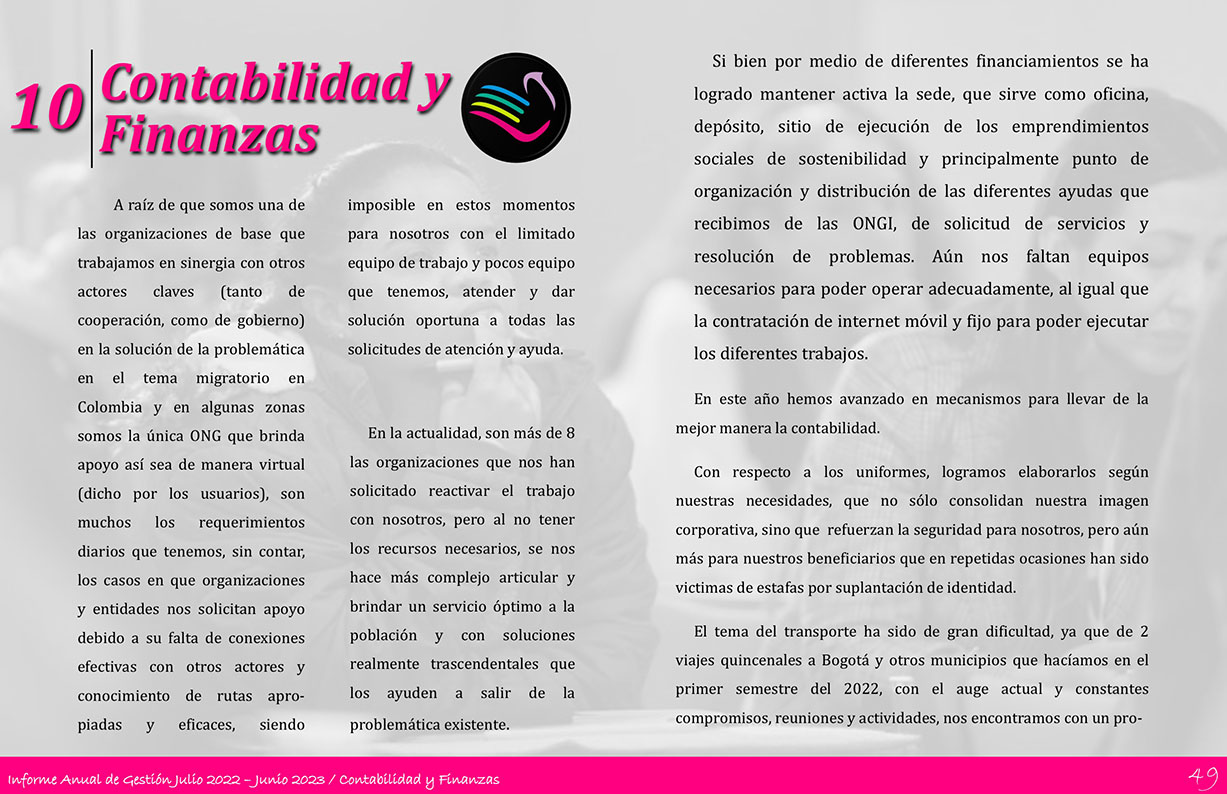 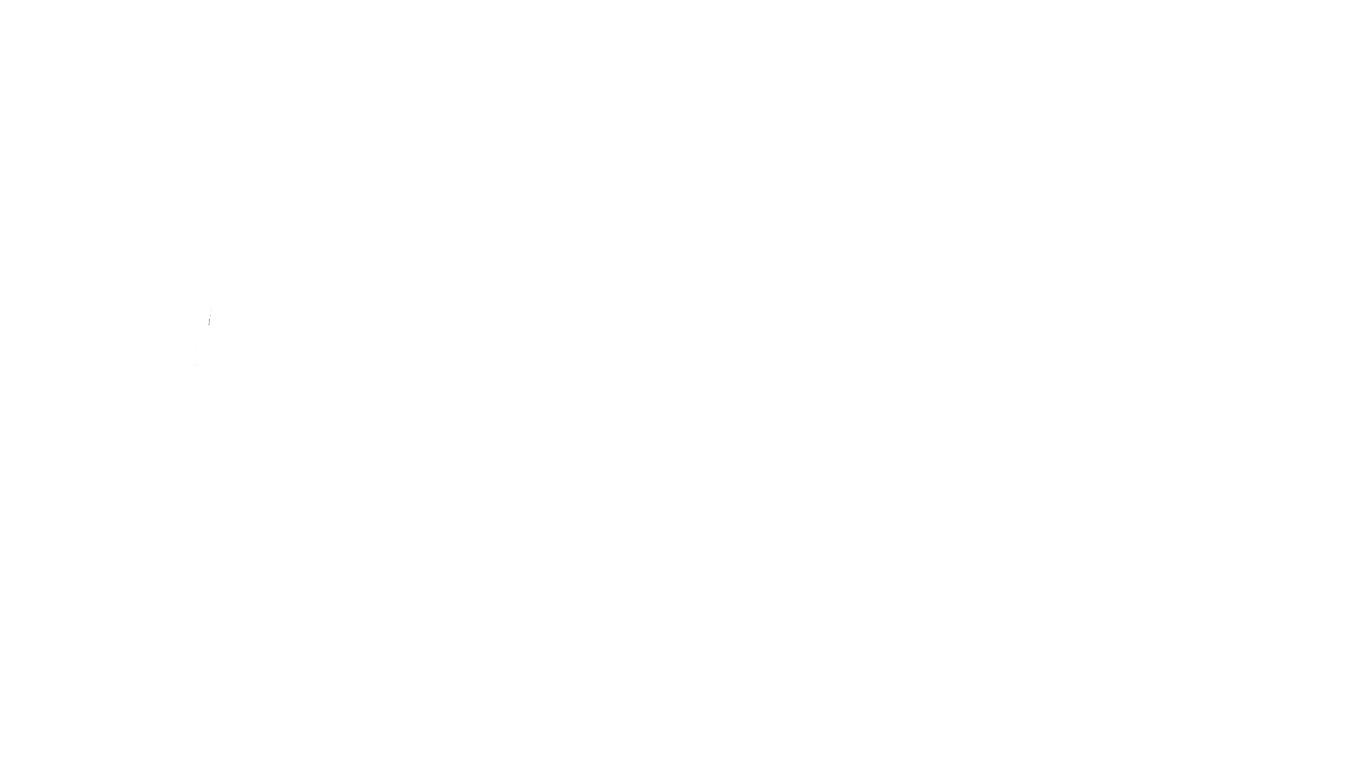 Fundación RadaBer
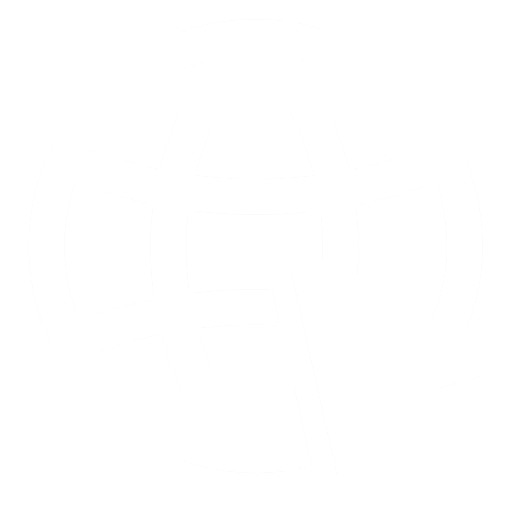 @FundaciónRadaBer
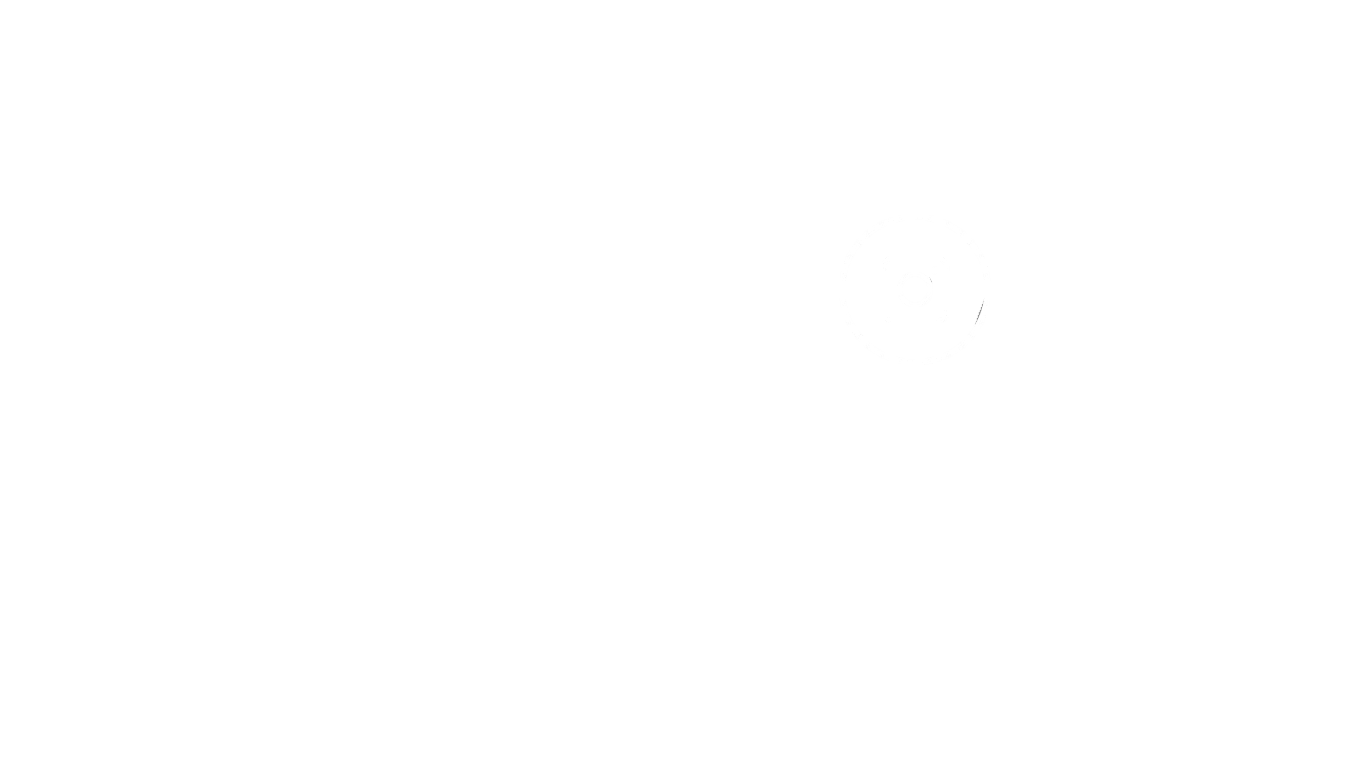 https://fundacionradaber.org/
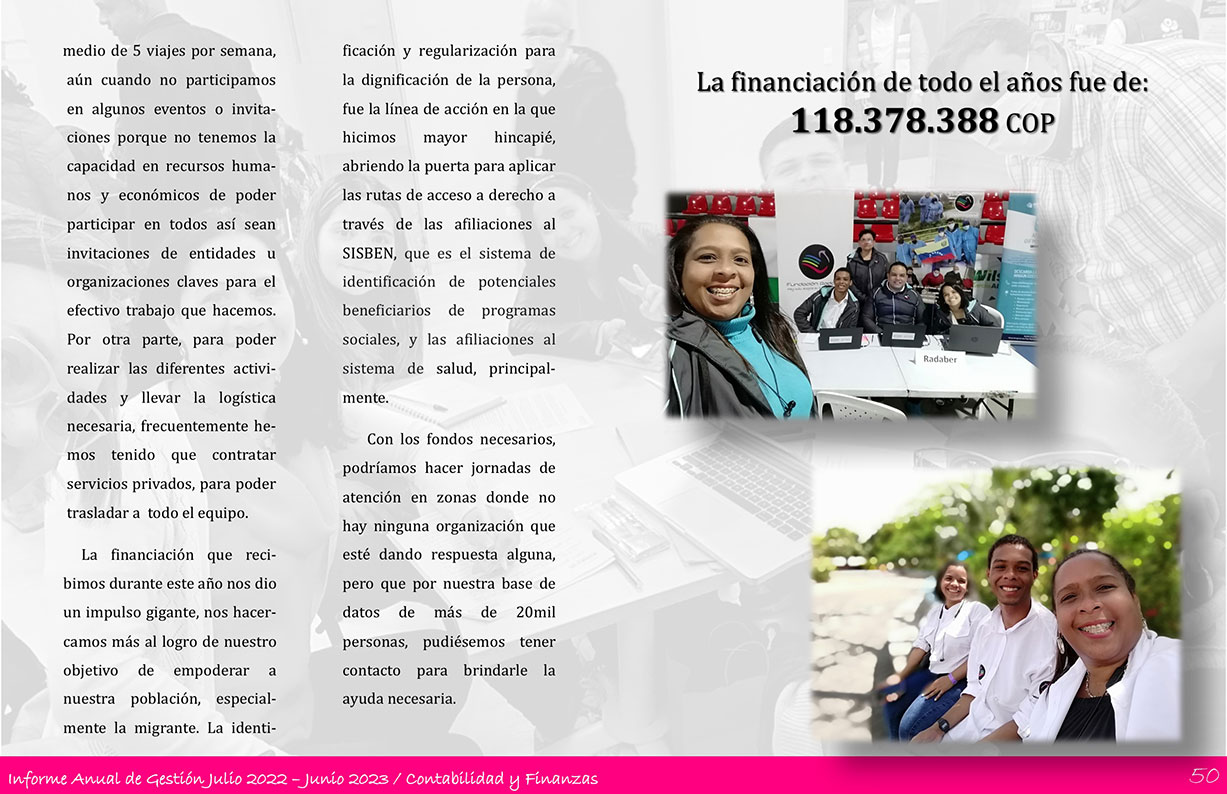 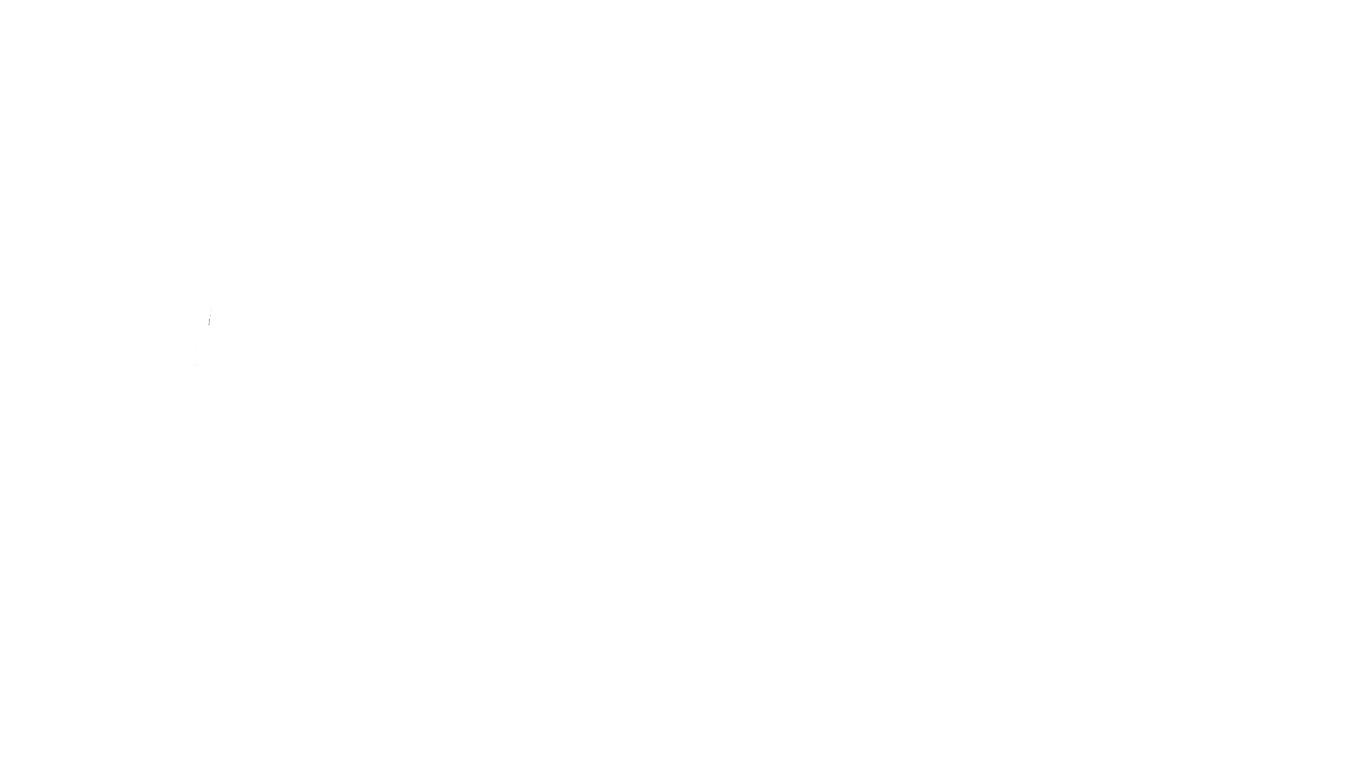 Fundación RadaBer
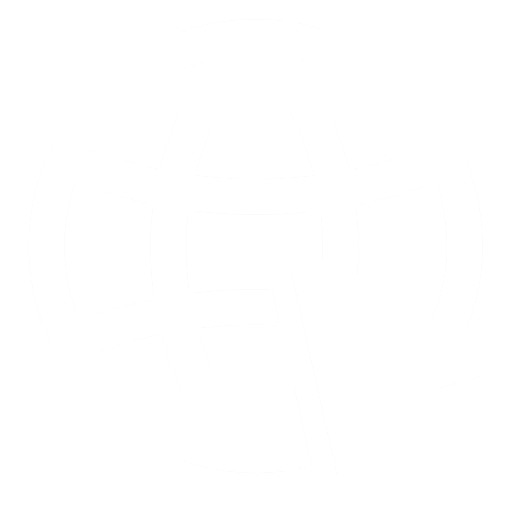 @FundaciónRadaBer
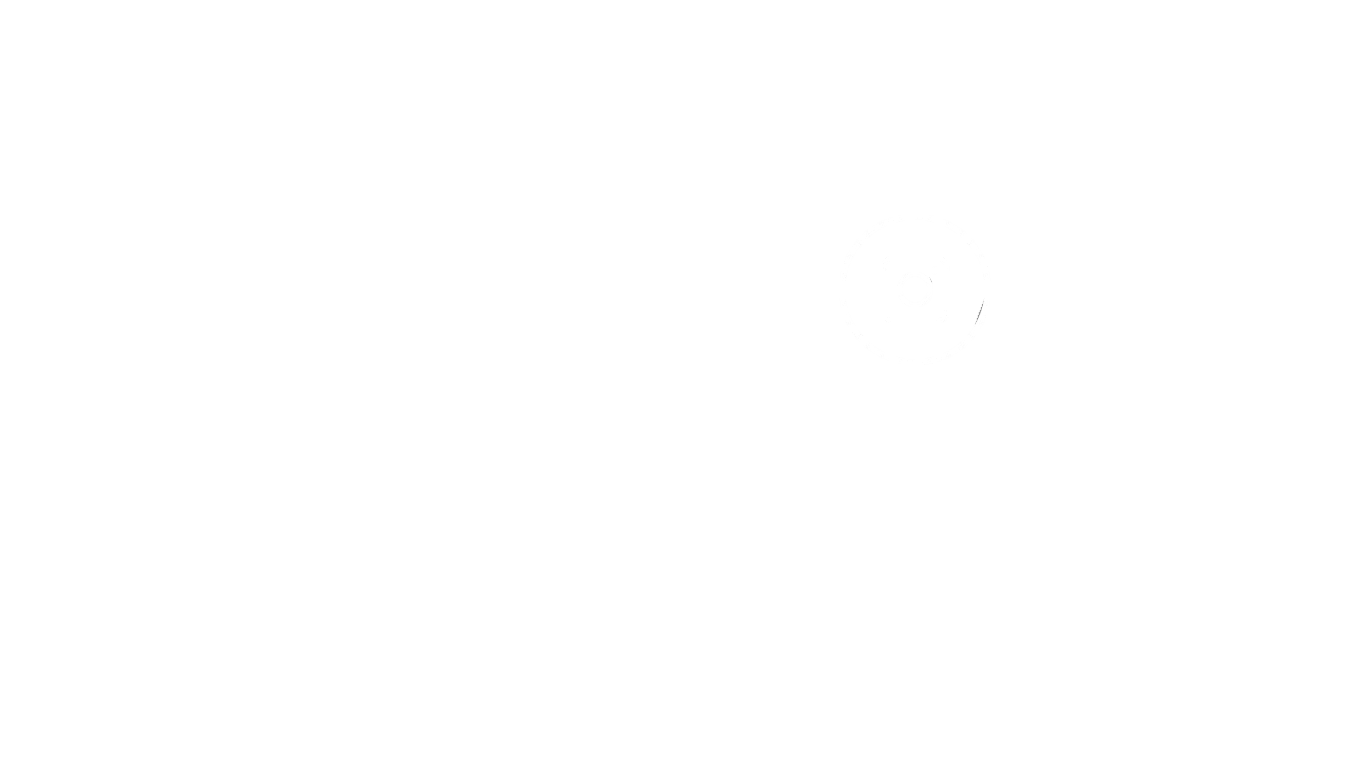 https://fundacionradaber.org/
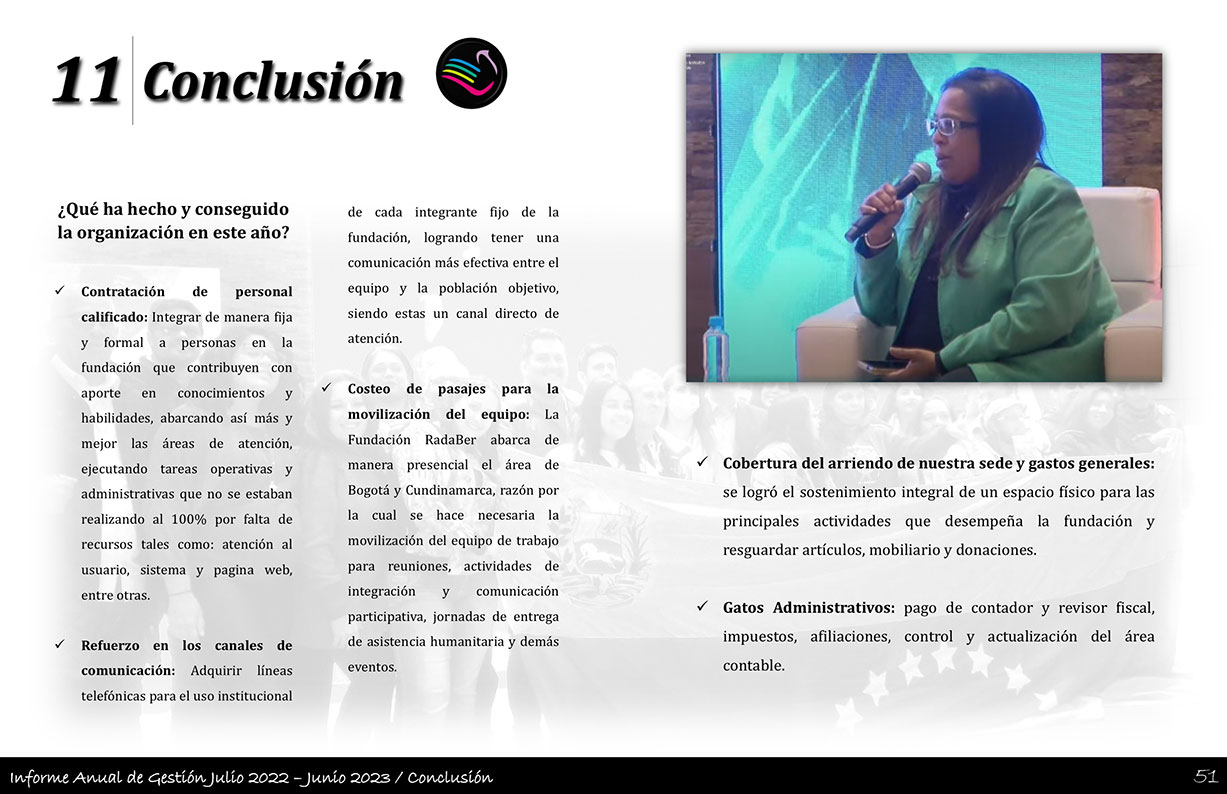 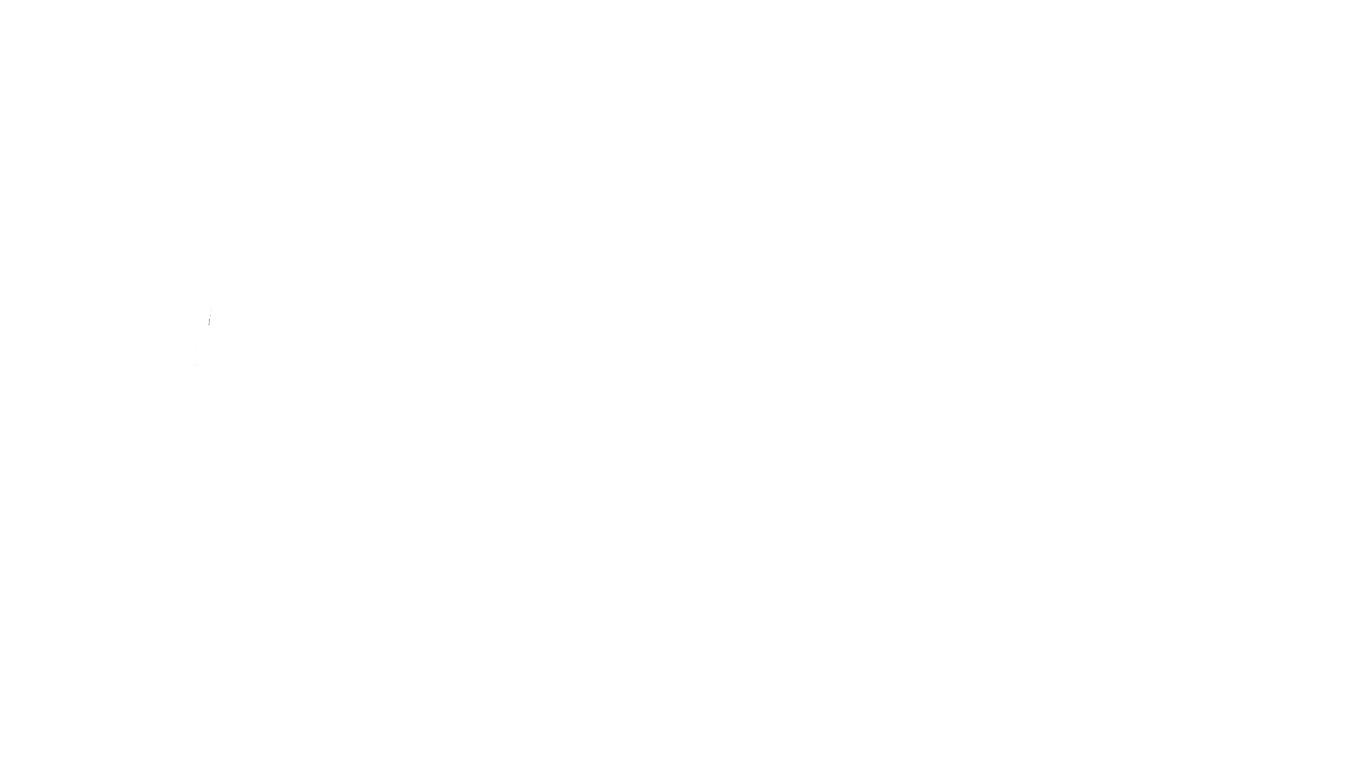 Fundación RadaBer
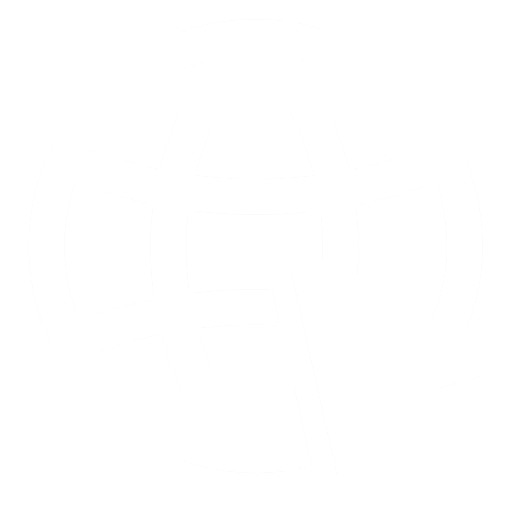 @FundaciónRadaBer
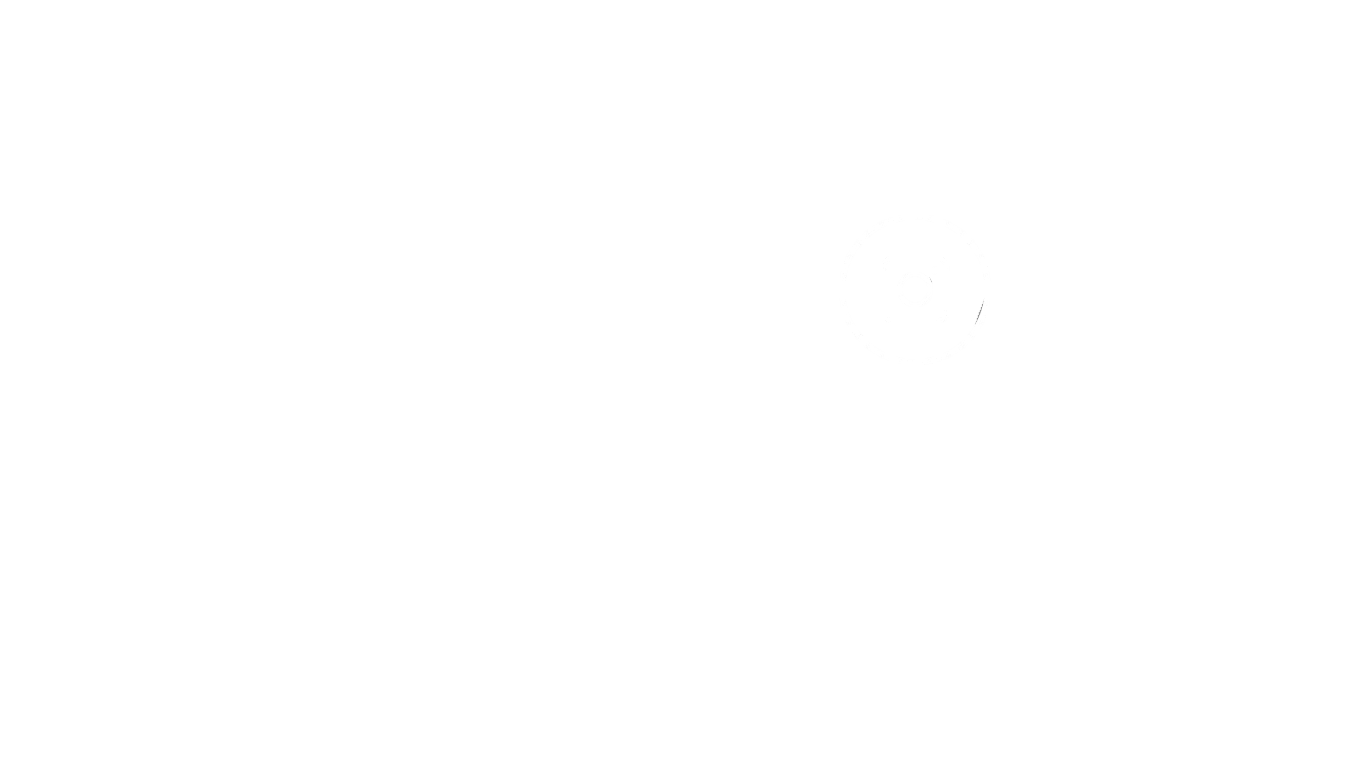 https://fundacionradaber.org/
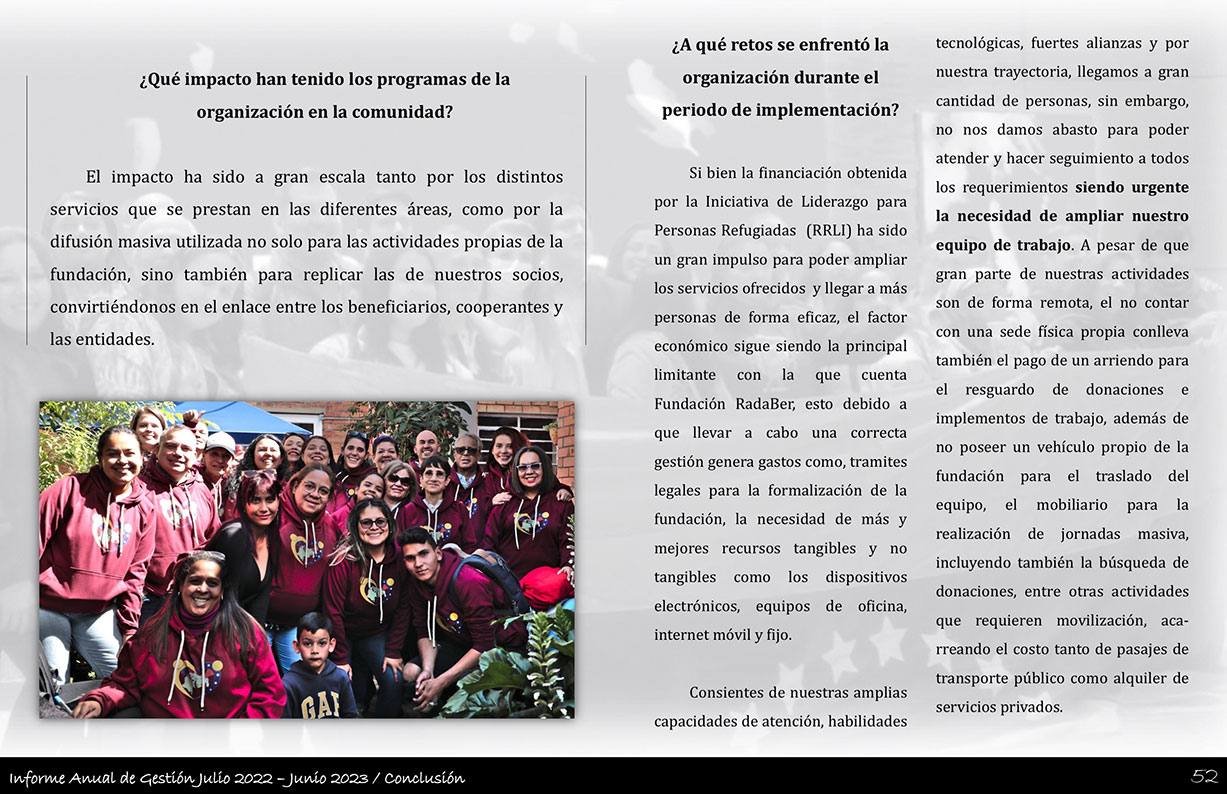 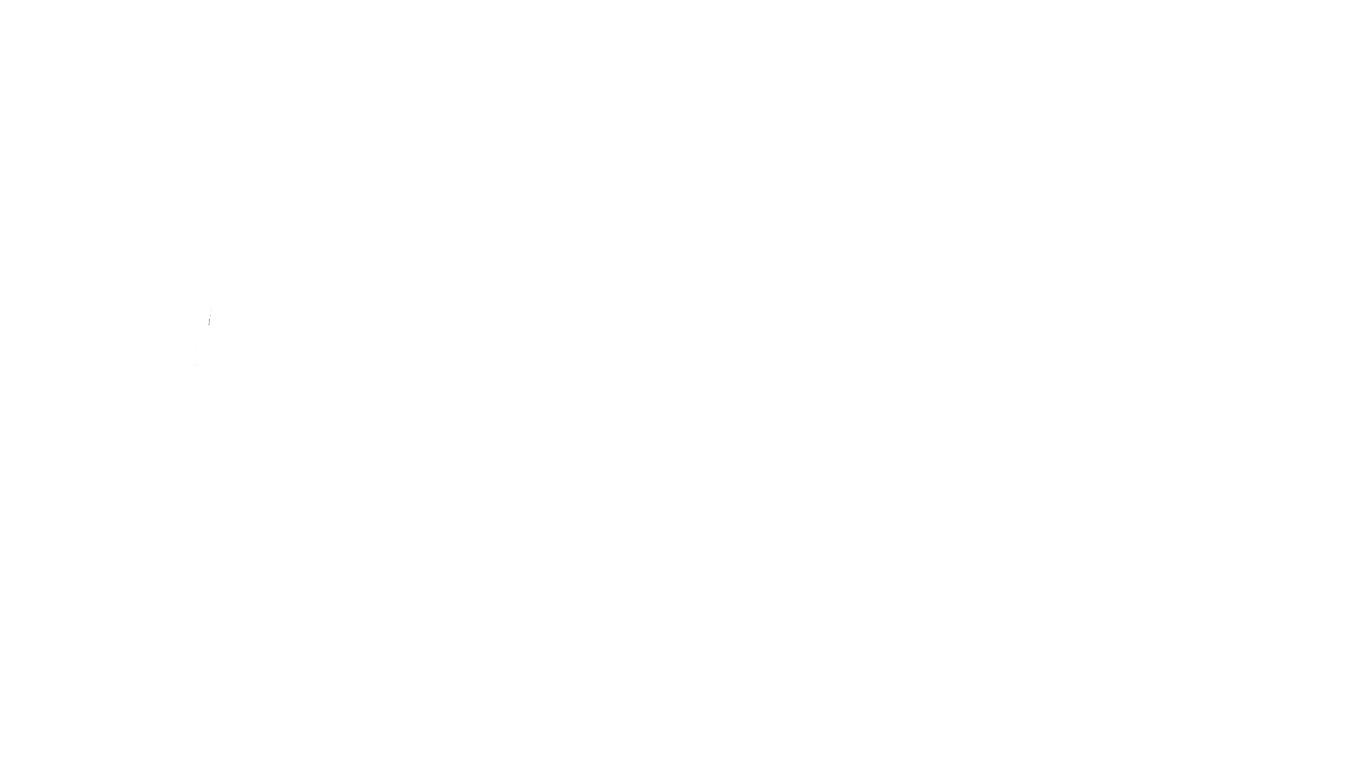 Fundación RadaBer
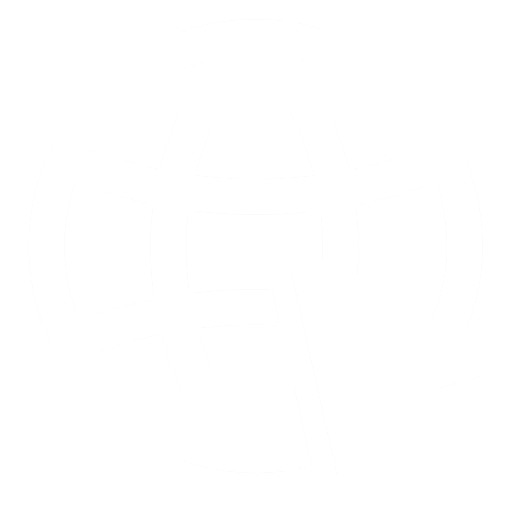 @FundaciónRadaBer
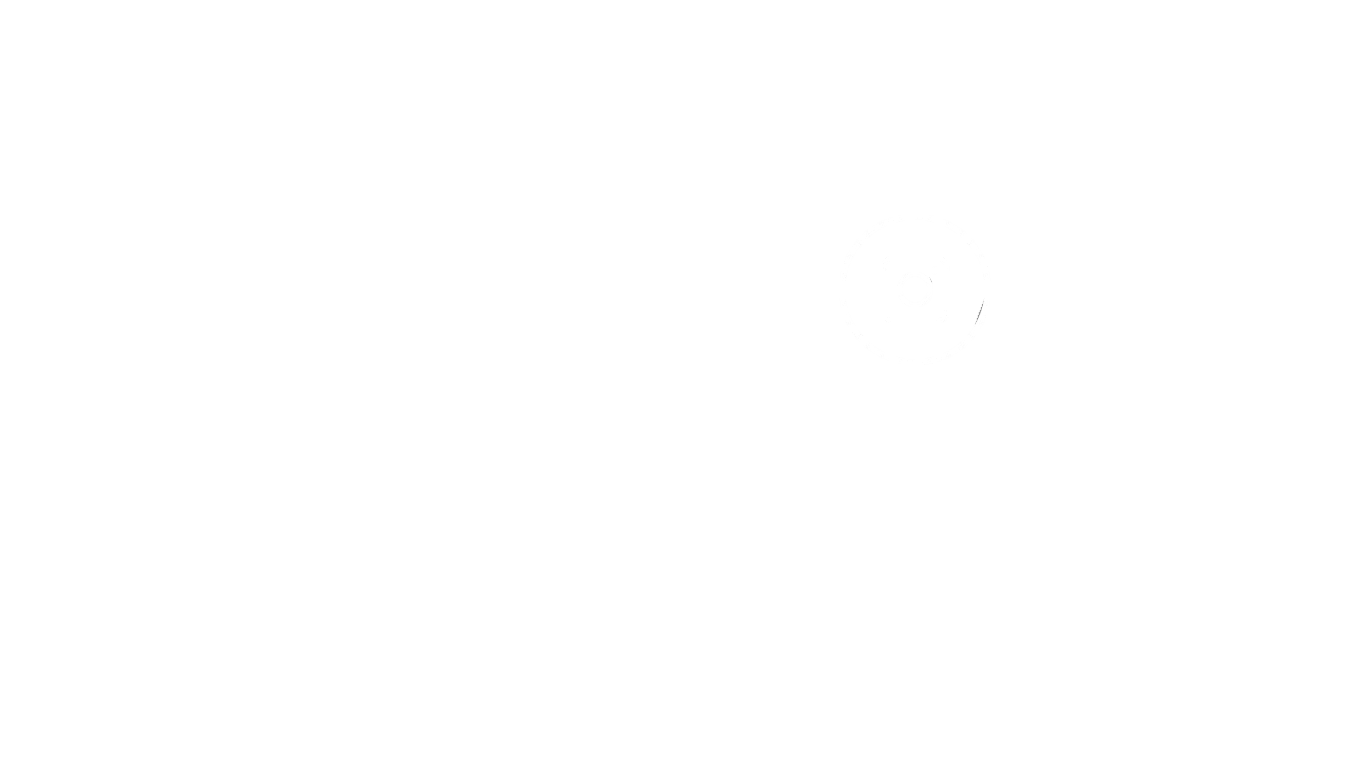 https://fundacionradaber.org/
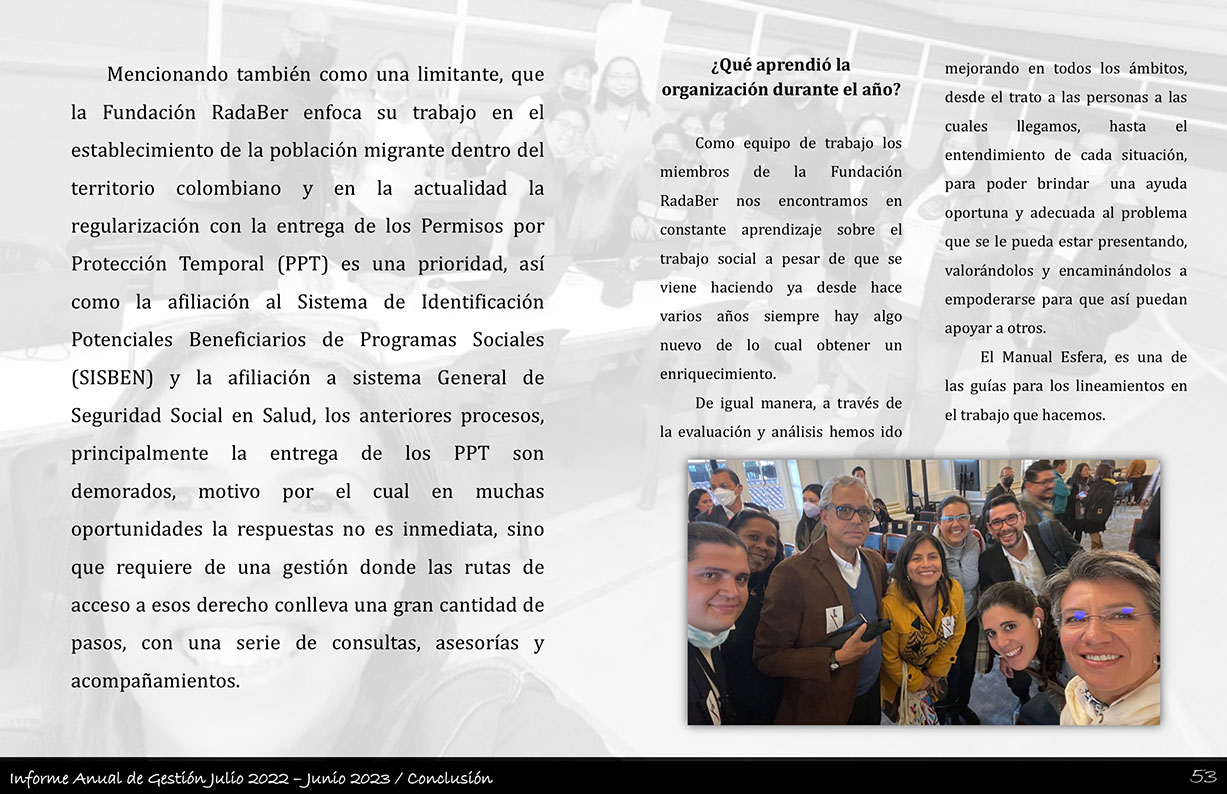 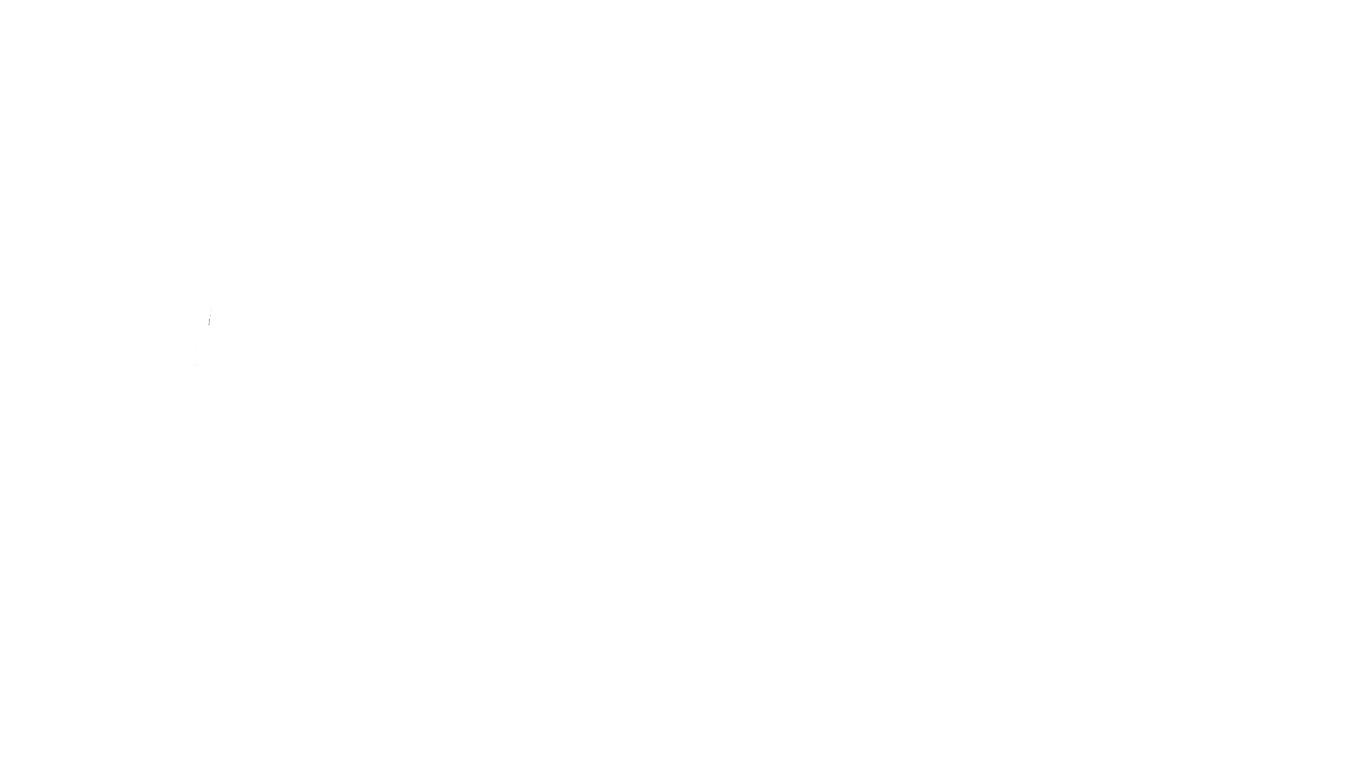 Fundación RadaBer
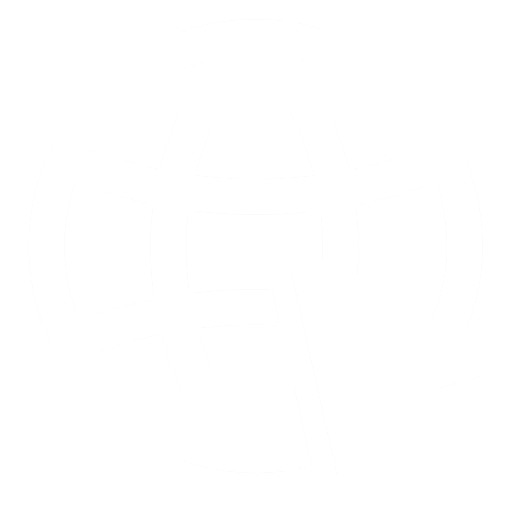 @FundaciónRadaBer
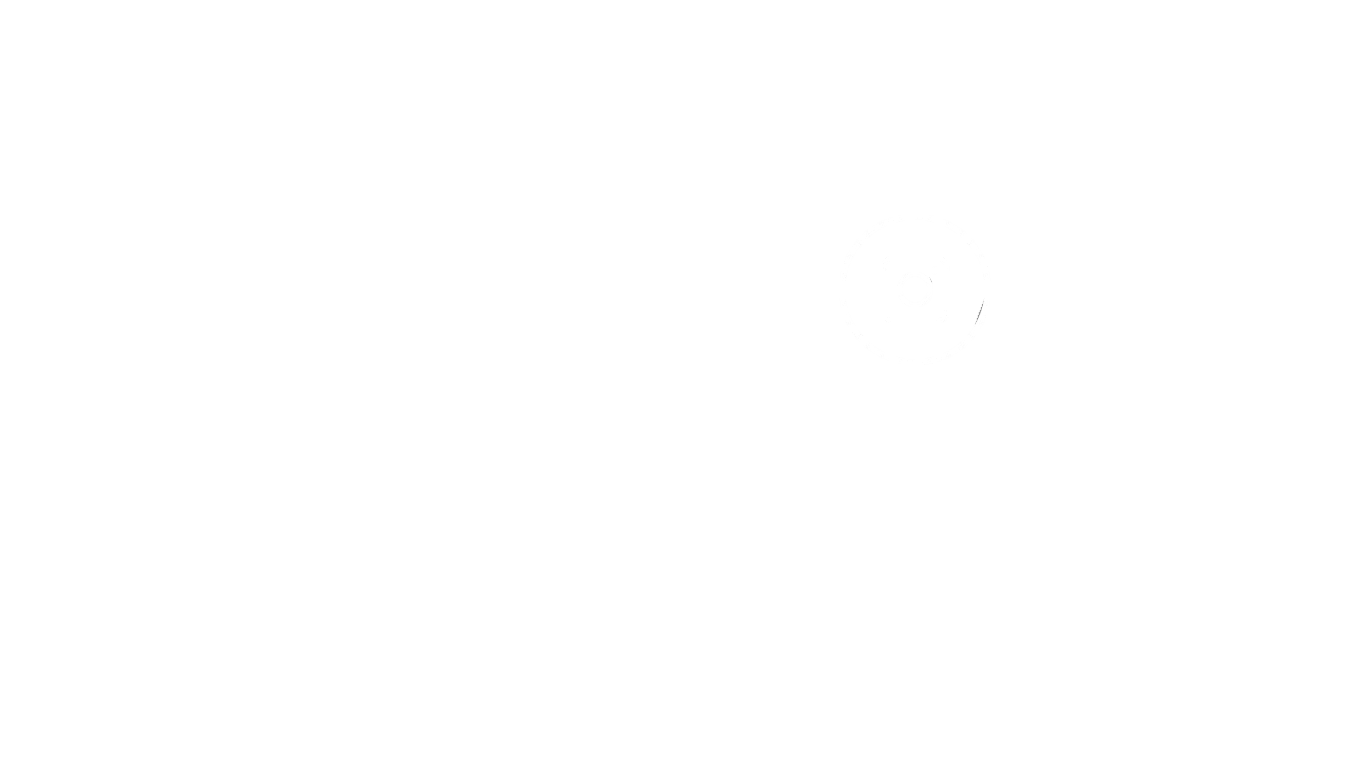 https://fundacionradaber.org/
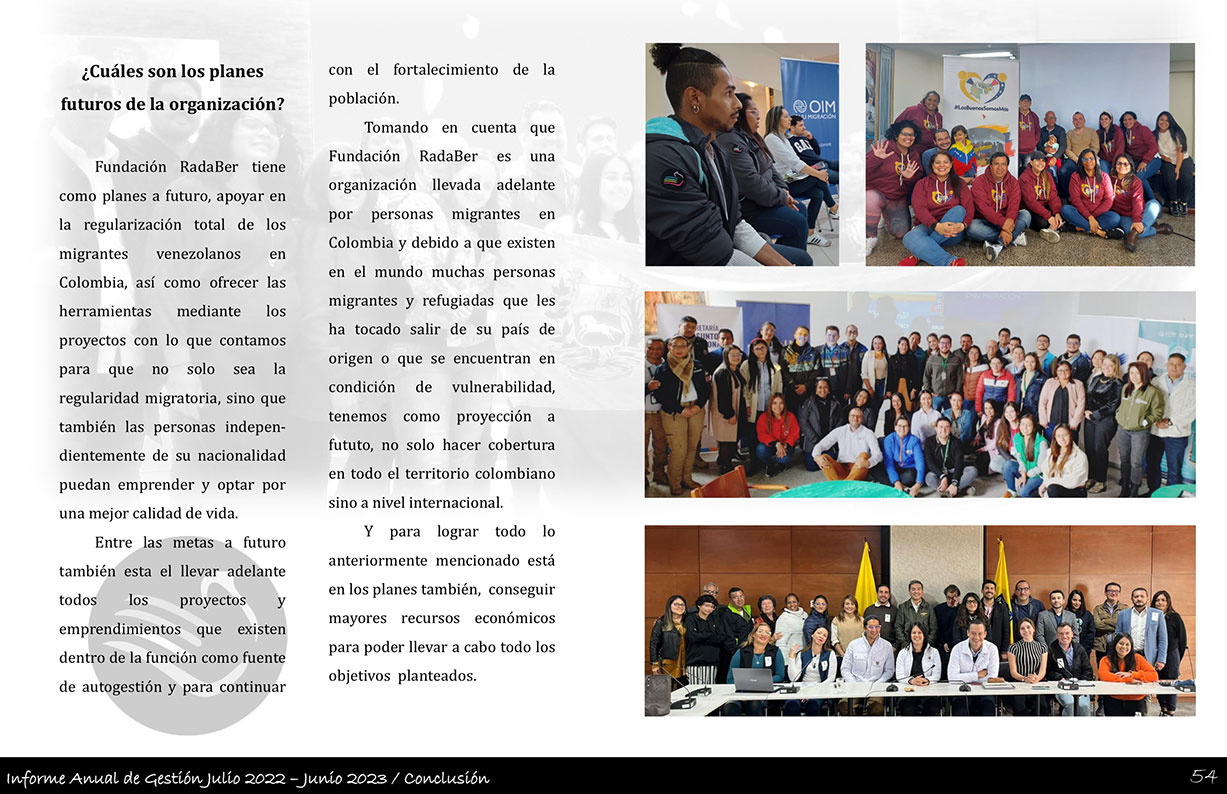 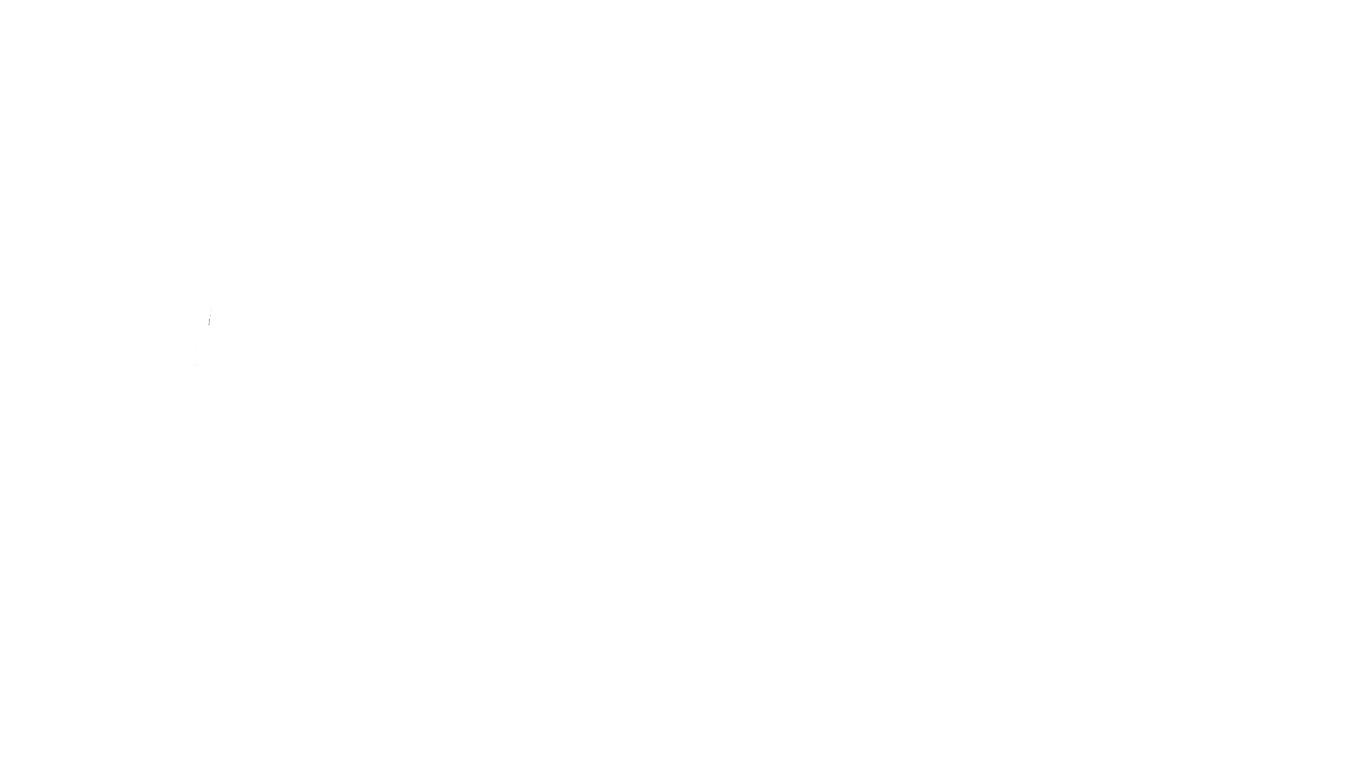 Fundación RadaBer
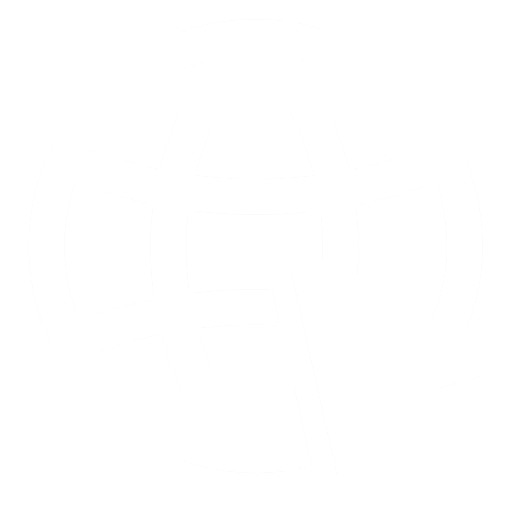 @FundaciónRadaBer
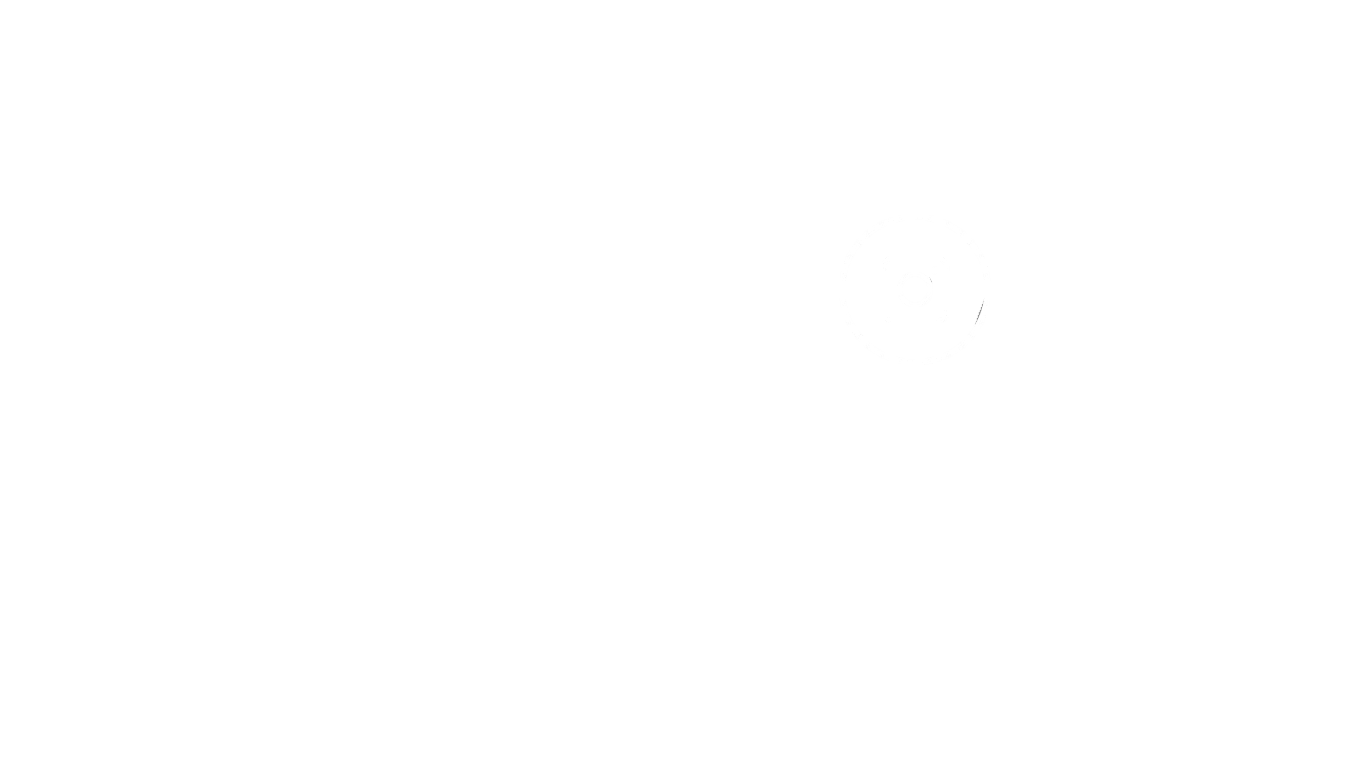 https://fundacionradaber.org/
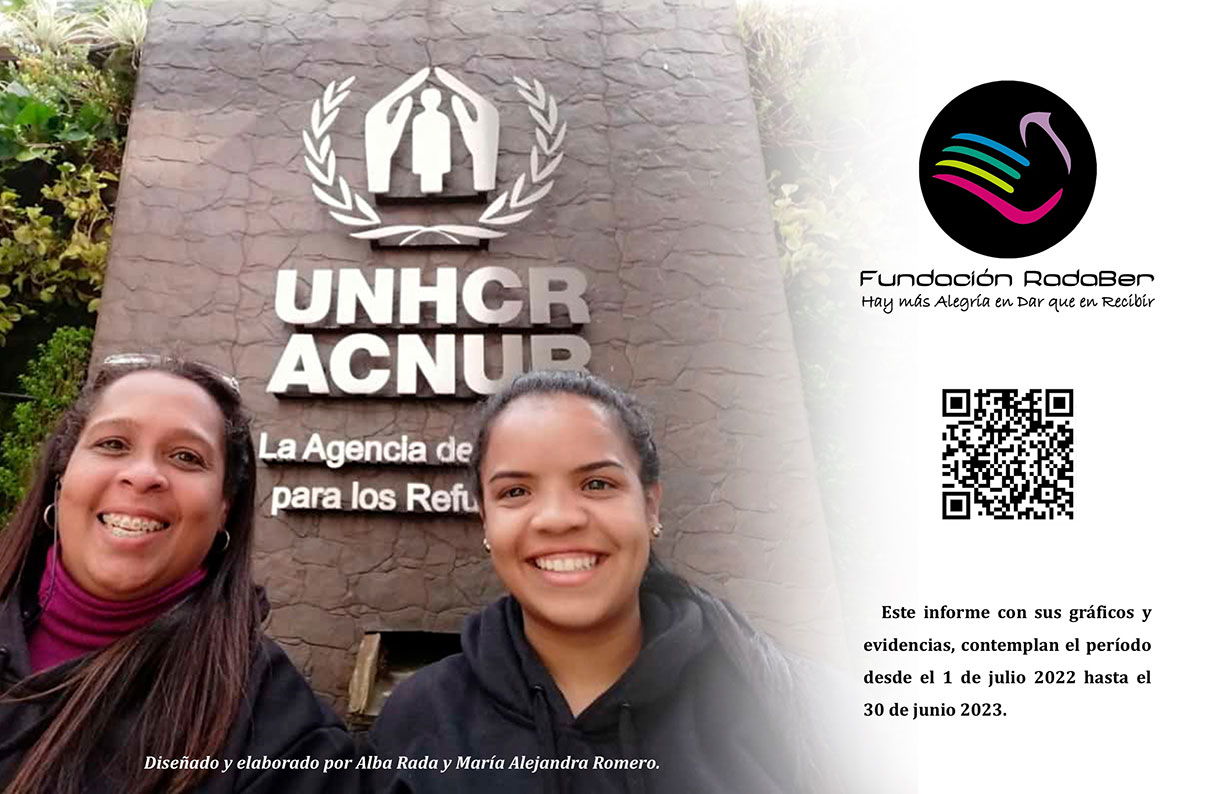